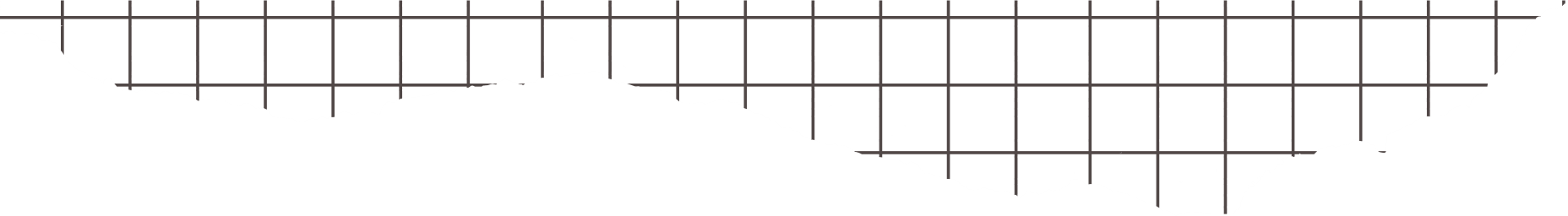 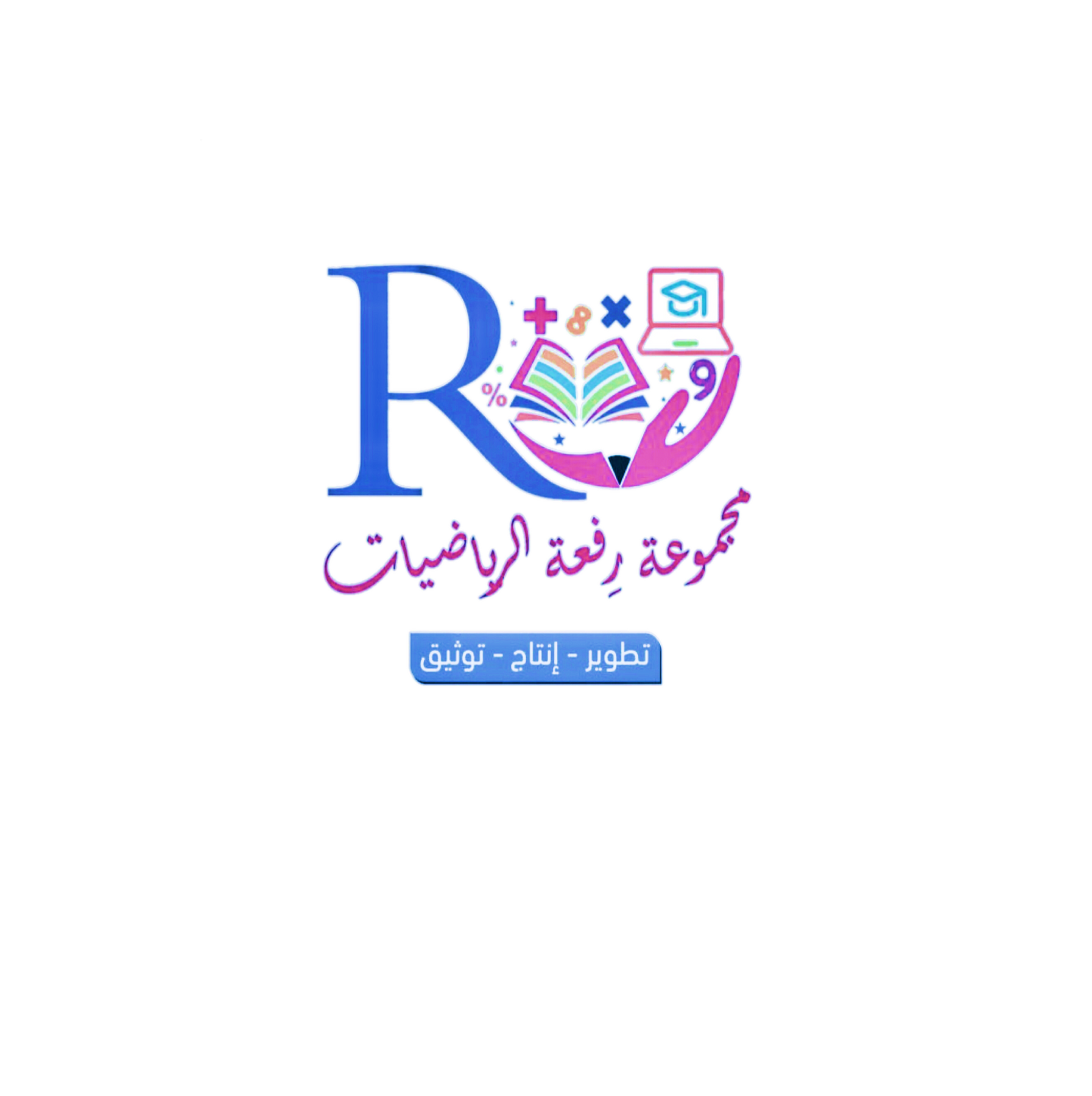 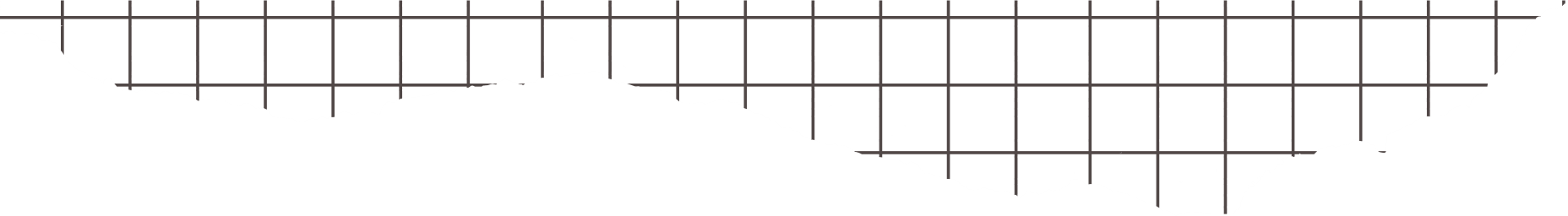 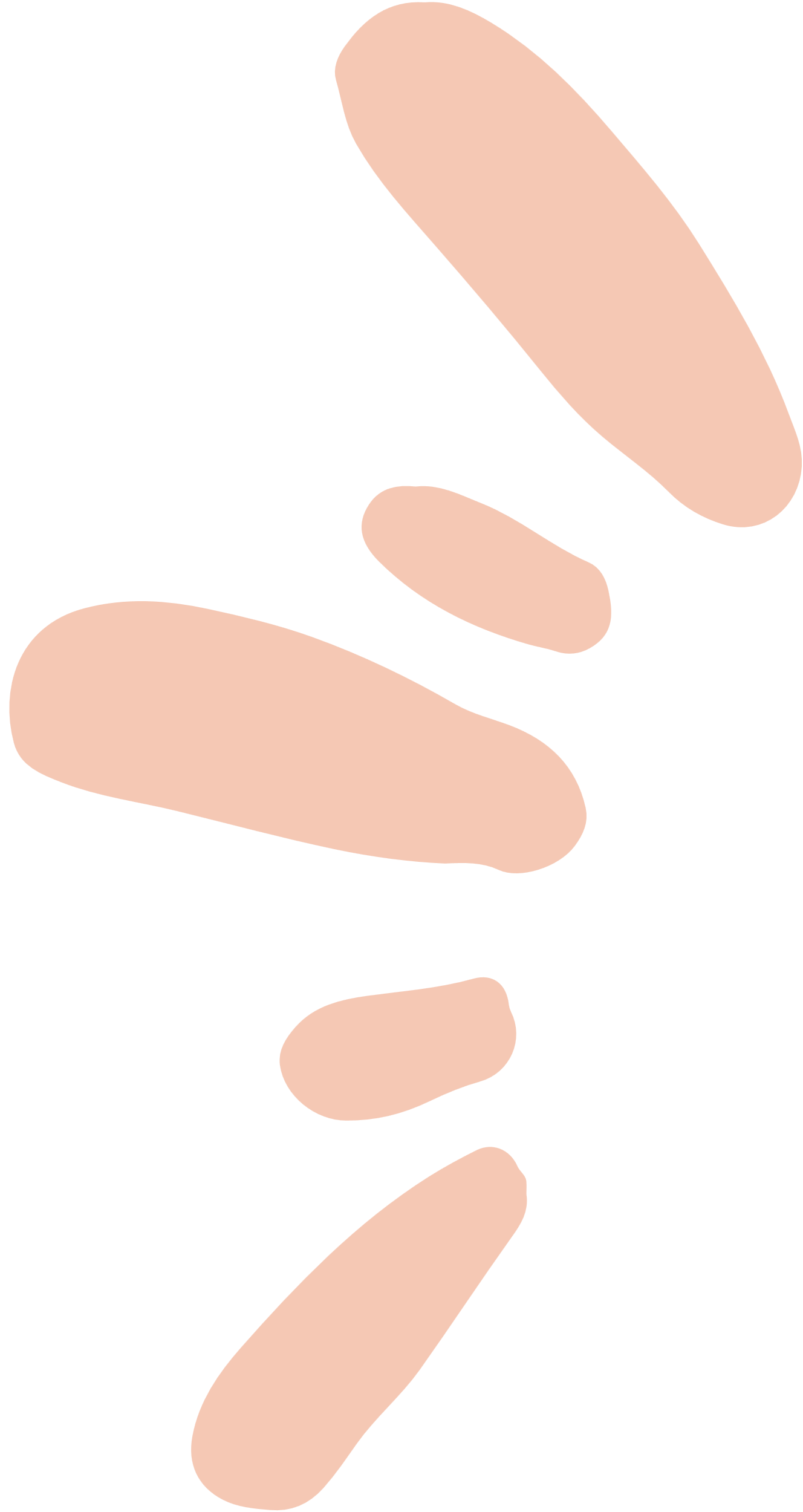 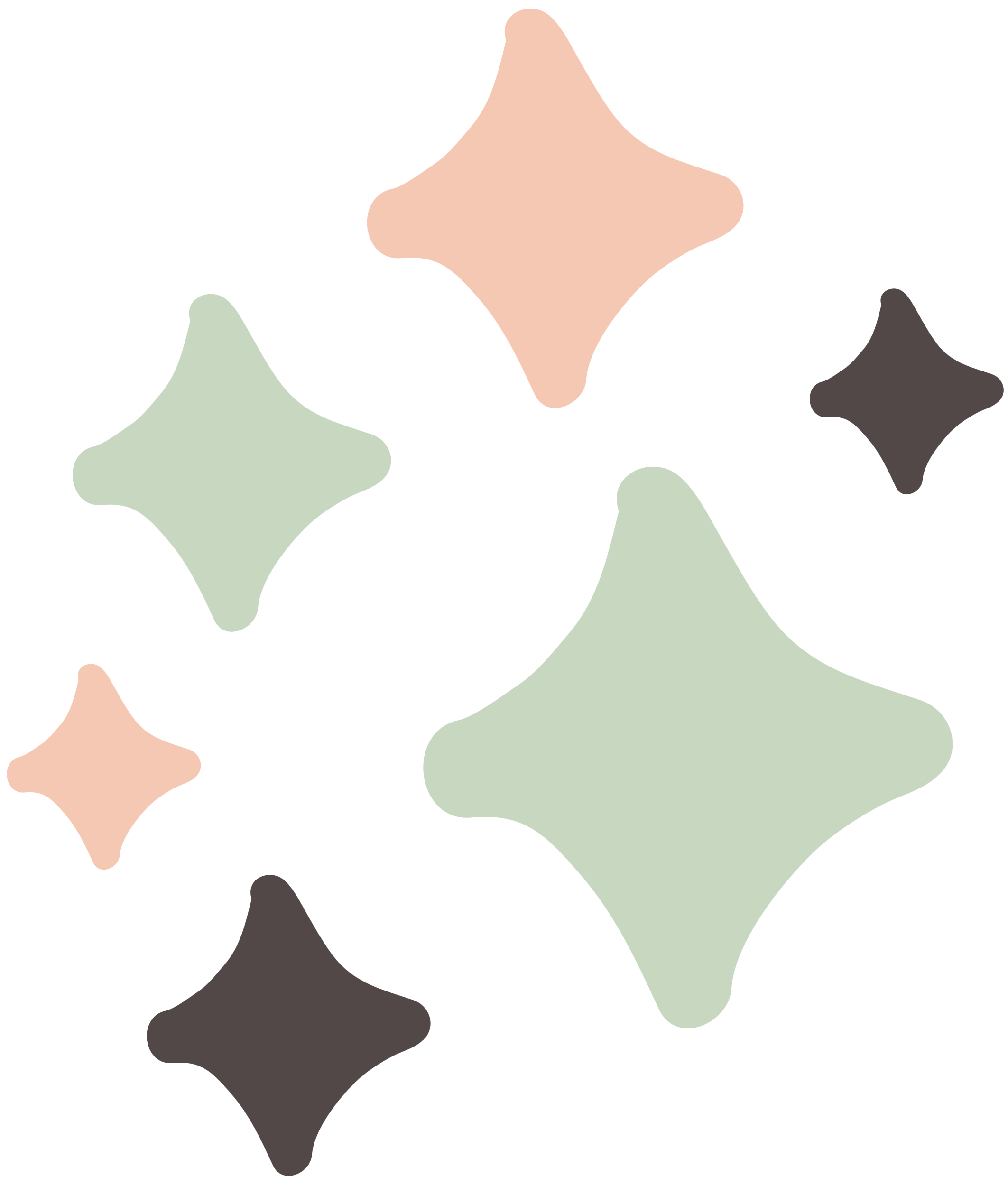 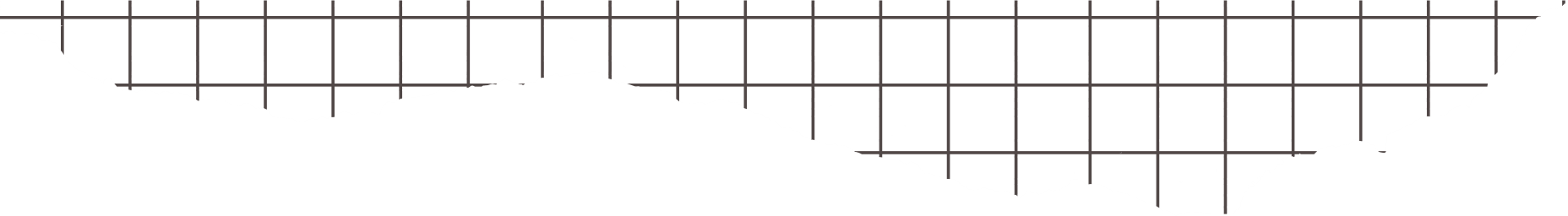 8 - 1

العلاقات بين الزوايا
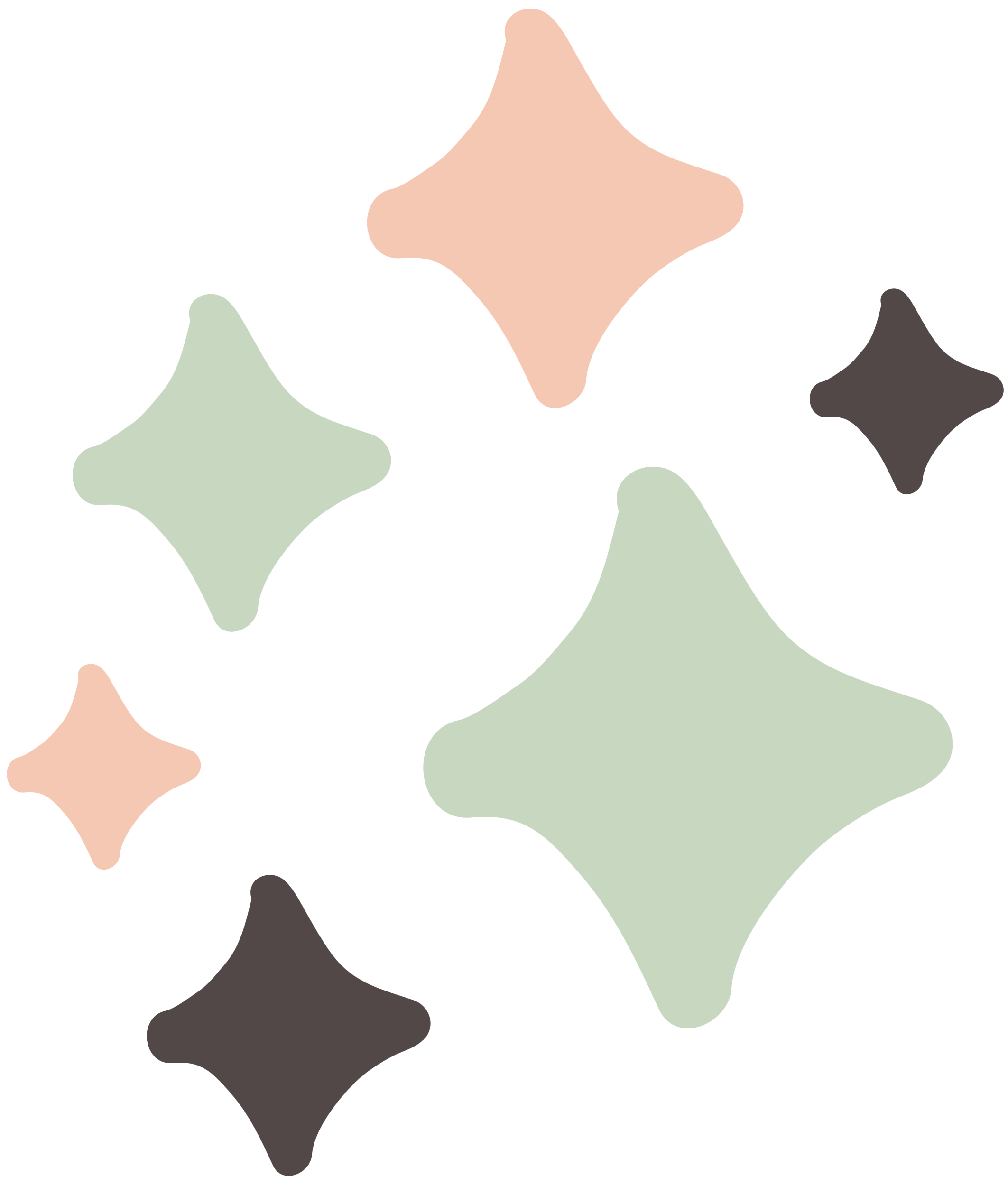 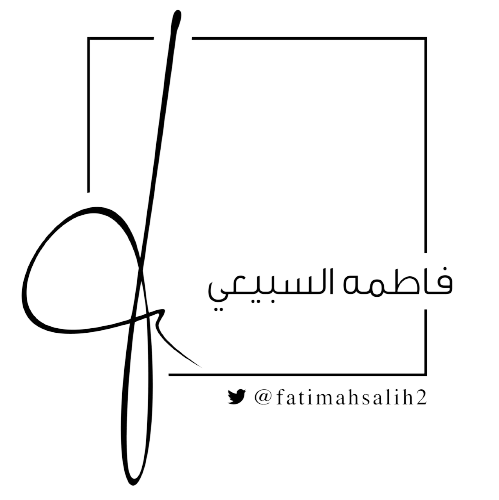 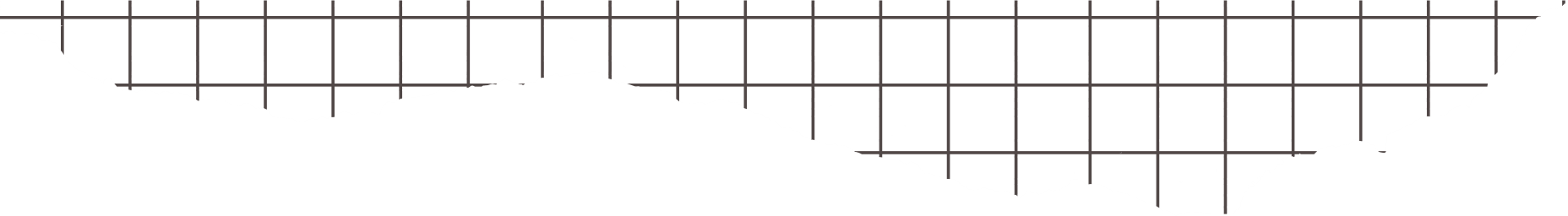 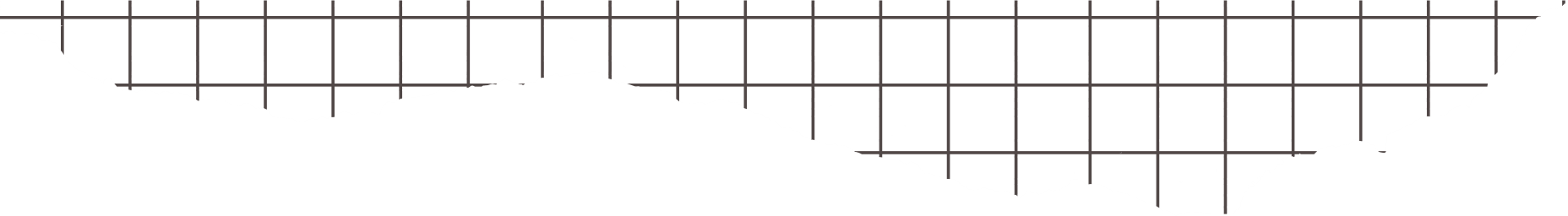 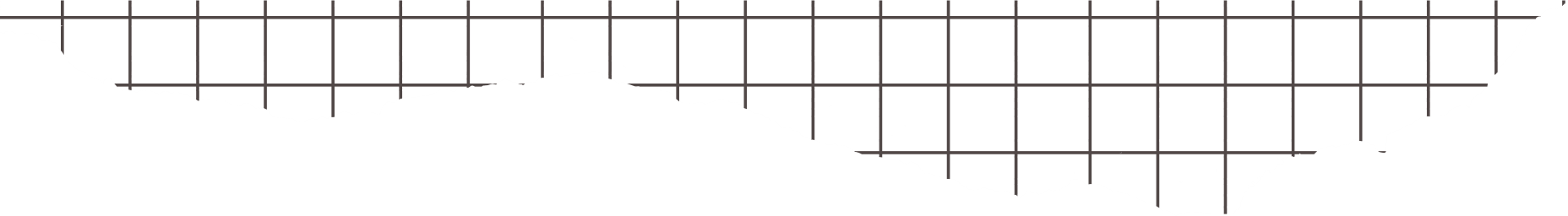 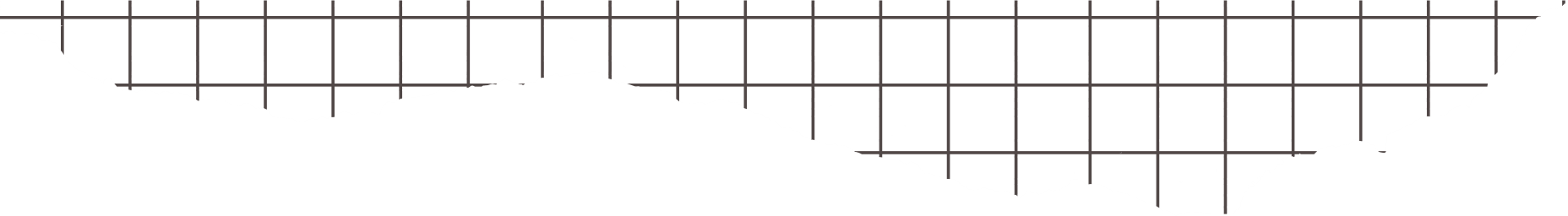 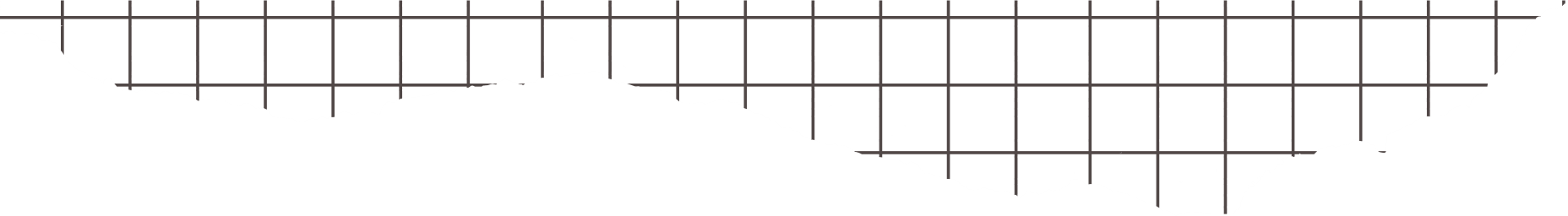 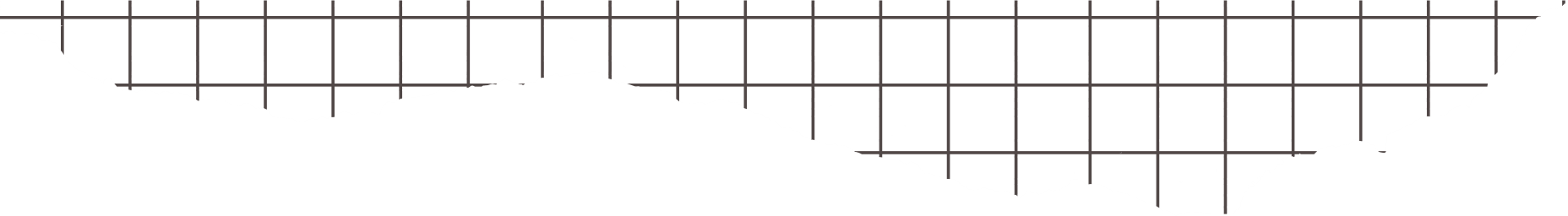 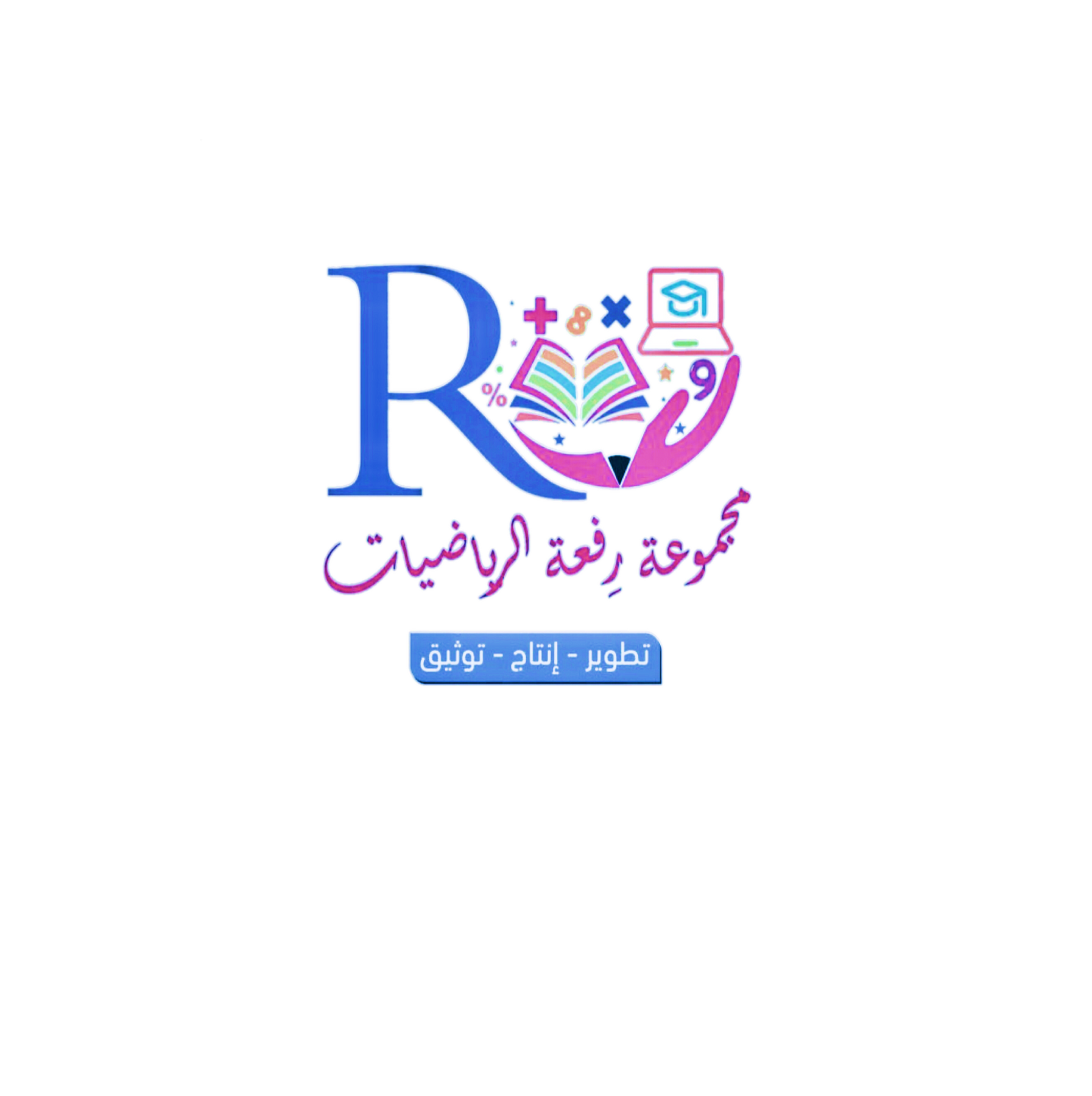 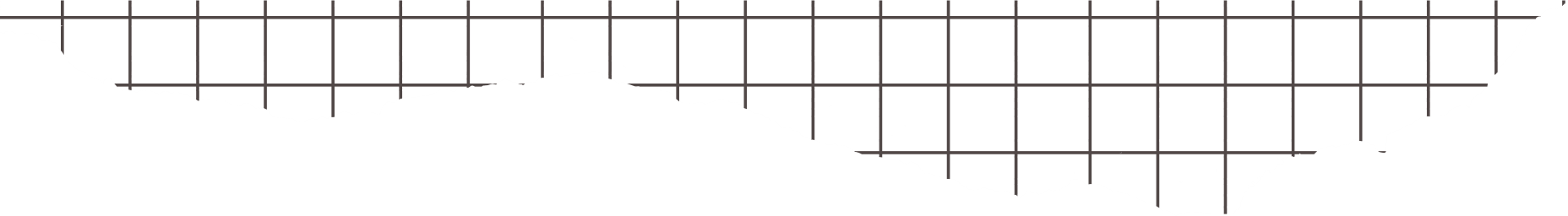 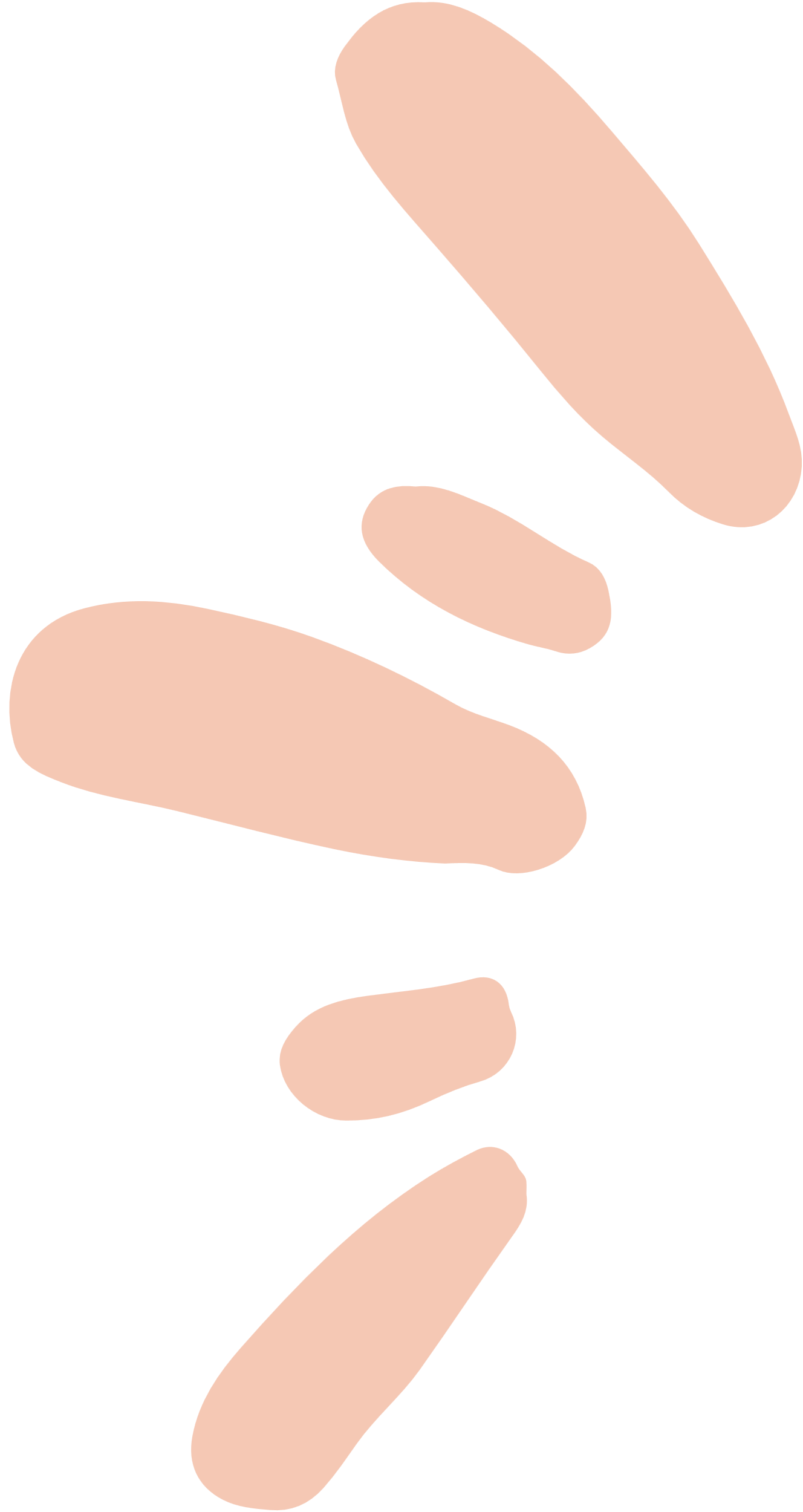 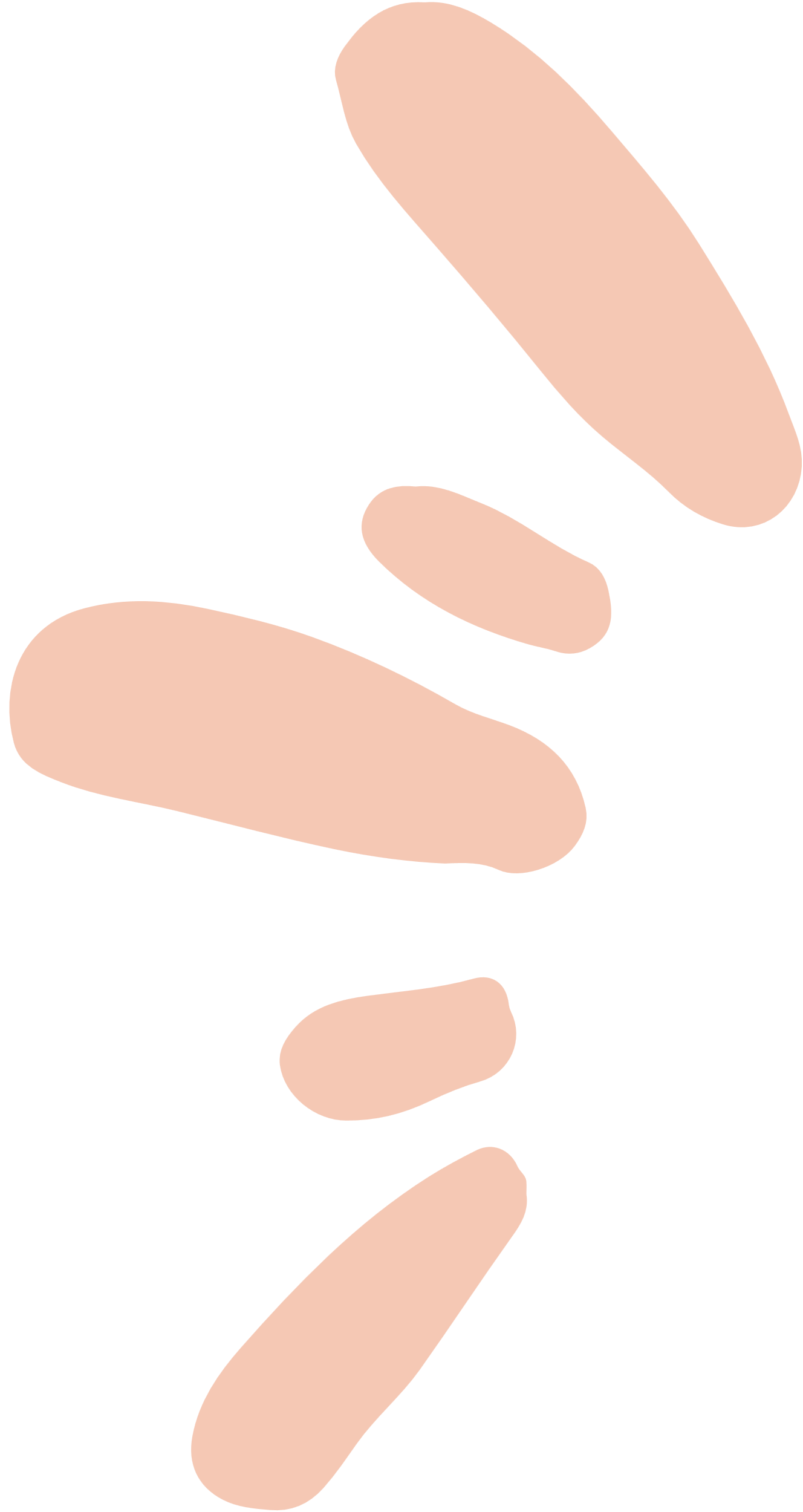 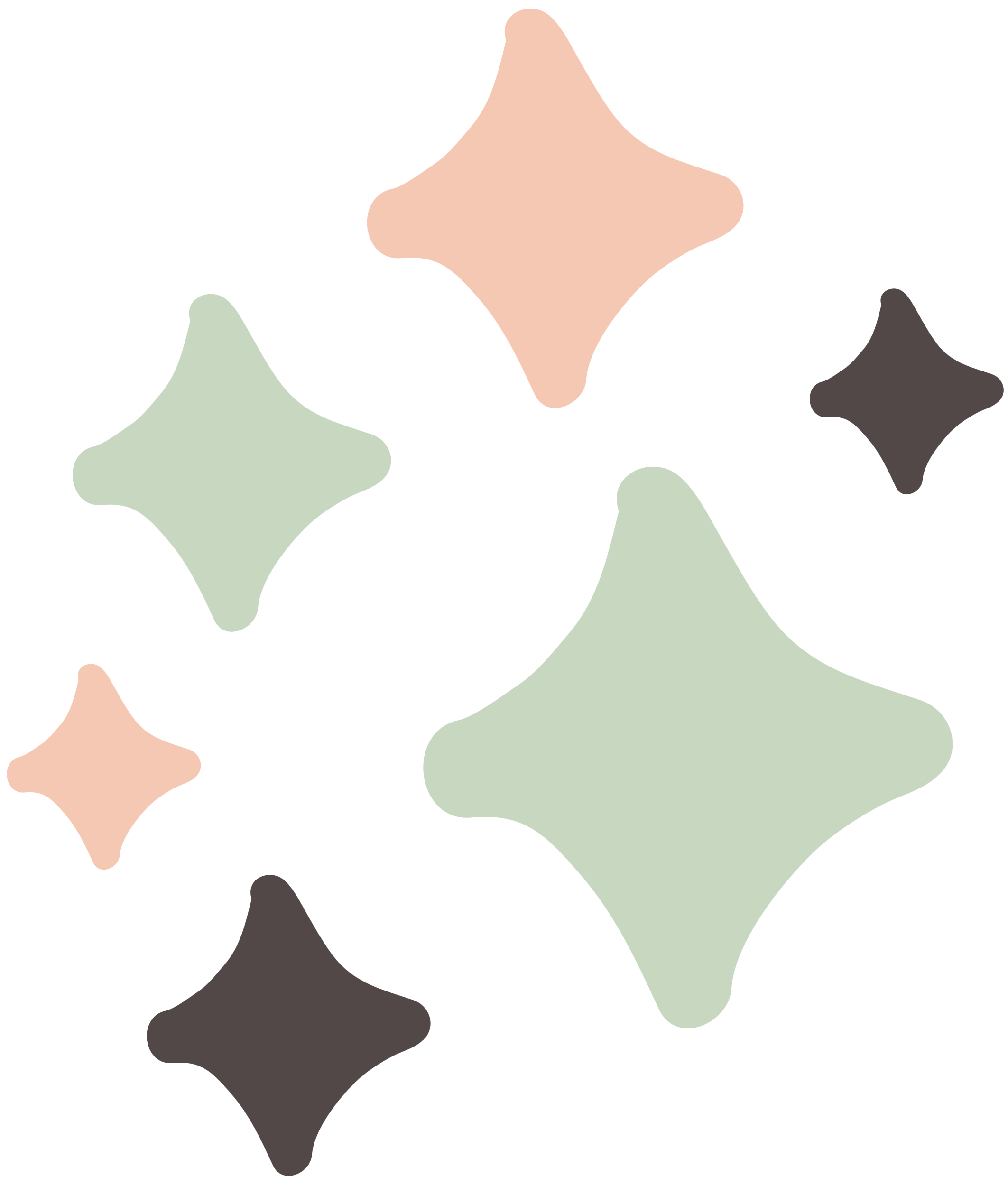 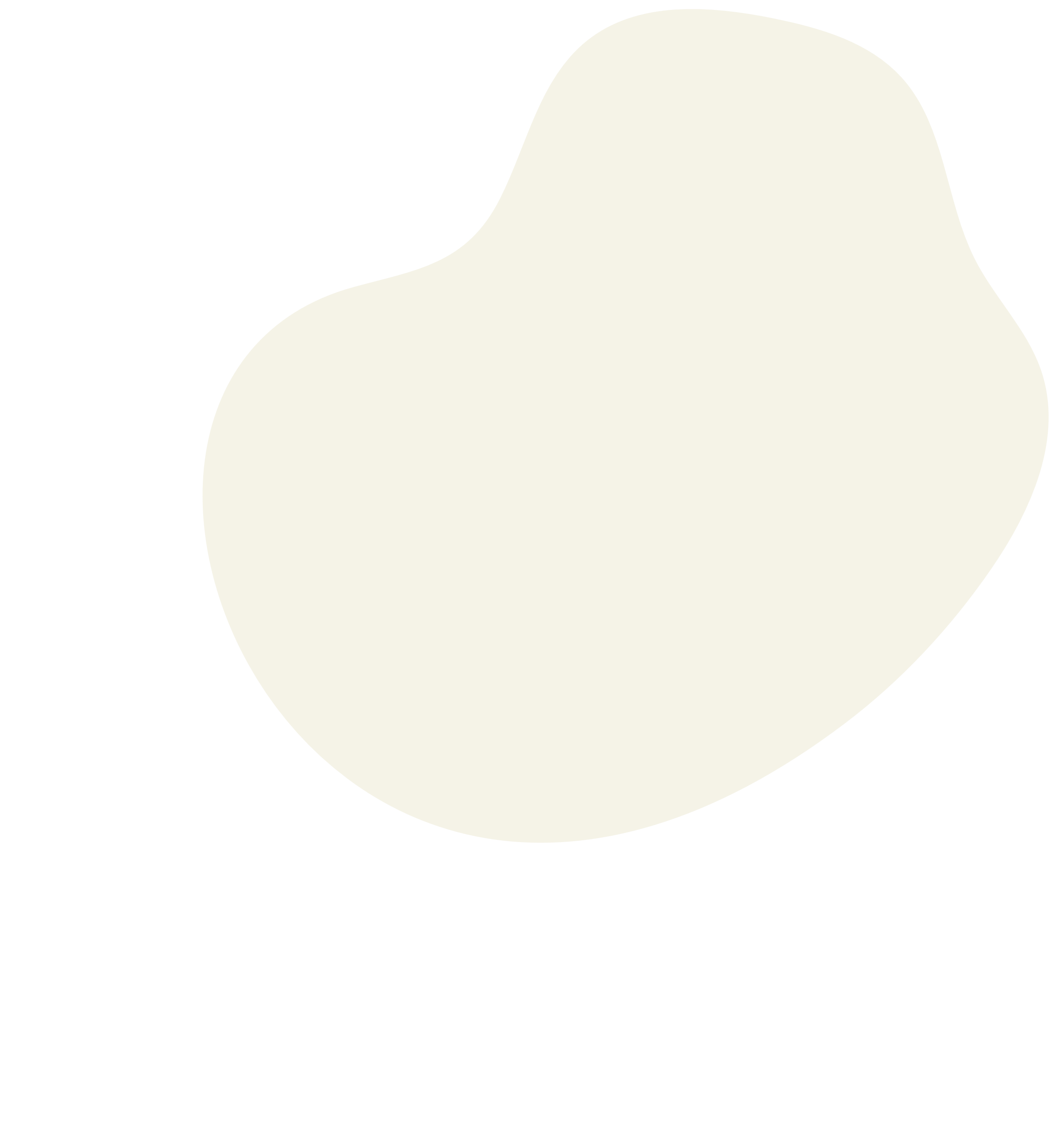 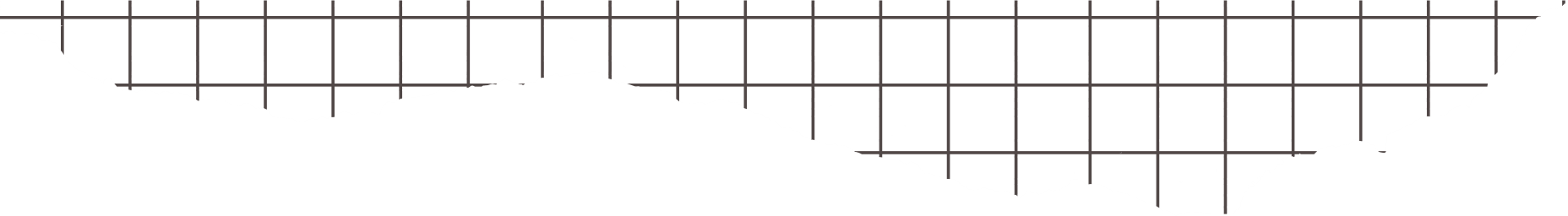 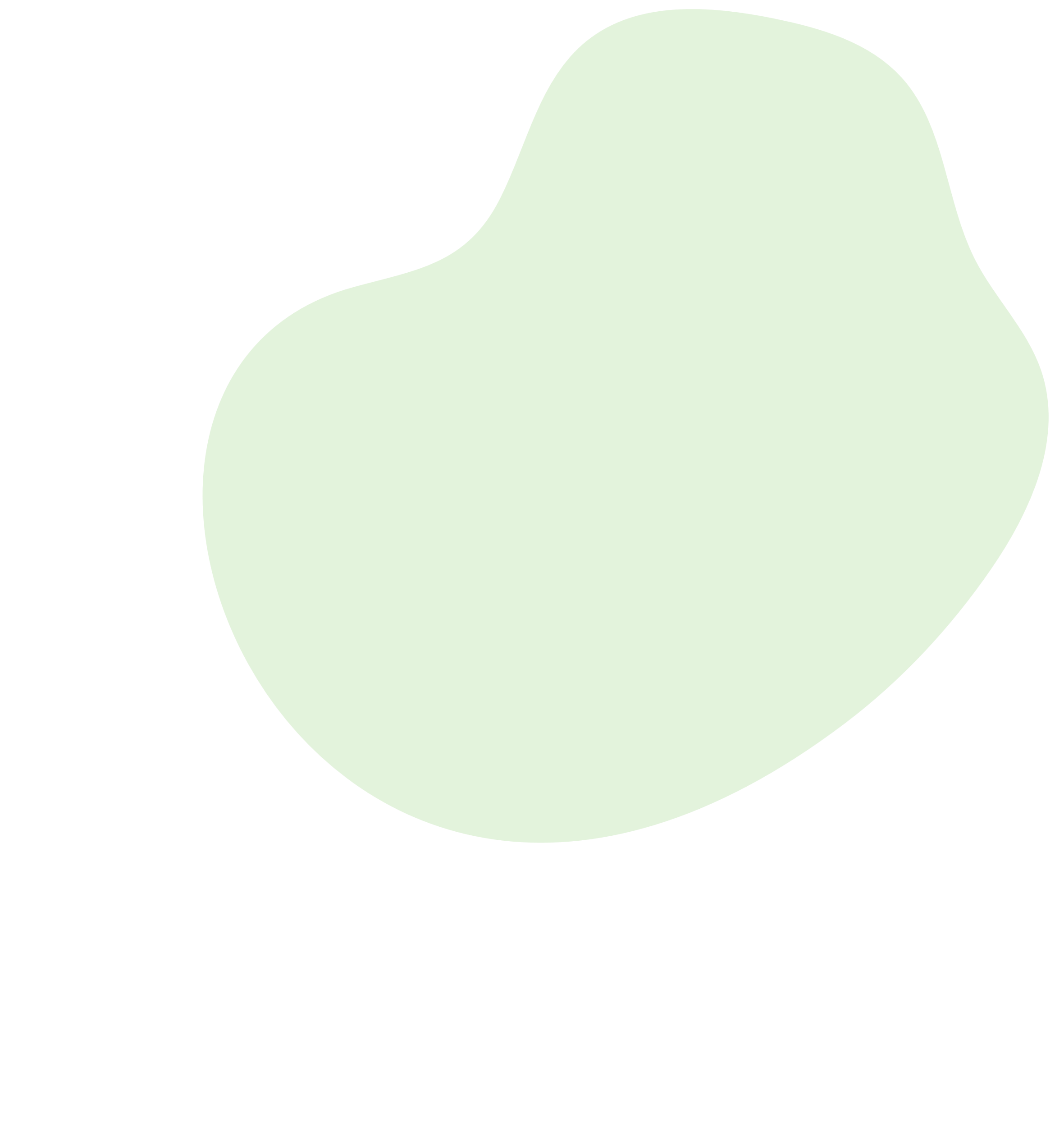 الاستراتيجيات المستخدمة في درسنا الجميل
التصفح
جدول التعلم
تعلم فردي
تعلم تعاوني
الدقيقة الواحدة
البطاقات الملونة
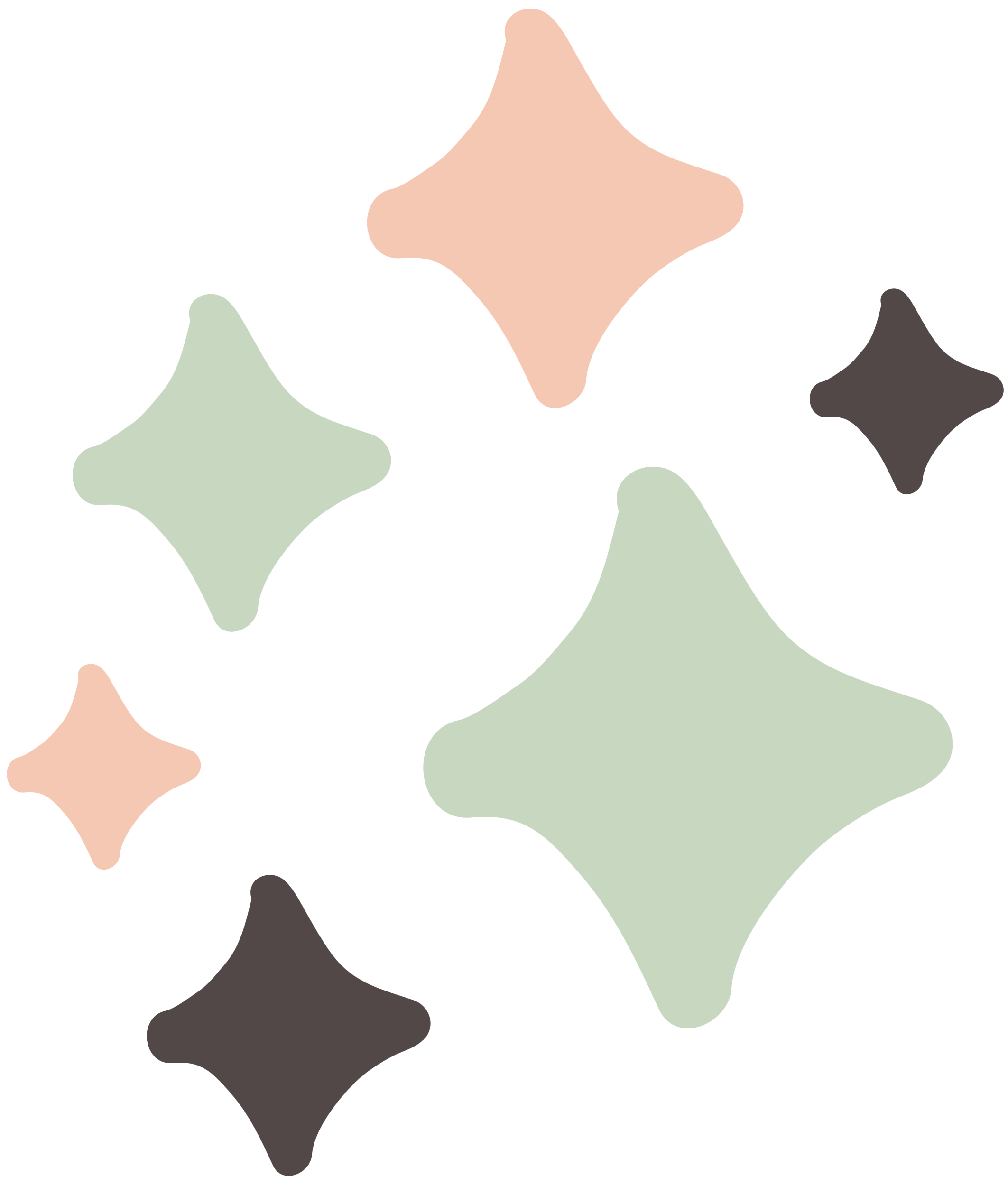 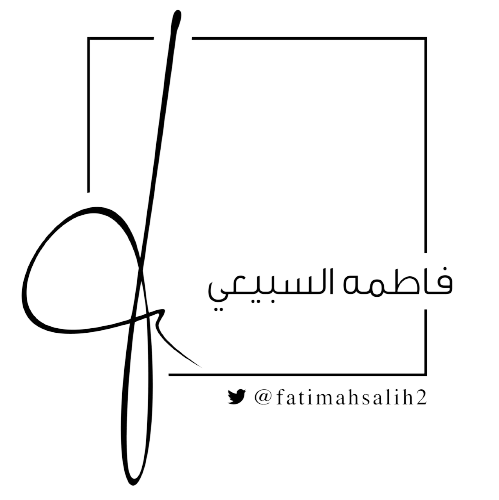 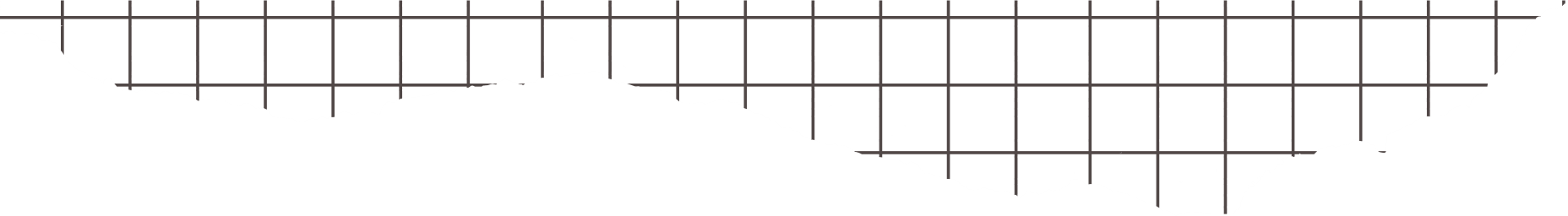 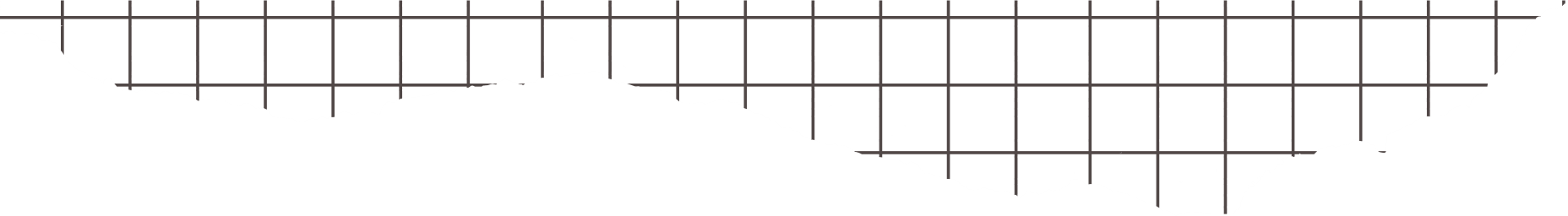 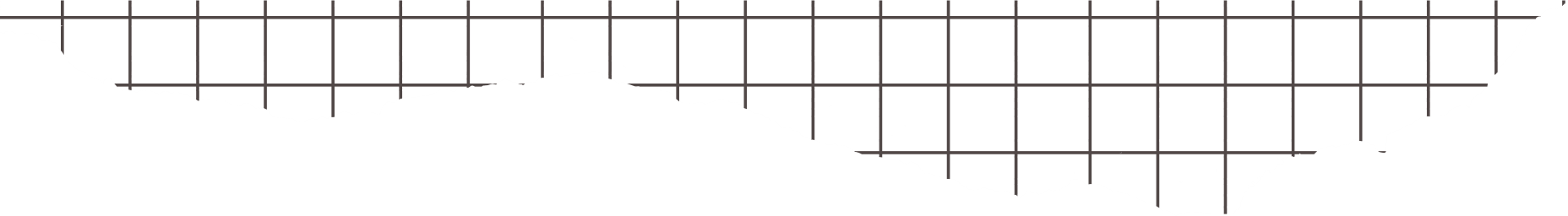 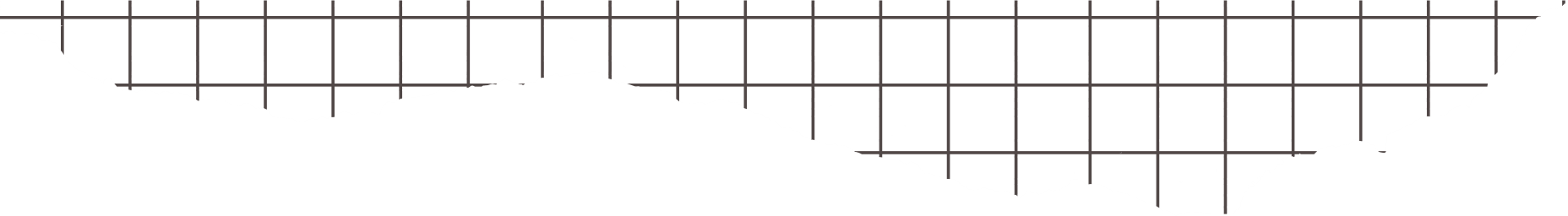 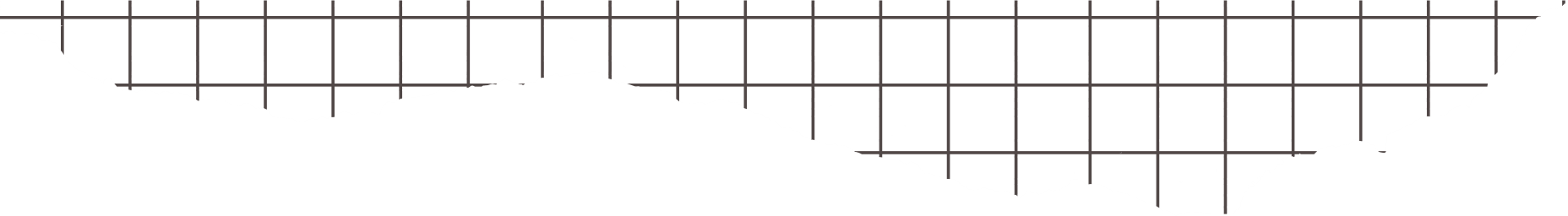 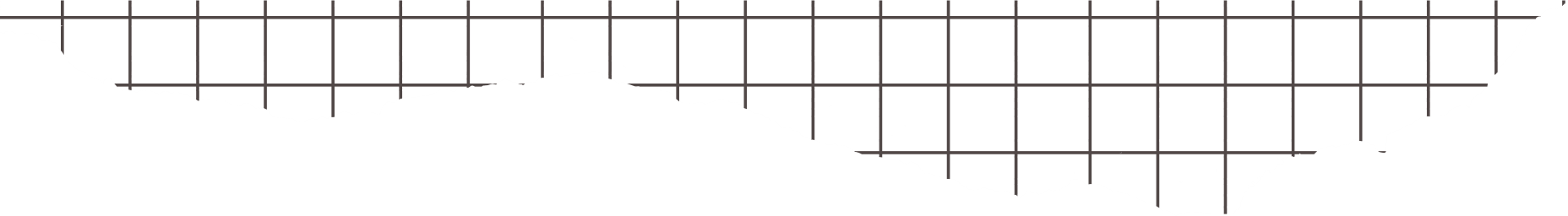 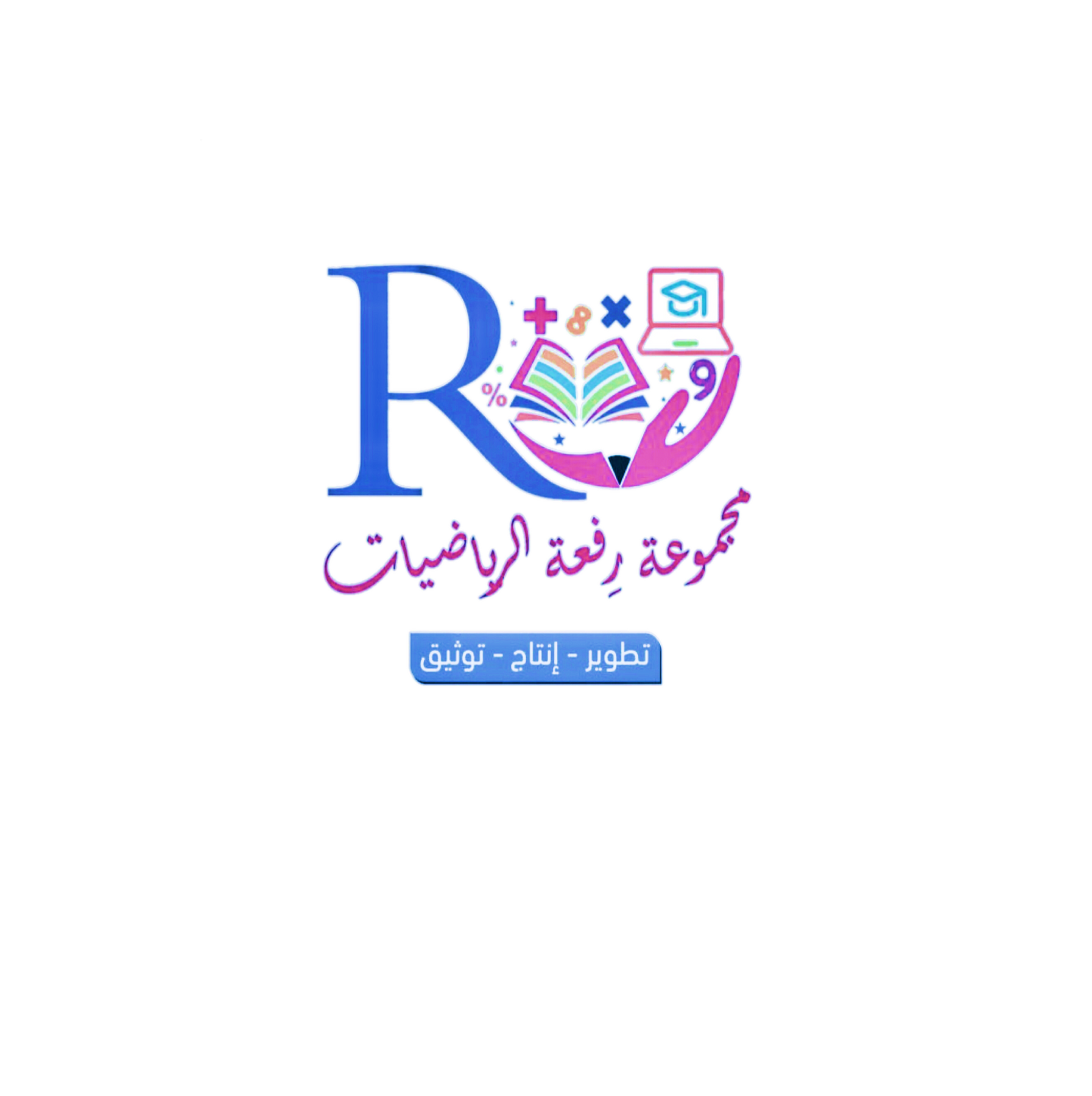 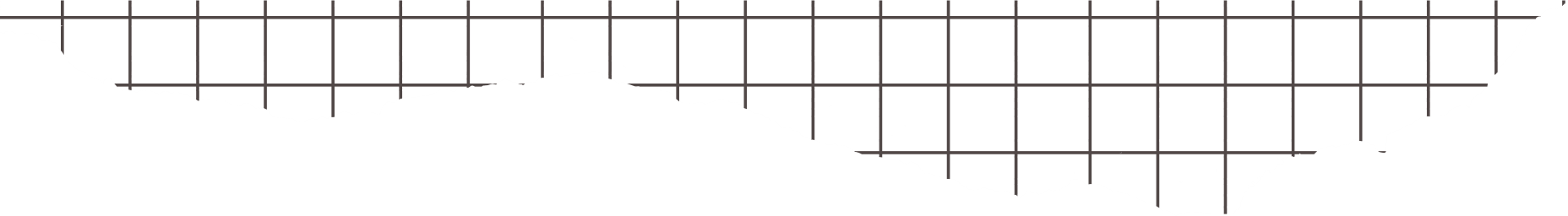 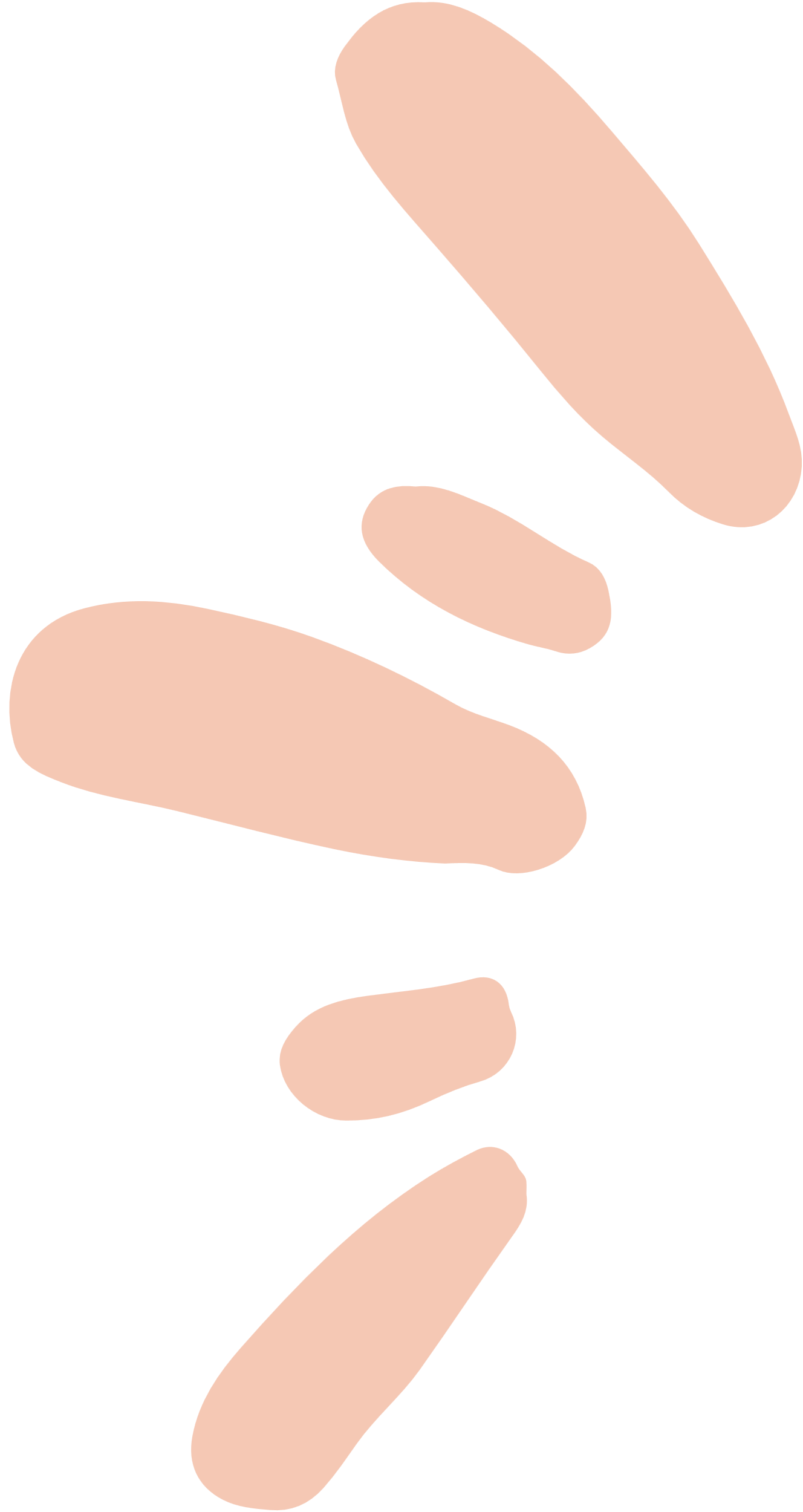 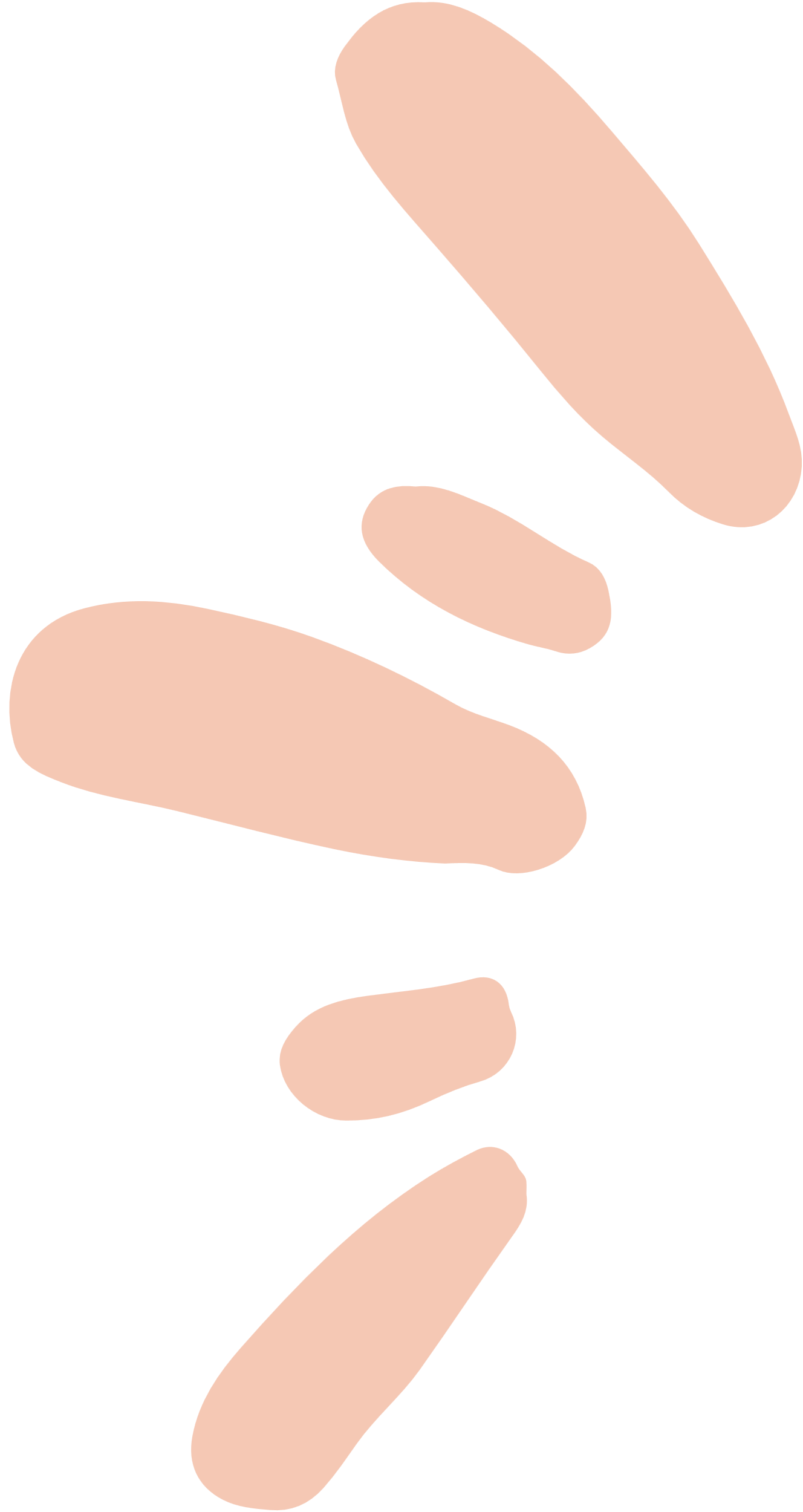 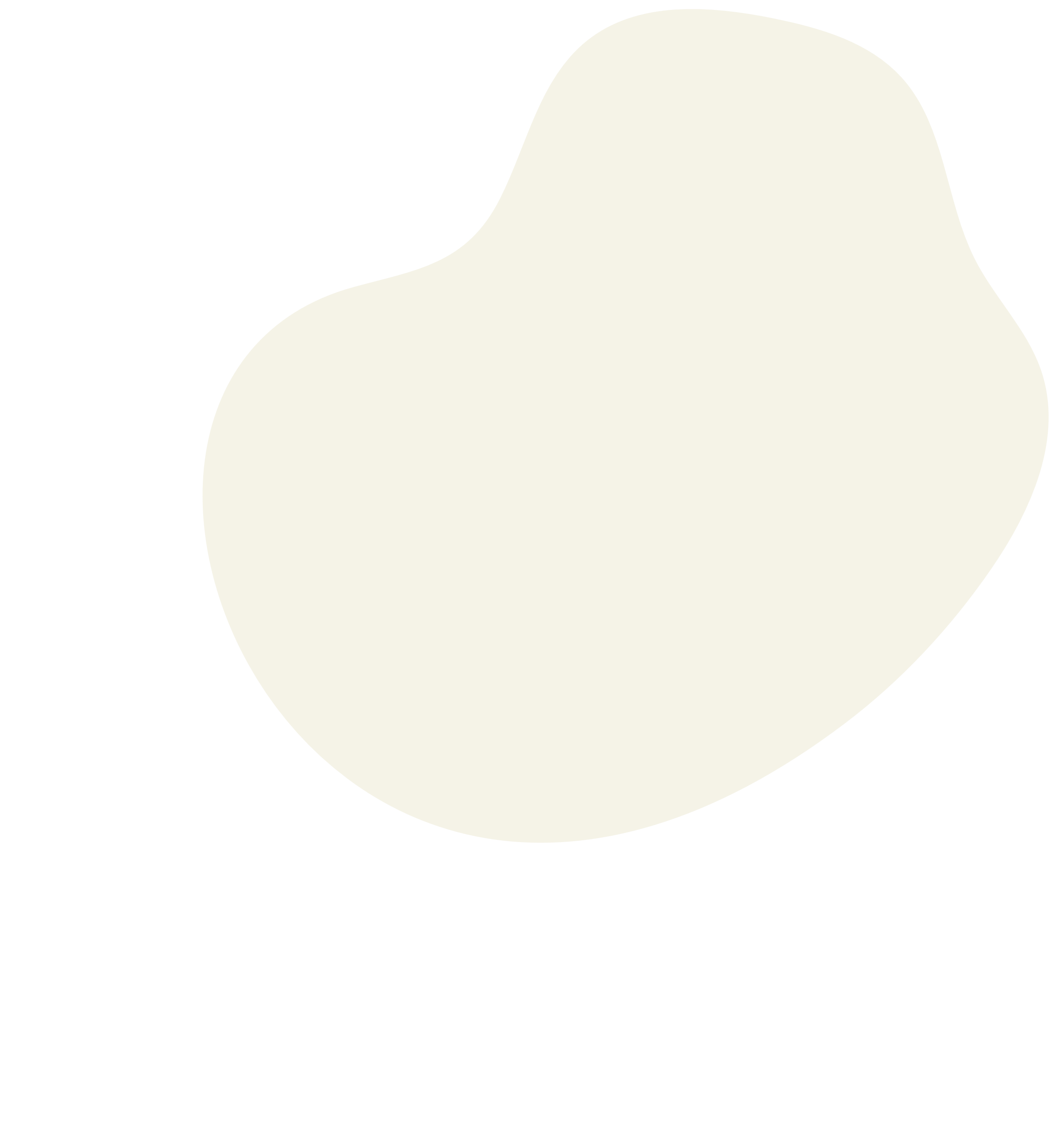 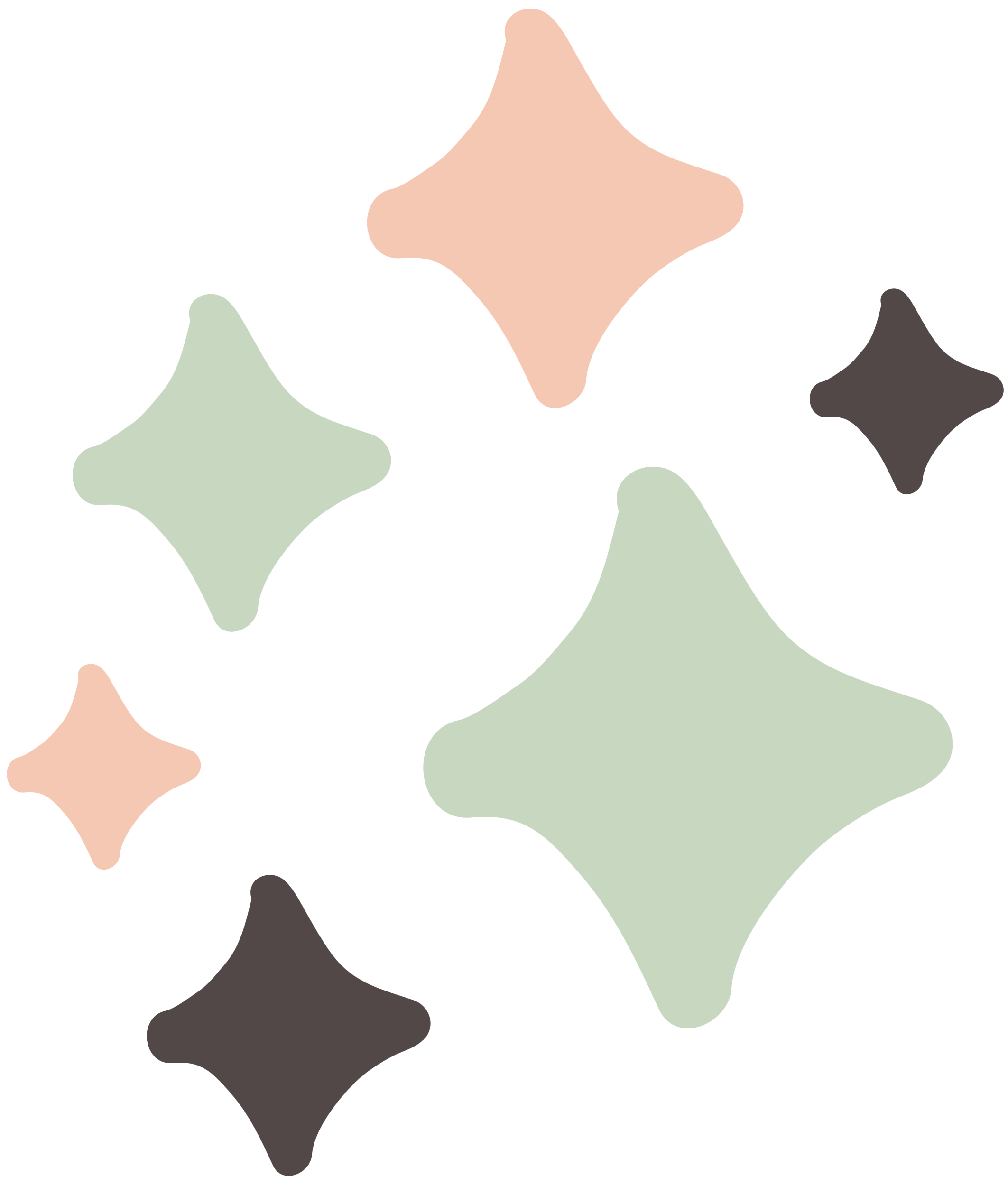 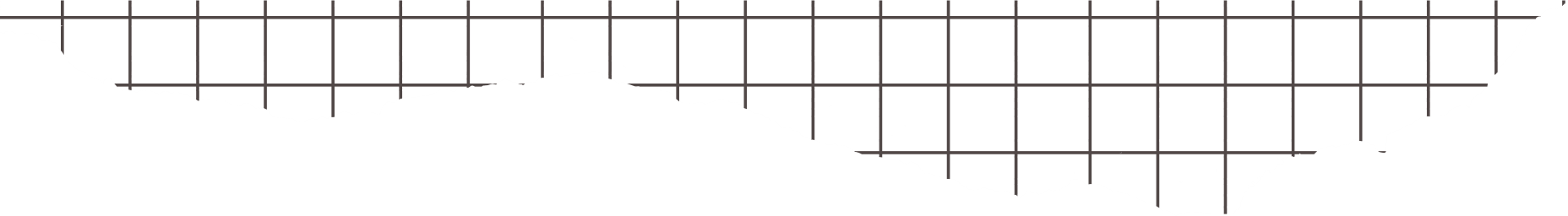 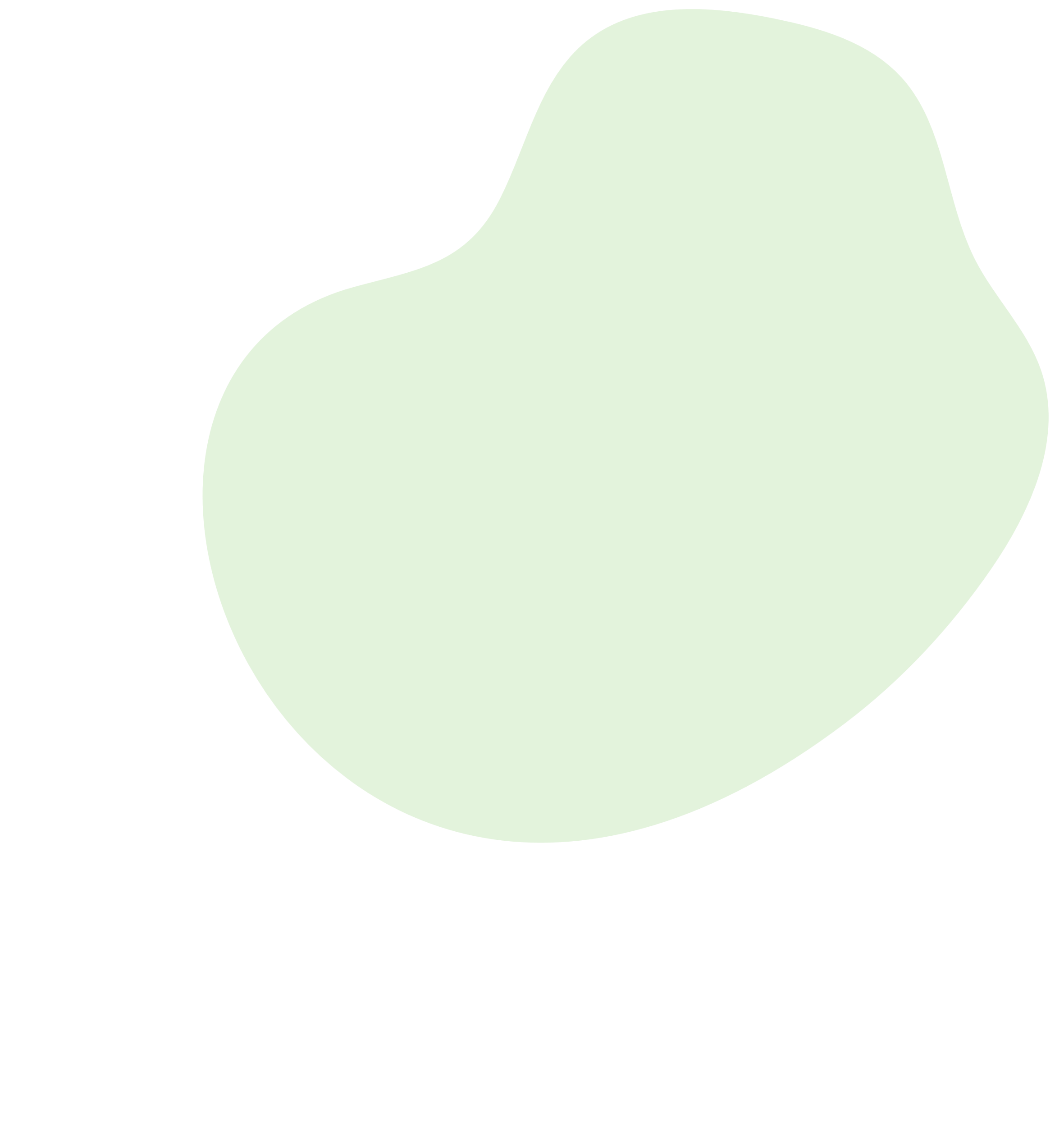 المفردات
فكرة الدرس

أصنف الزوايا وأتعرف على الزوايا المتقابلة بالرأس والزوايا المتجاورة
الزاوية  -  الدرجة
الرأس  - الزوايا المتطابقة
الزاوية القائمة – الزاوية الحادة
الزاوية المنفرجة  – الزاوية المستقيمة 
الزوايا المتقابلة بالرأس
الزوايا المتجاورة
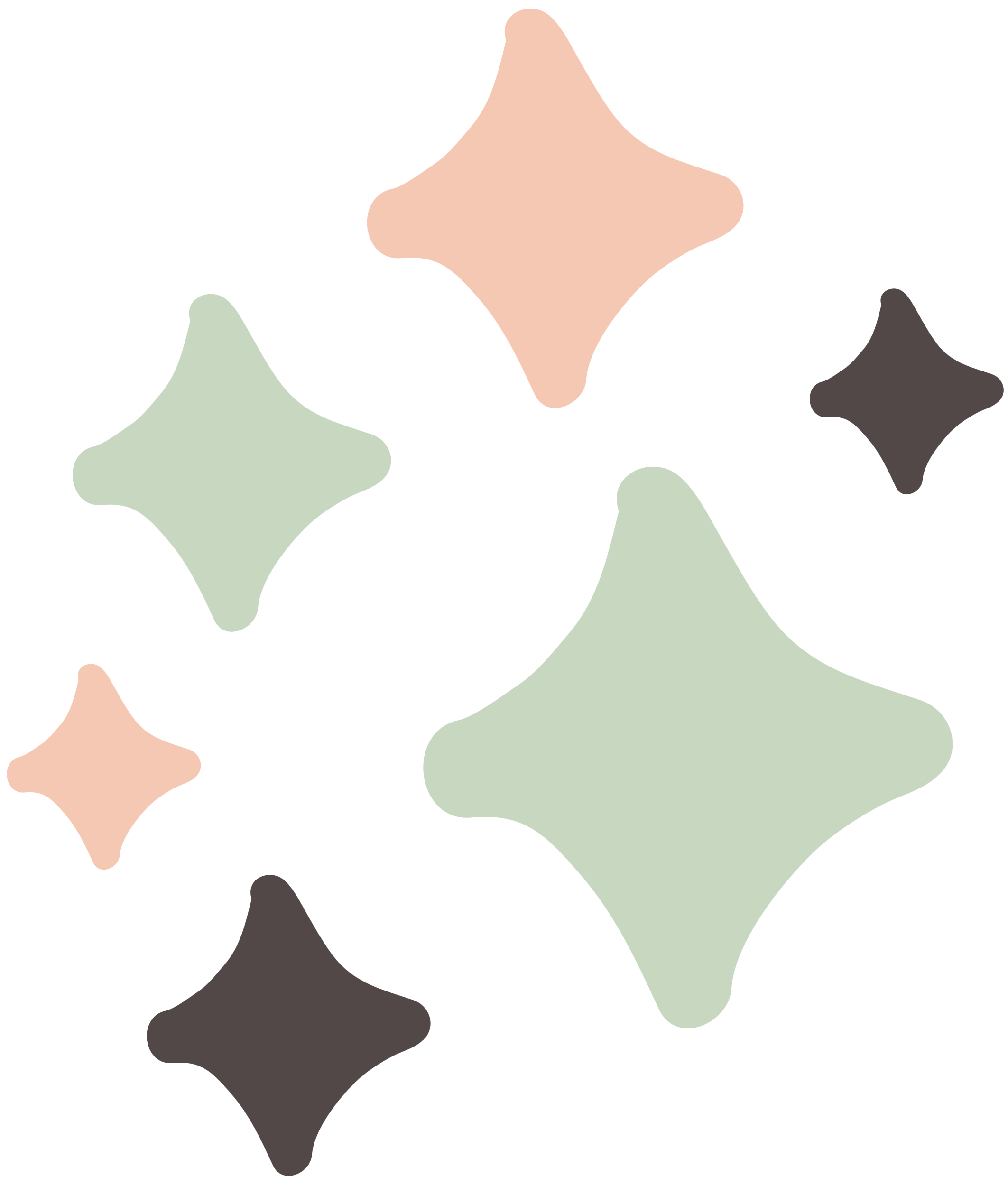 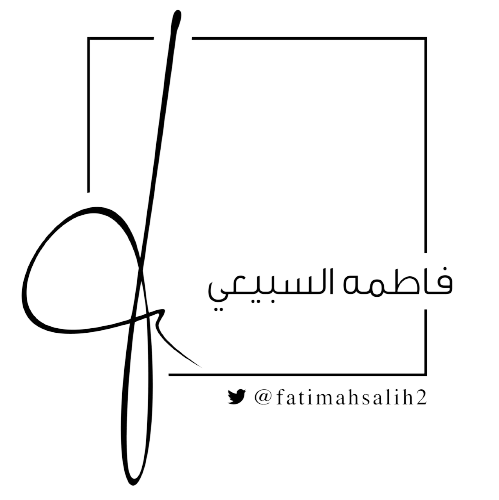 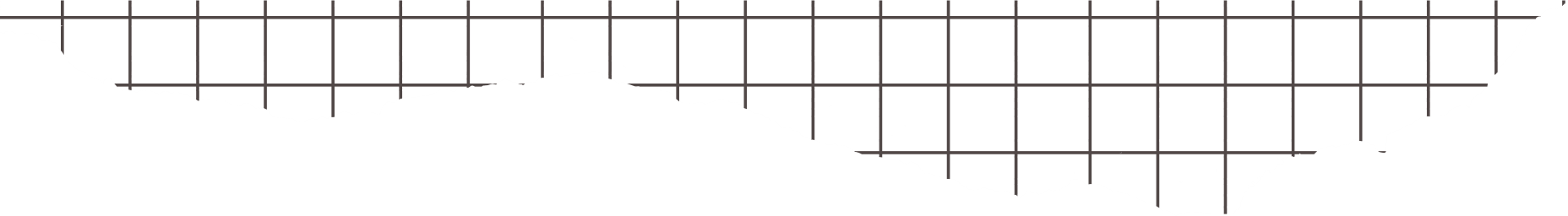 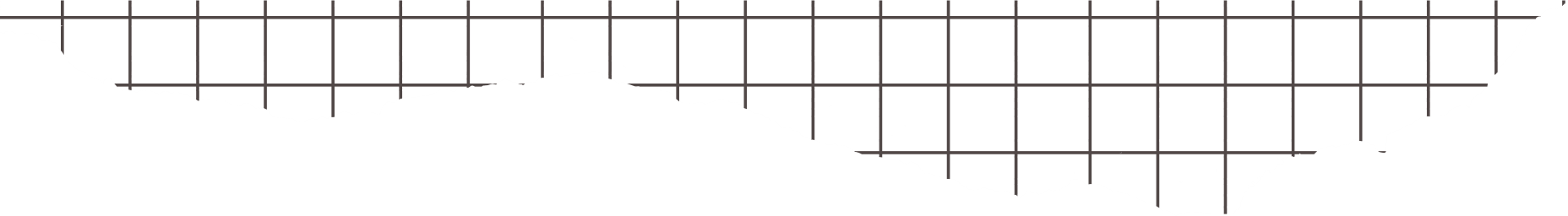 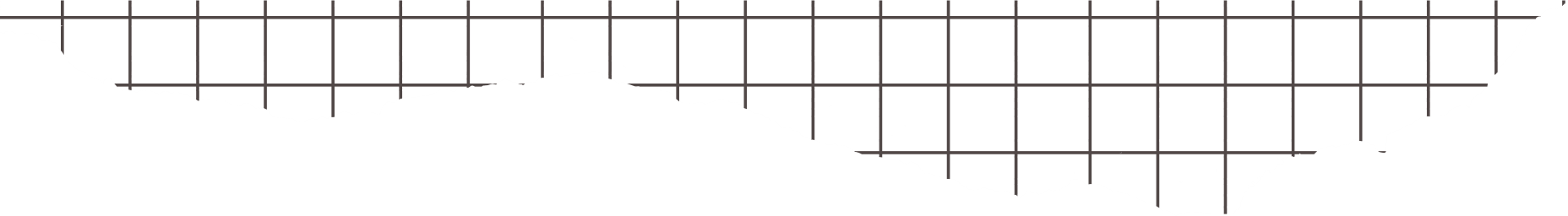 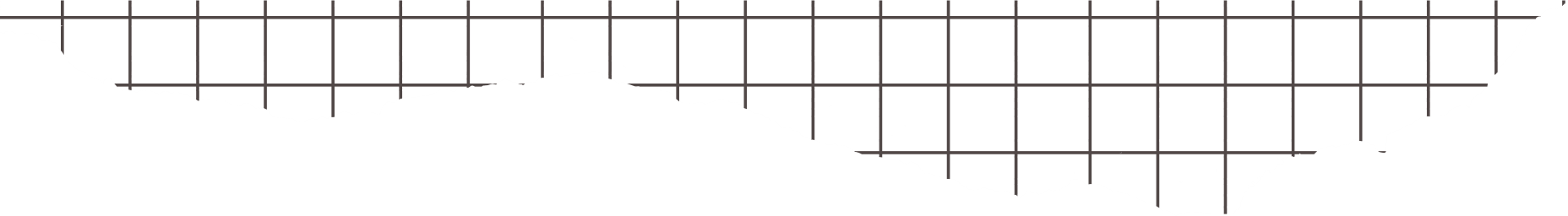 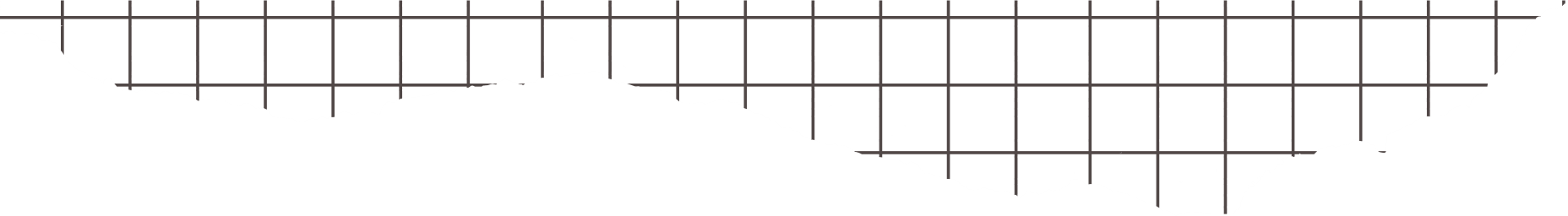 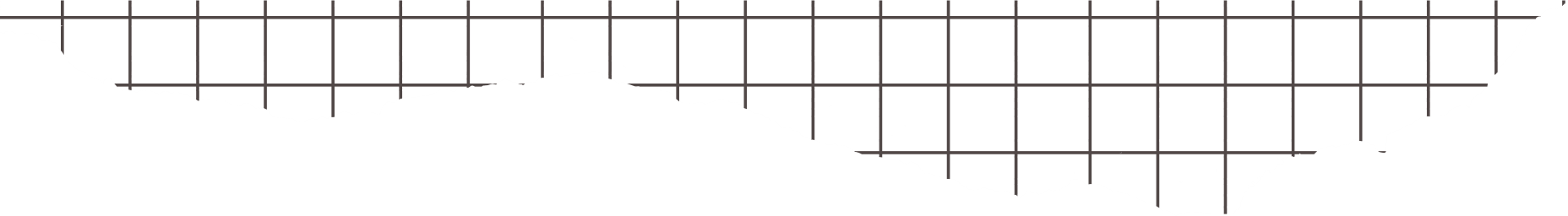 جدول التعلم
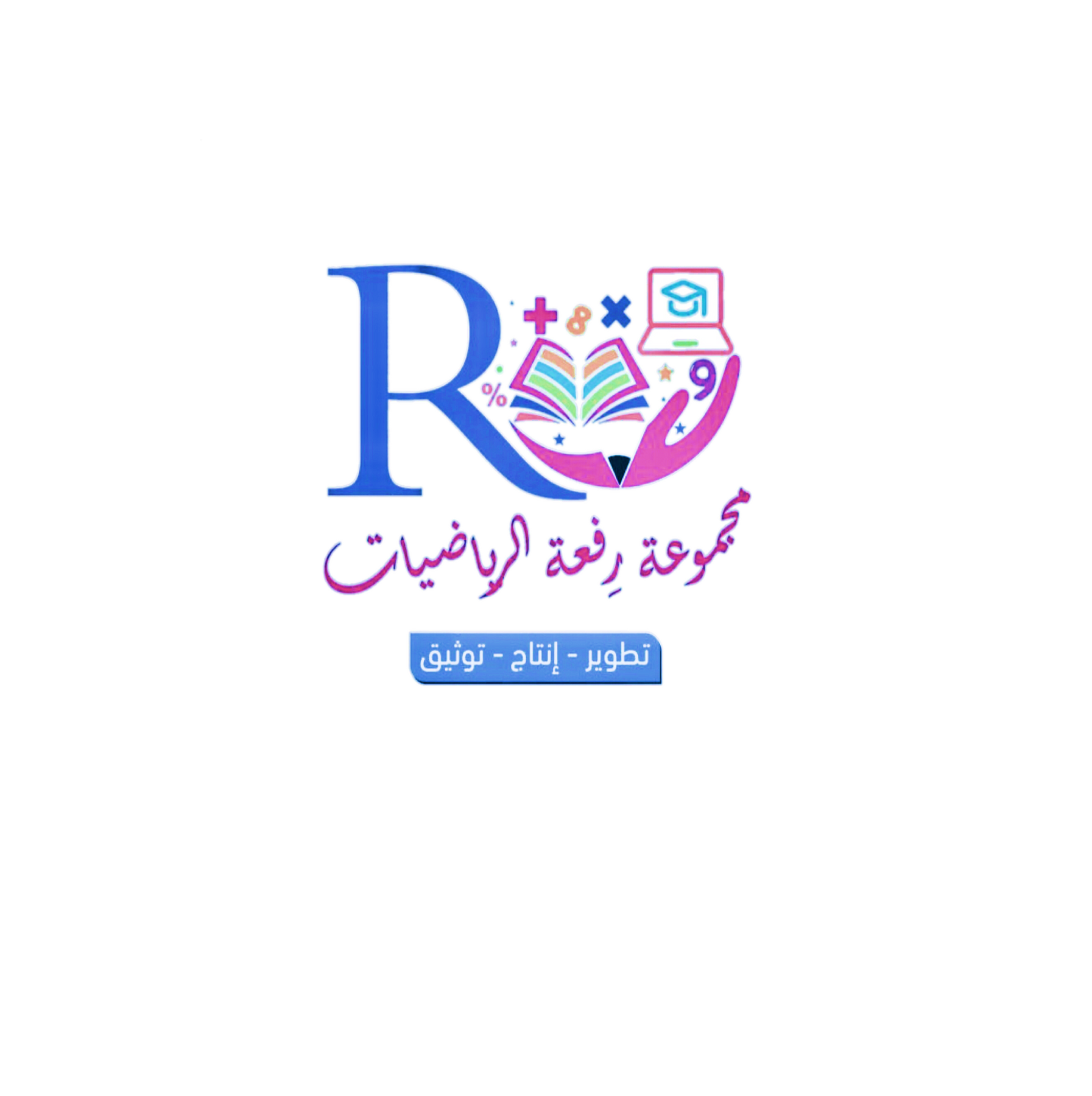 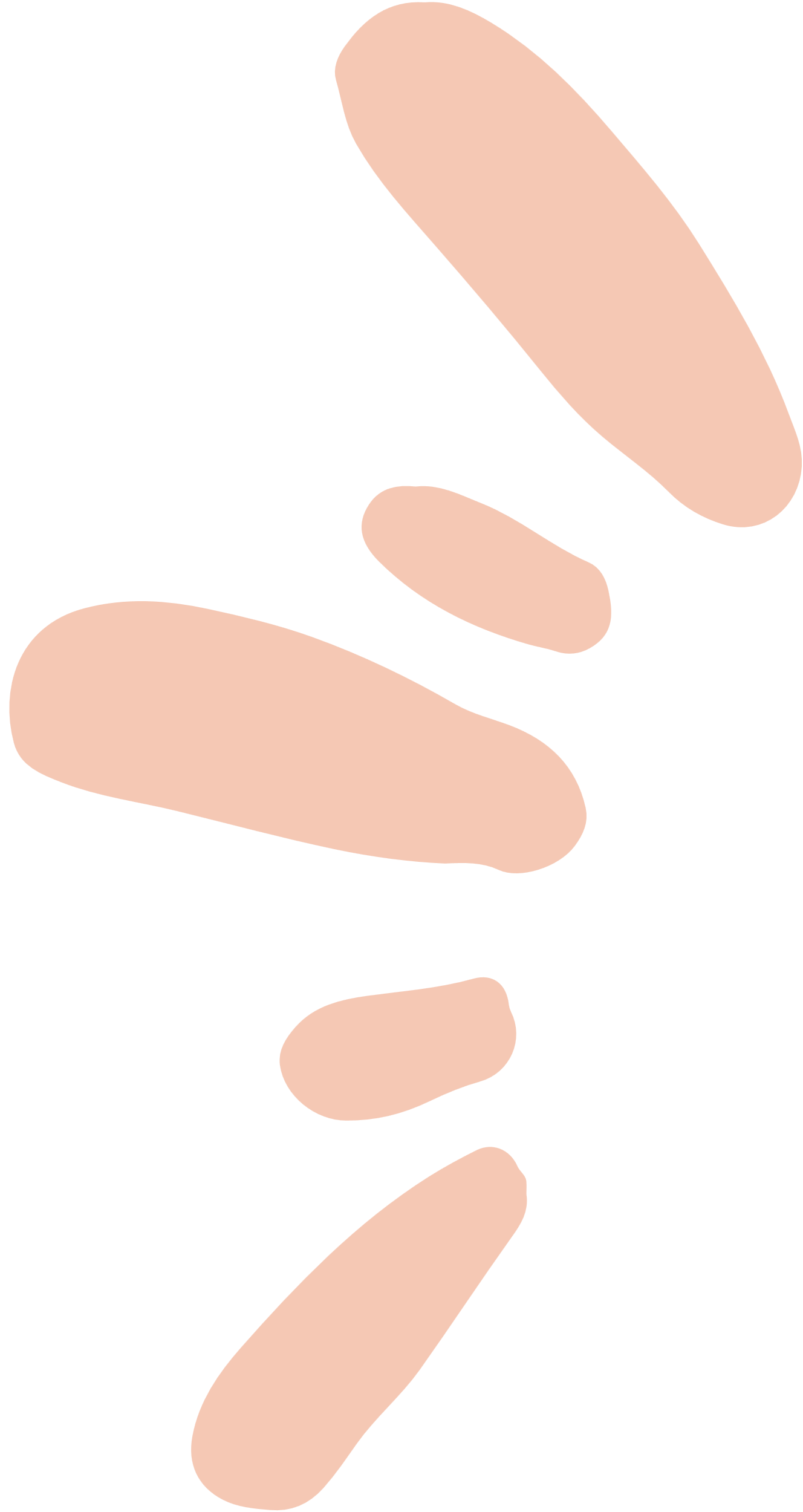 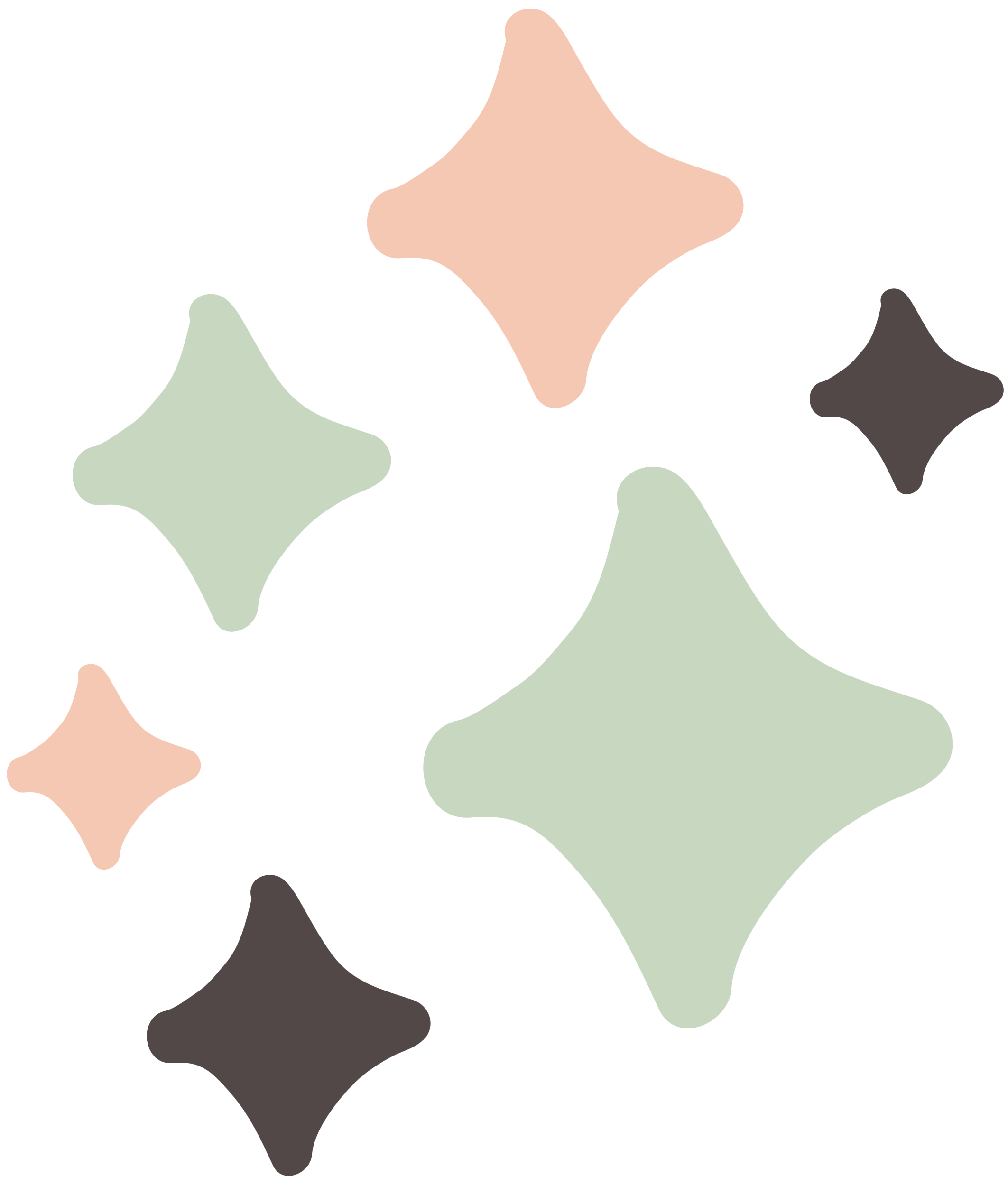 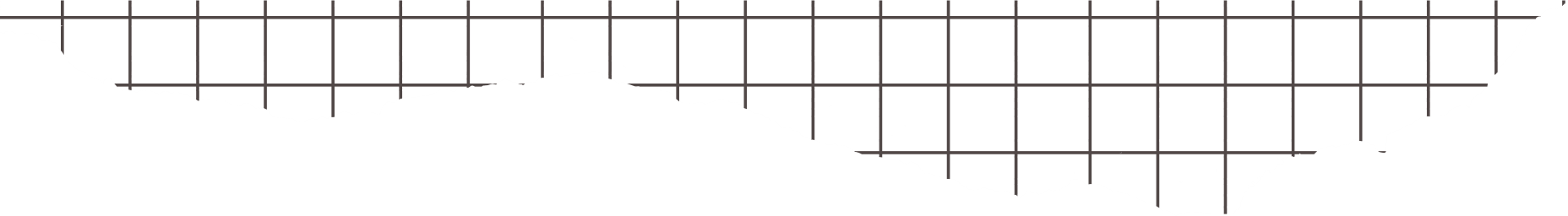 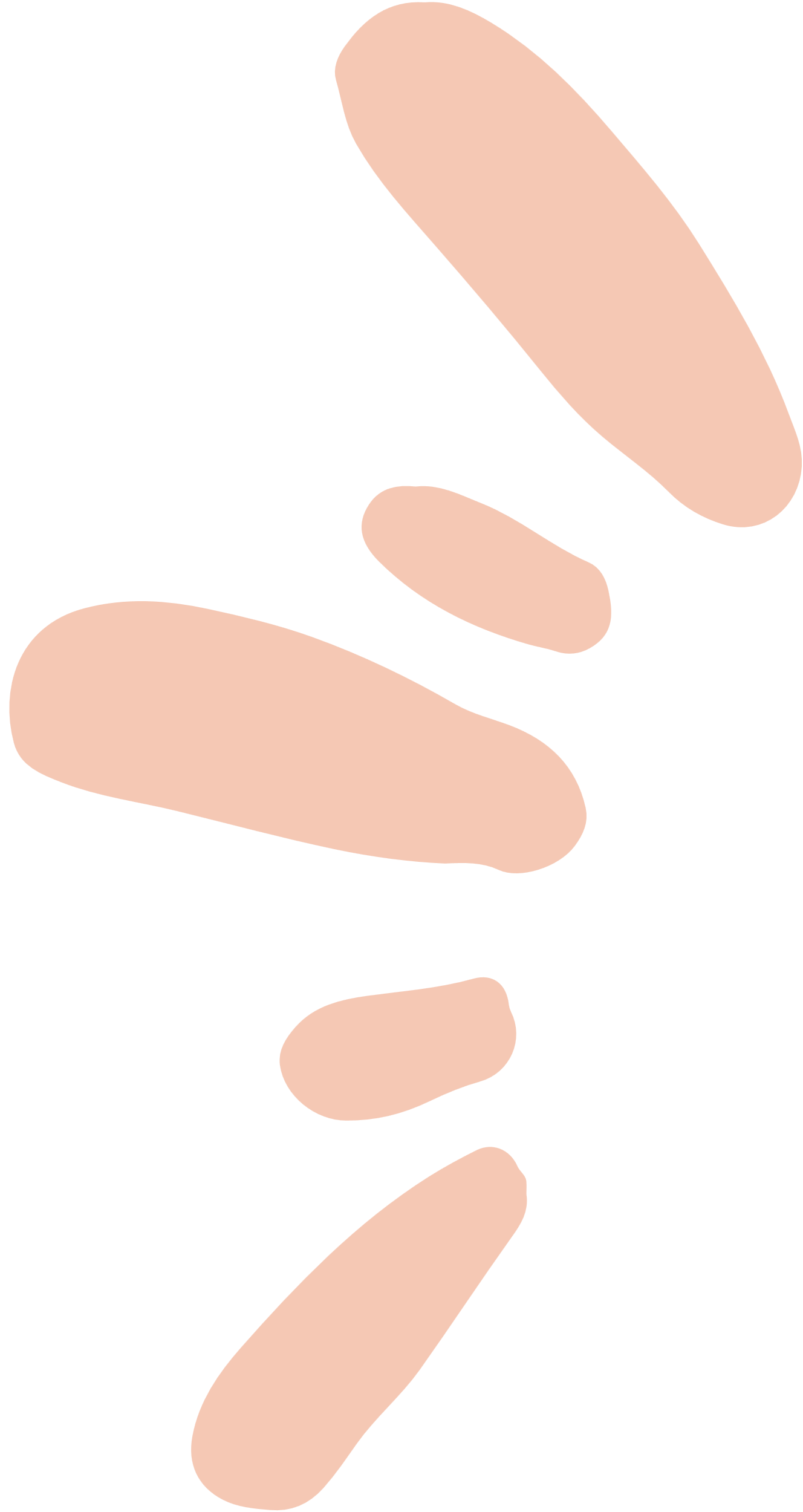 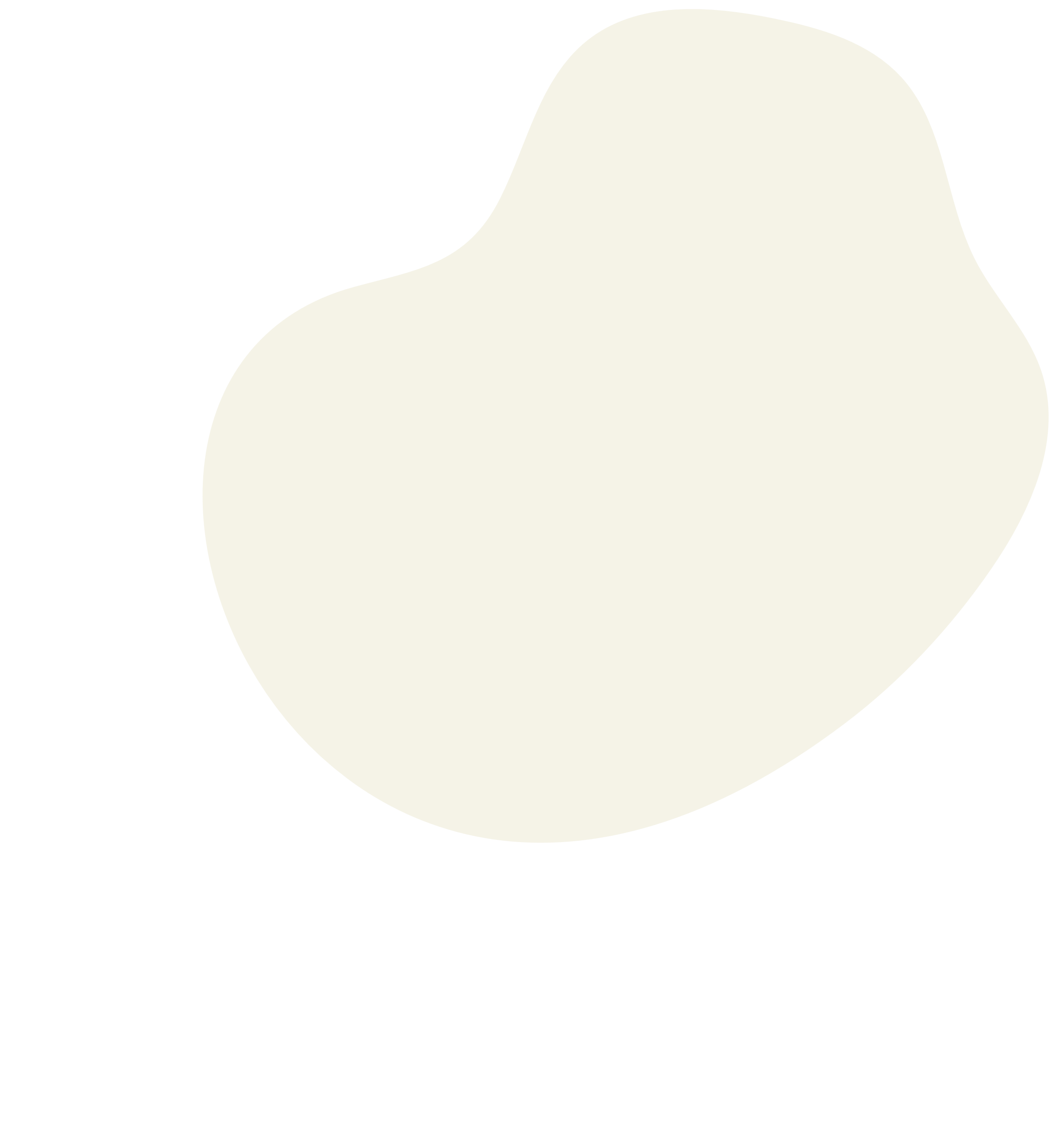 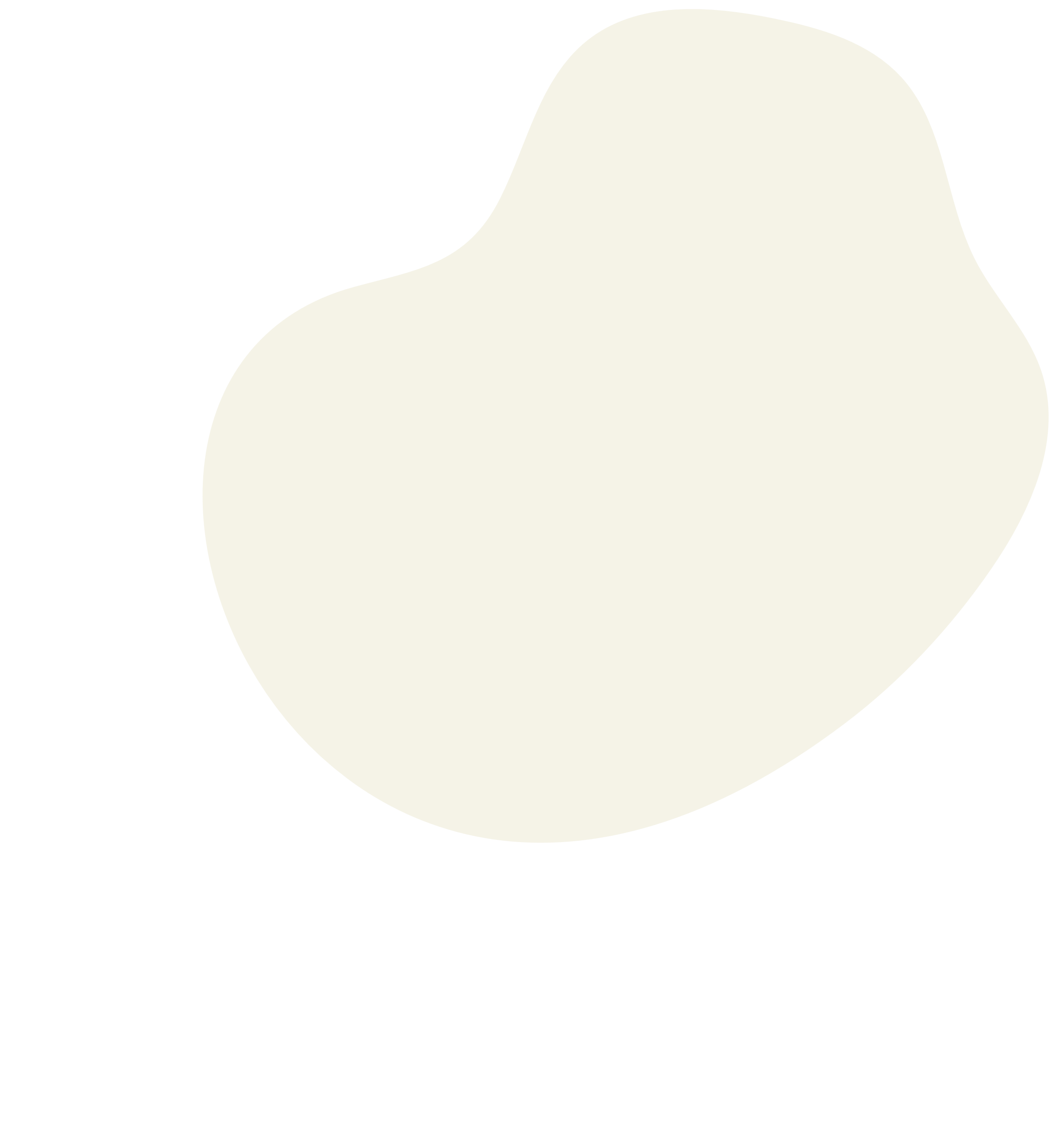 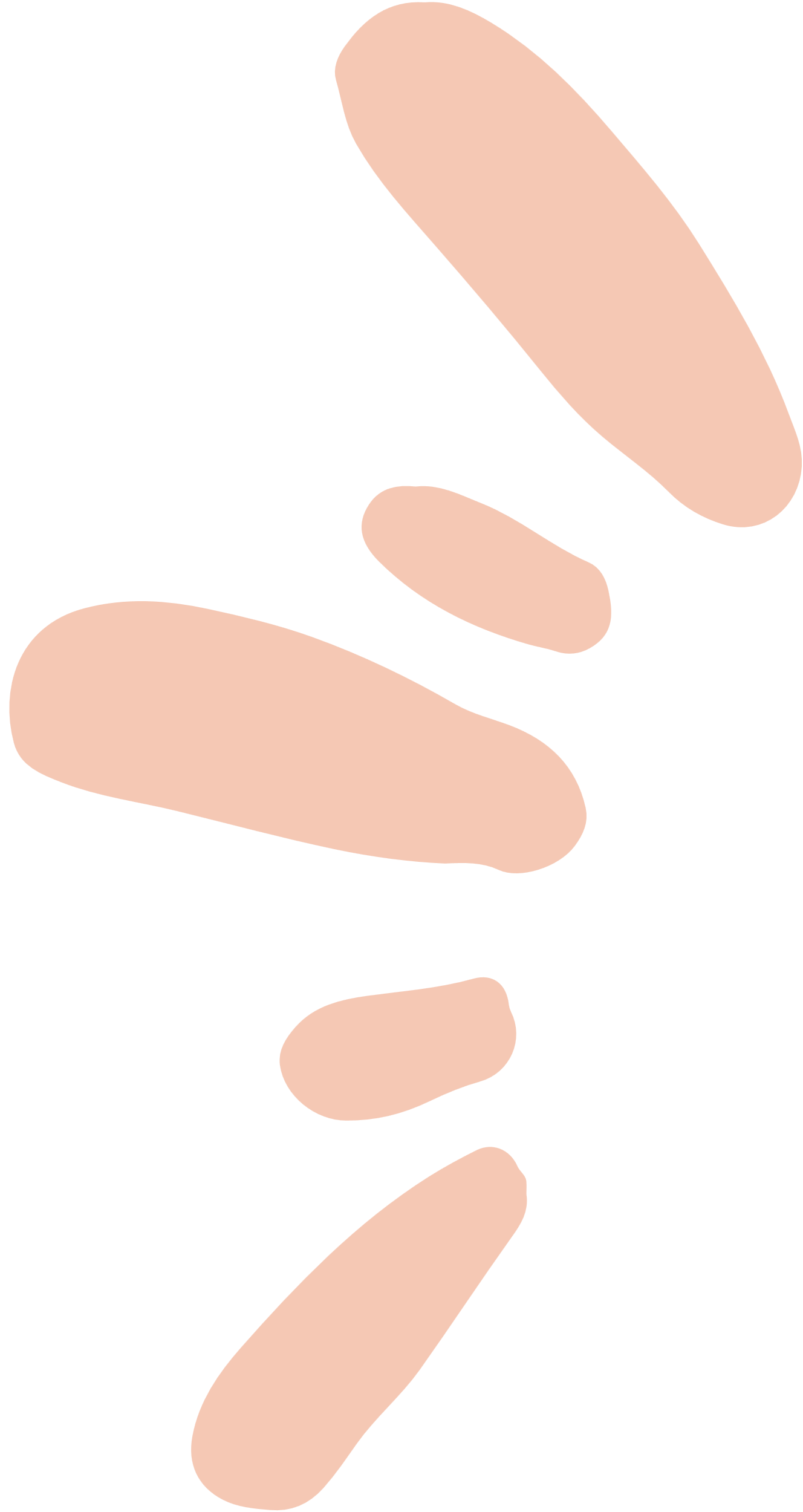 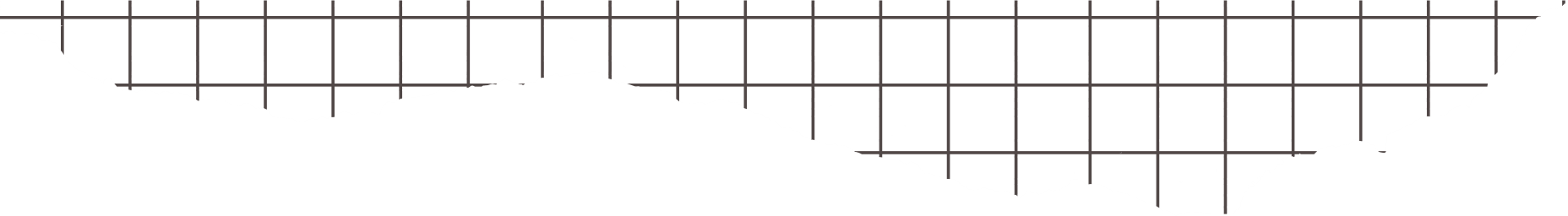 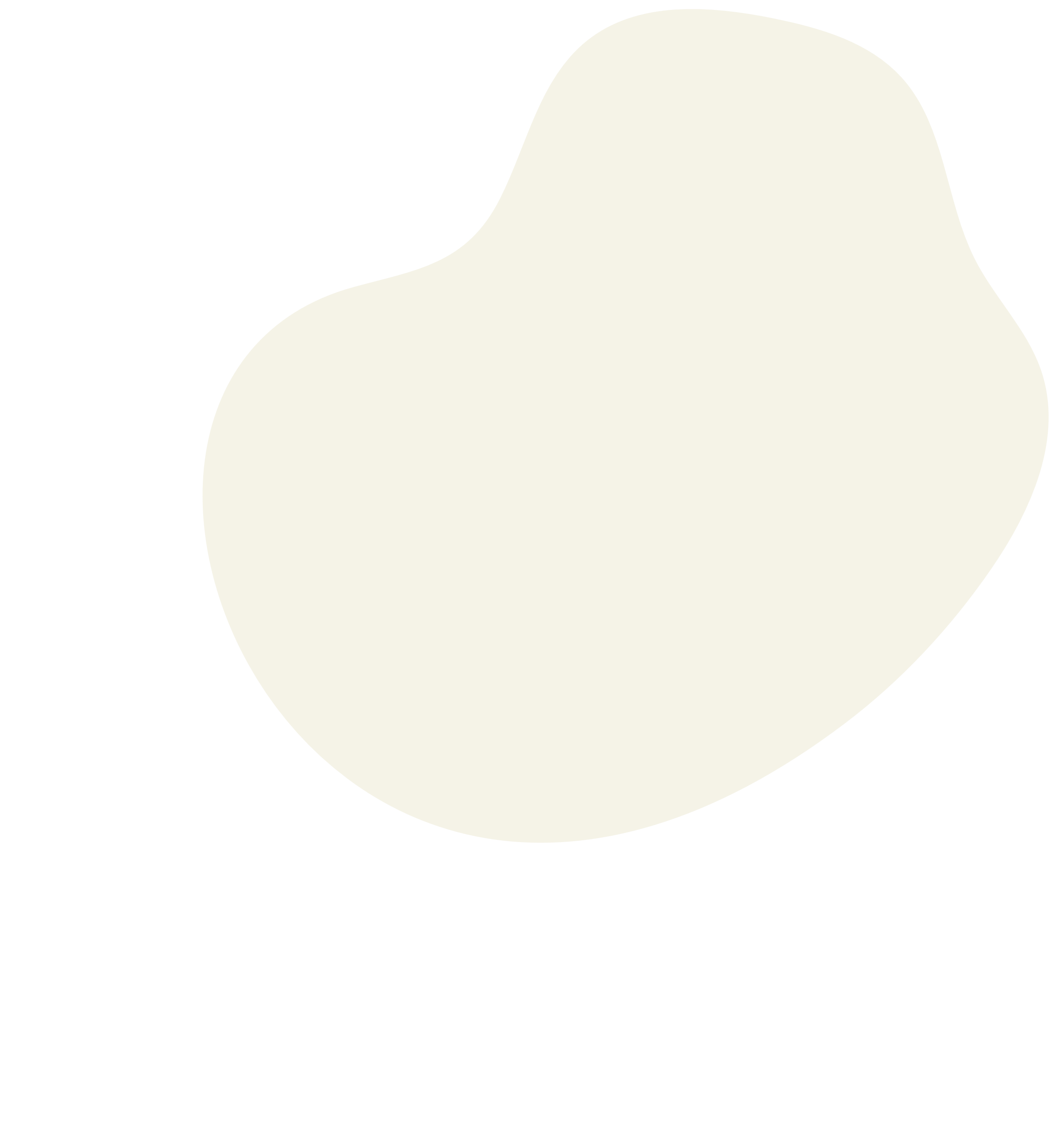 ماذا أريد
أن أعرف
ماذا أعرف
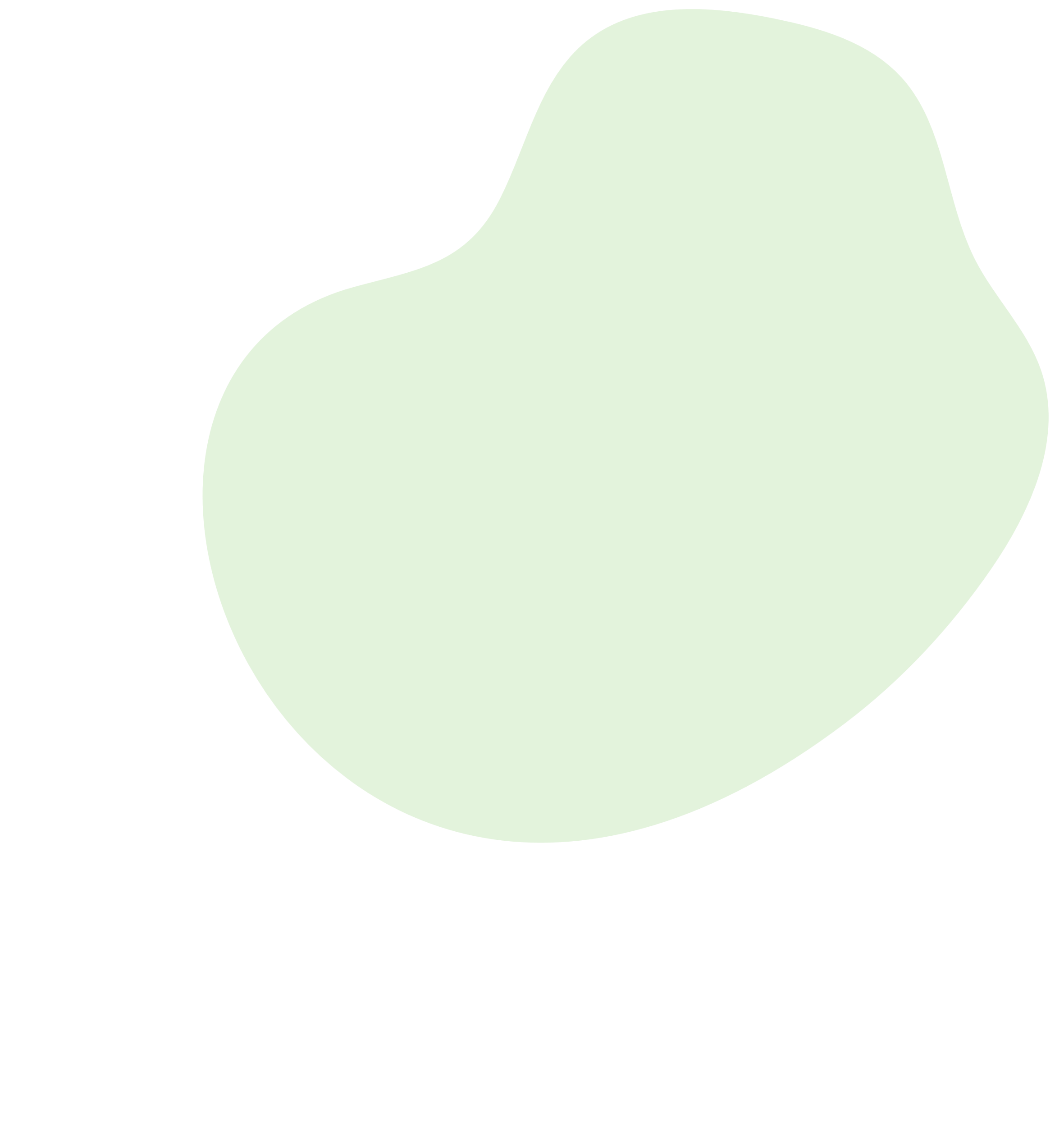 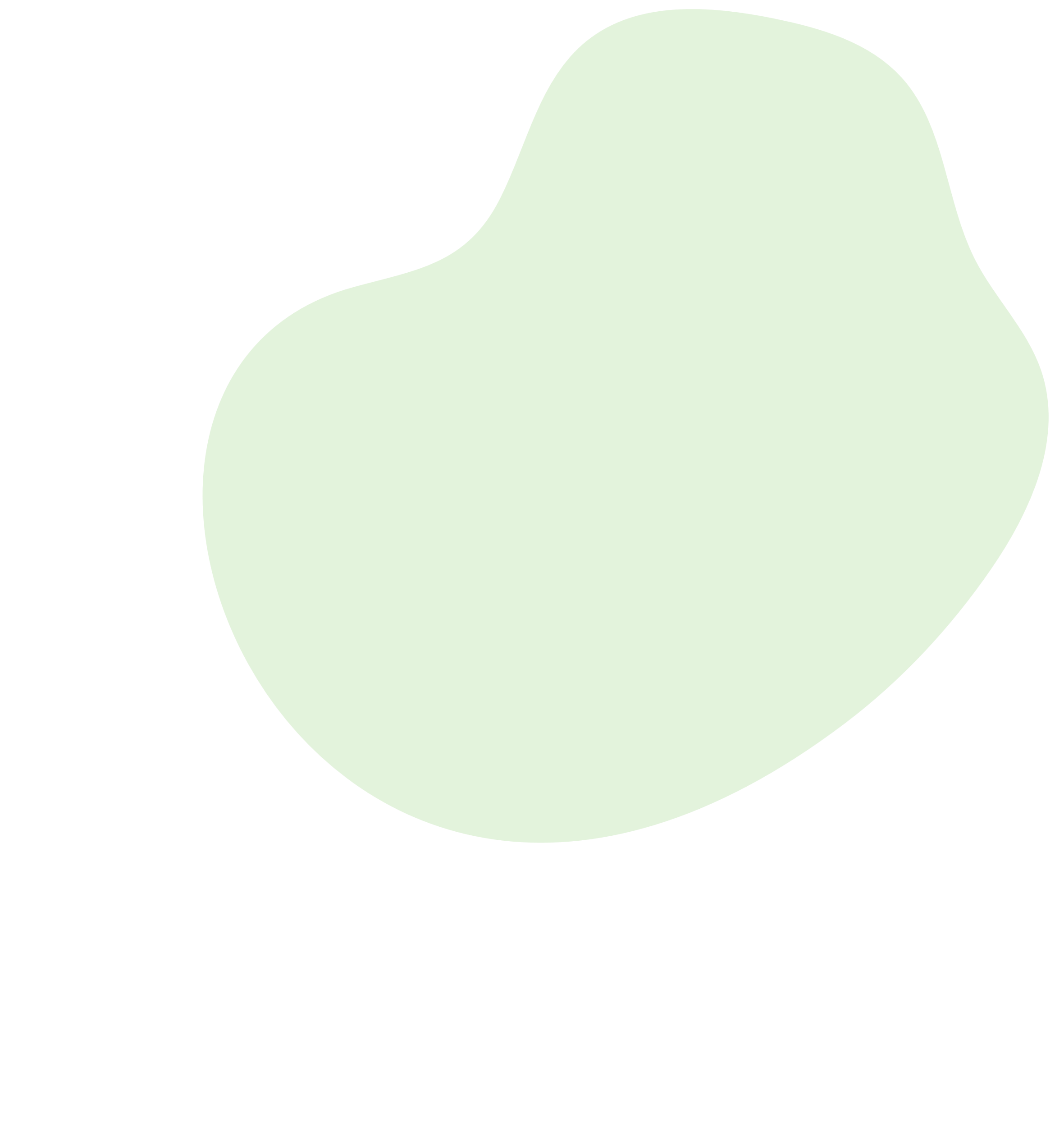 ماذا تعلمت
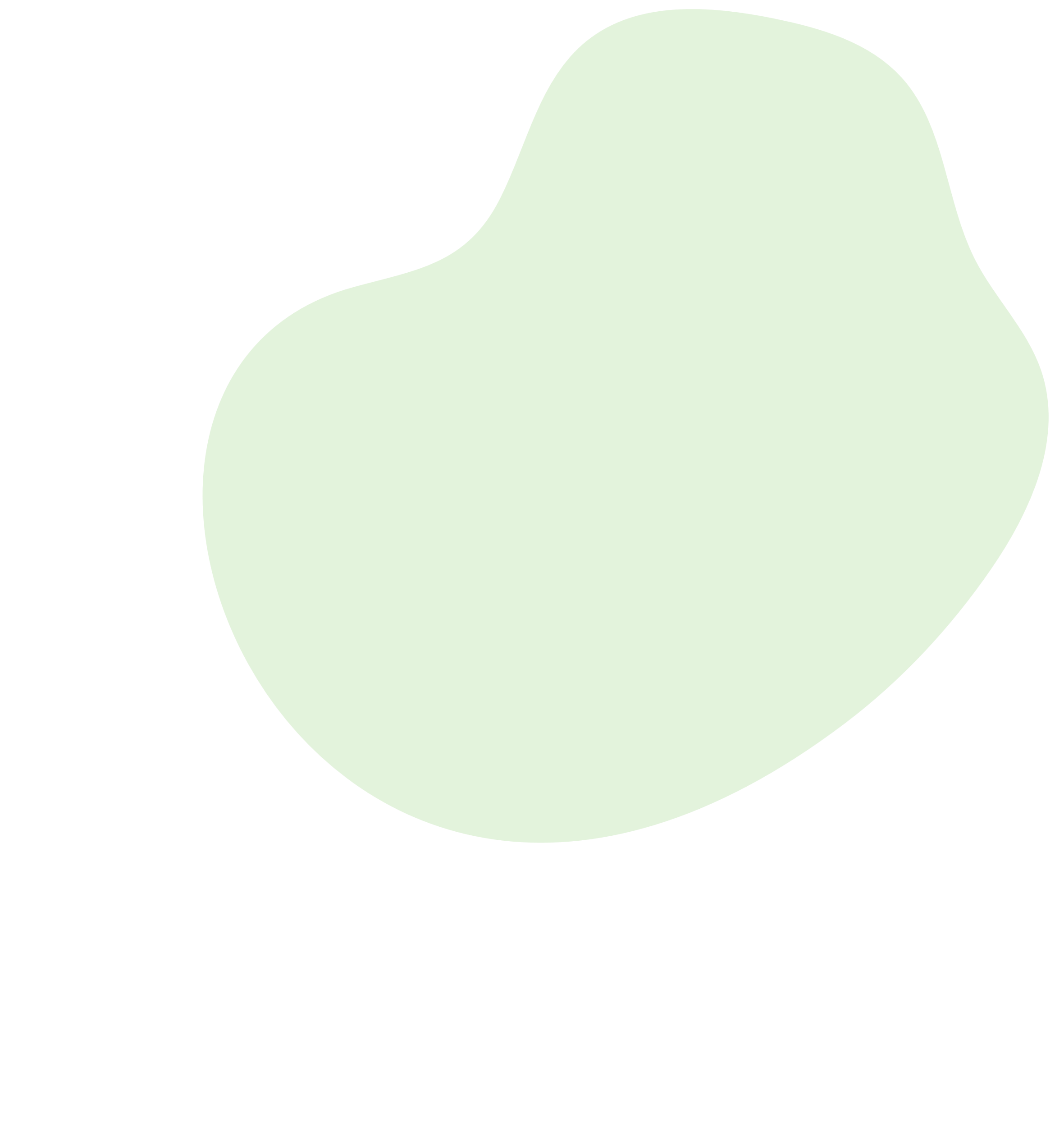 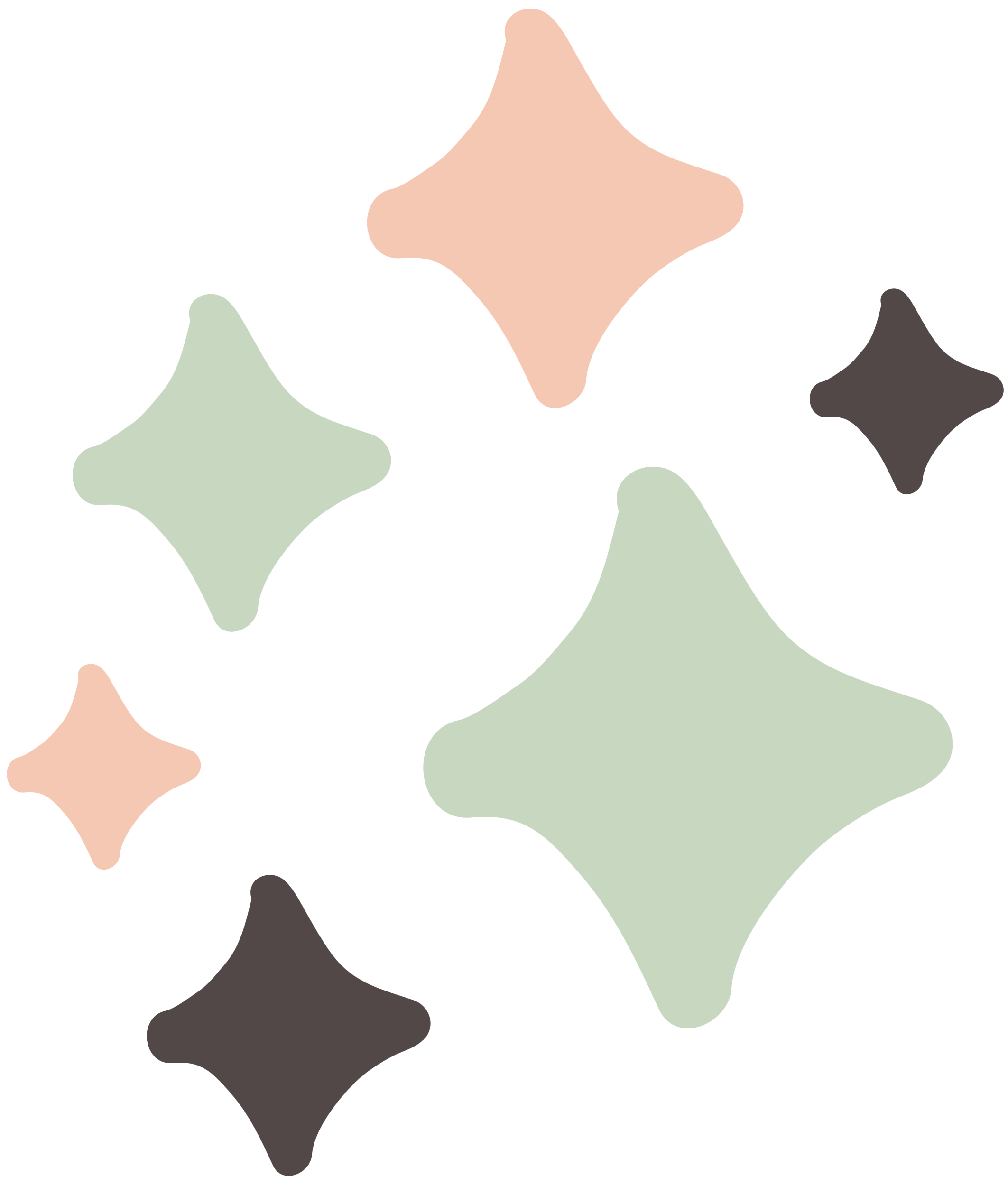 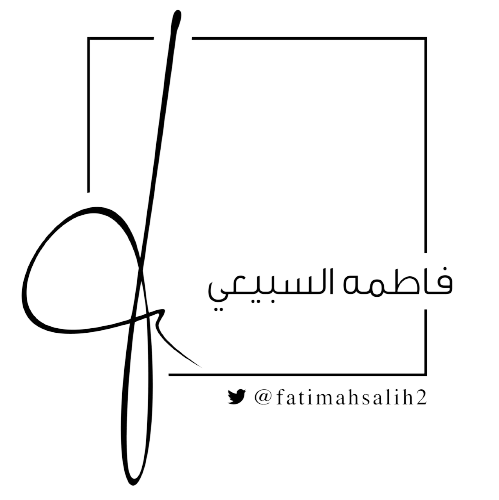 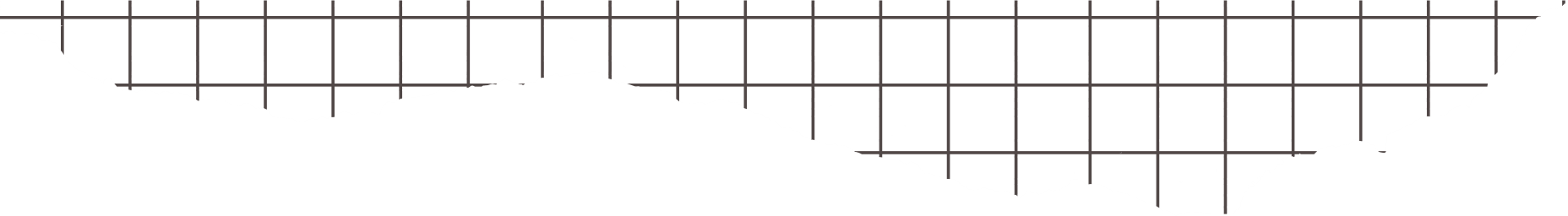 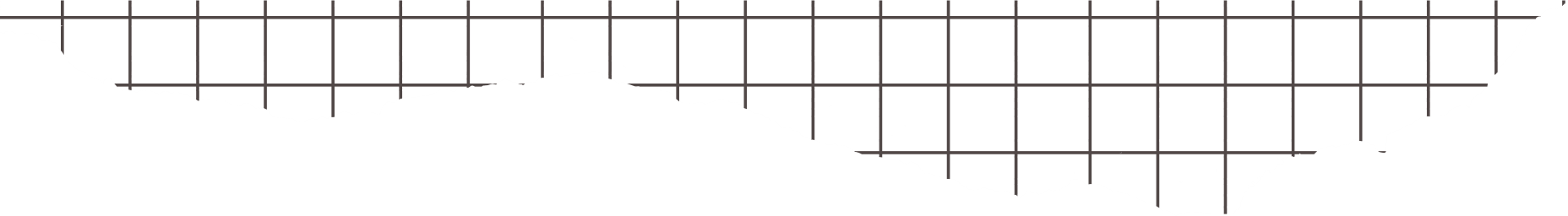 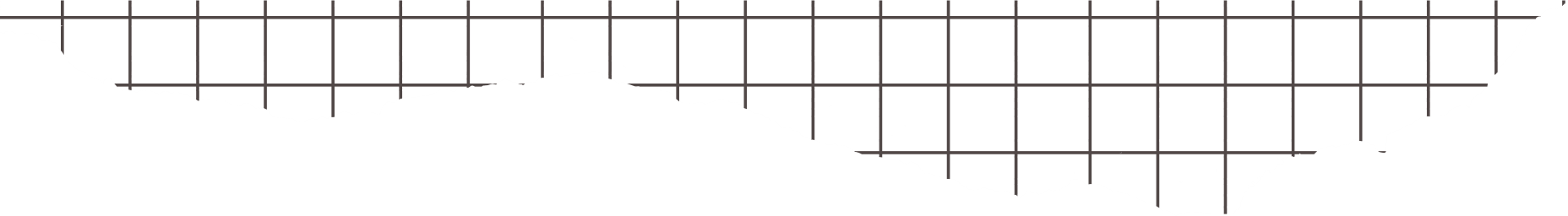 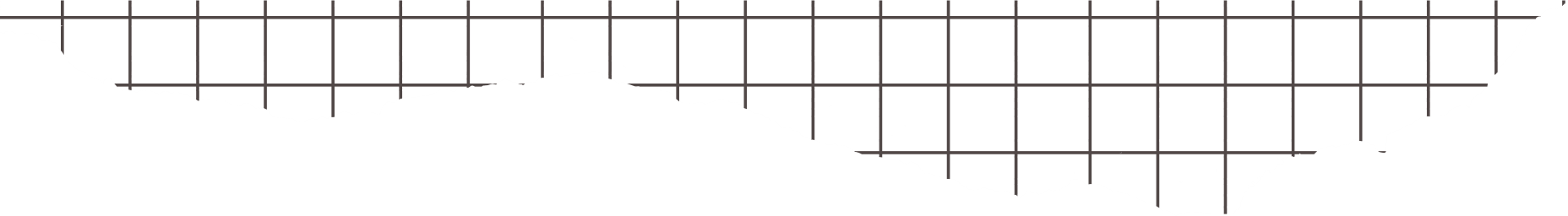 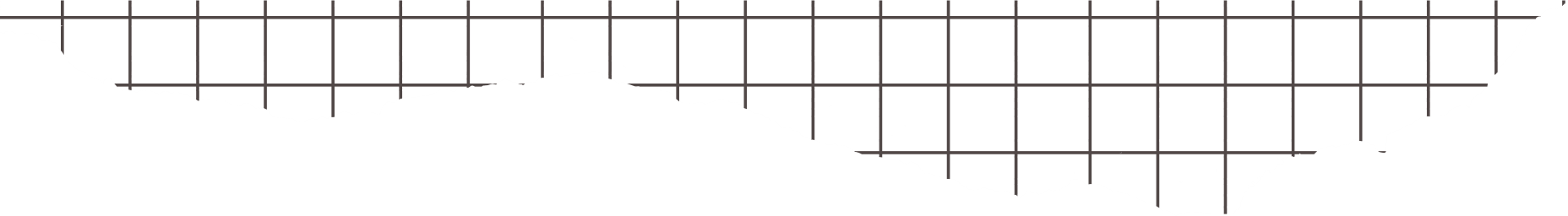 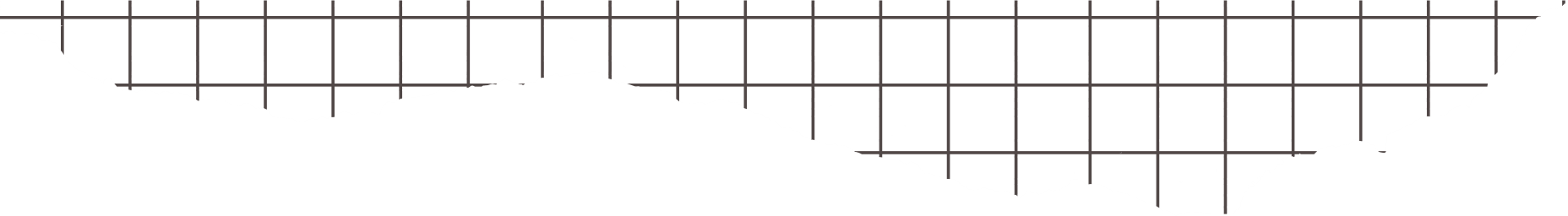 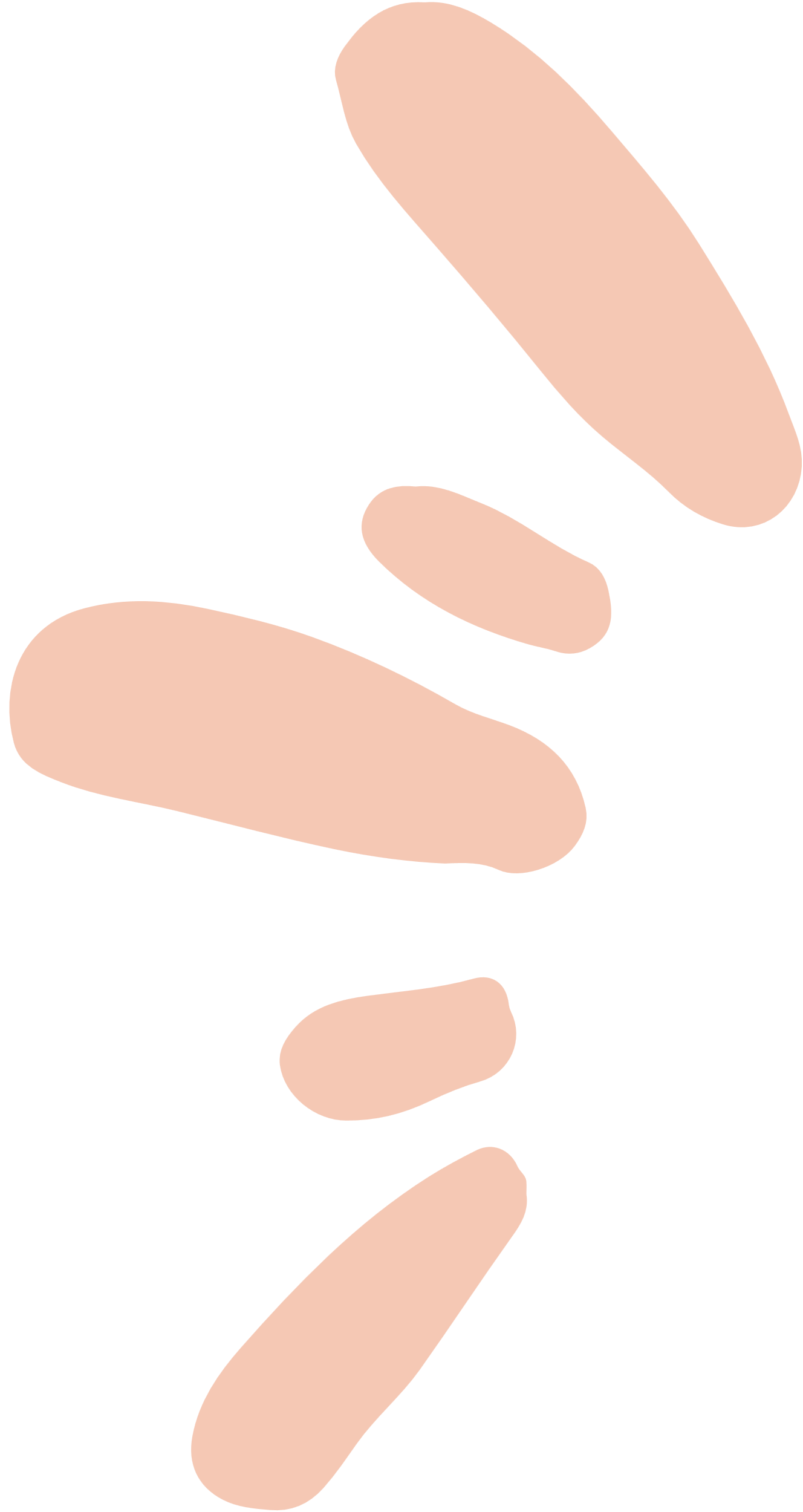 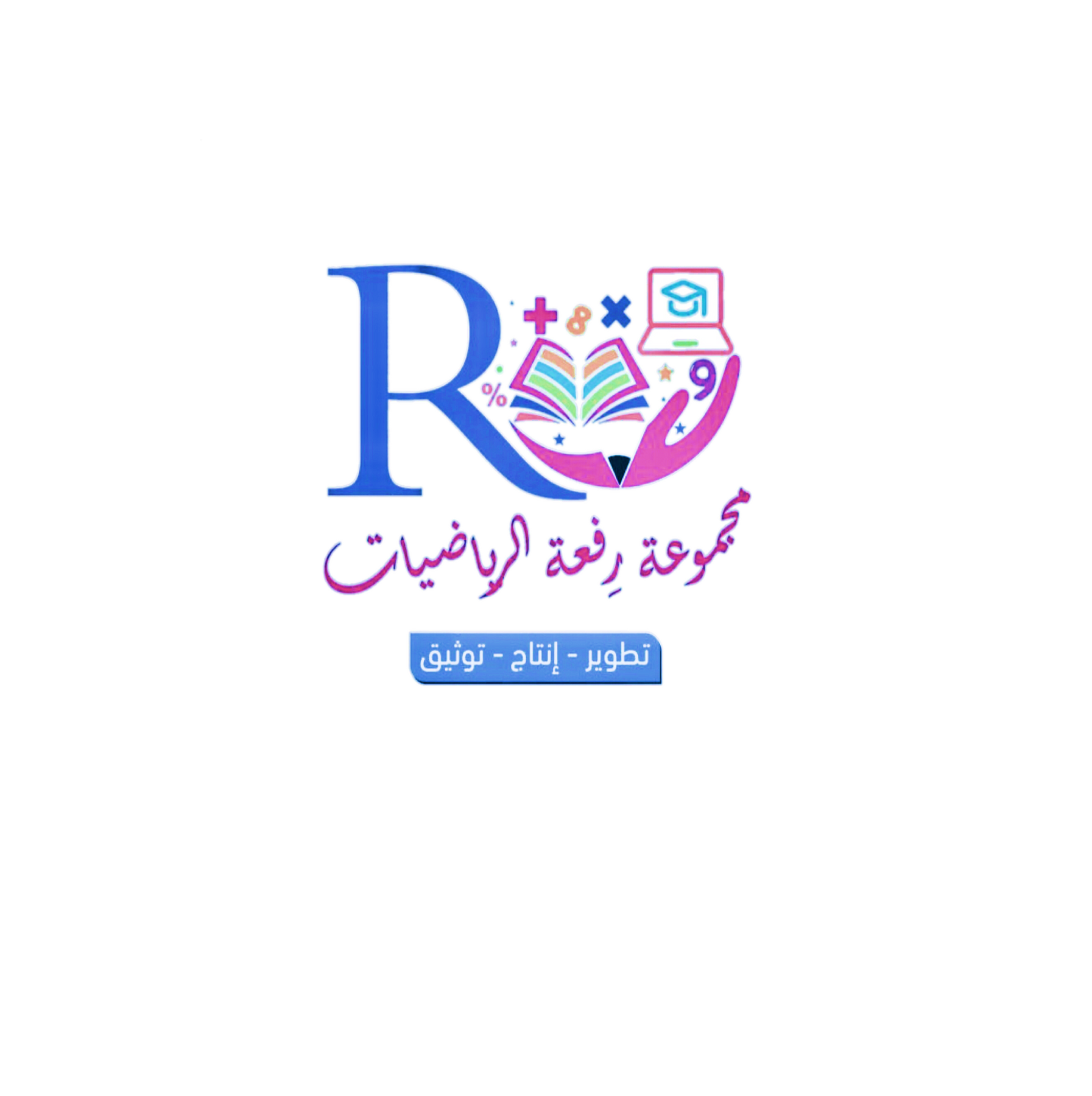 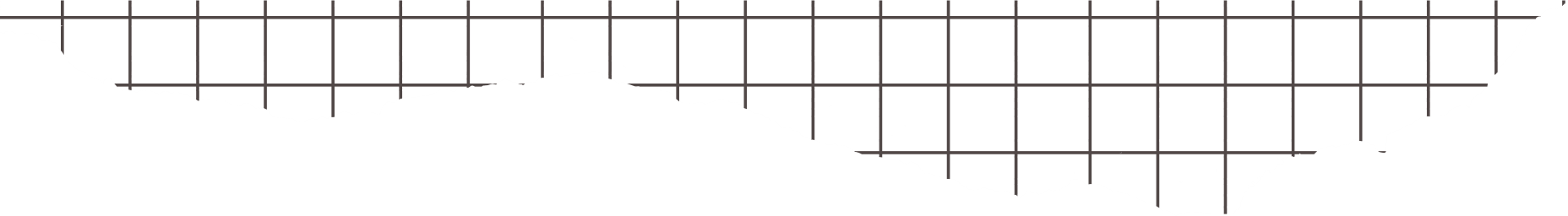 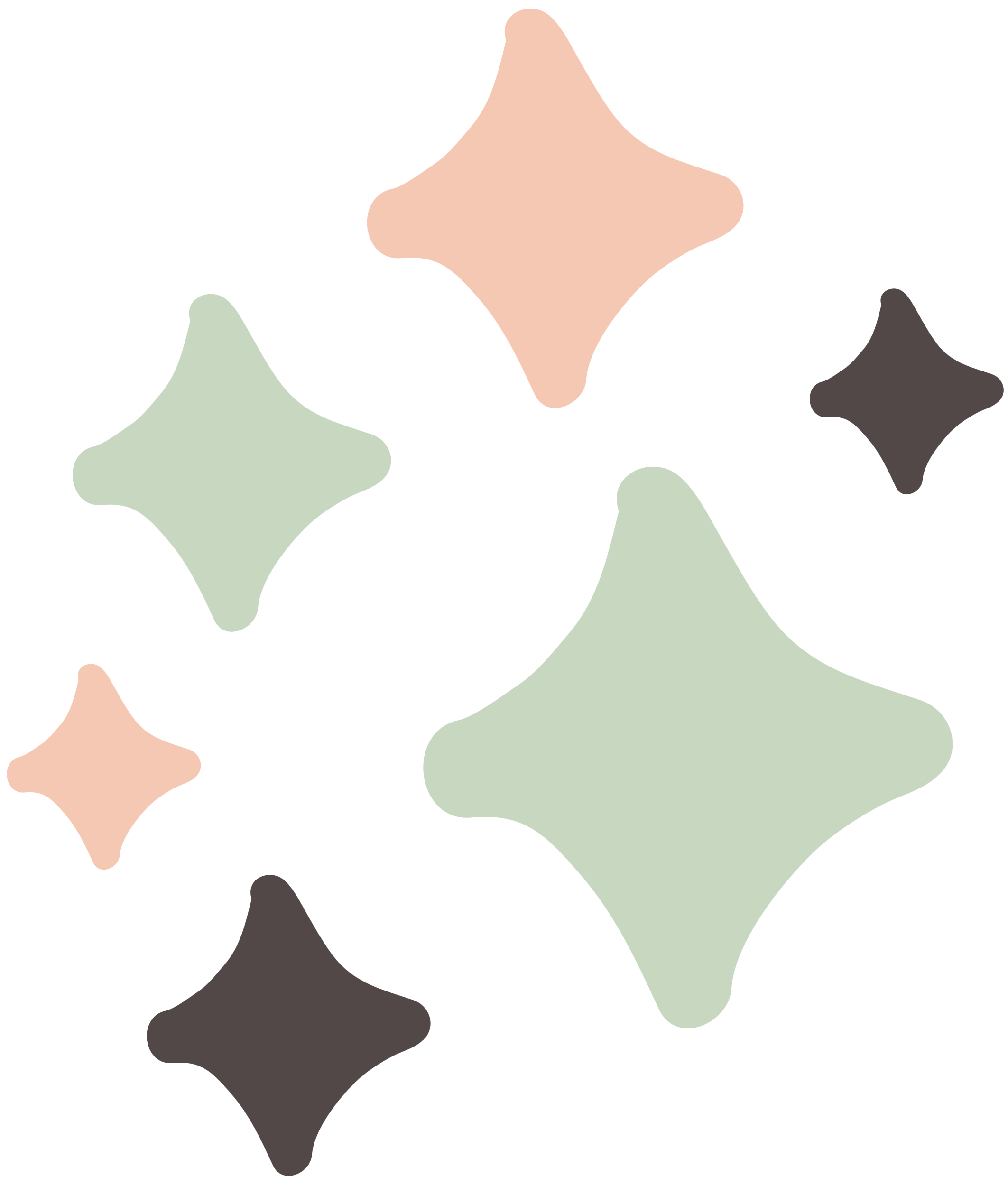 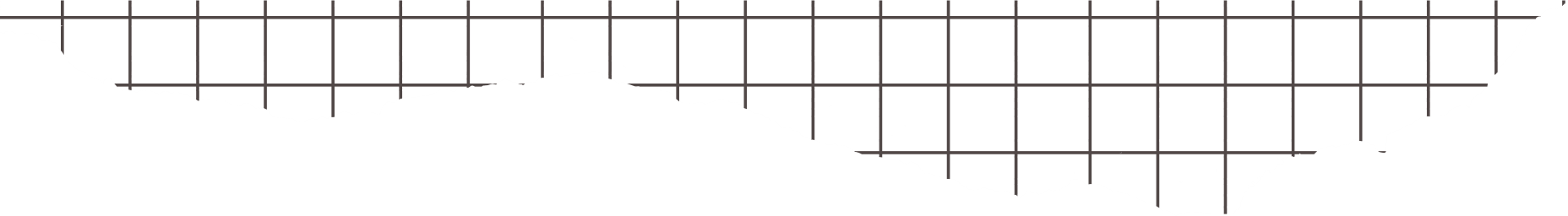 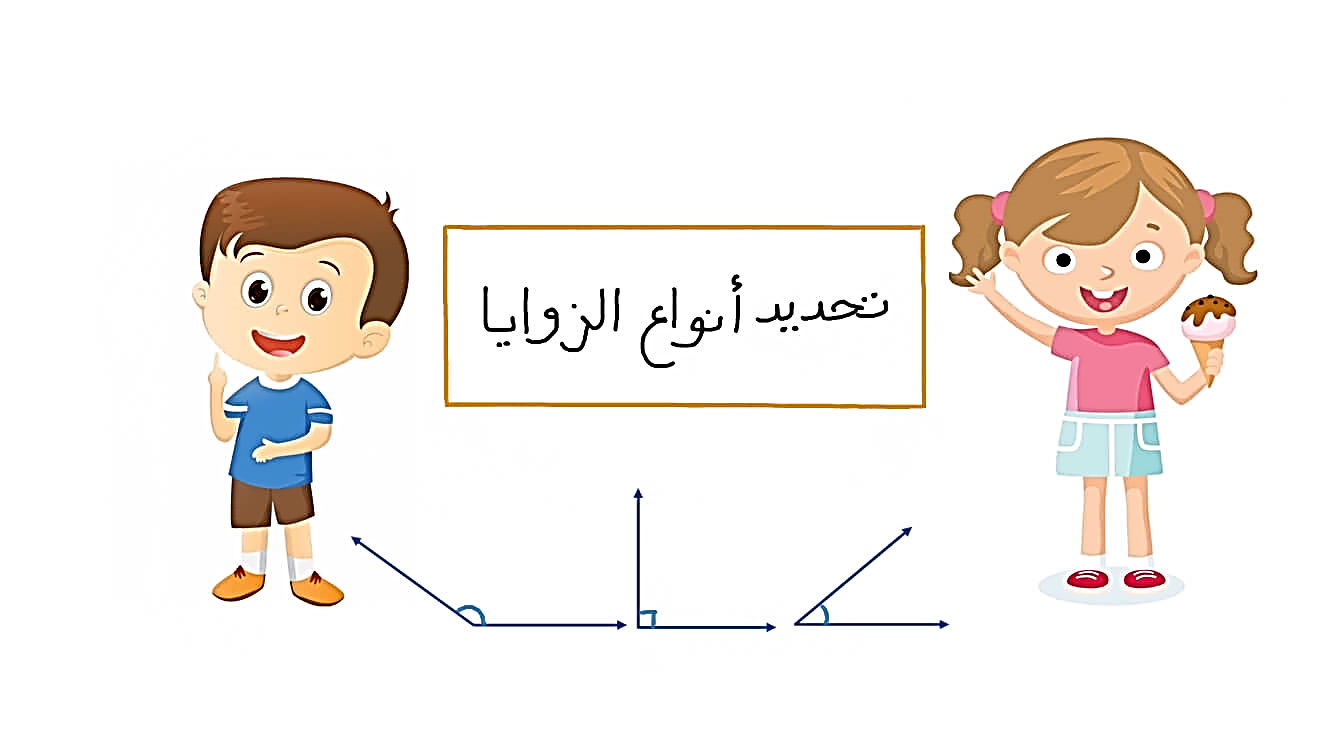 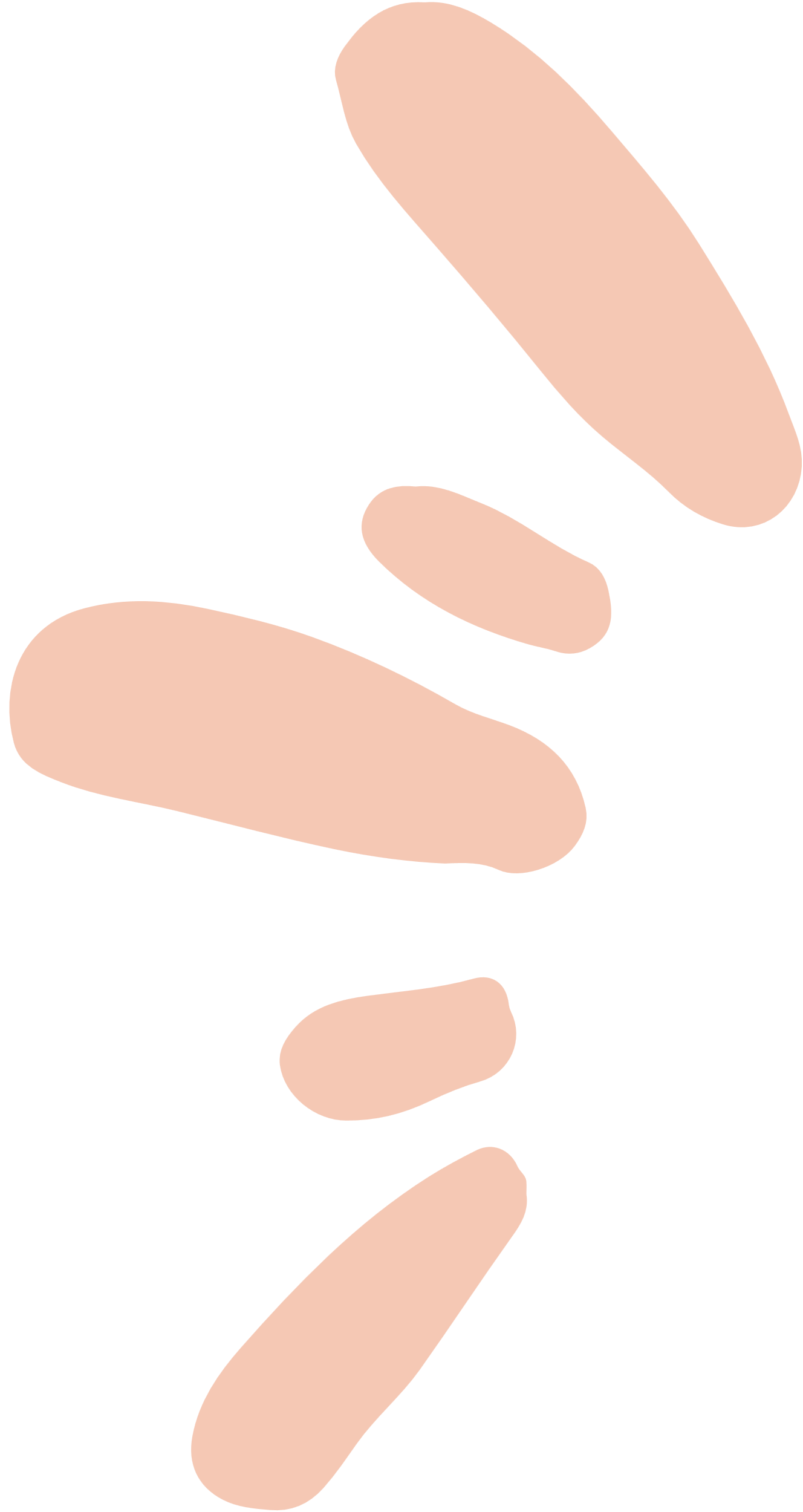 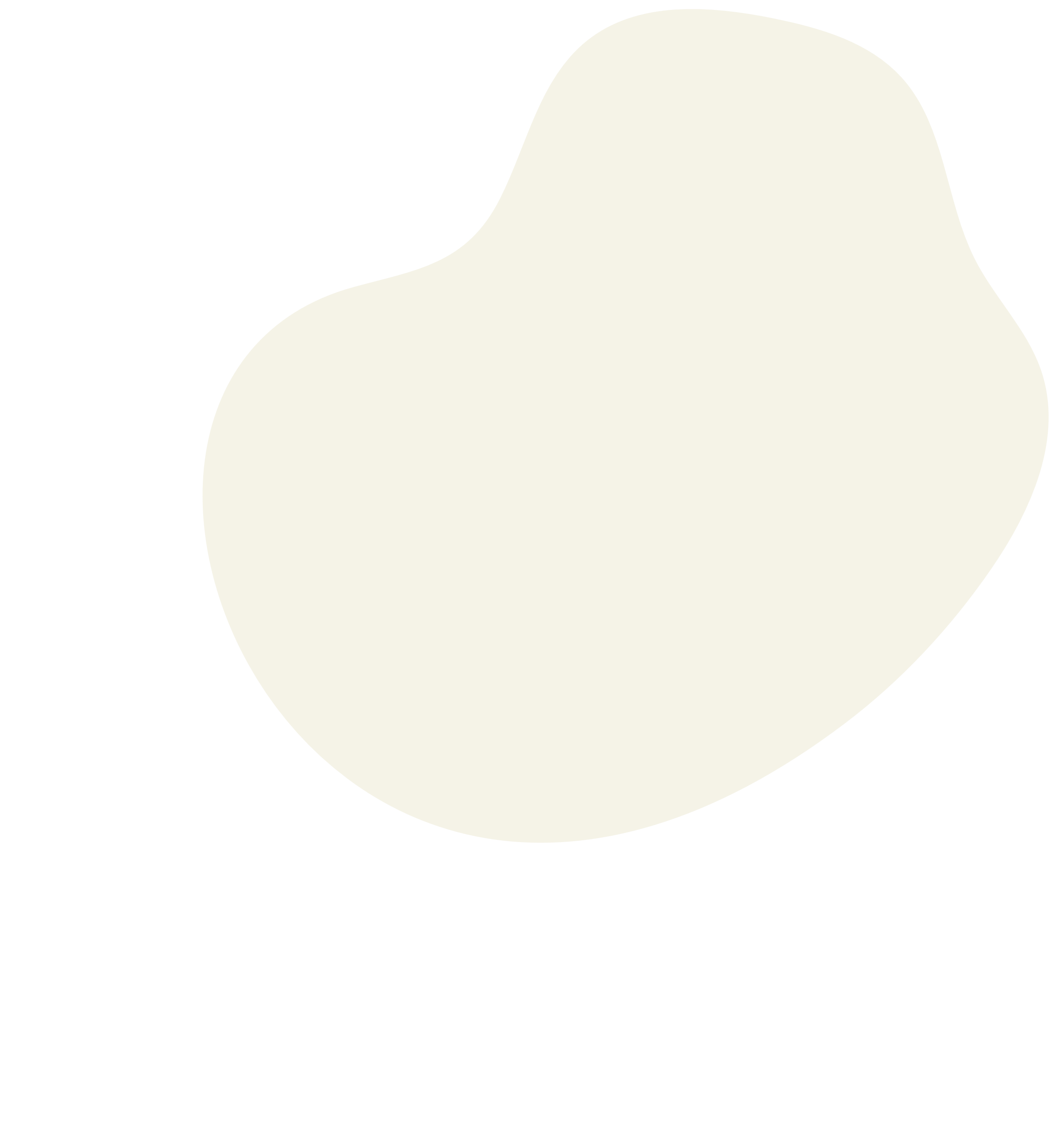 معرفة سابقة
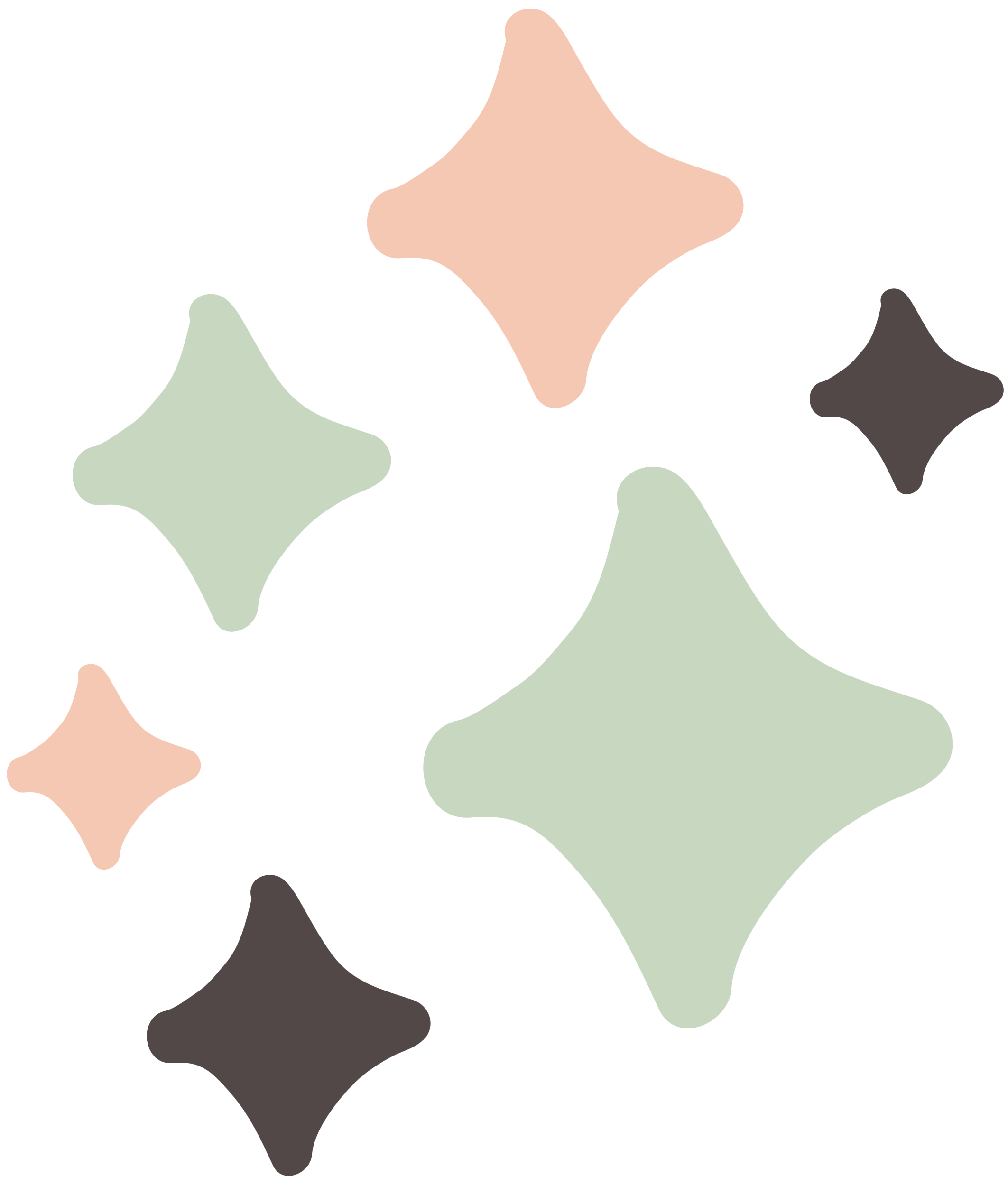 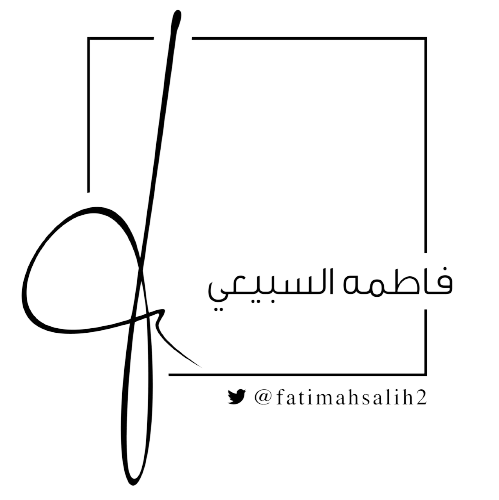 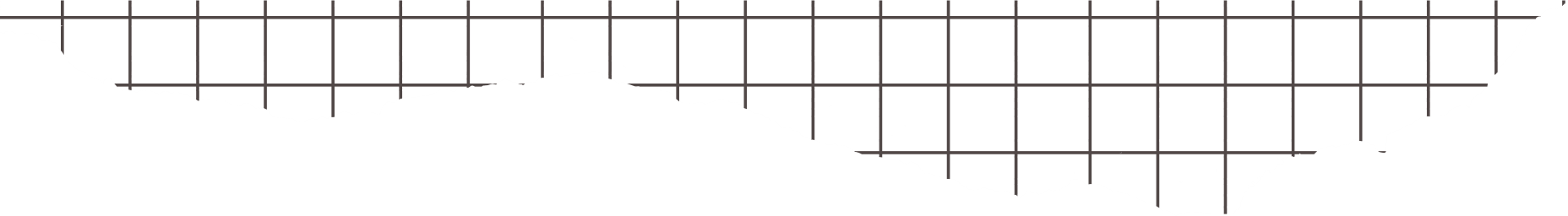 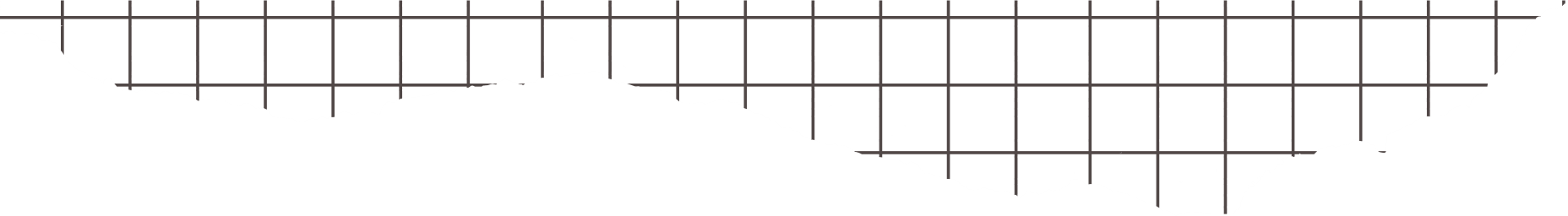 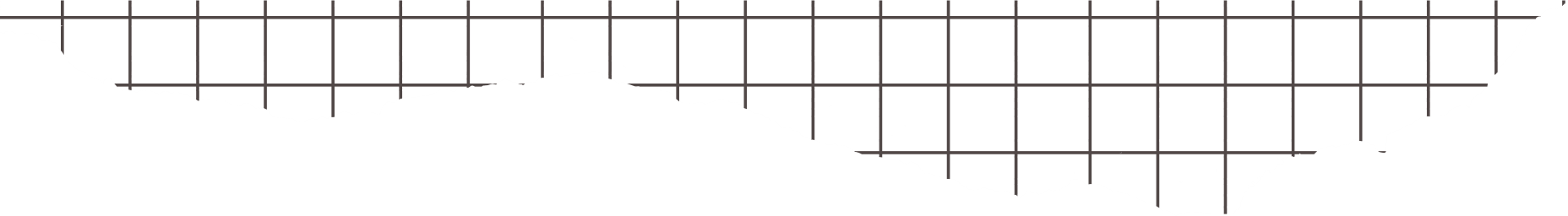 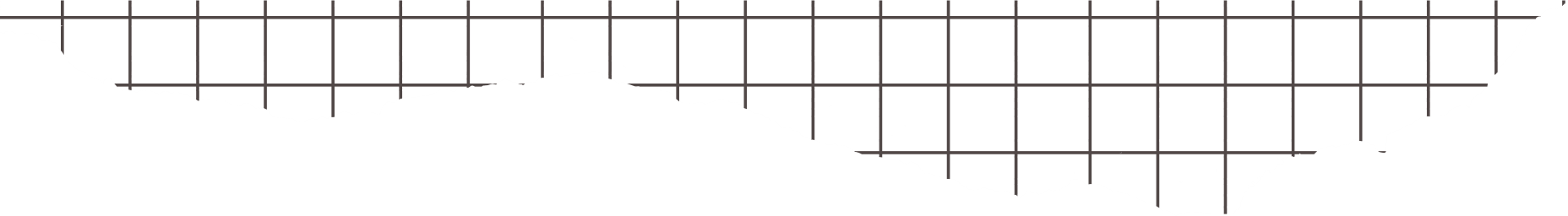 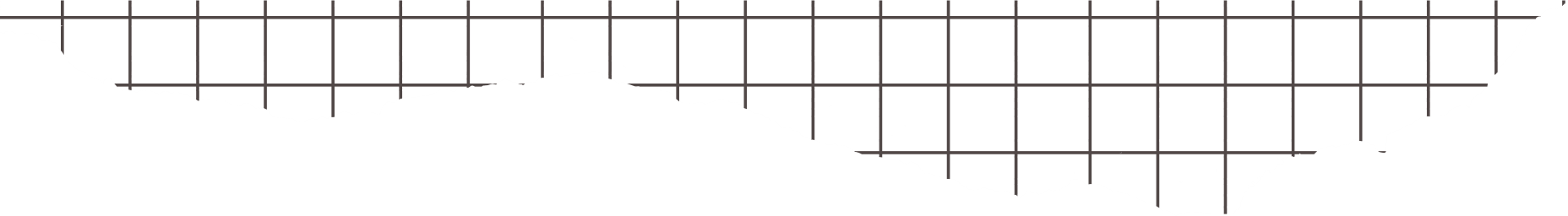 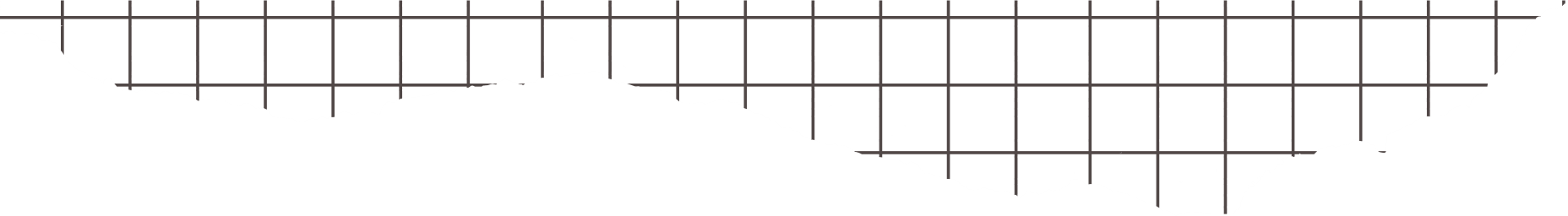 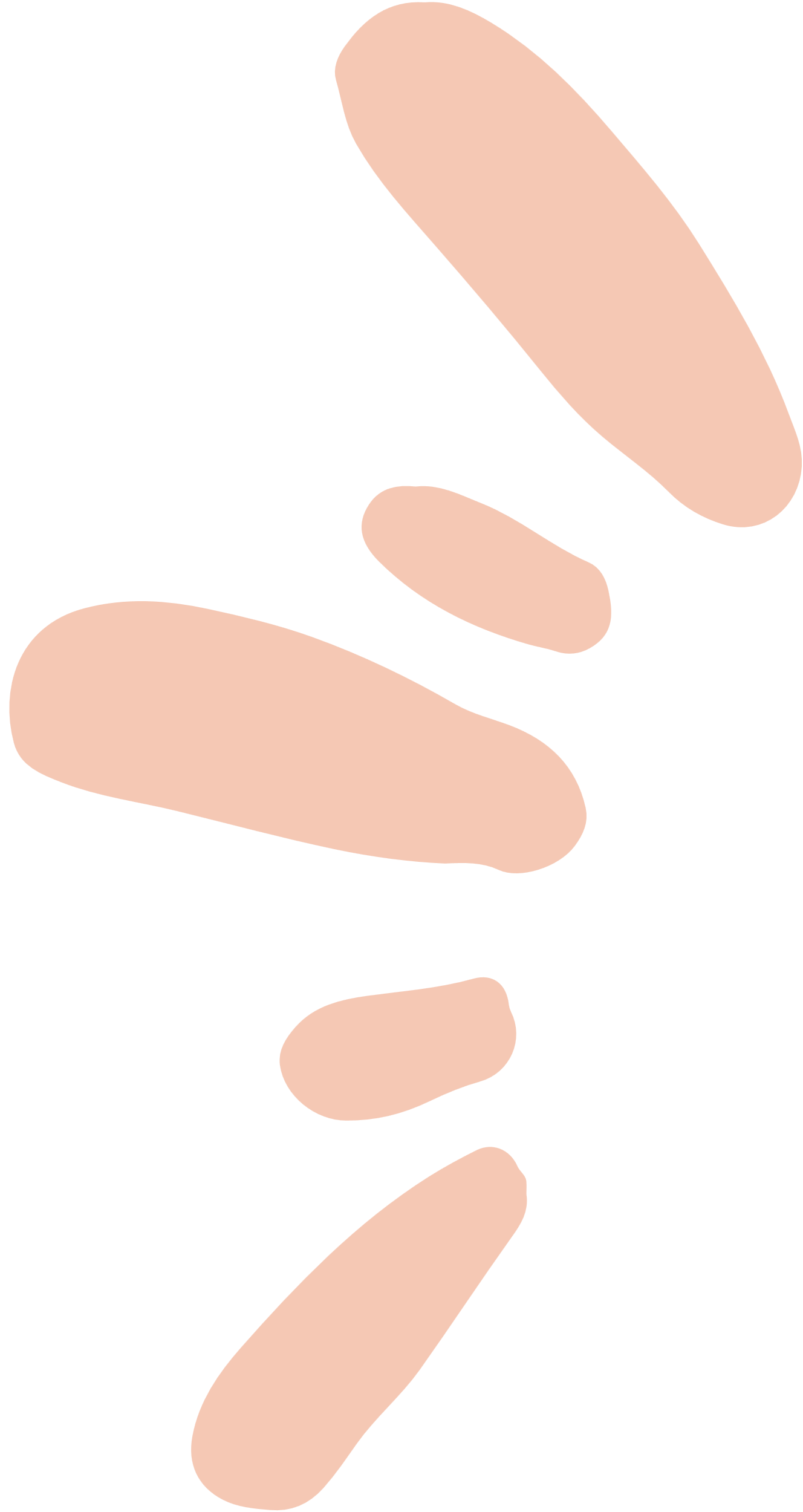 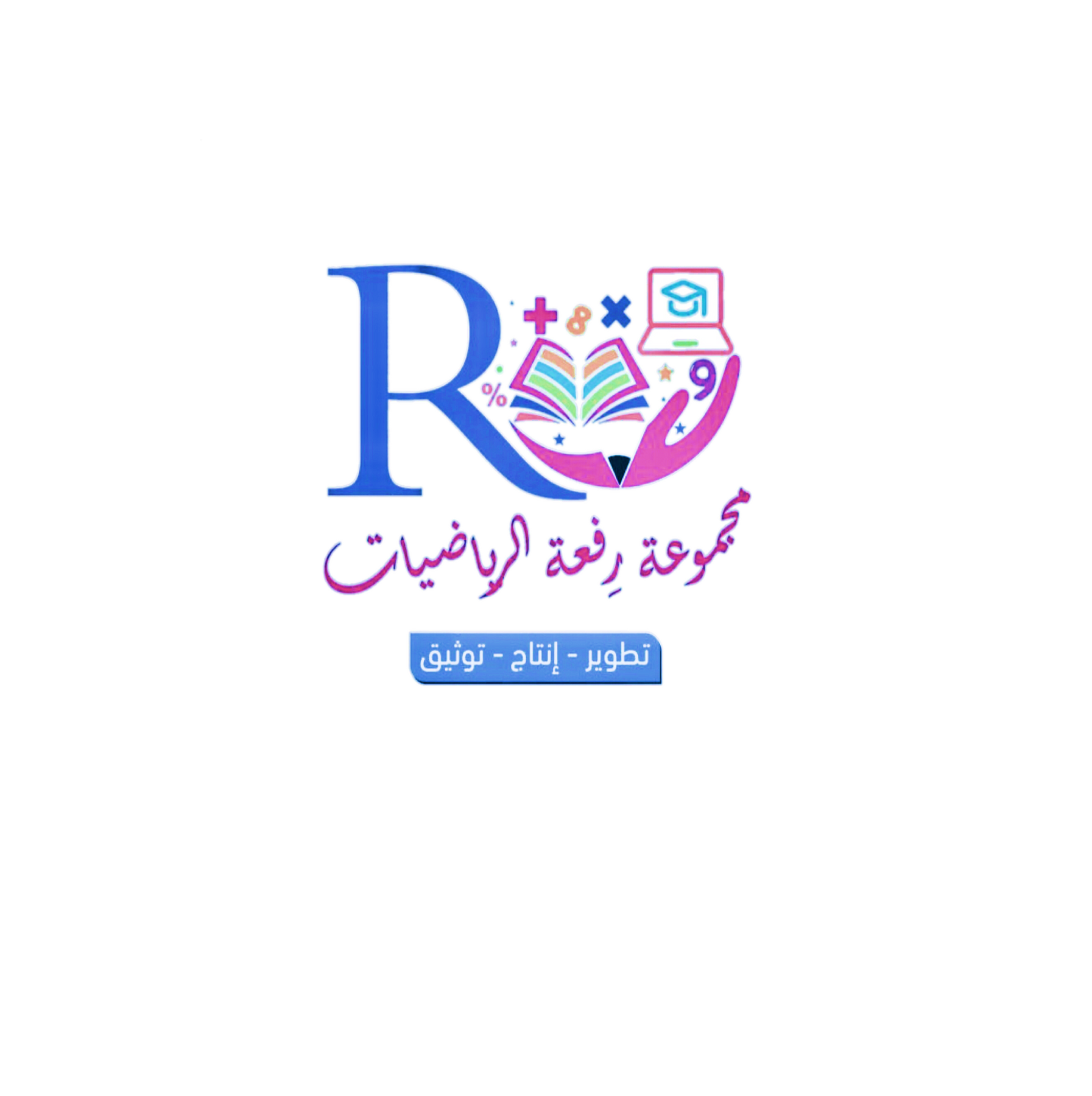 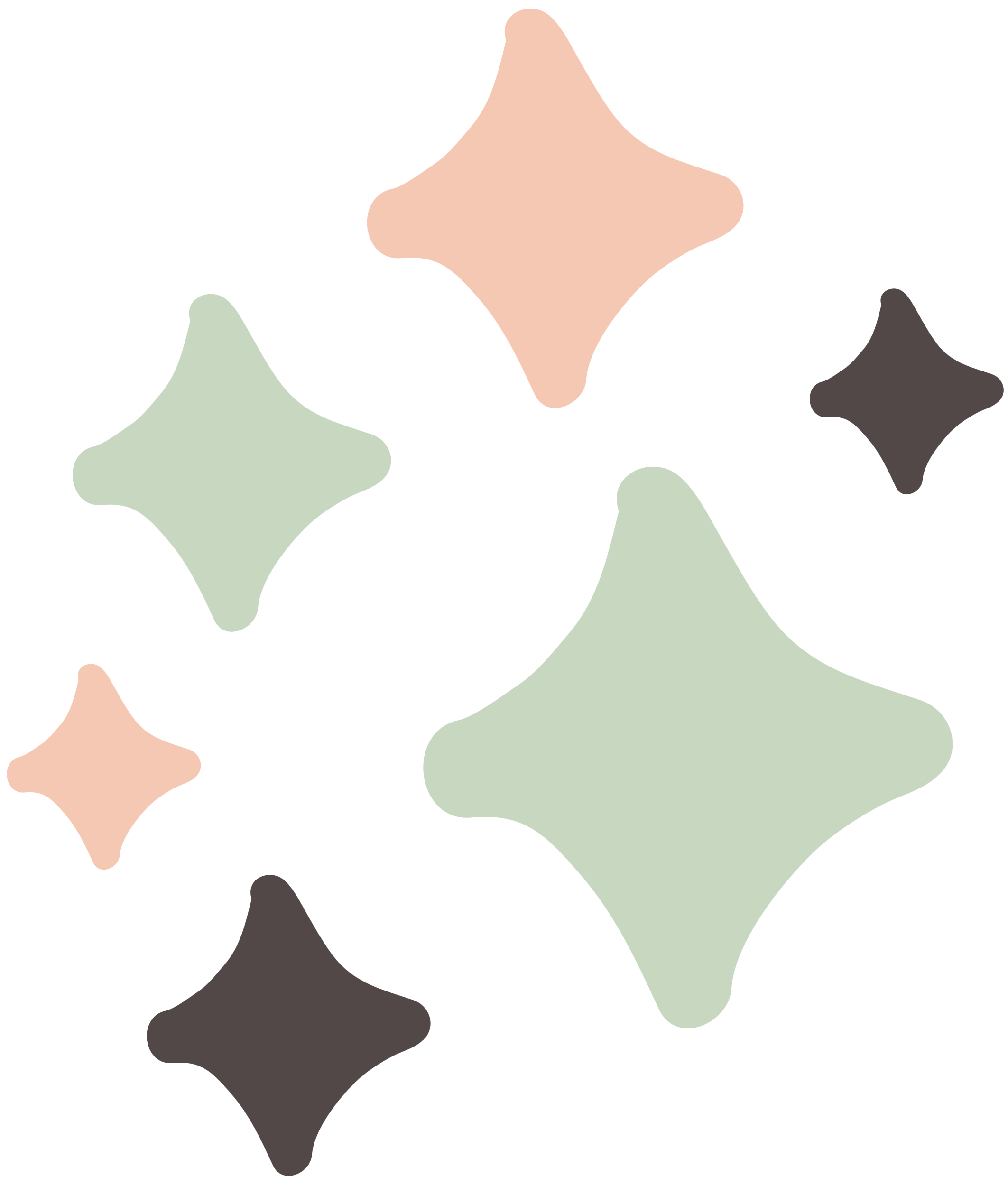 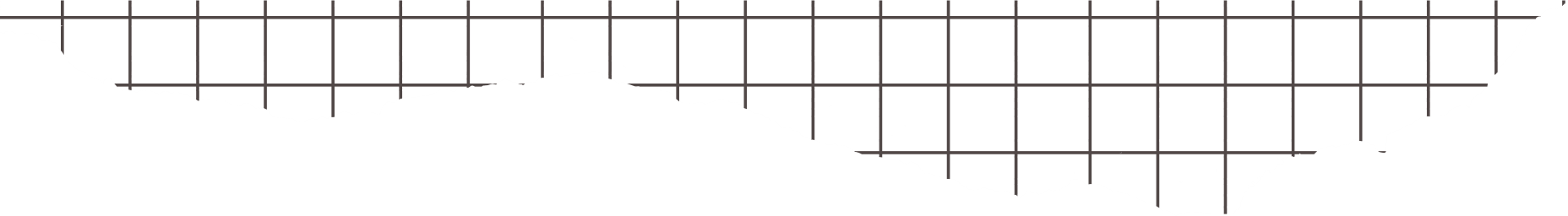 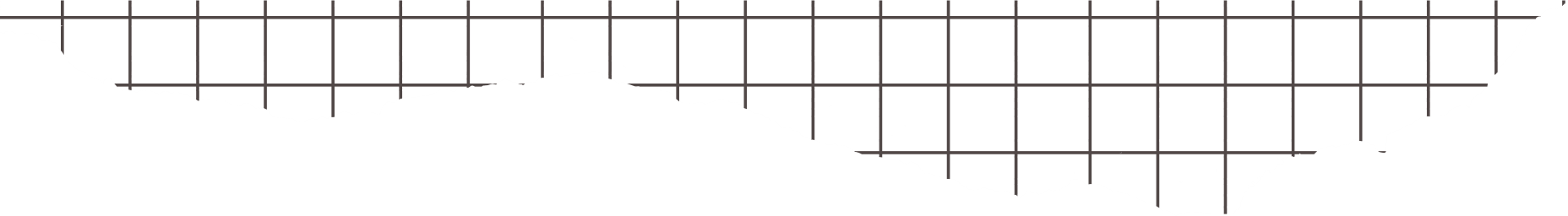 تمهيد
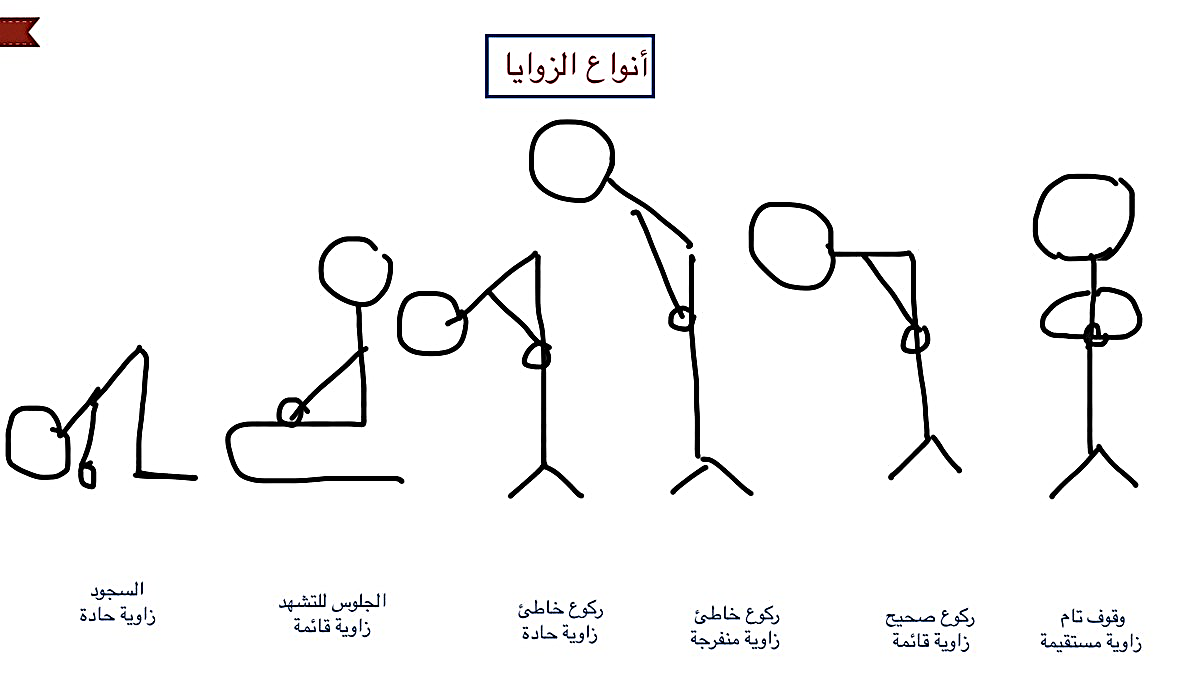 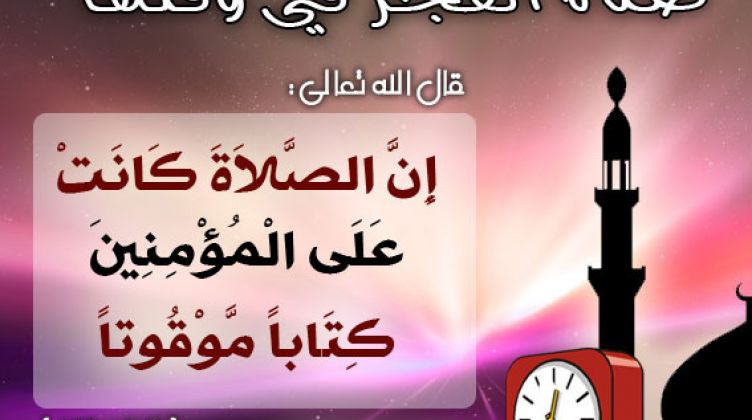 من خلال الشكل المقابل حددي
 أنواع الزوايا ؟
وقوف 	   ركوع 	      ركوع	    ركوع               الجلوس	             السجود
    تام 	 صحيح	     خاطئ	   خاطئ	        للتشهد
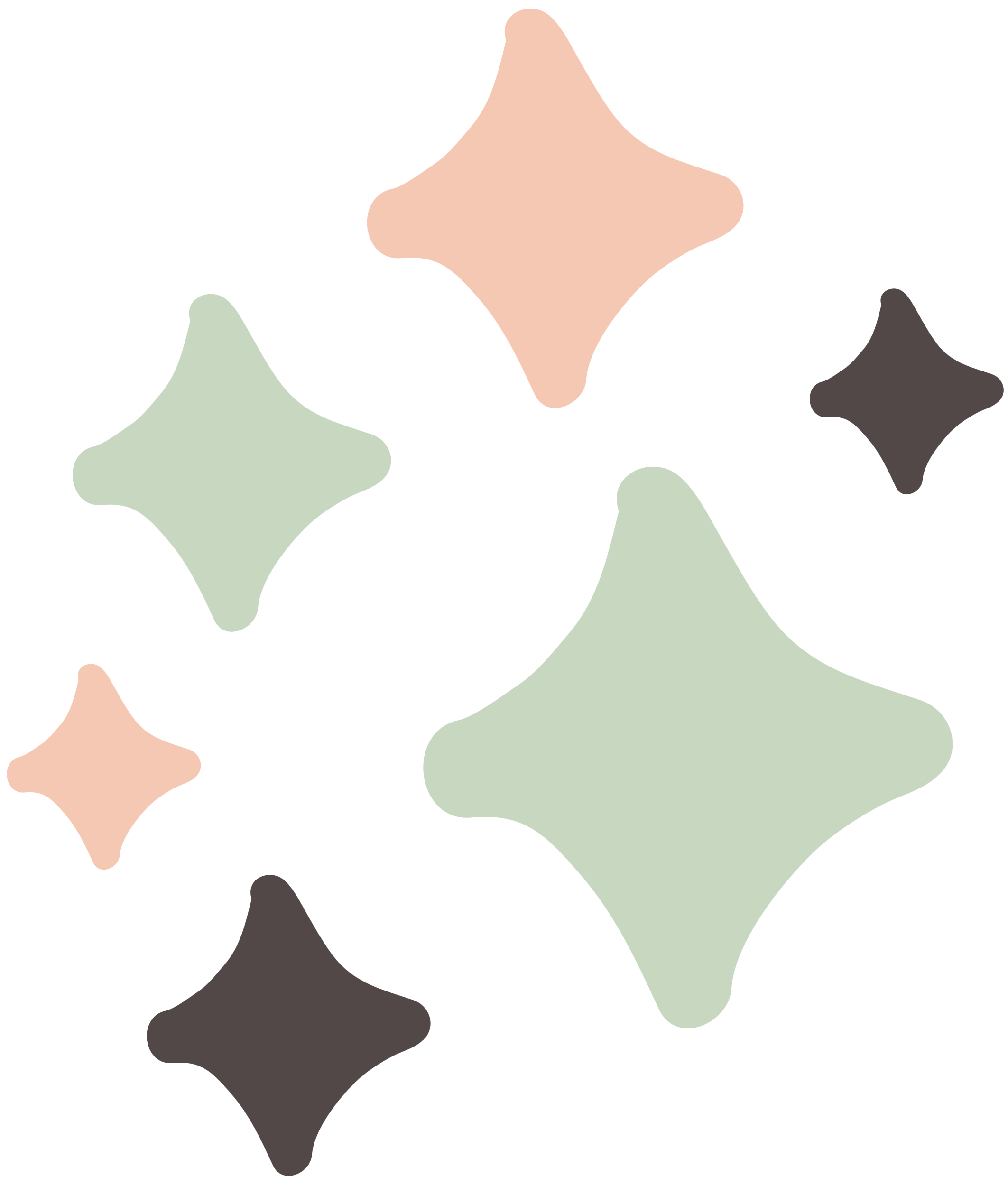 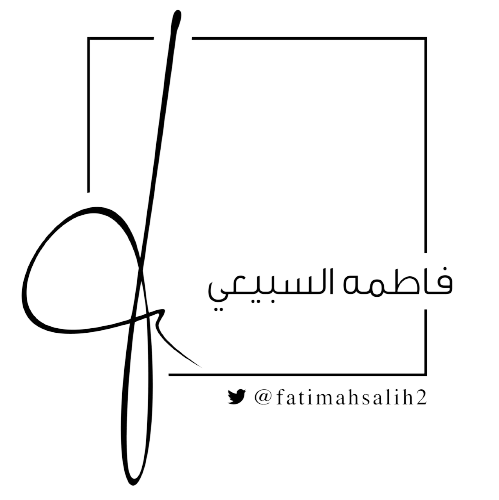 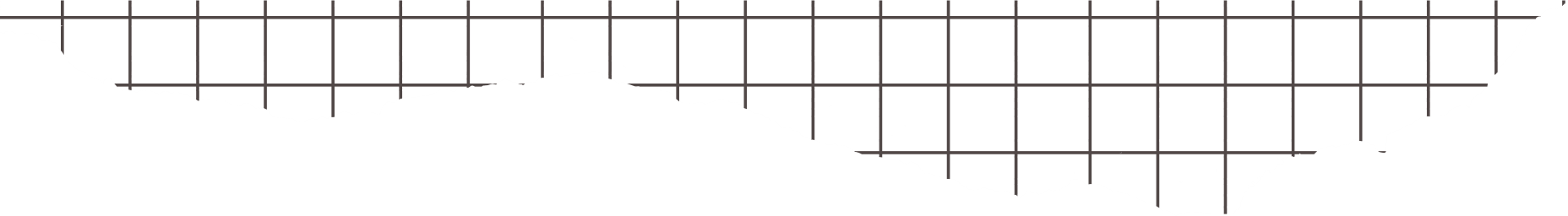 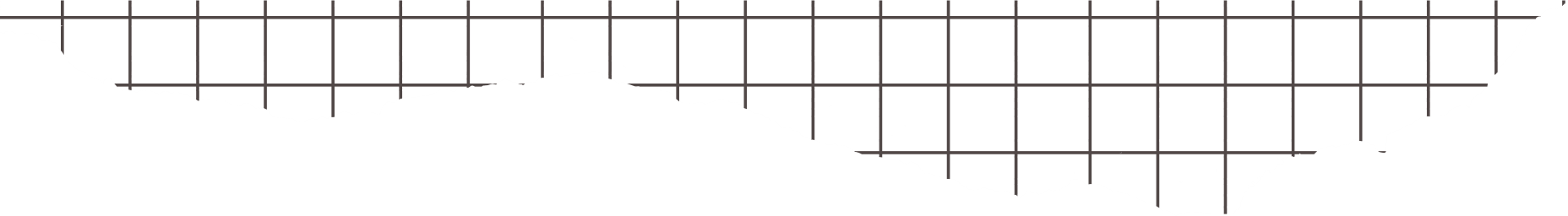 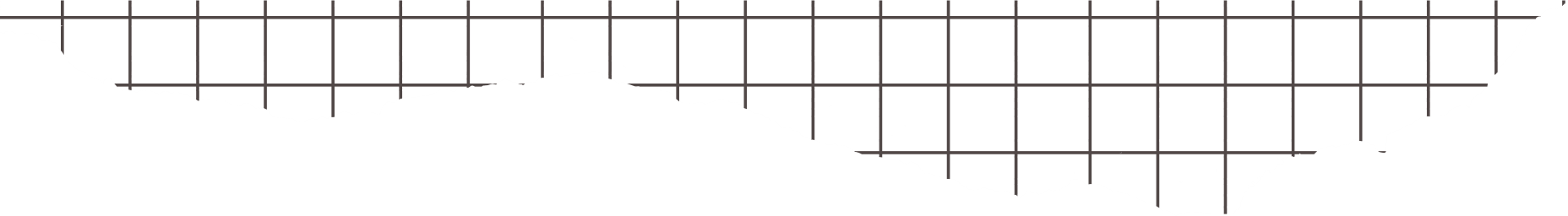 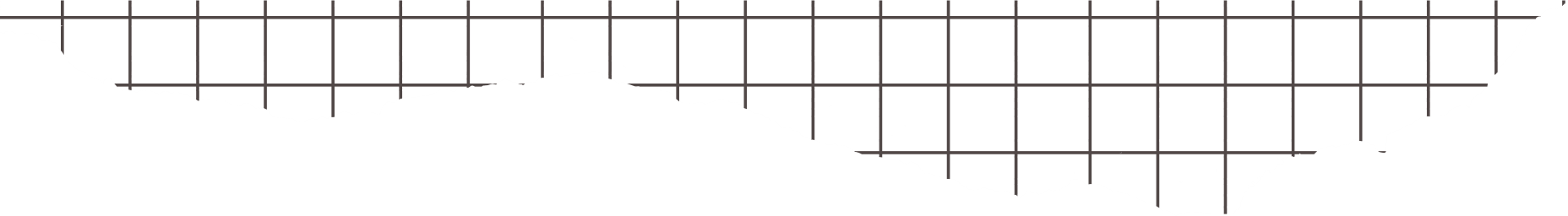 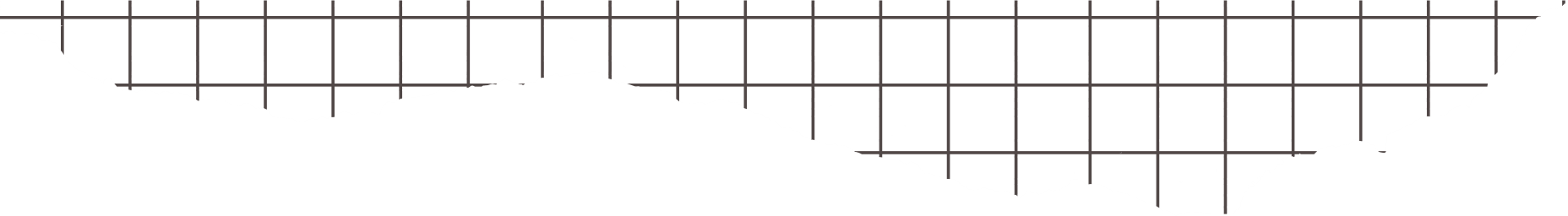 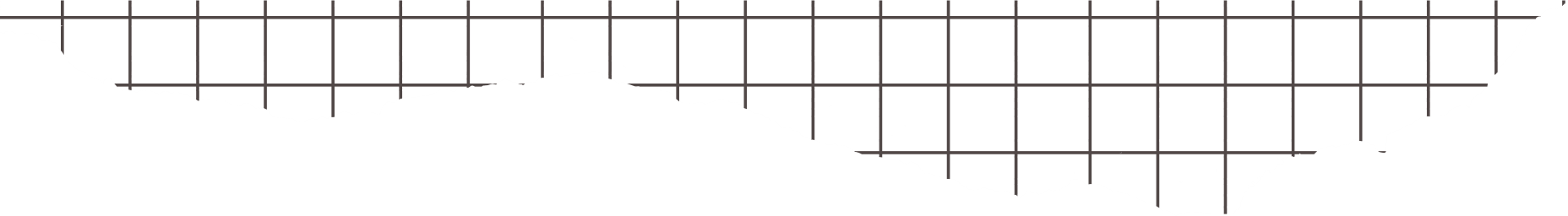 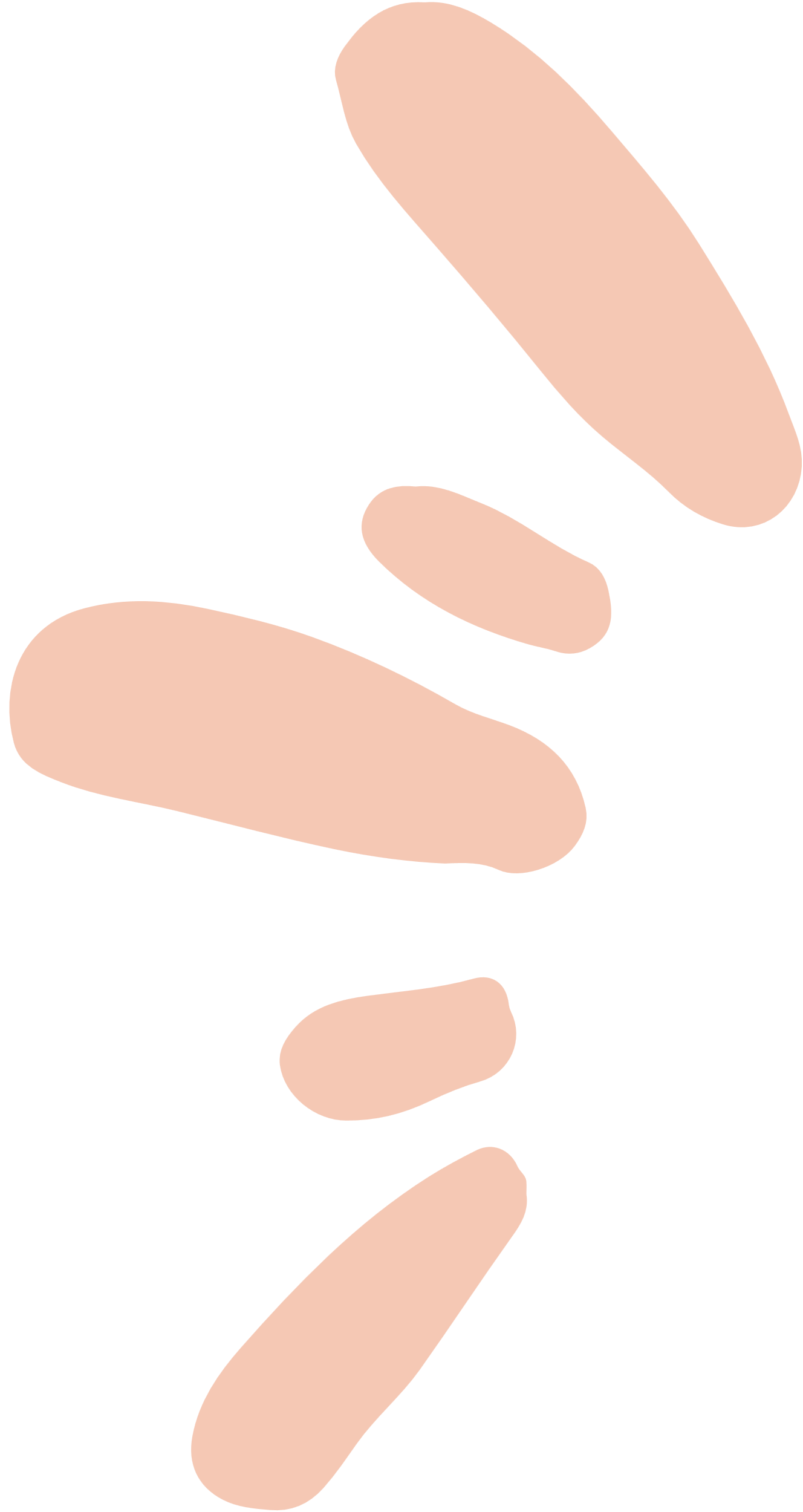 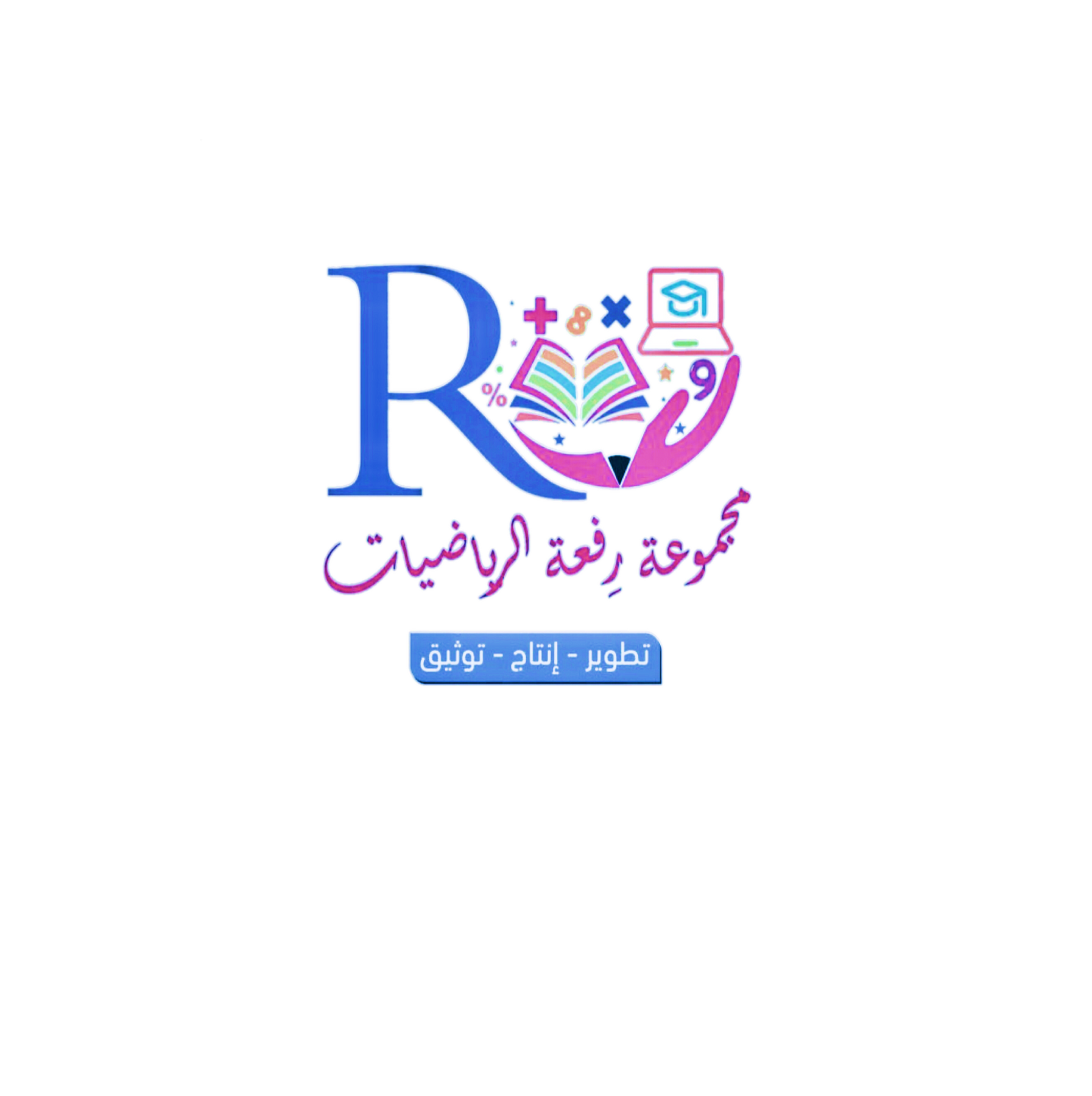 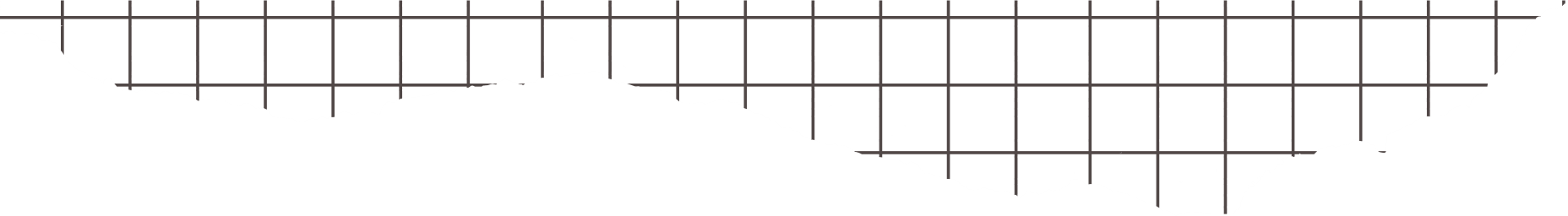 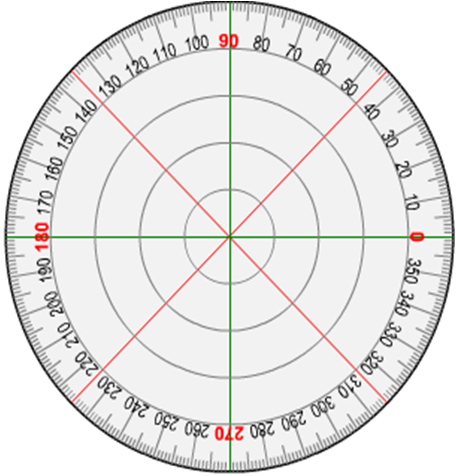 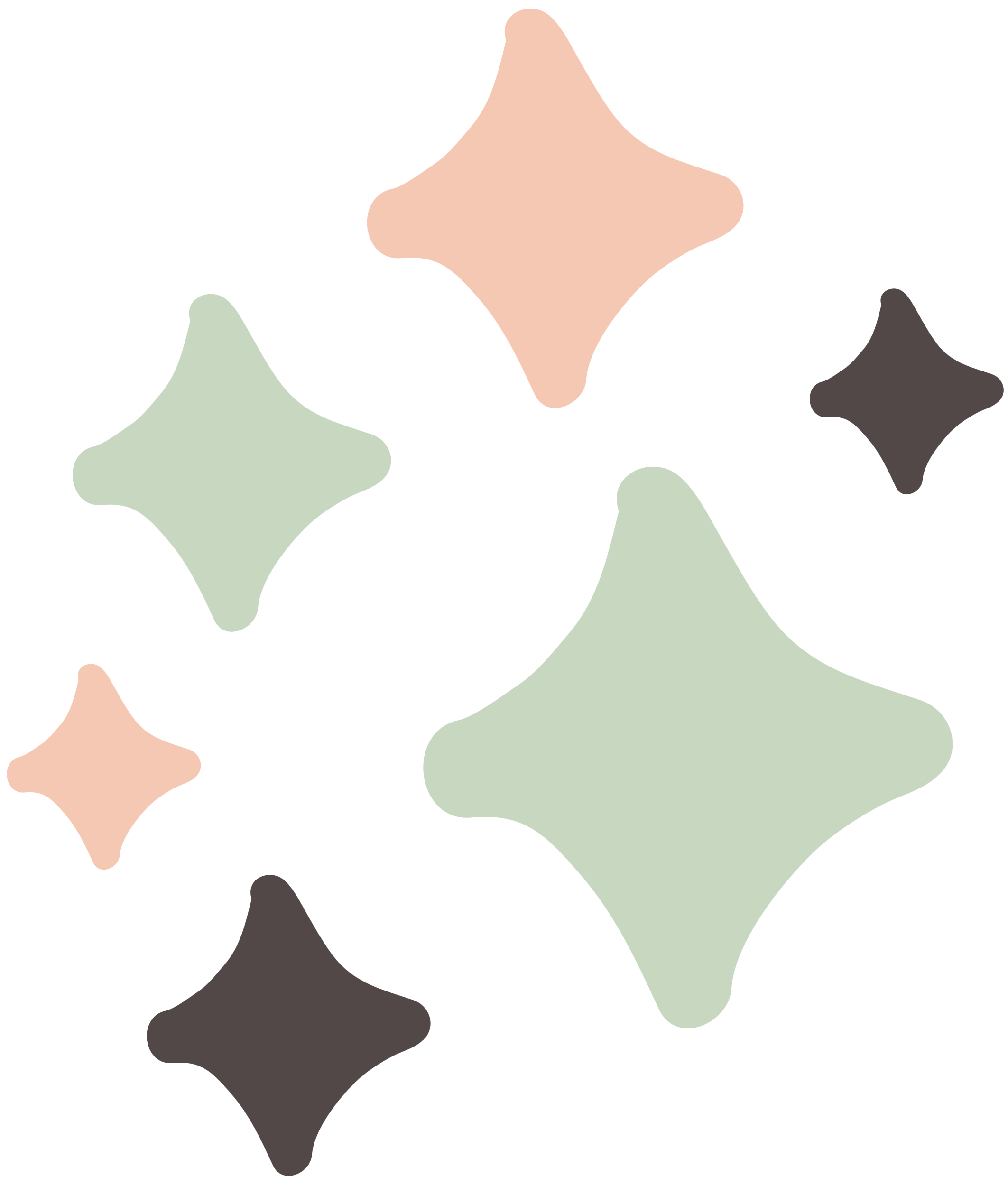 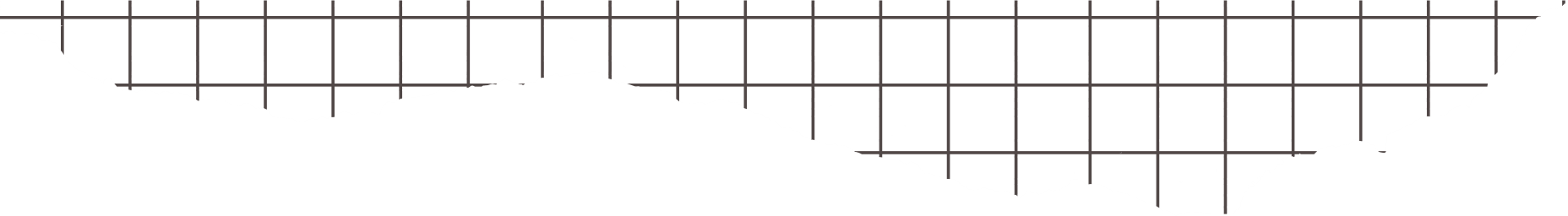 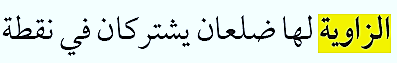 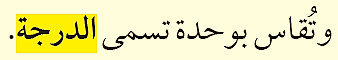 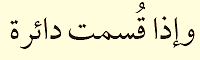 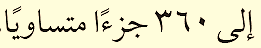 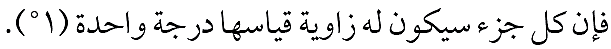 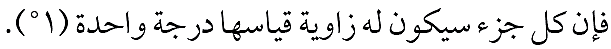 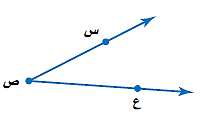 ضلع الزاوية
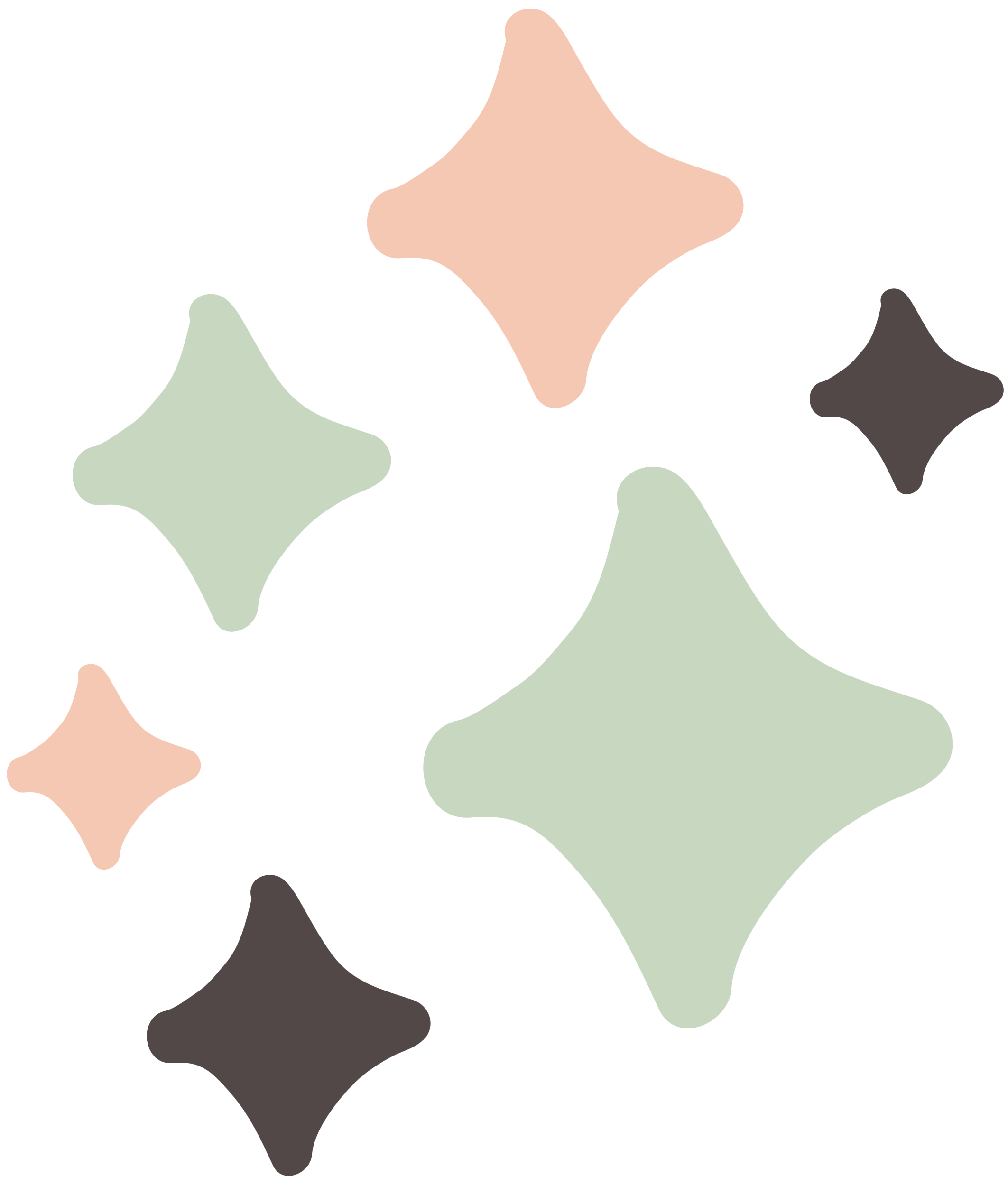 الرأس هو النقطة التي يلتقي فيها الضلعان
ضلع الزاوية
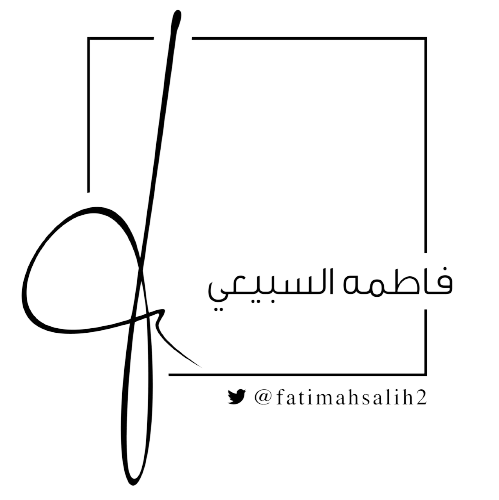 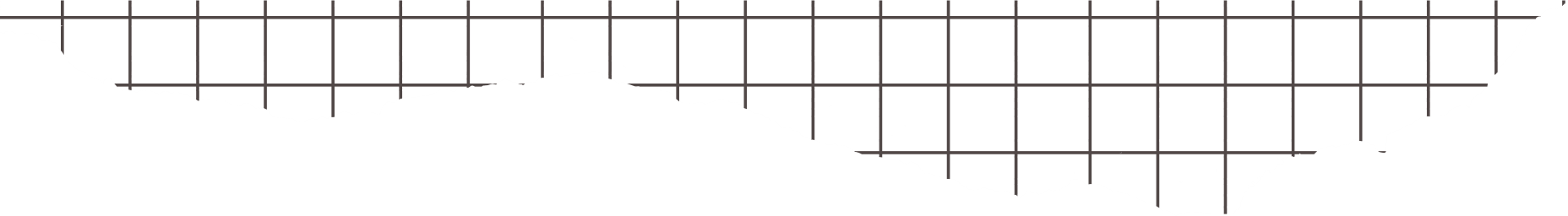 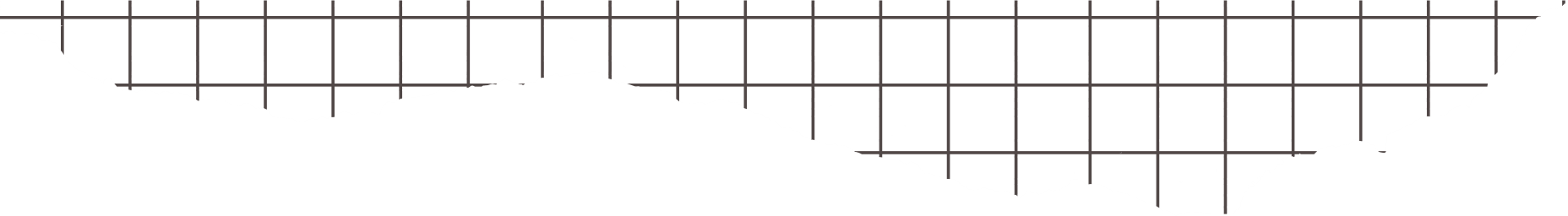 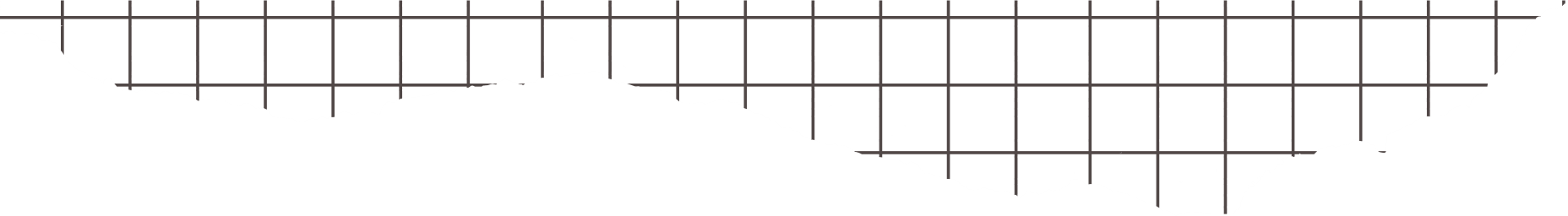 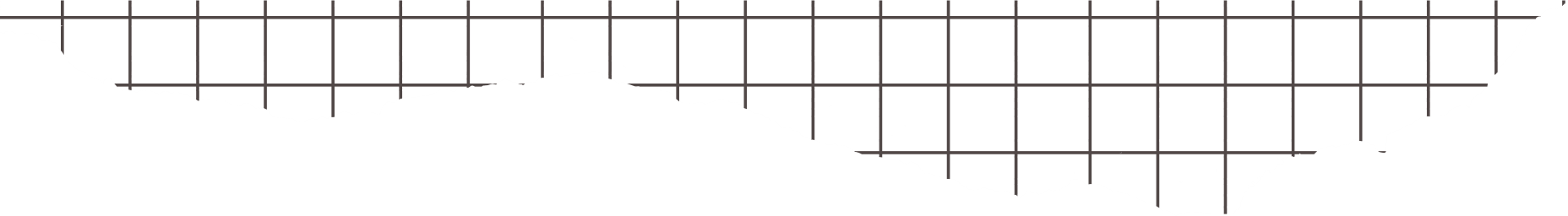 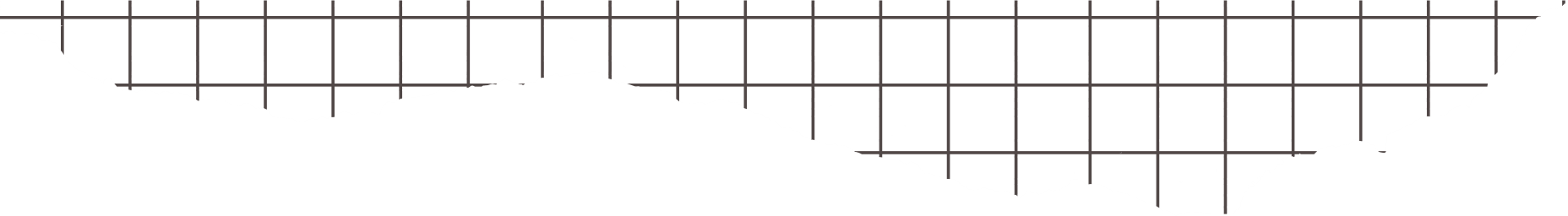 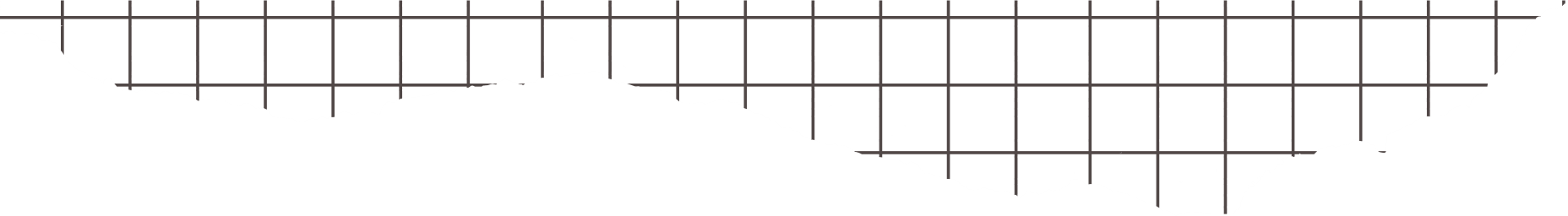 اولاً / تسمية الزوايا
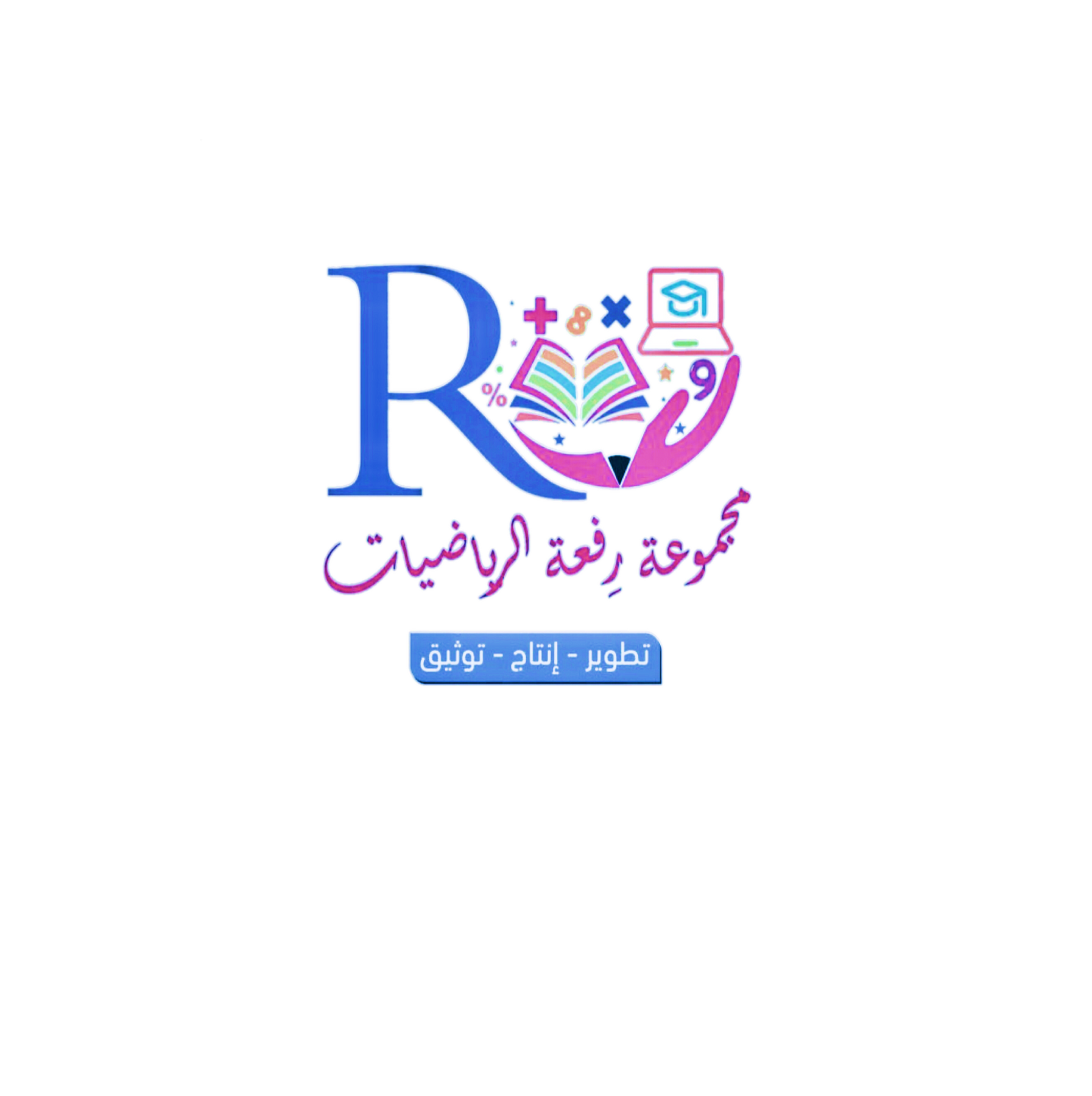 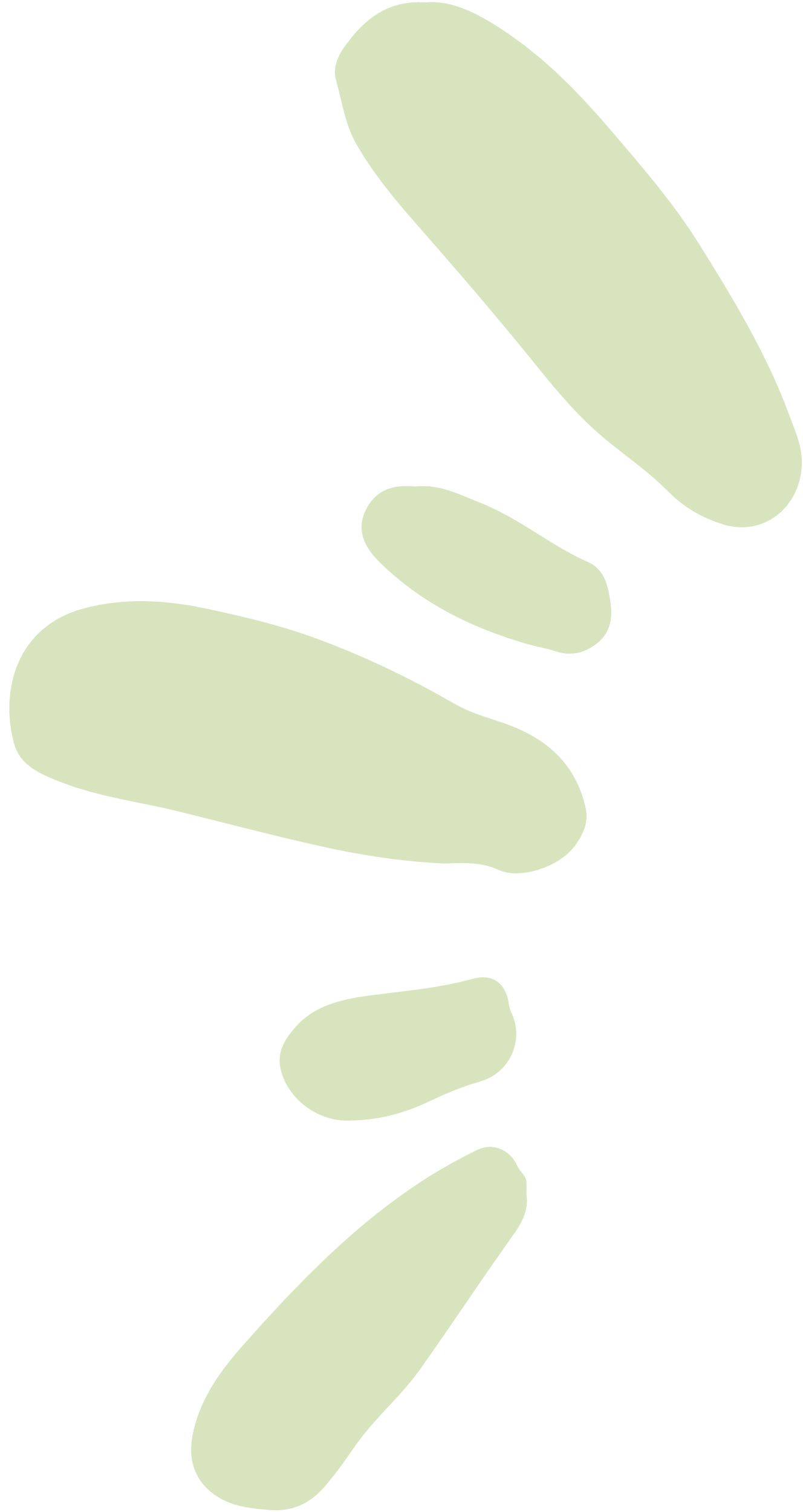 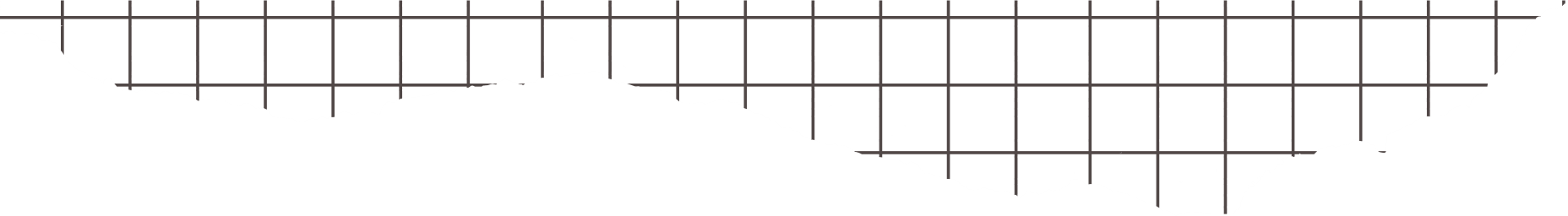 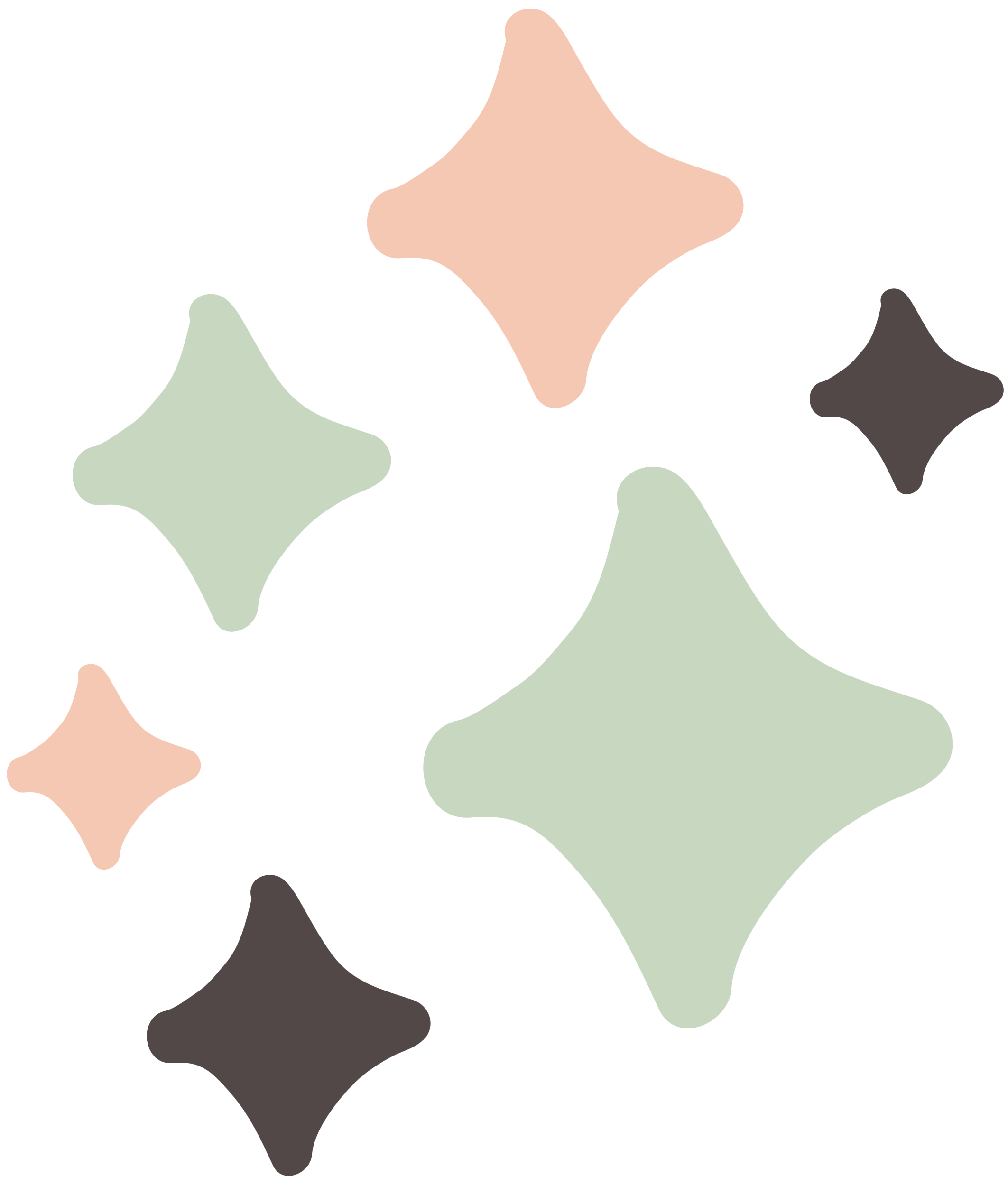 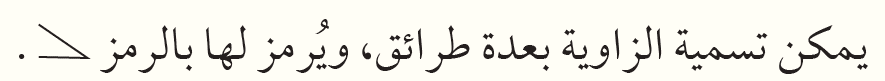 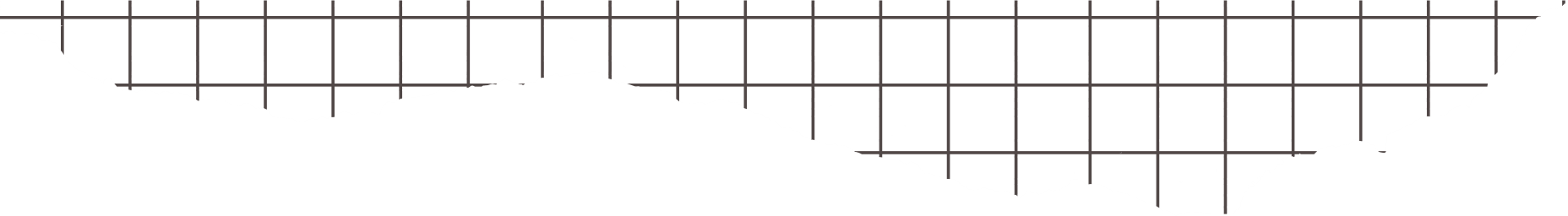 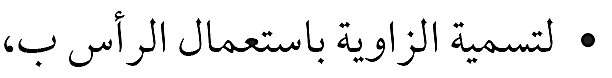 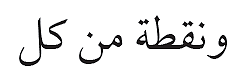 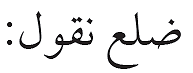 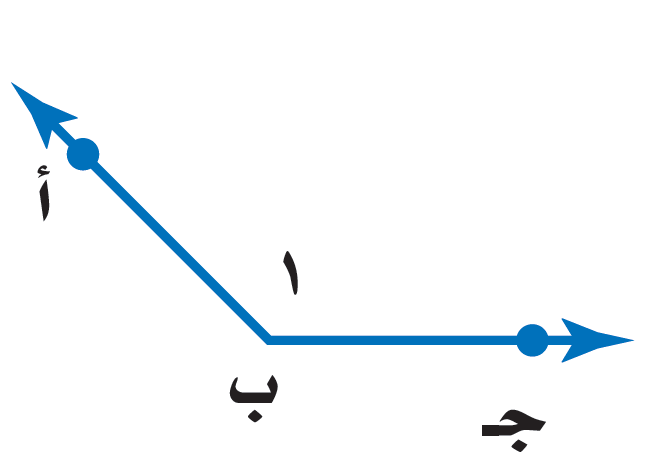 أ ب ج
ج ب أ
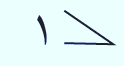 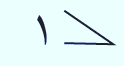 ب
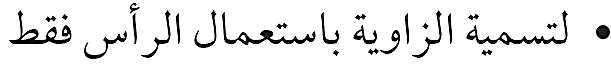 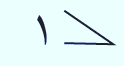 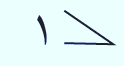 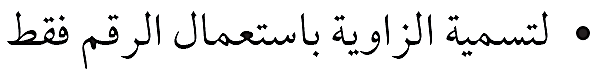 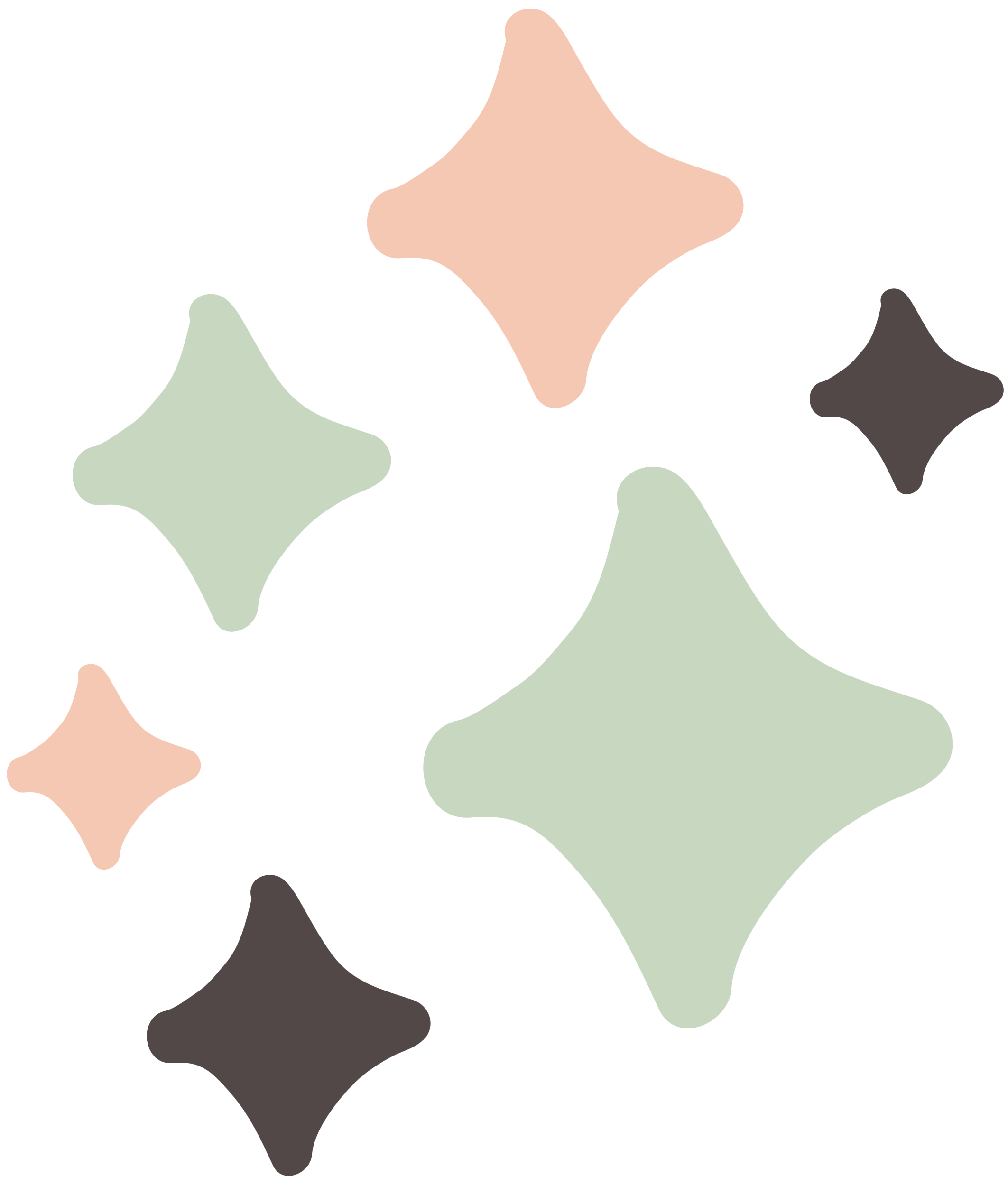 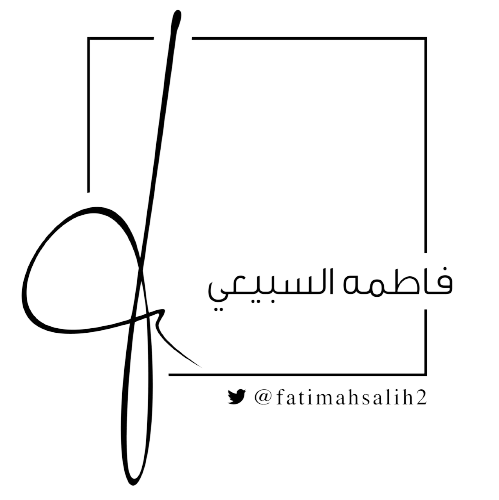 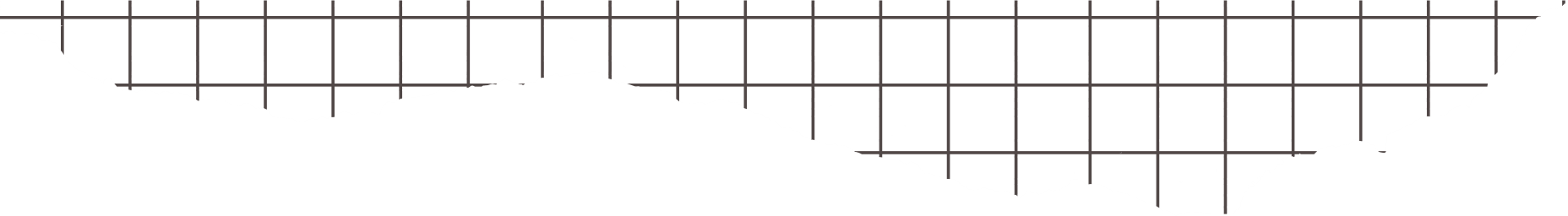 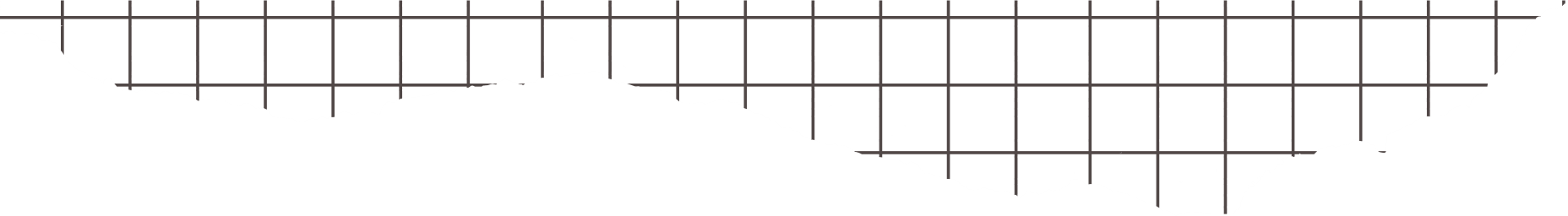 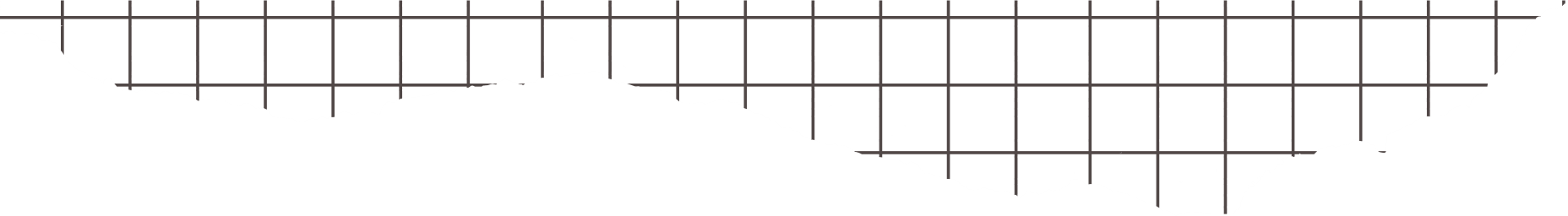 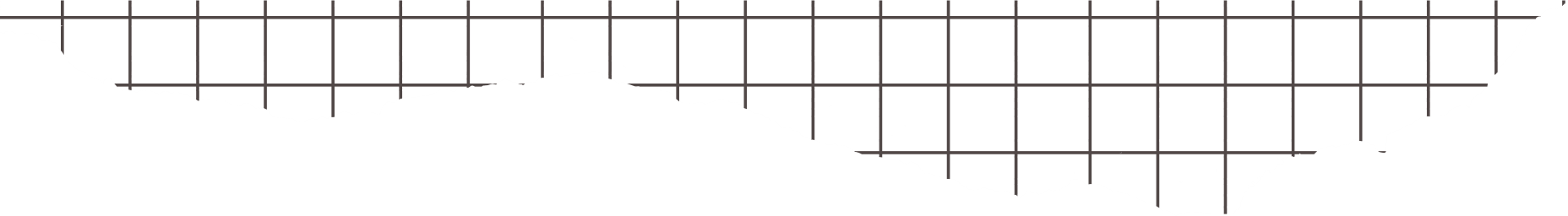 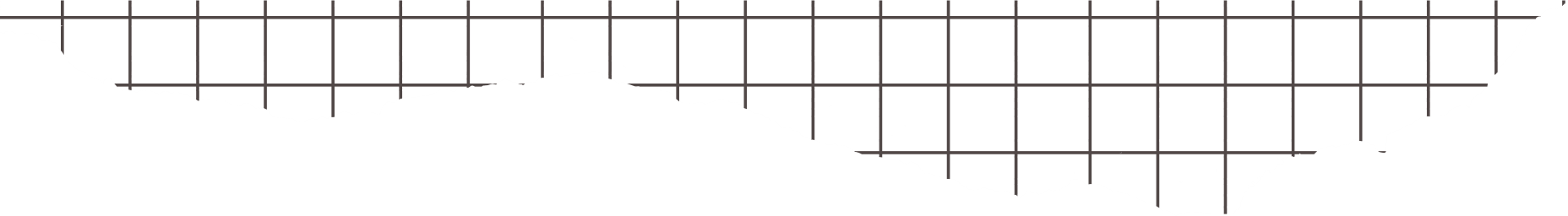 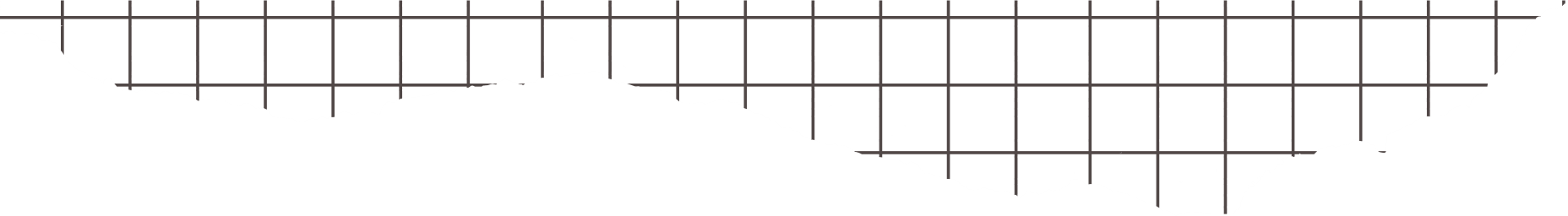 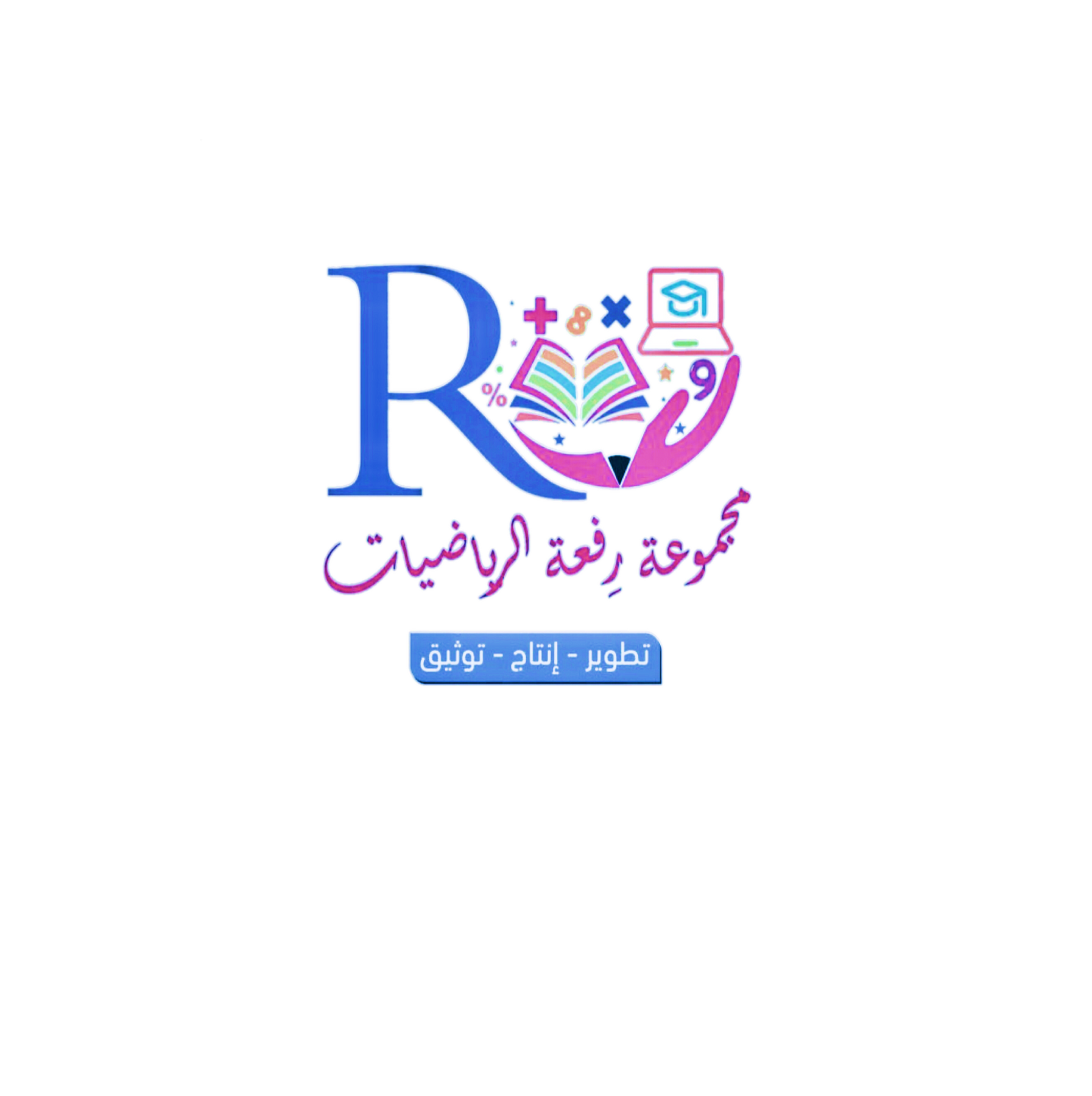 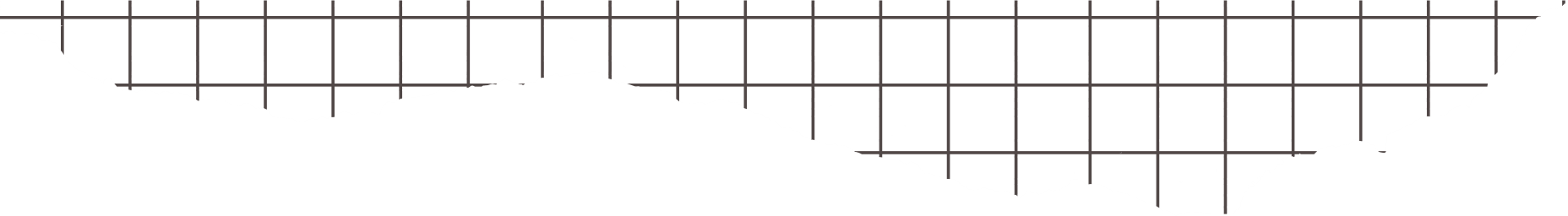 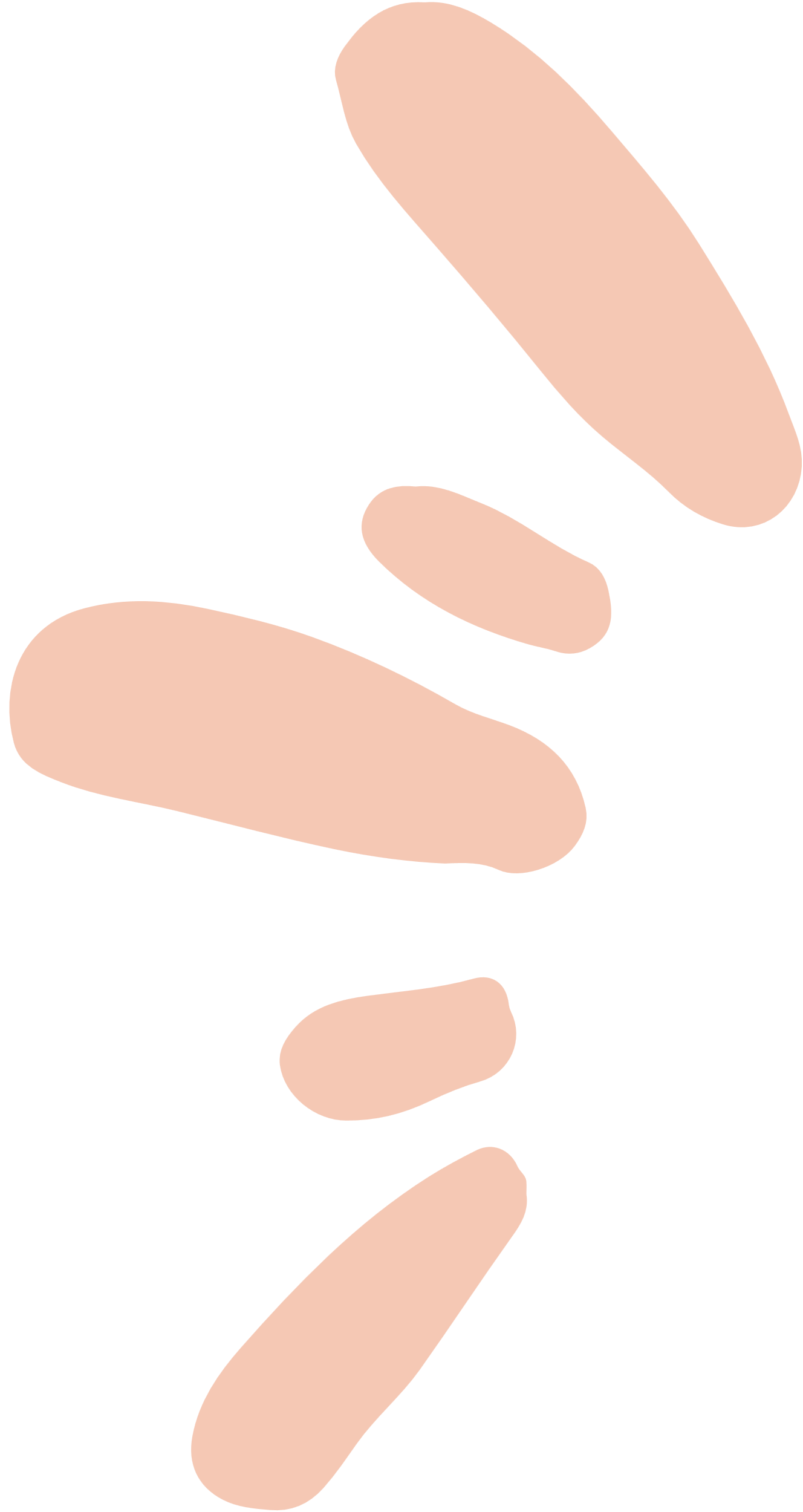 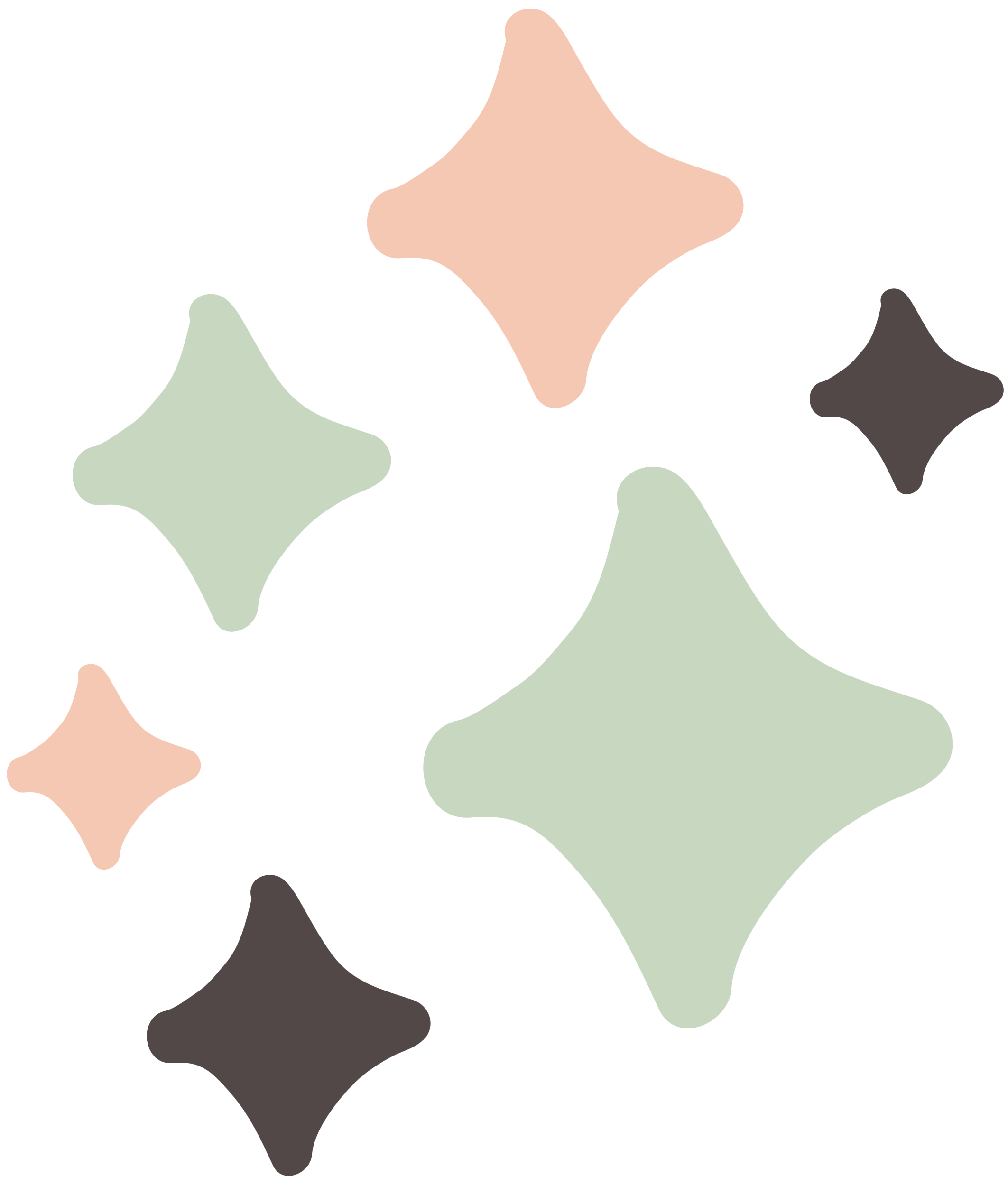 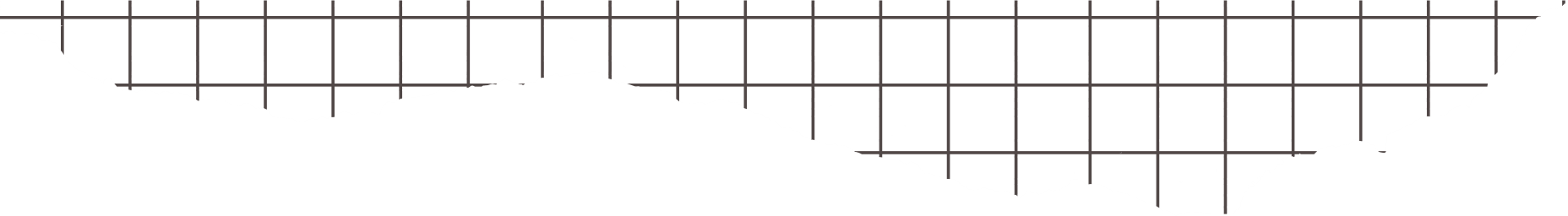 تحقق من فهمك
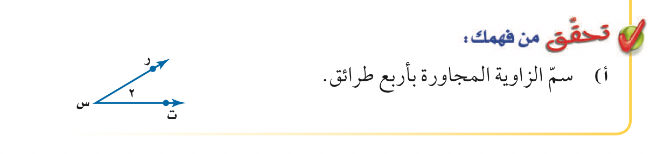 تعلم فردي
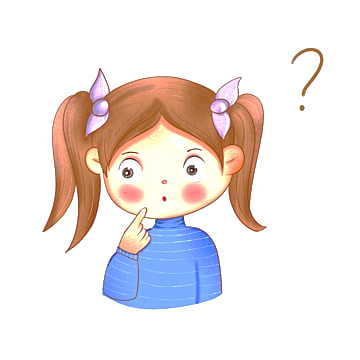 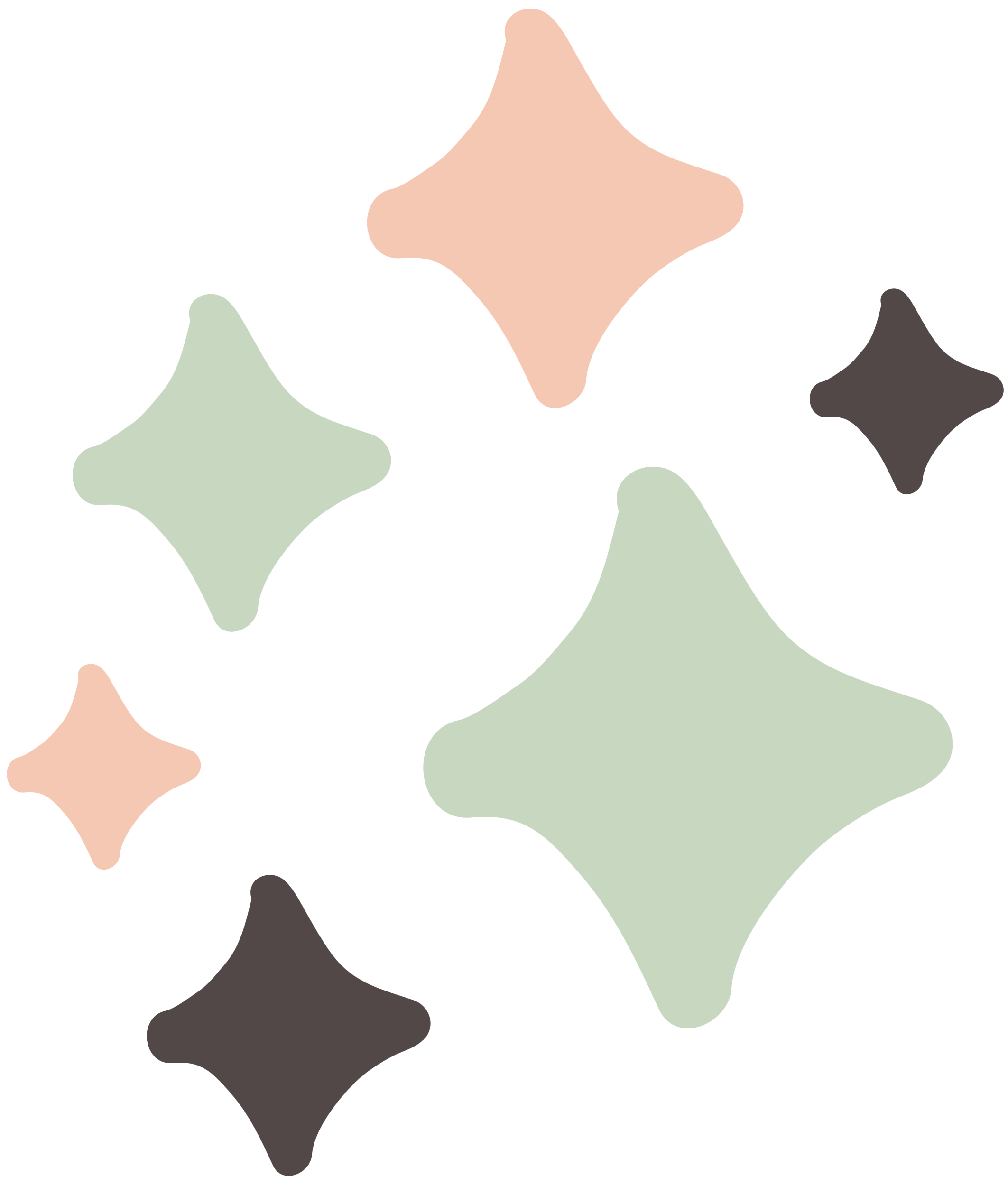 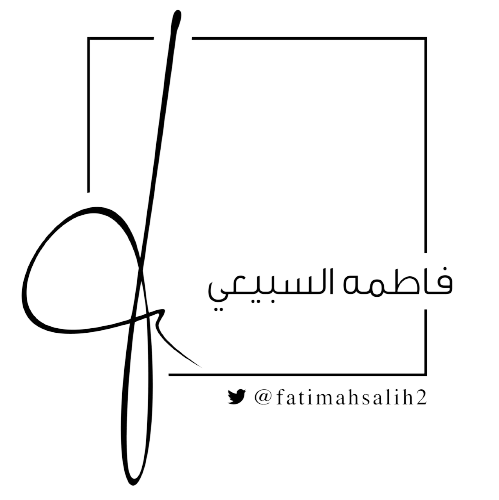 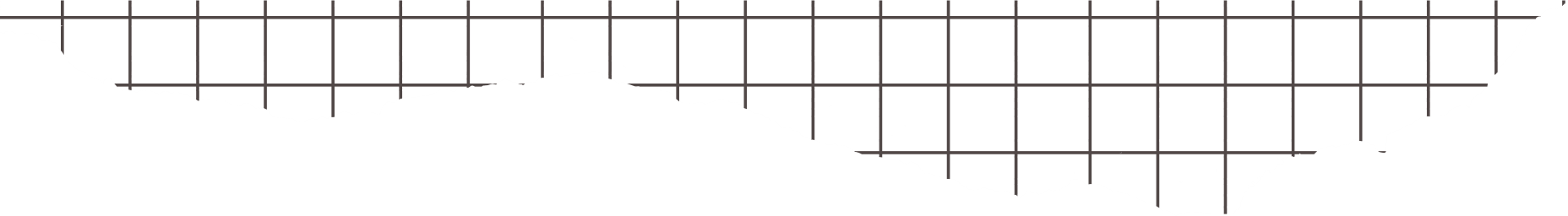 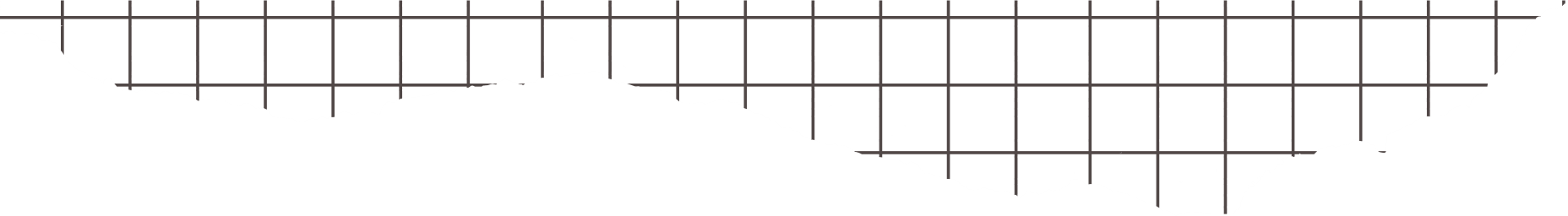 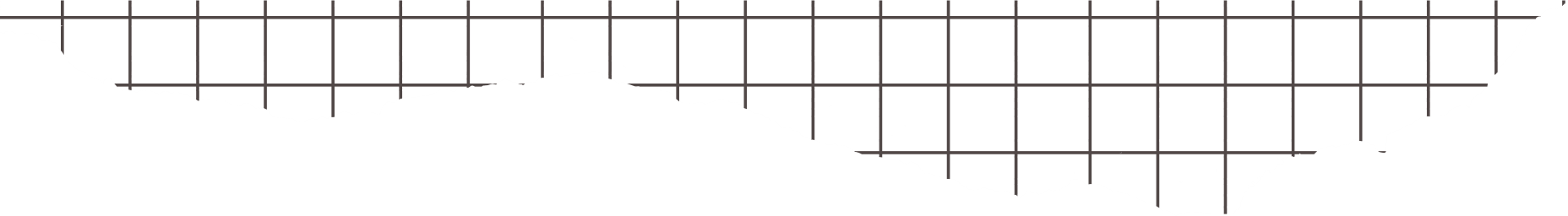 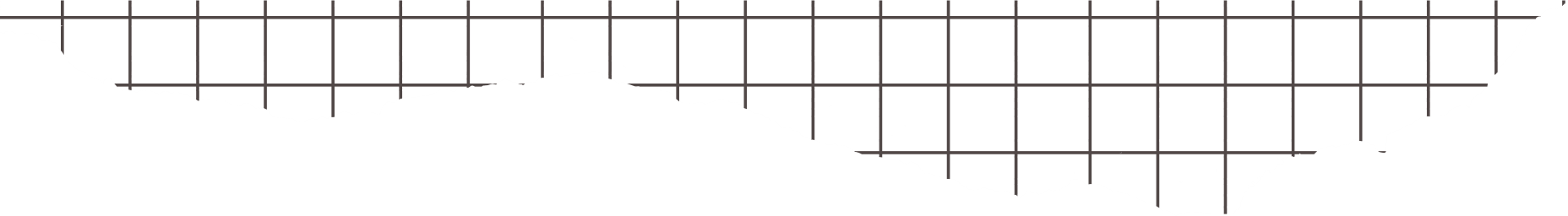 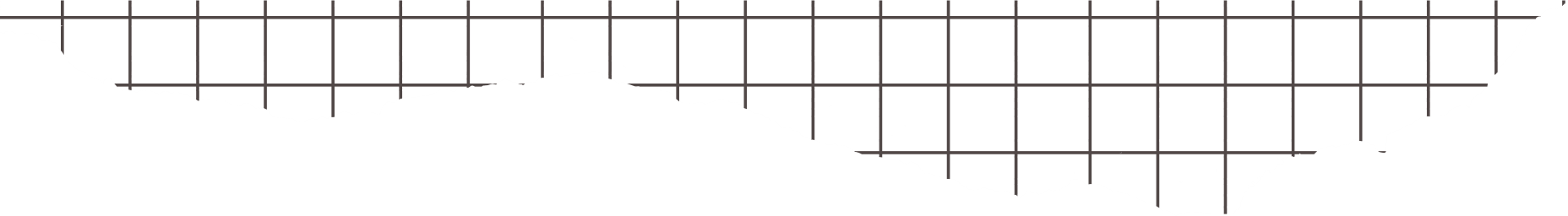 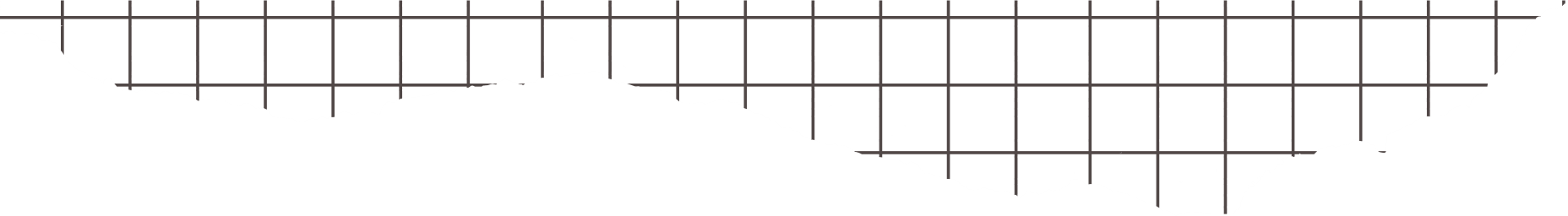 ثانياً / تصنيف الزوايا
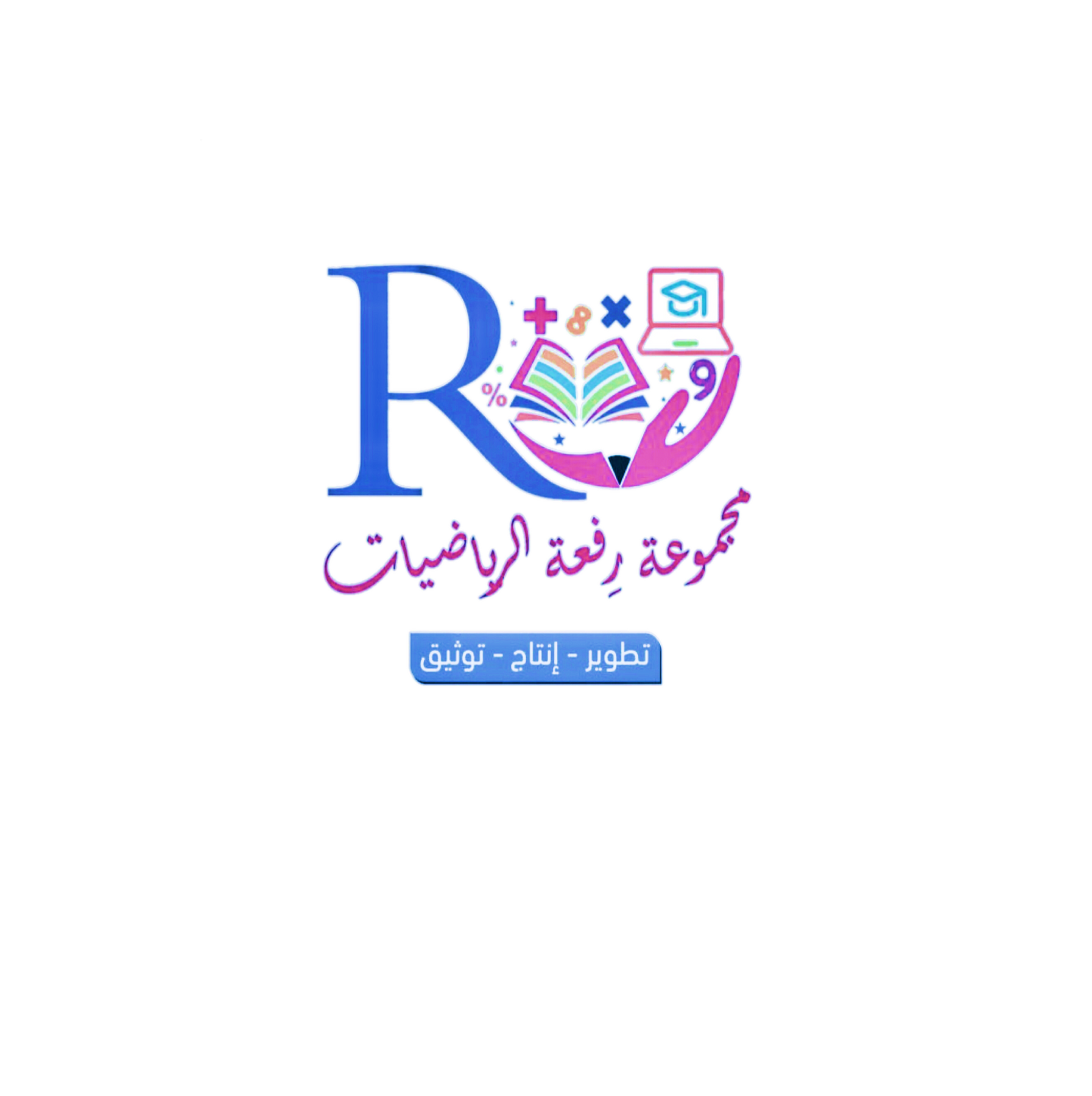 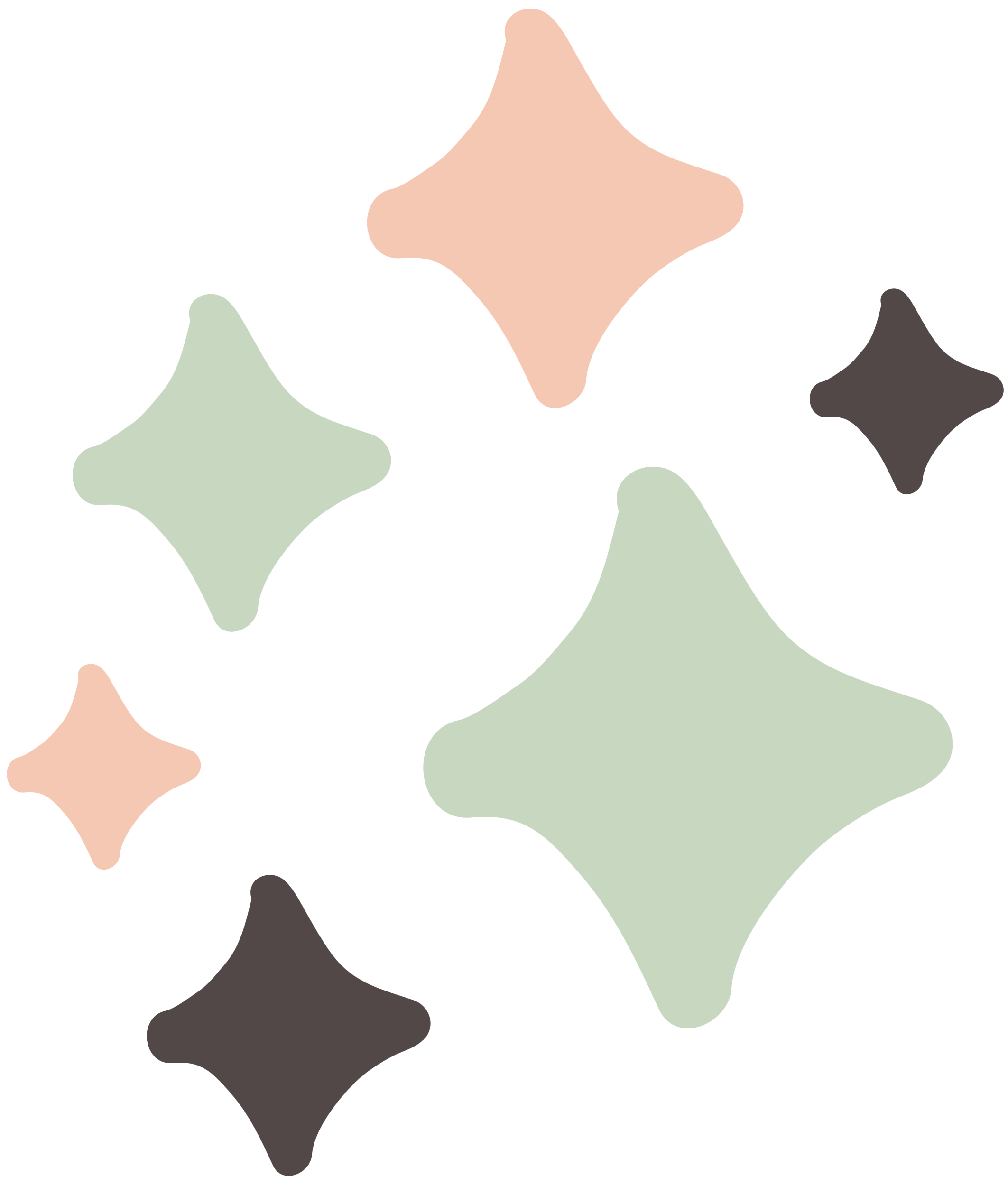 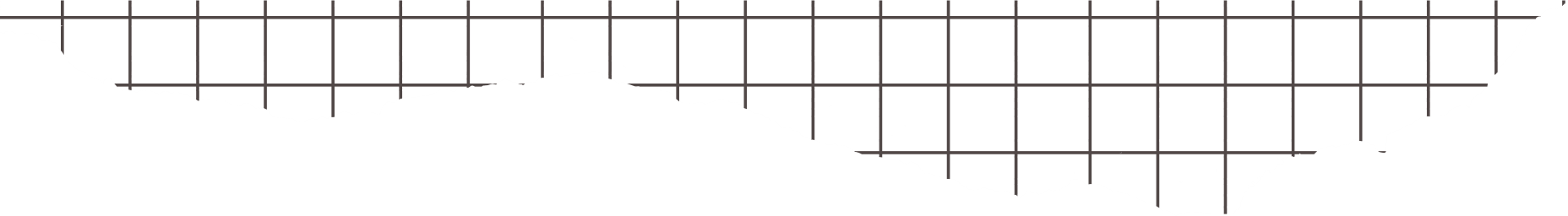 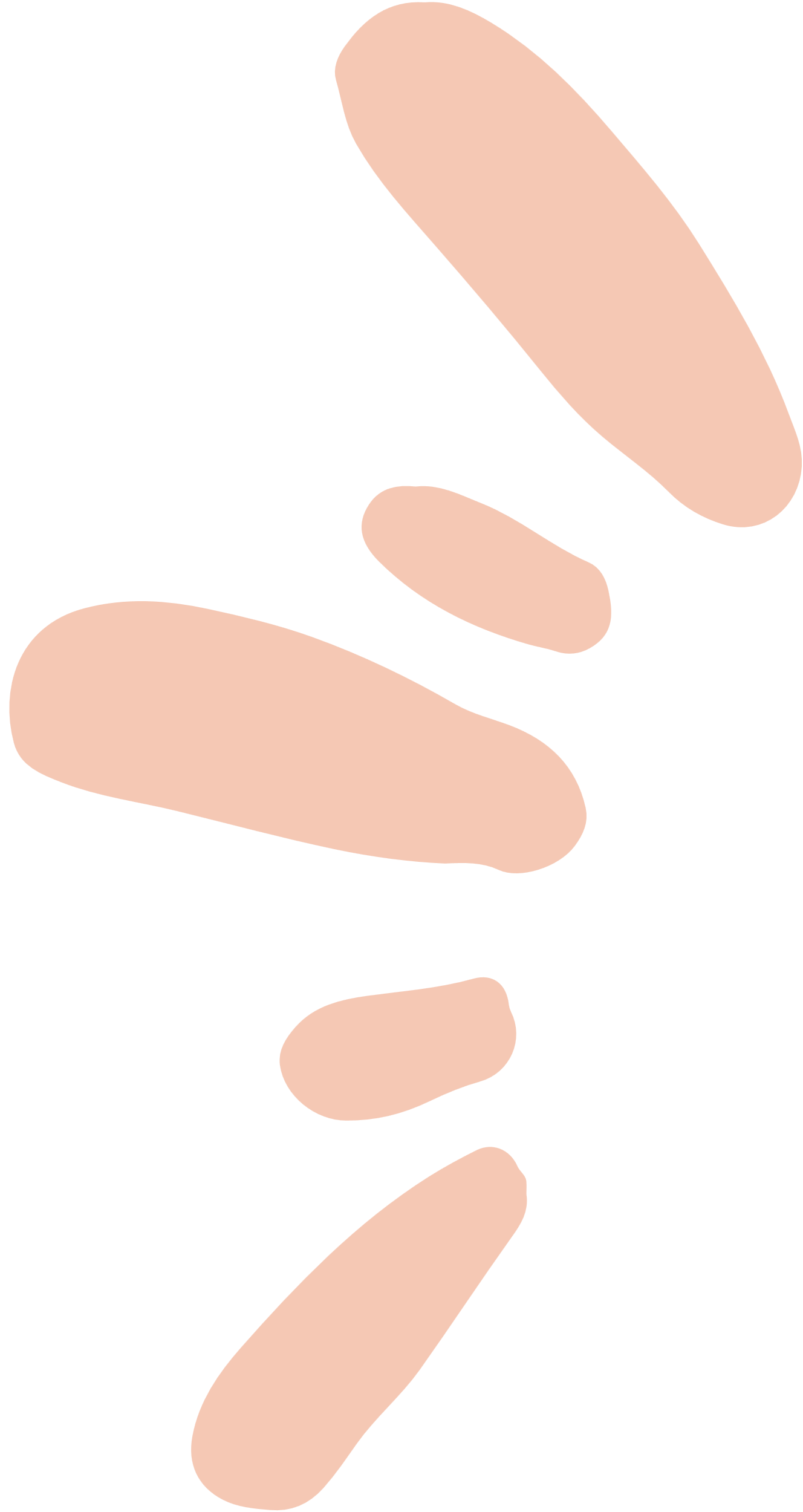 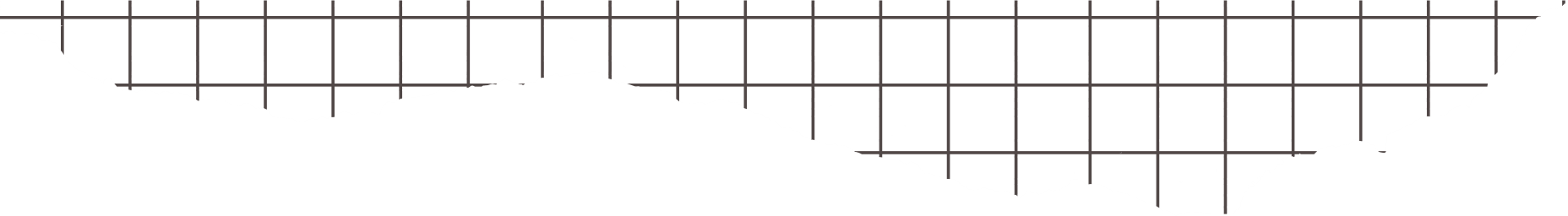 تصنف الزوايا بحسب قياساتها ، والزاويتان المتساويتان في القياس تكونان متطابقتان
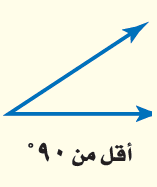 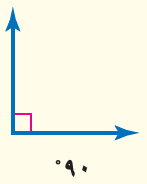 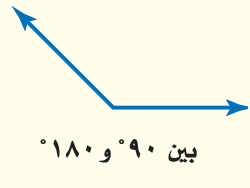 لا نحتاج كل مرة إلى منقلة لتصنيف الزاوية
أنواع الزوايا
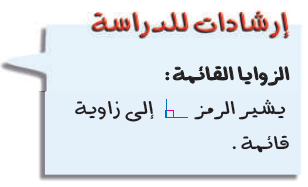 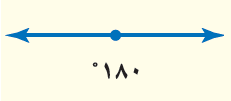 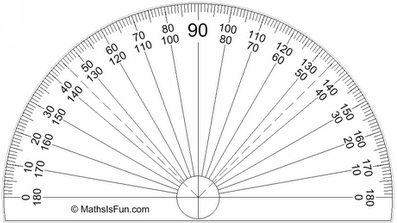 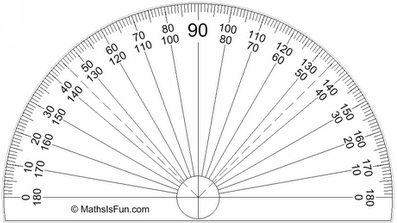 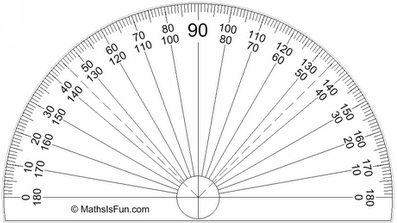 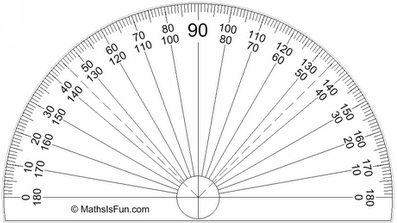 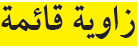 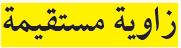 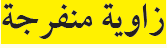 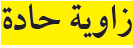 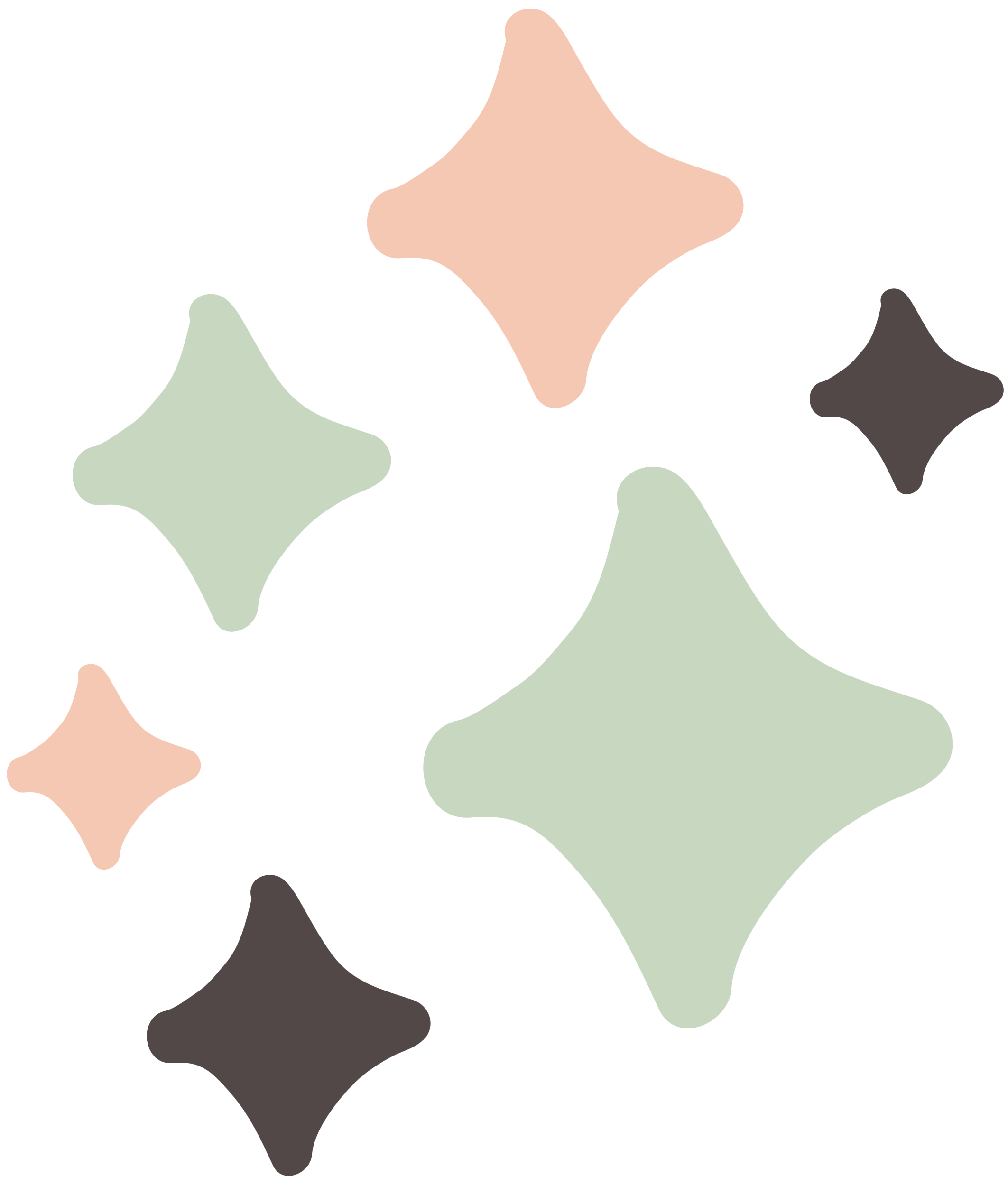 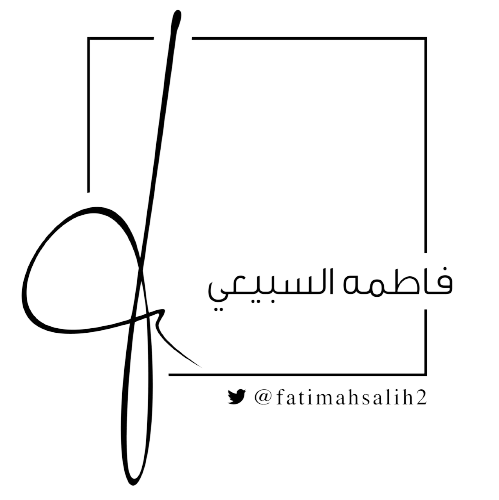 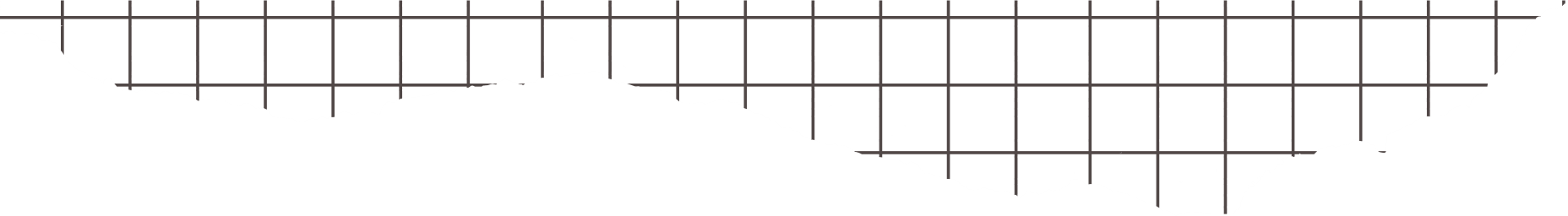 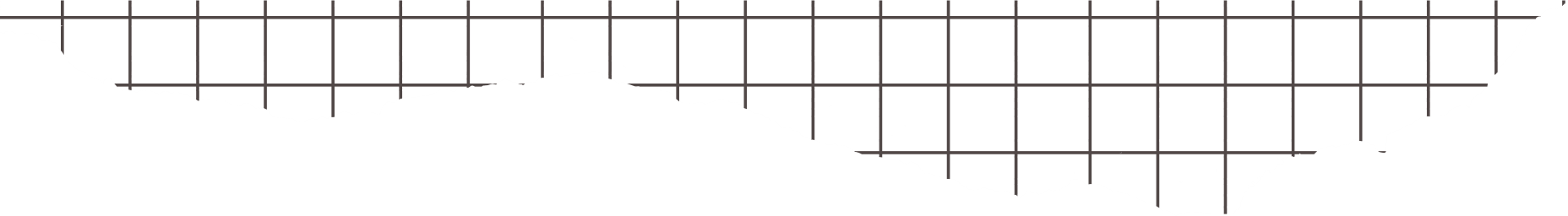 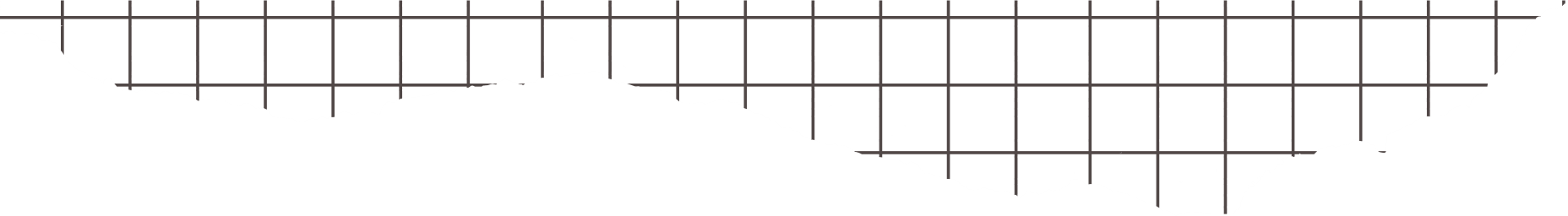 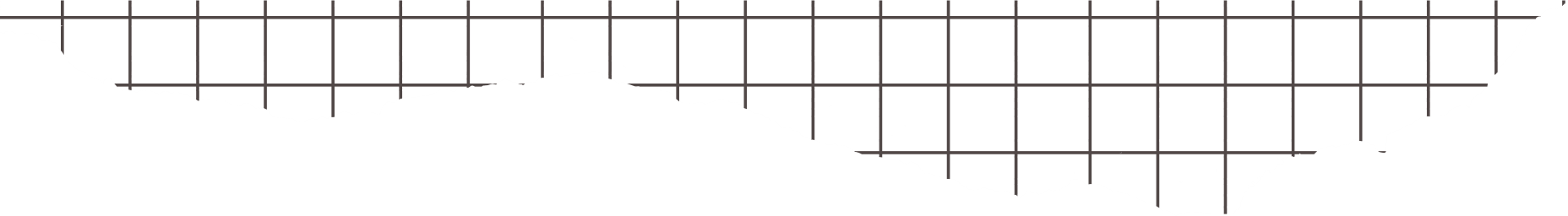 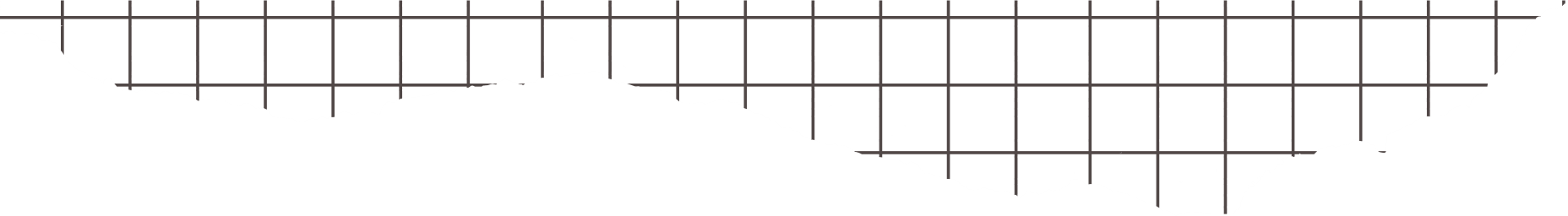 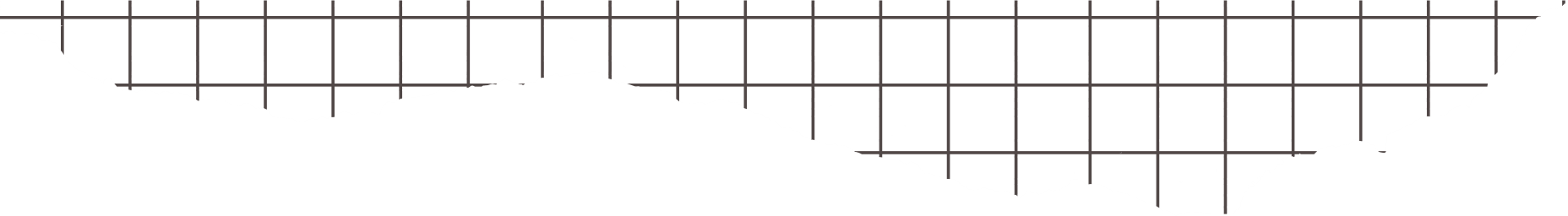 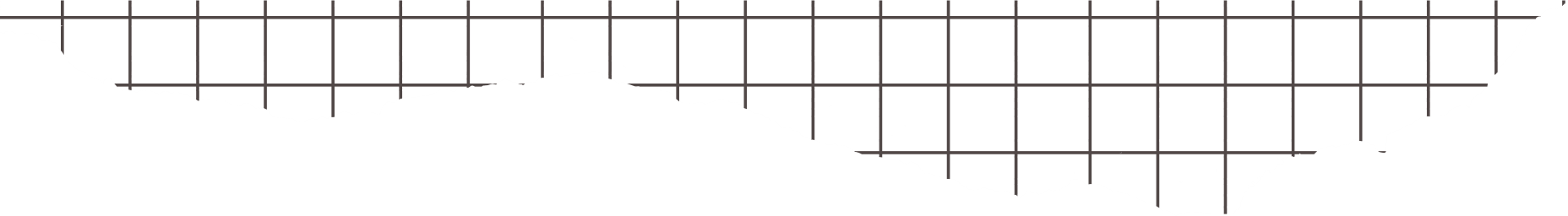 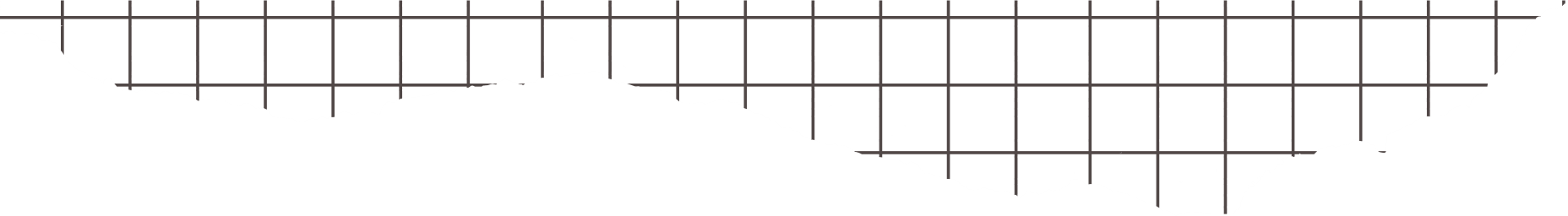 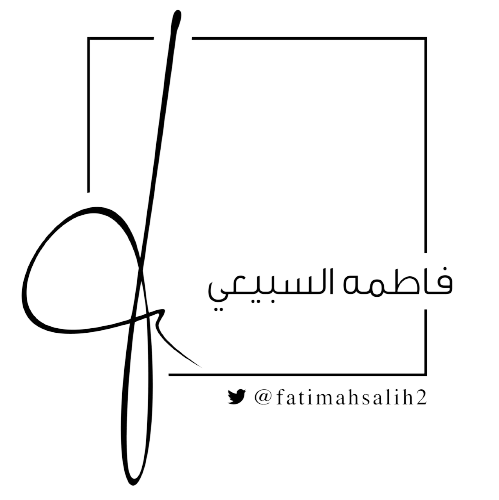 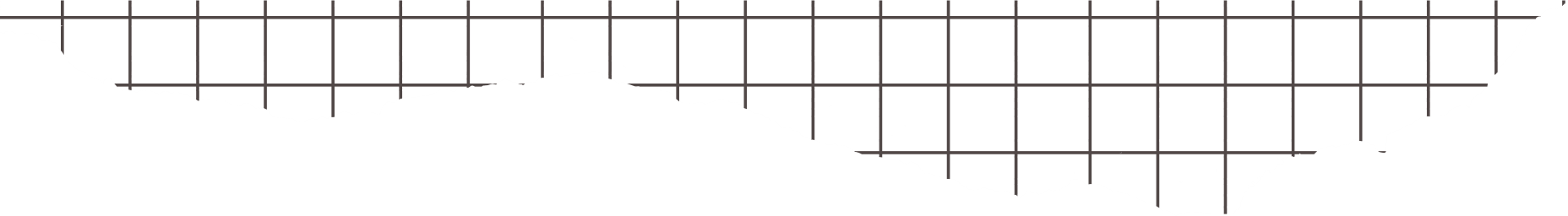 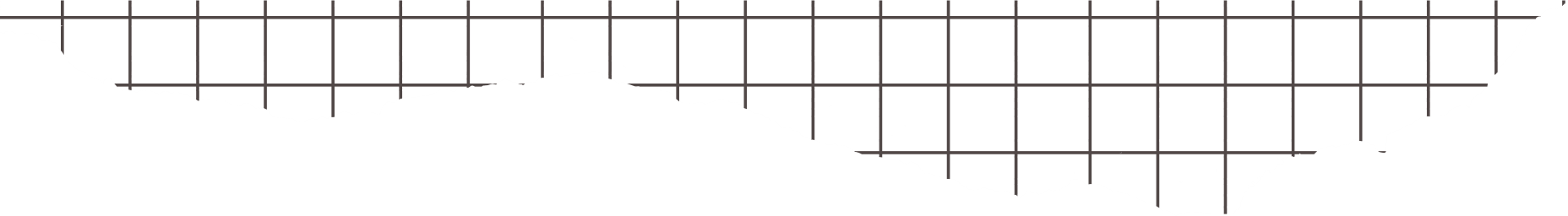 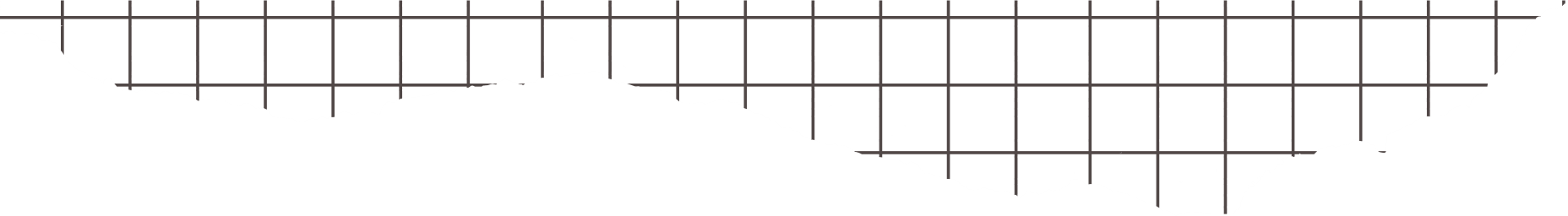 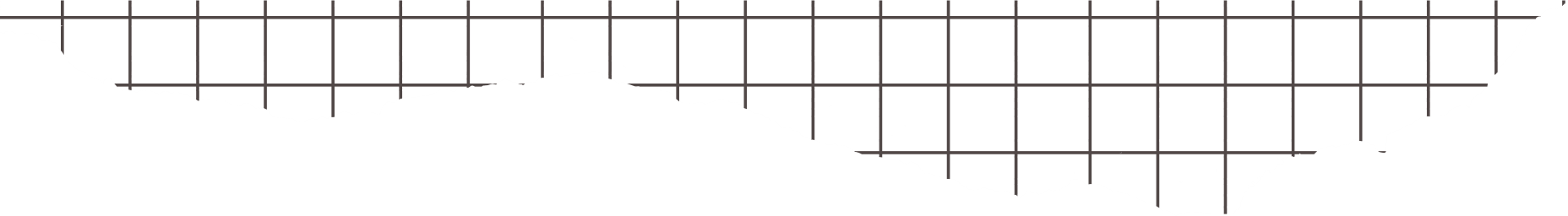 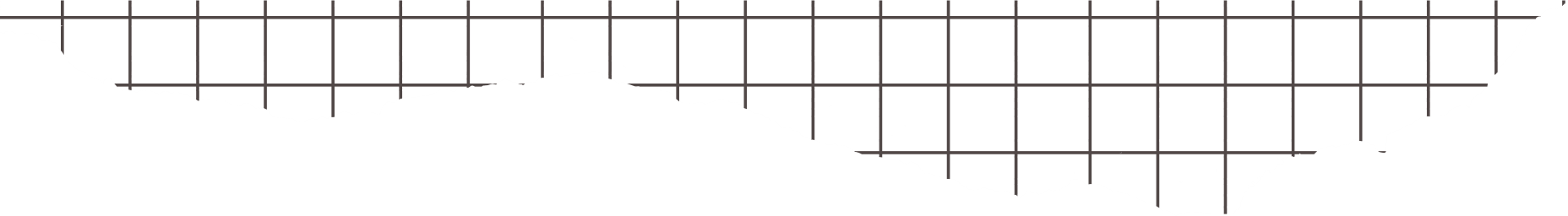 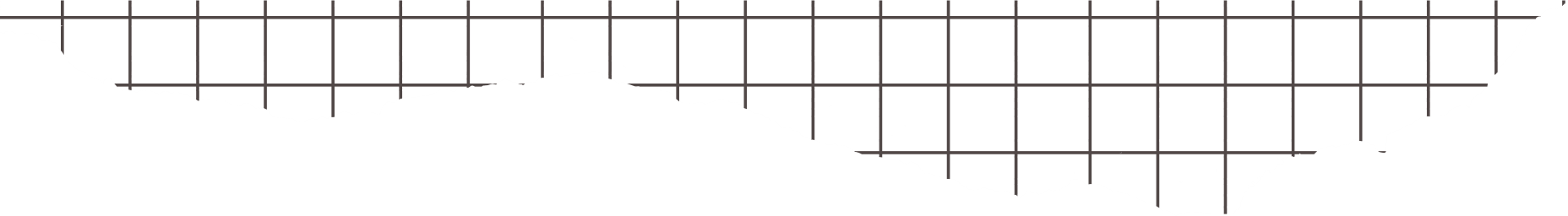 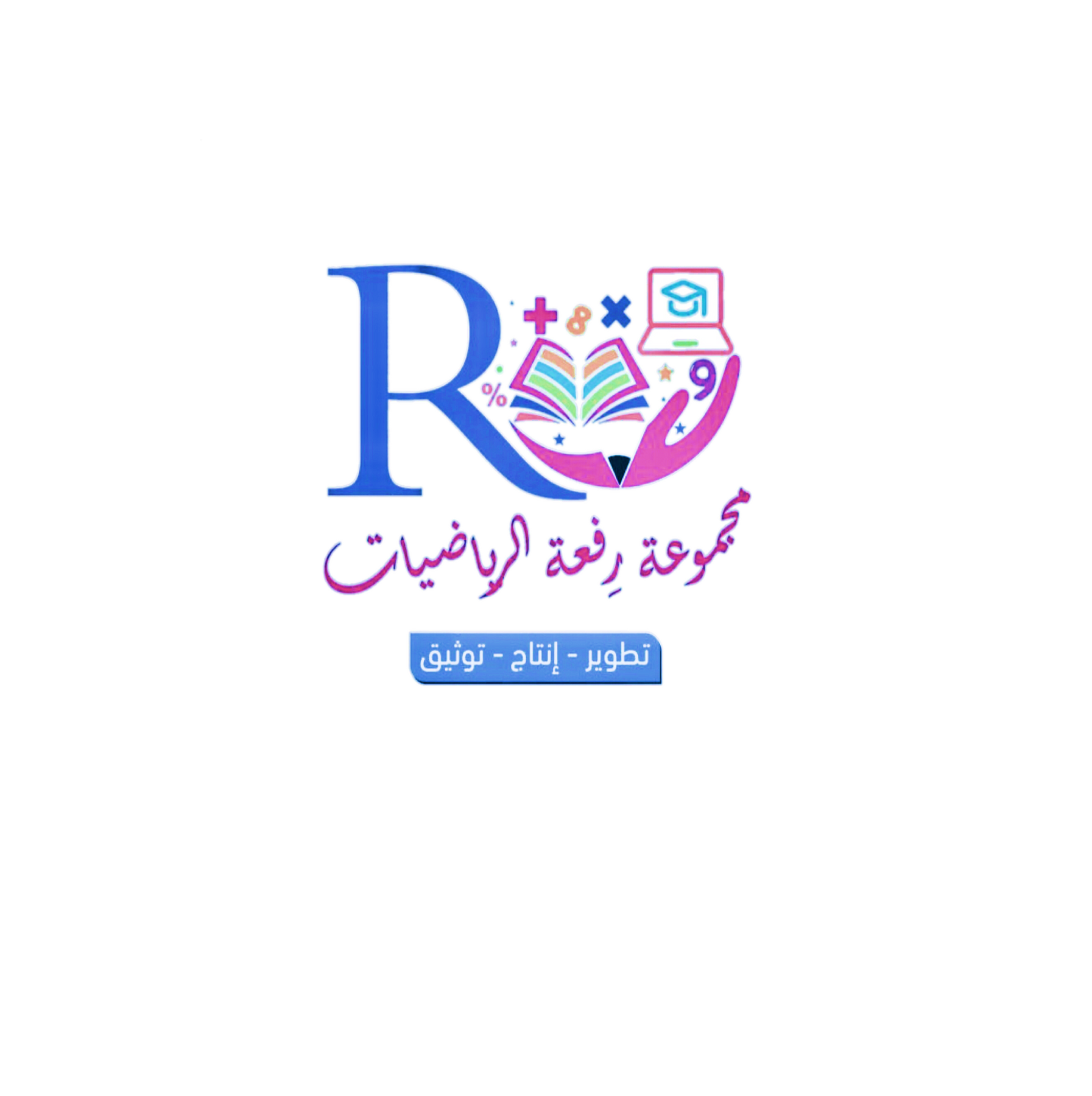 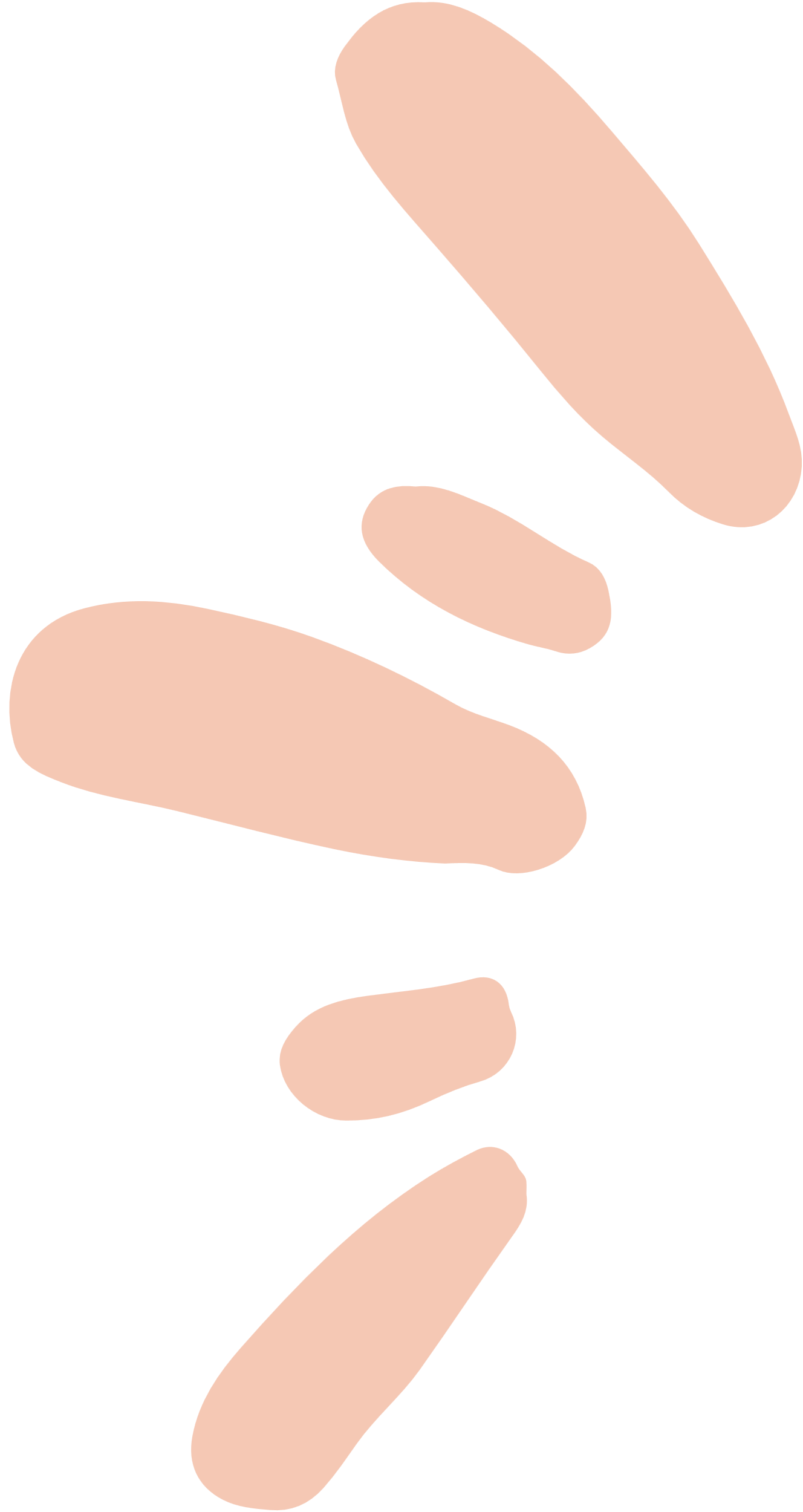 القراءة الصامتة
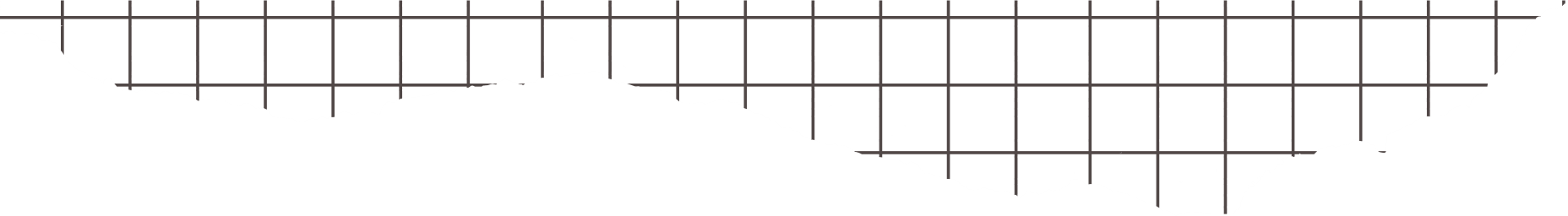 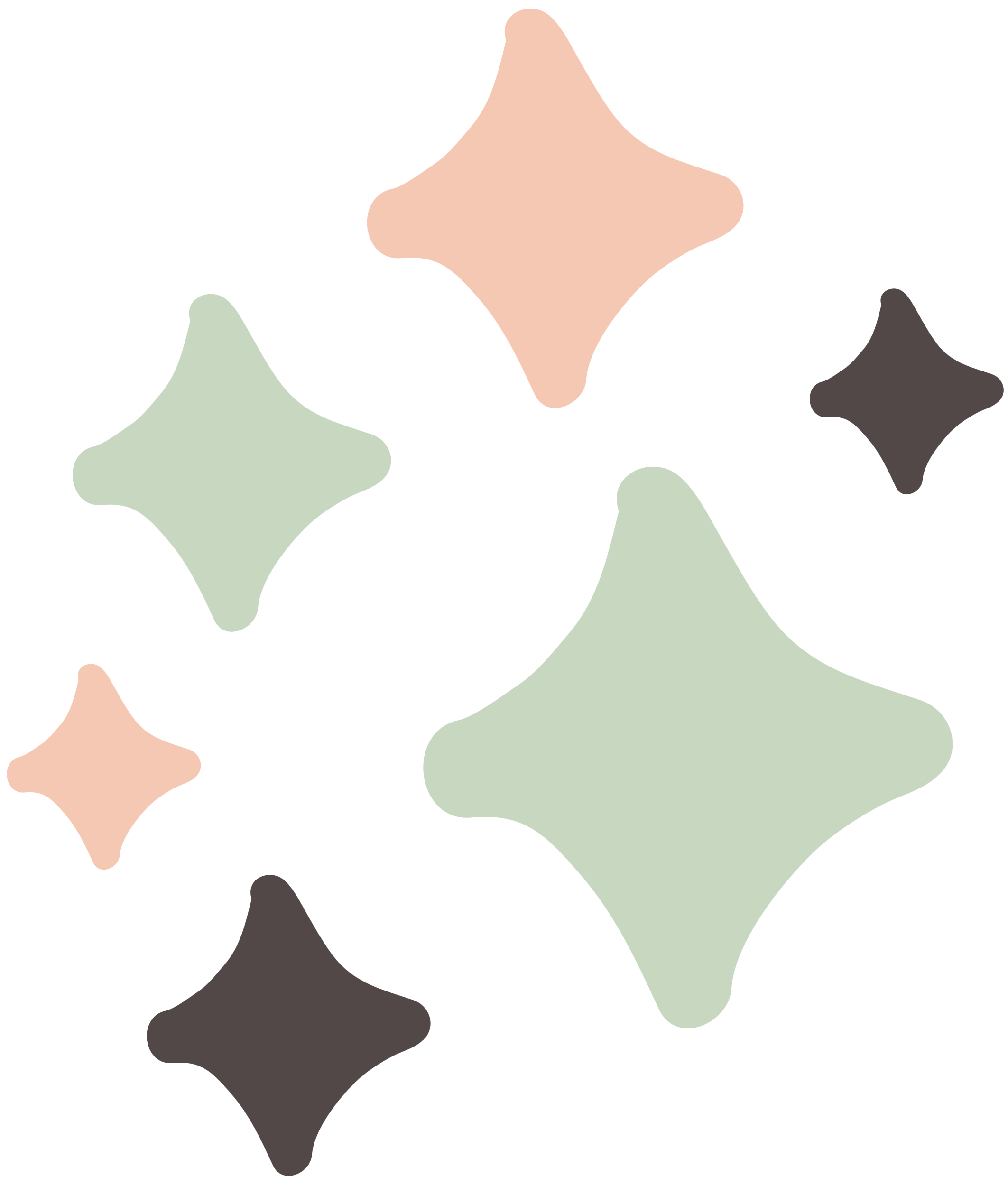 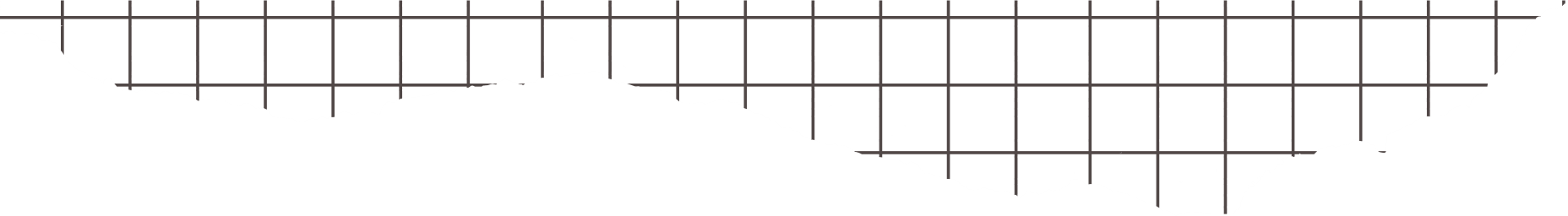 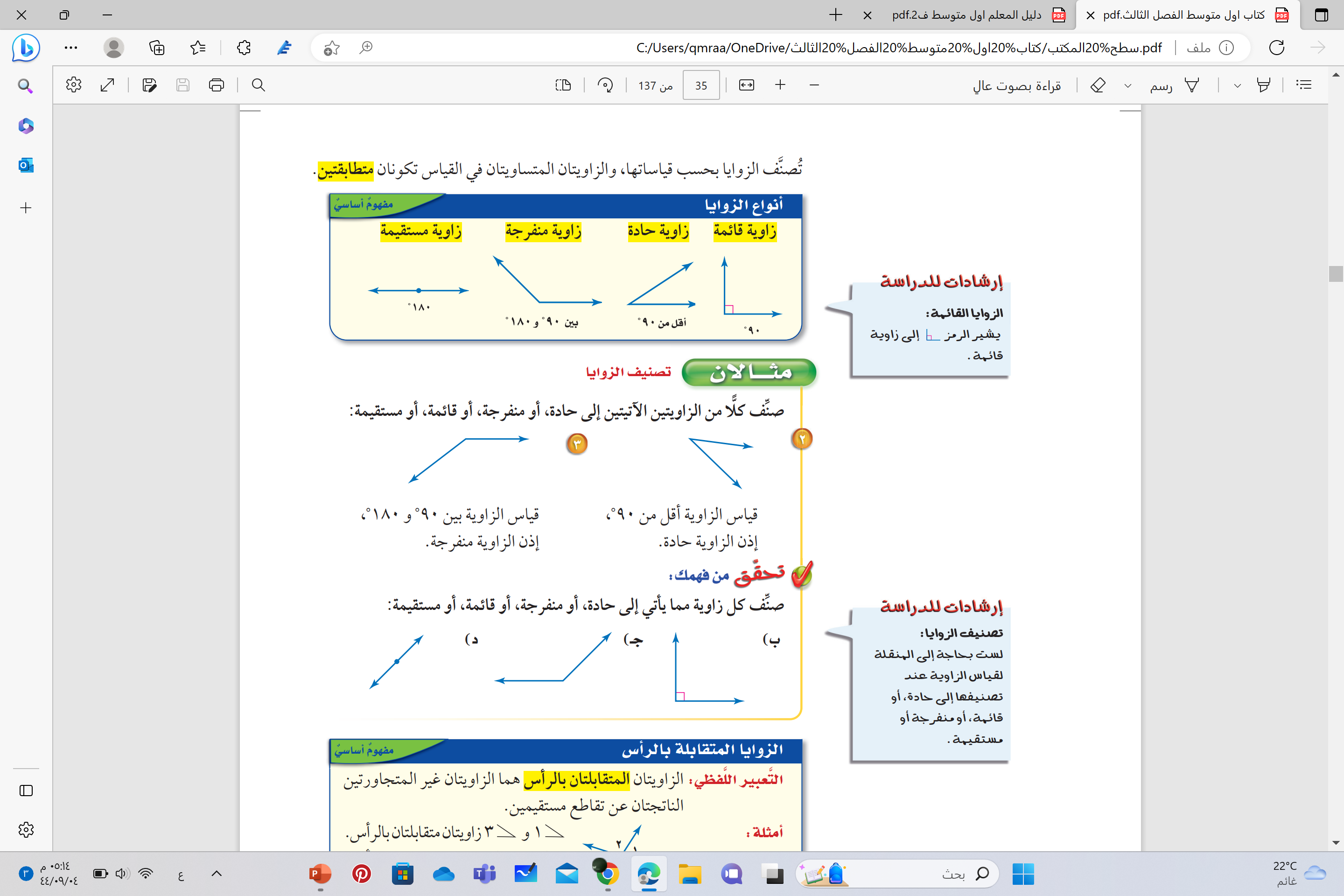 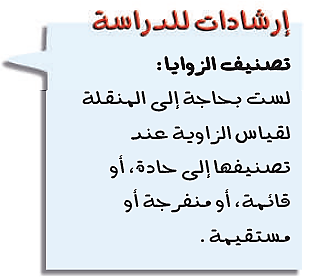 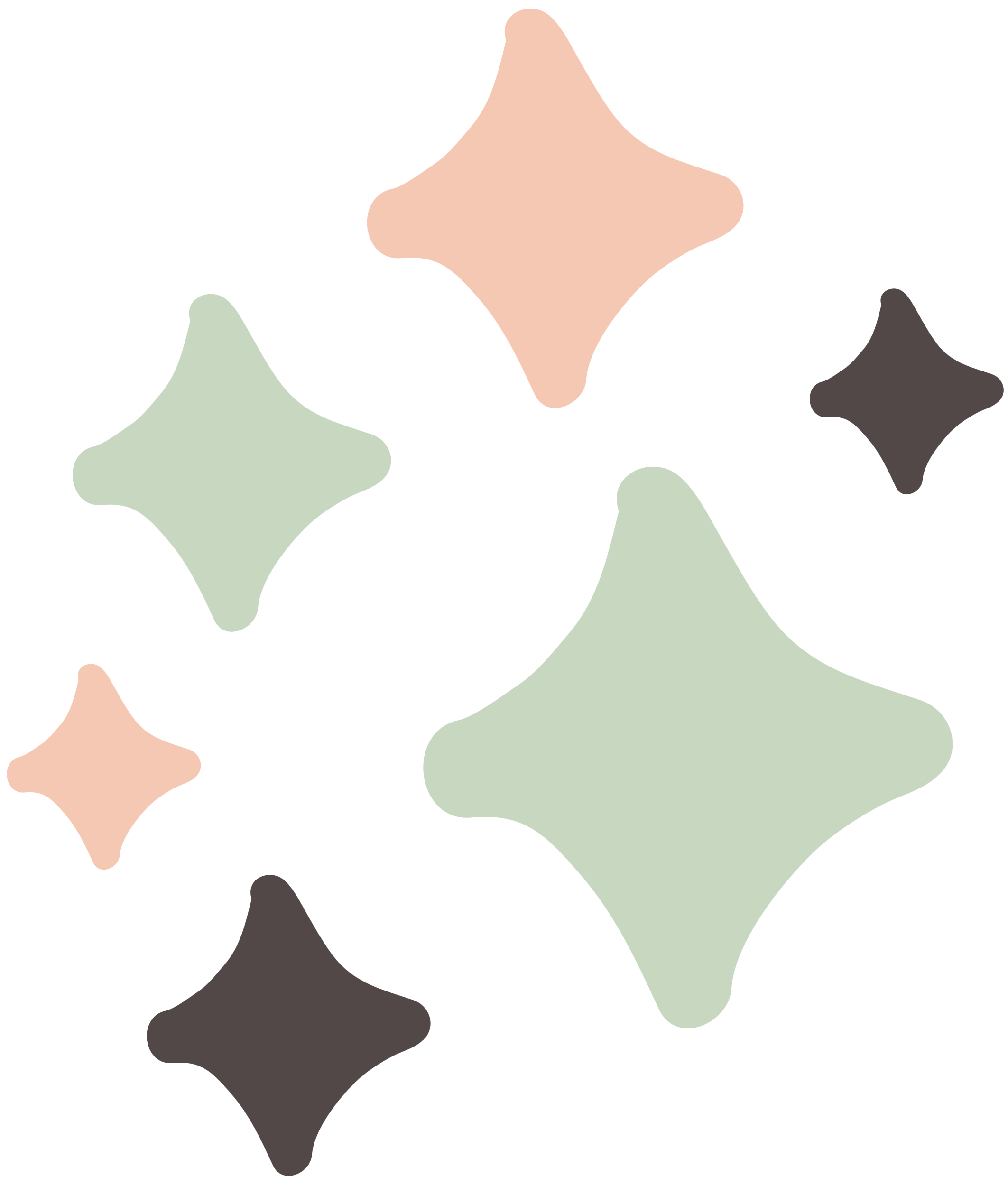 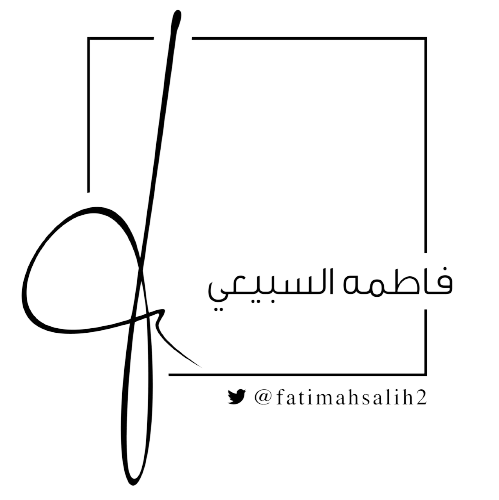 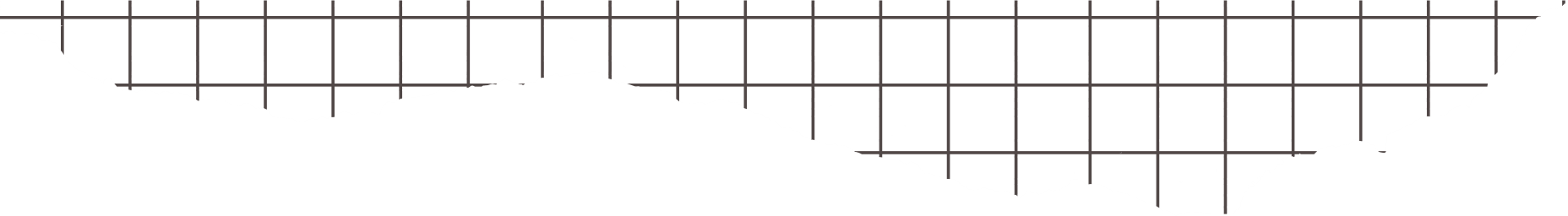 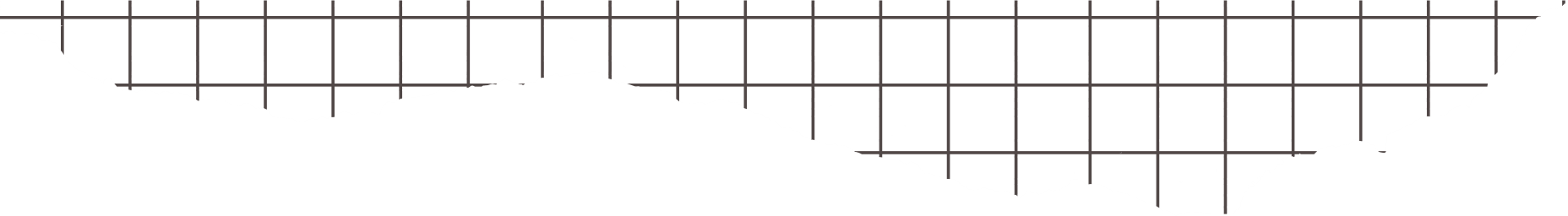 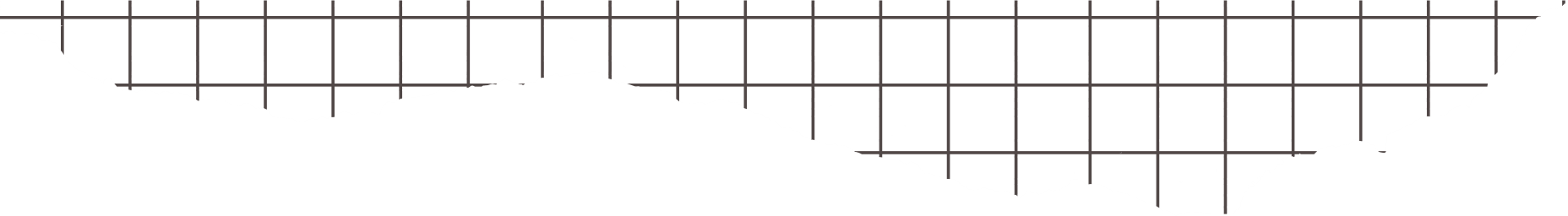 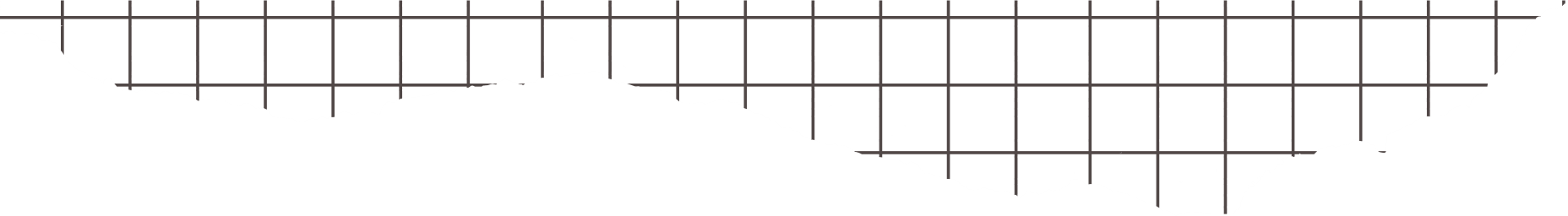 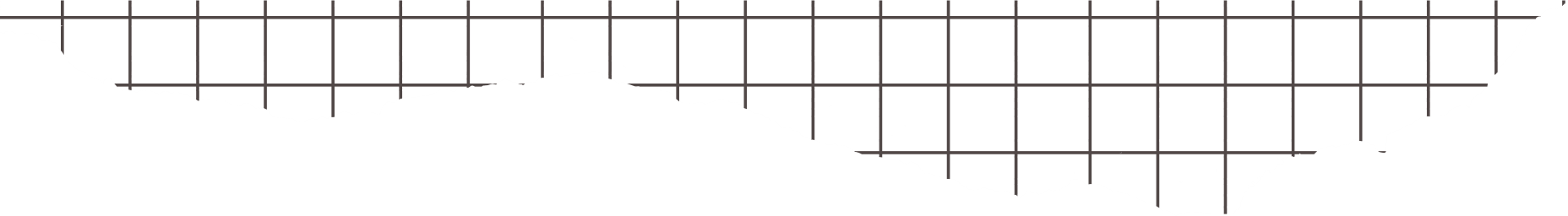 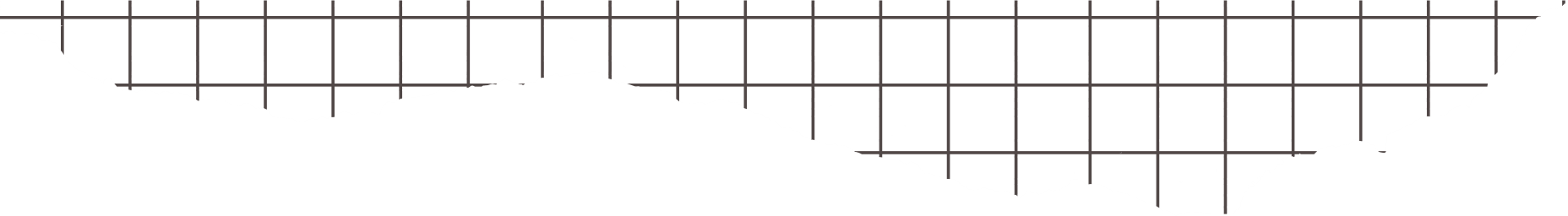 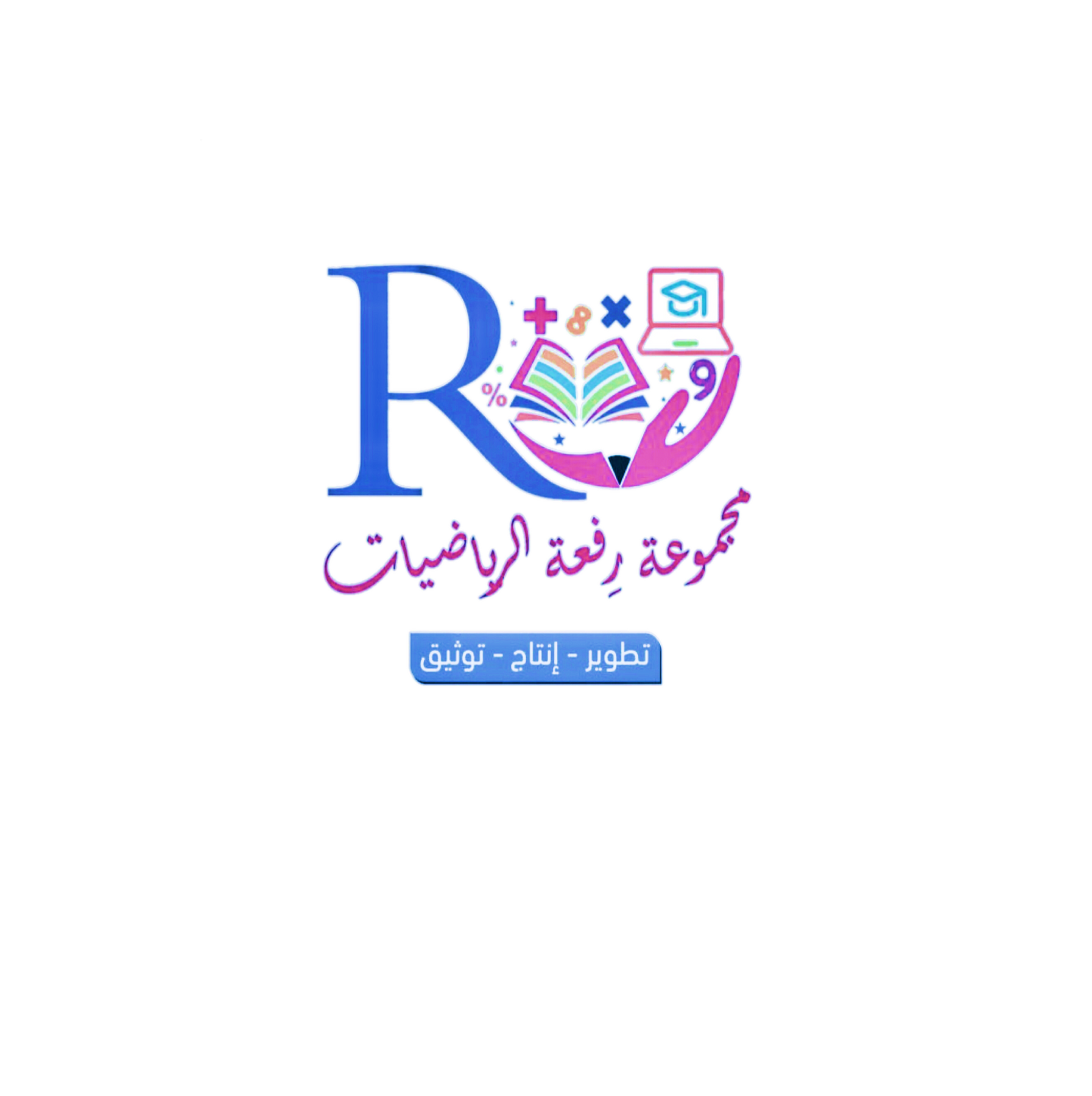 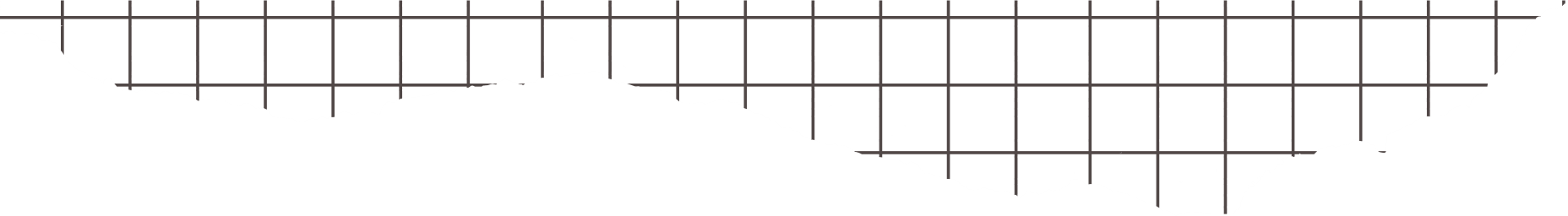 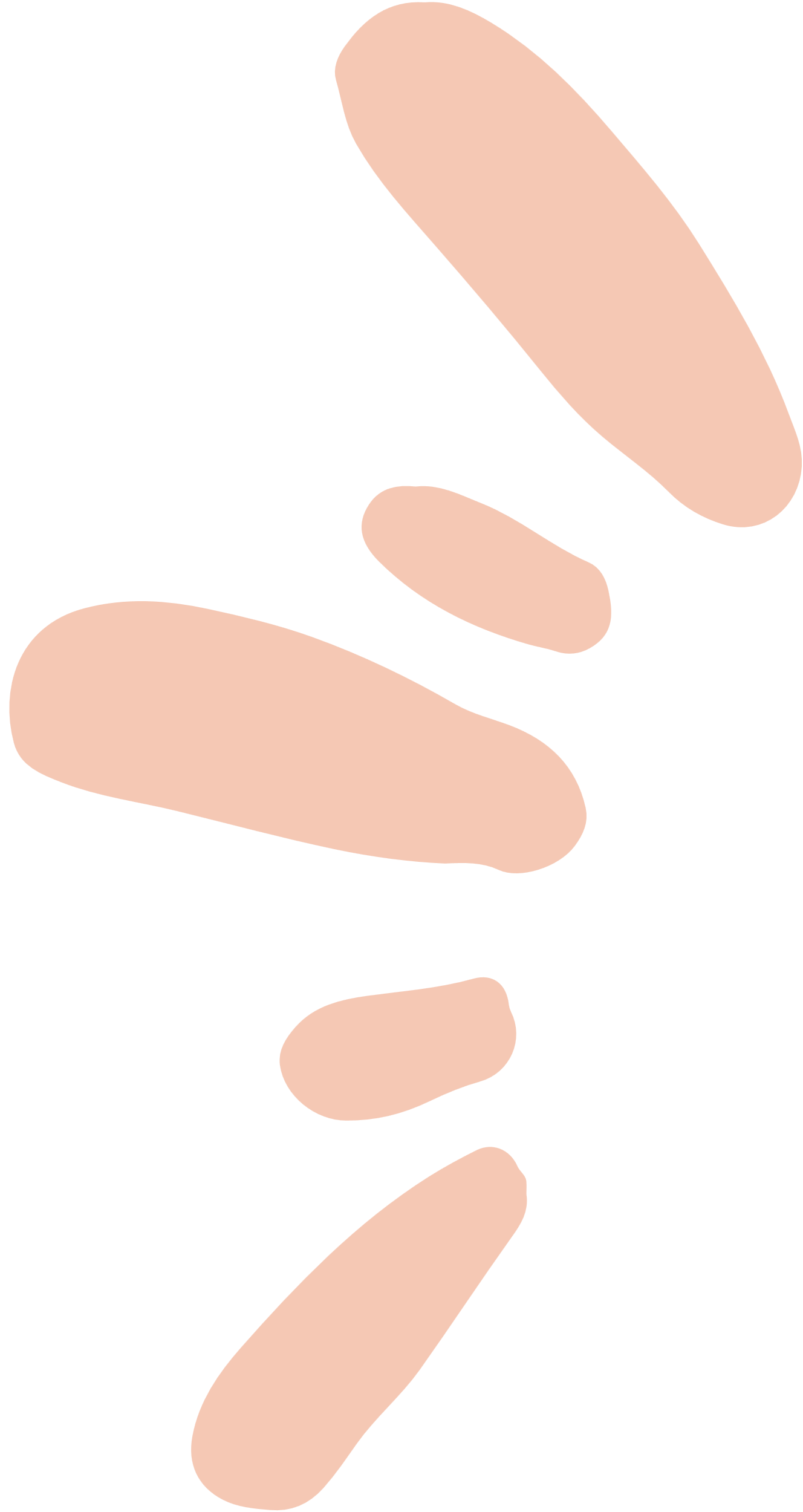 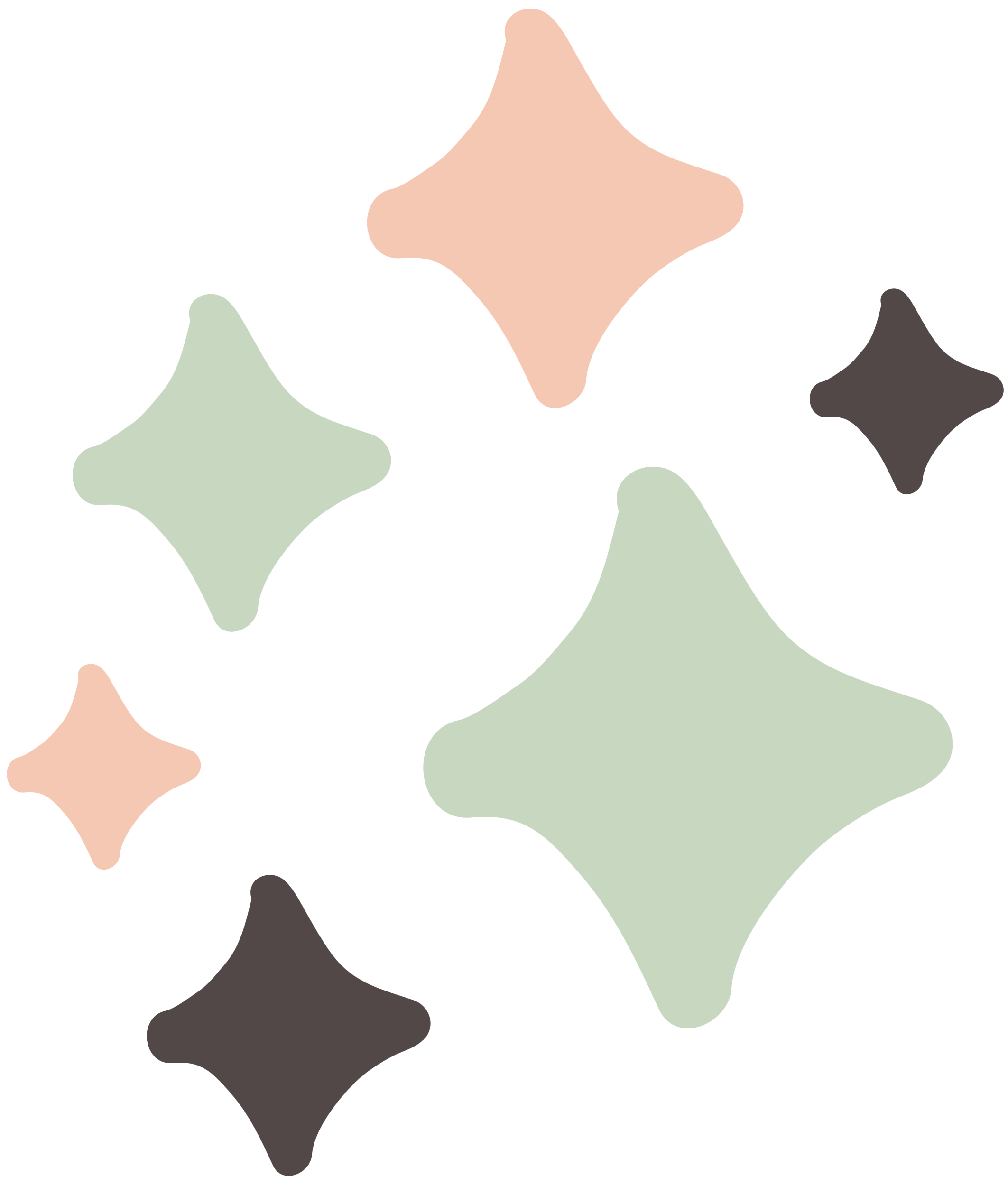 تحقق من فهمك
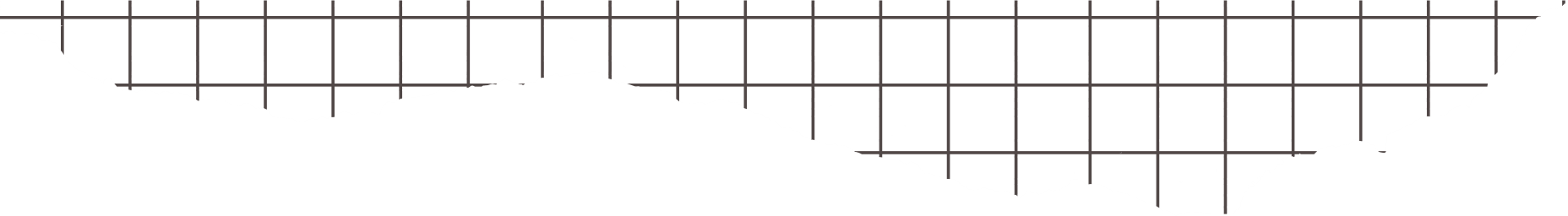 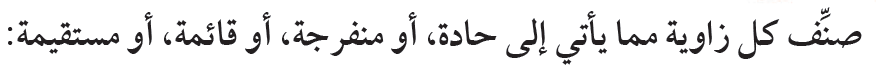 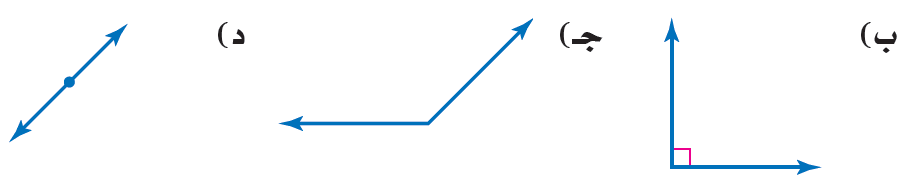 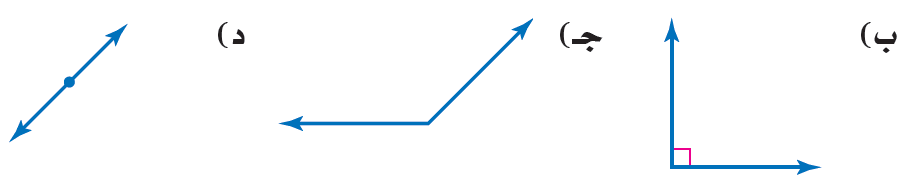 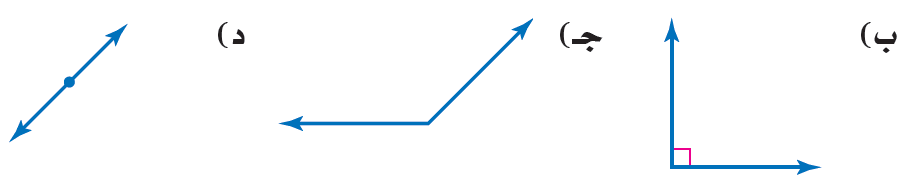 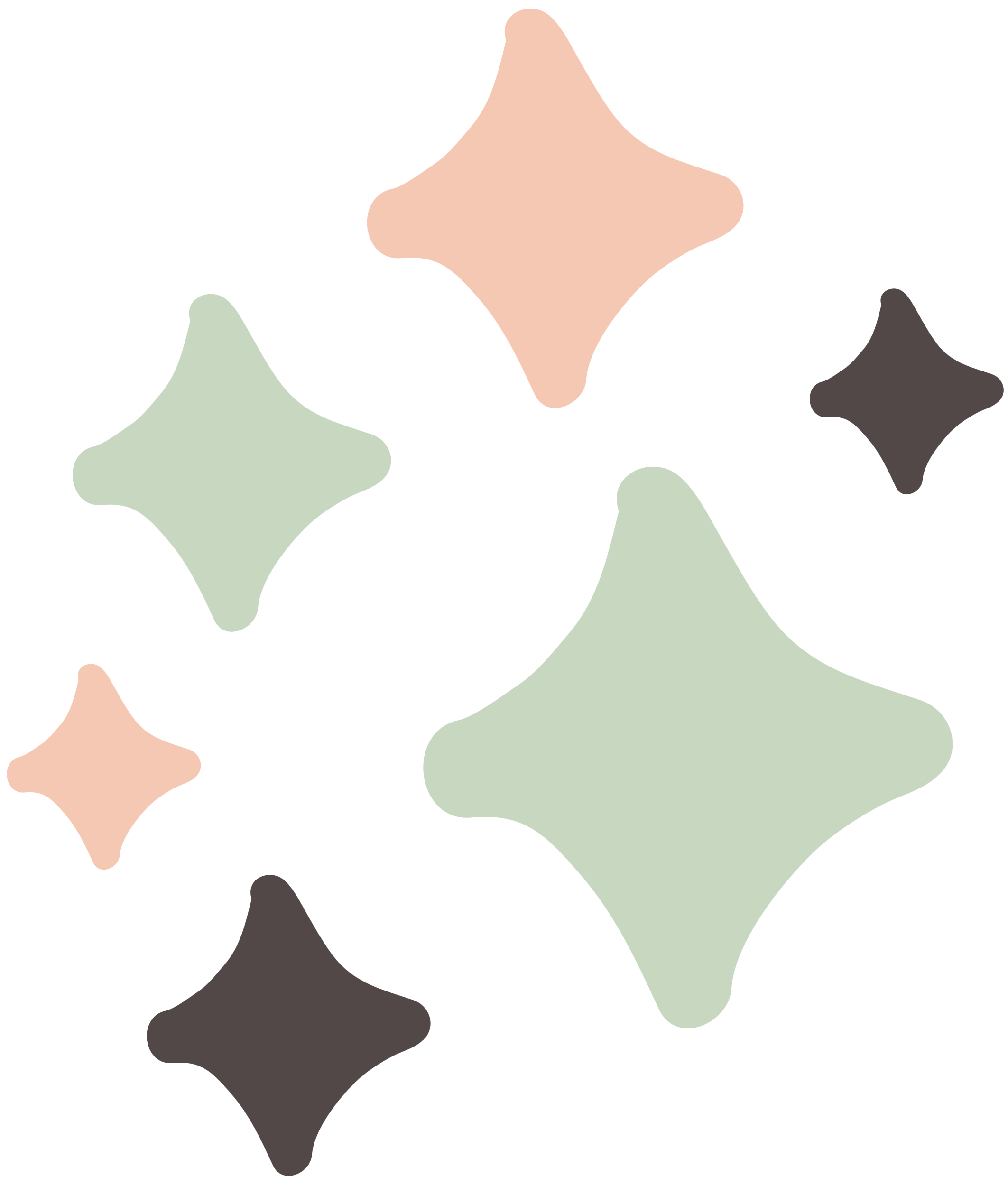 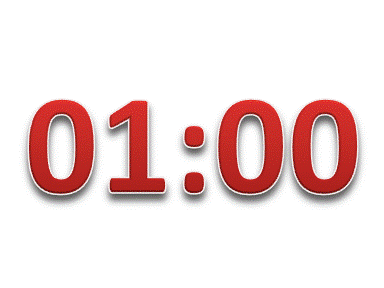 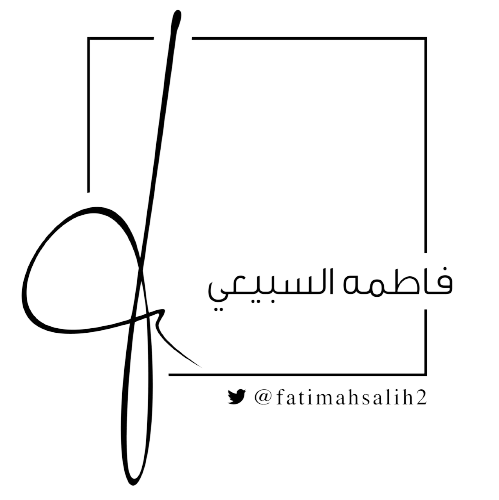 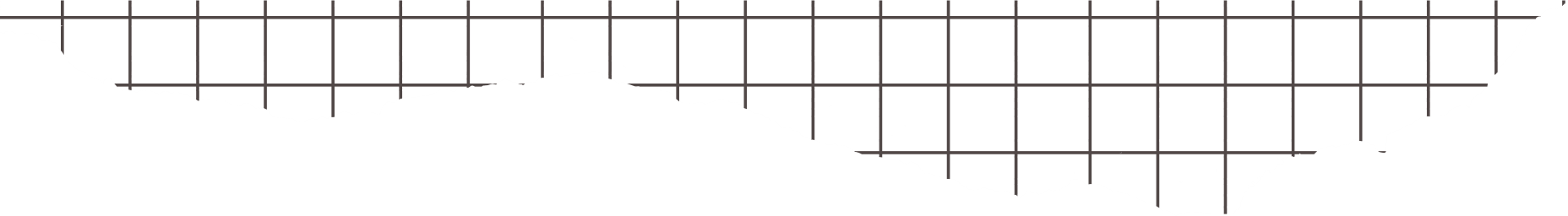 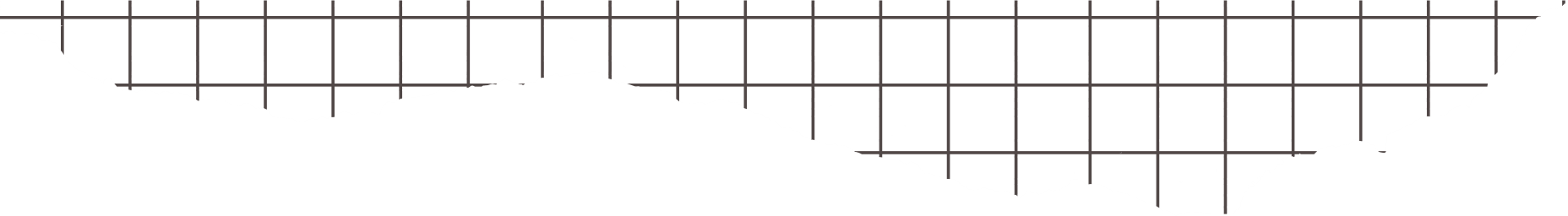 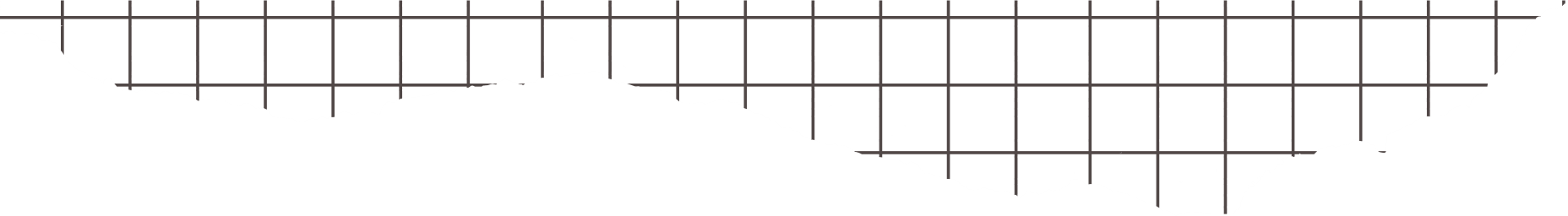 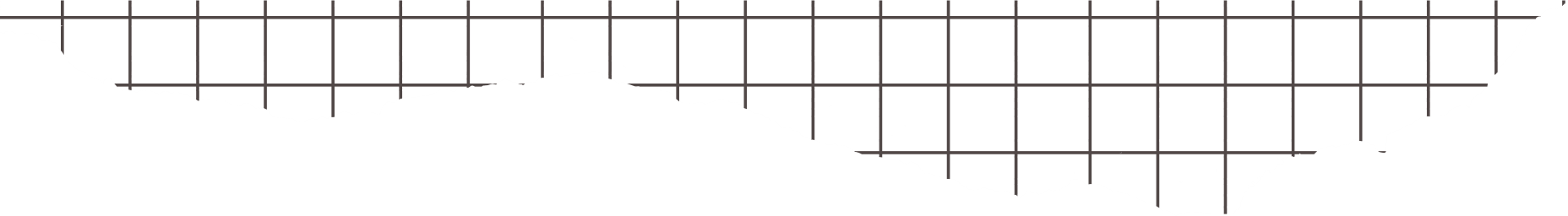 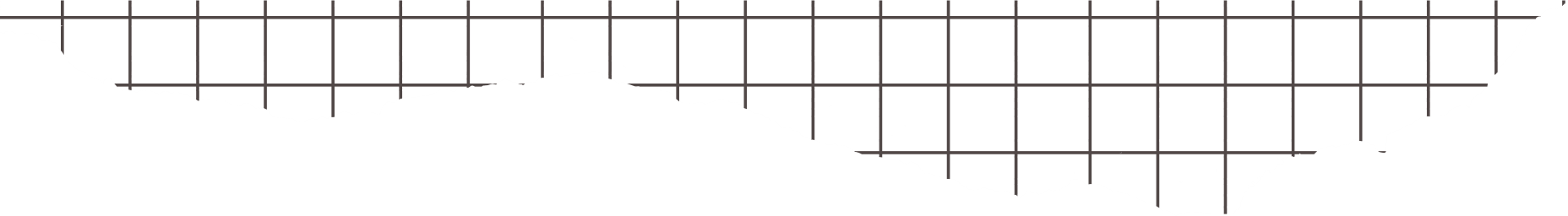 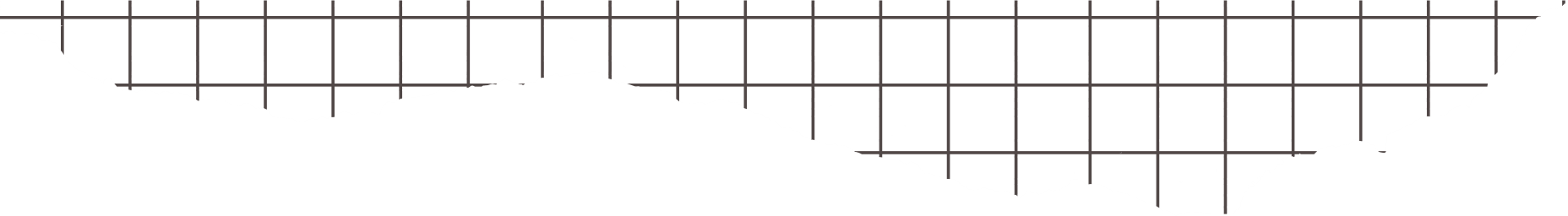 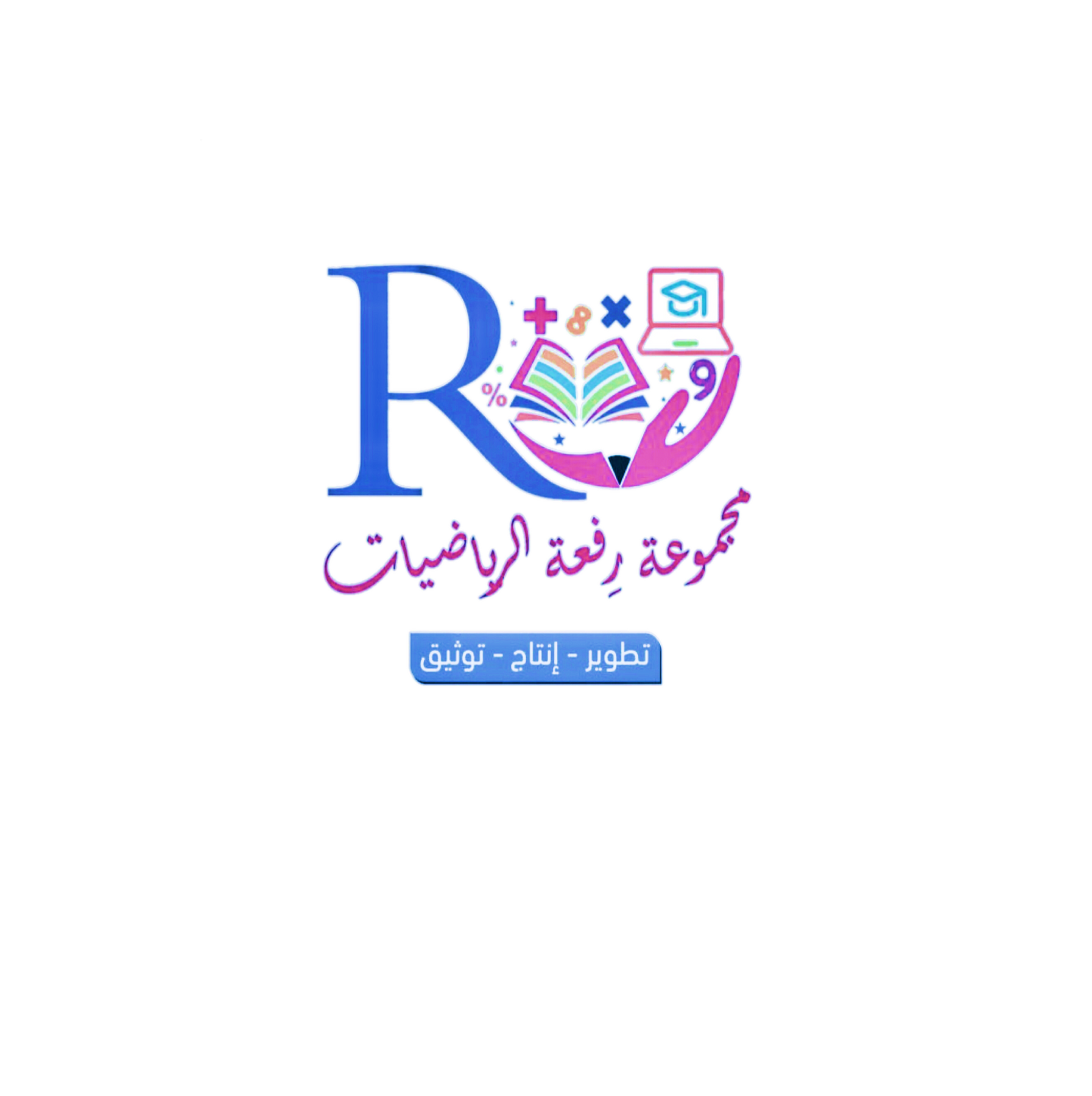 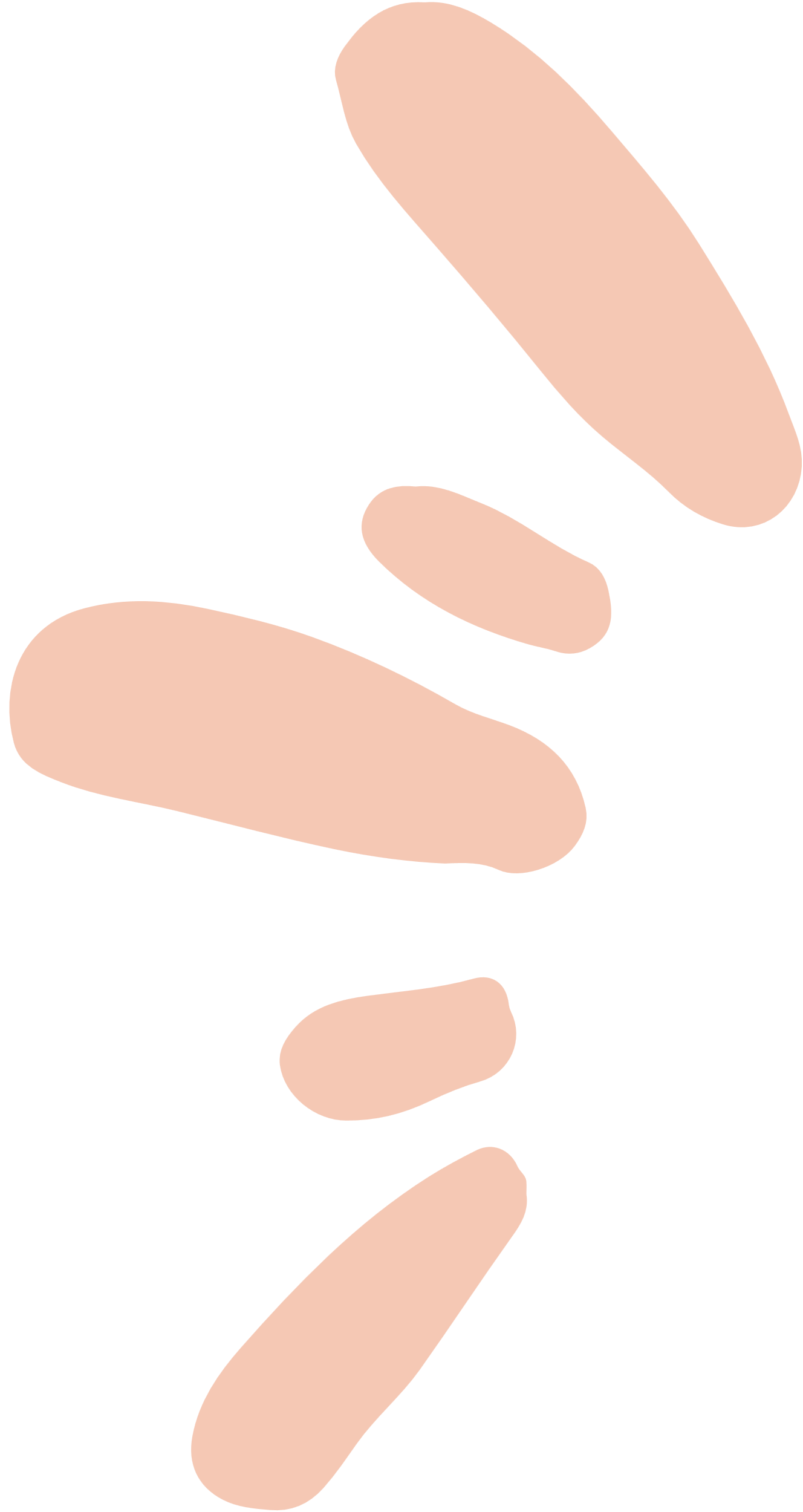 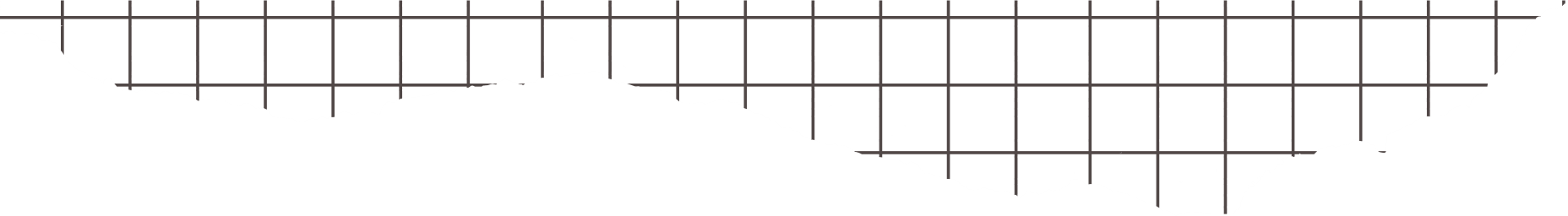 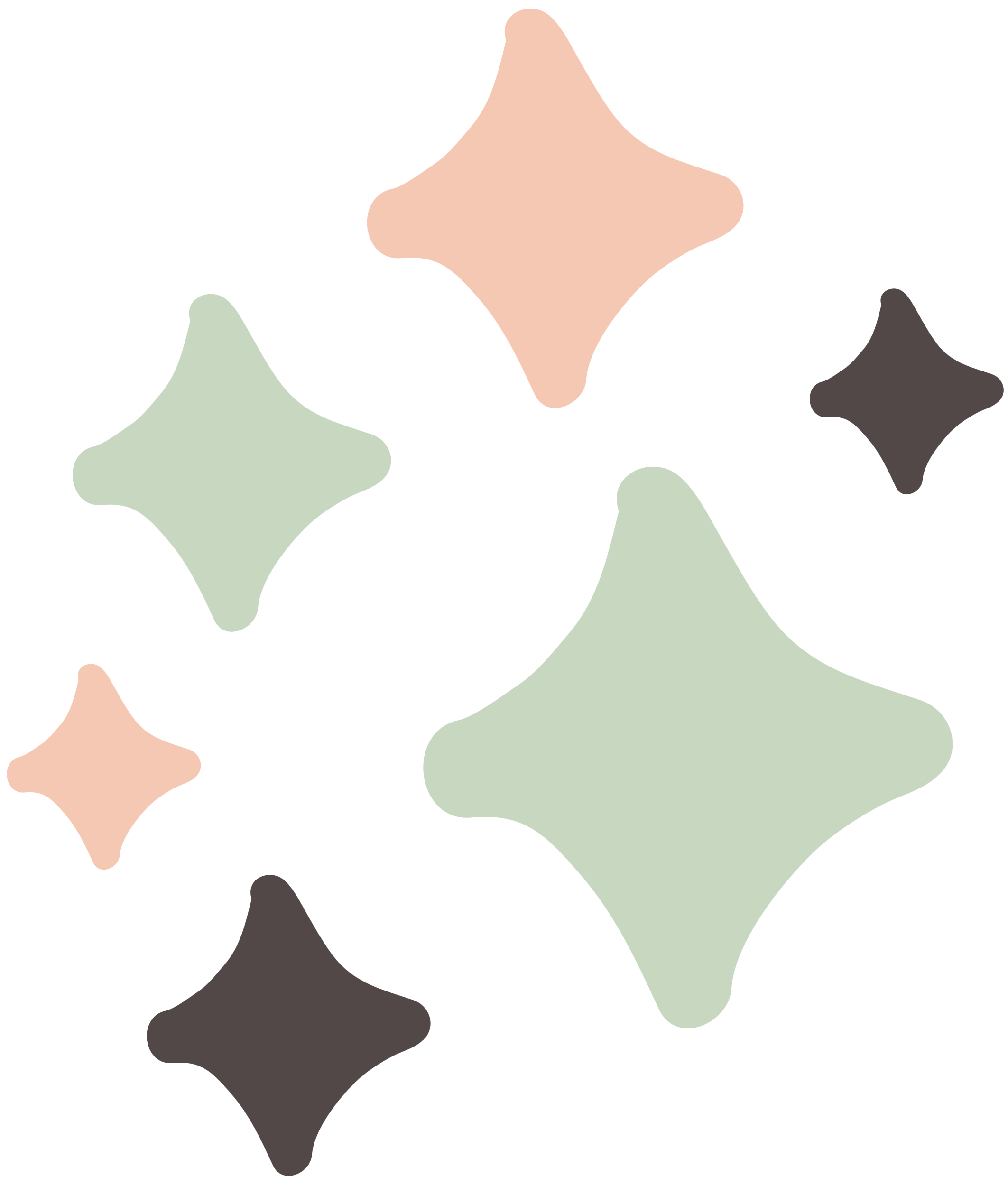 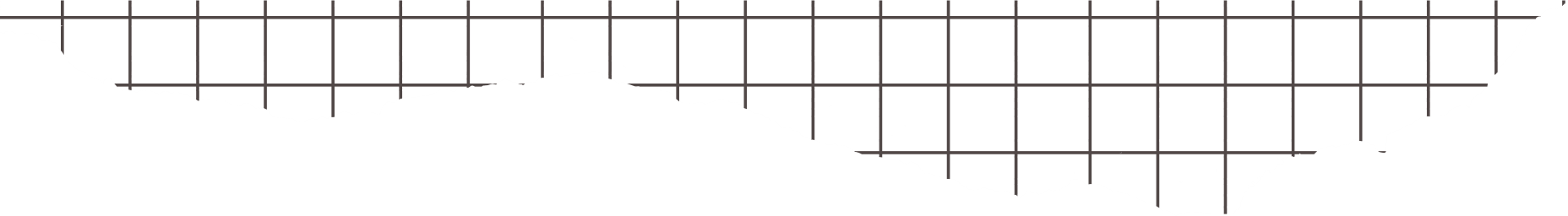 صنفي زوايا الساعات التي أمامك .
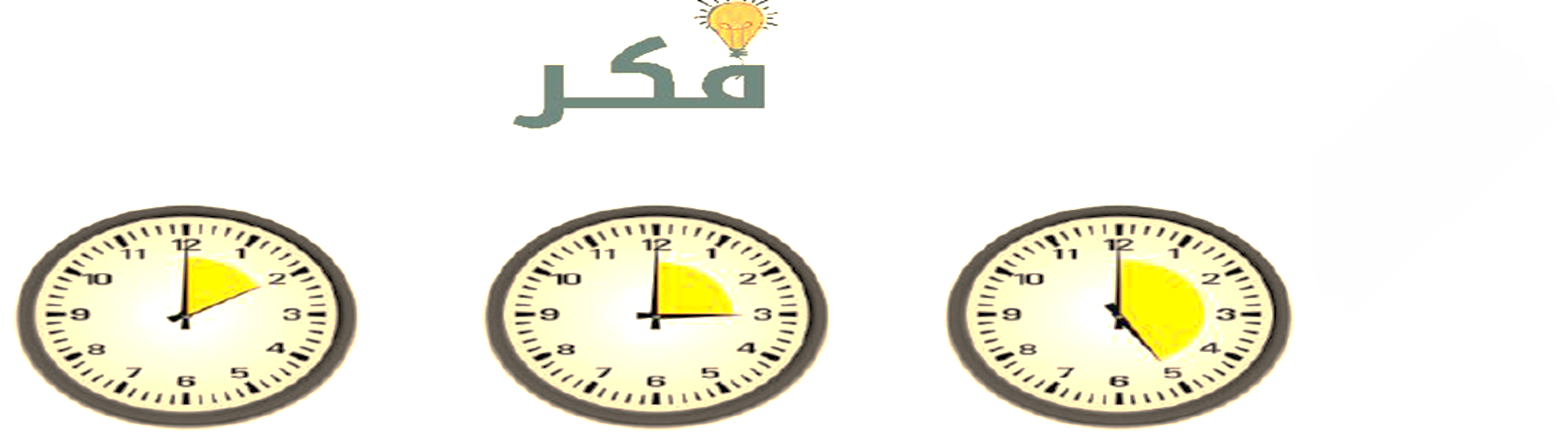 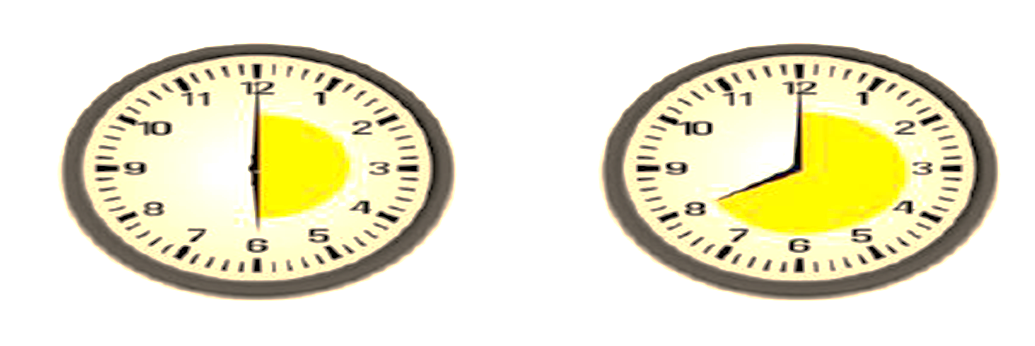 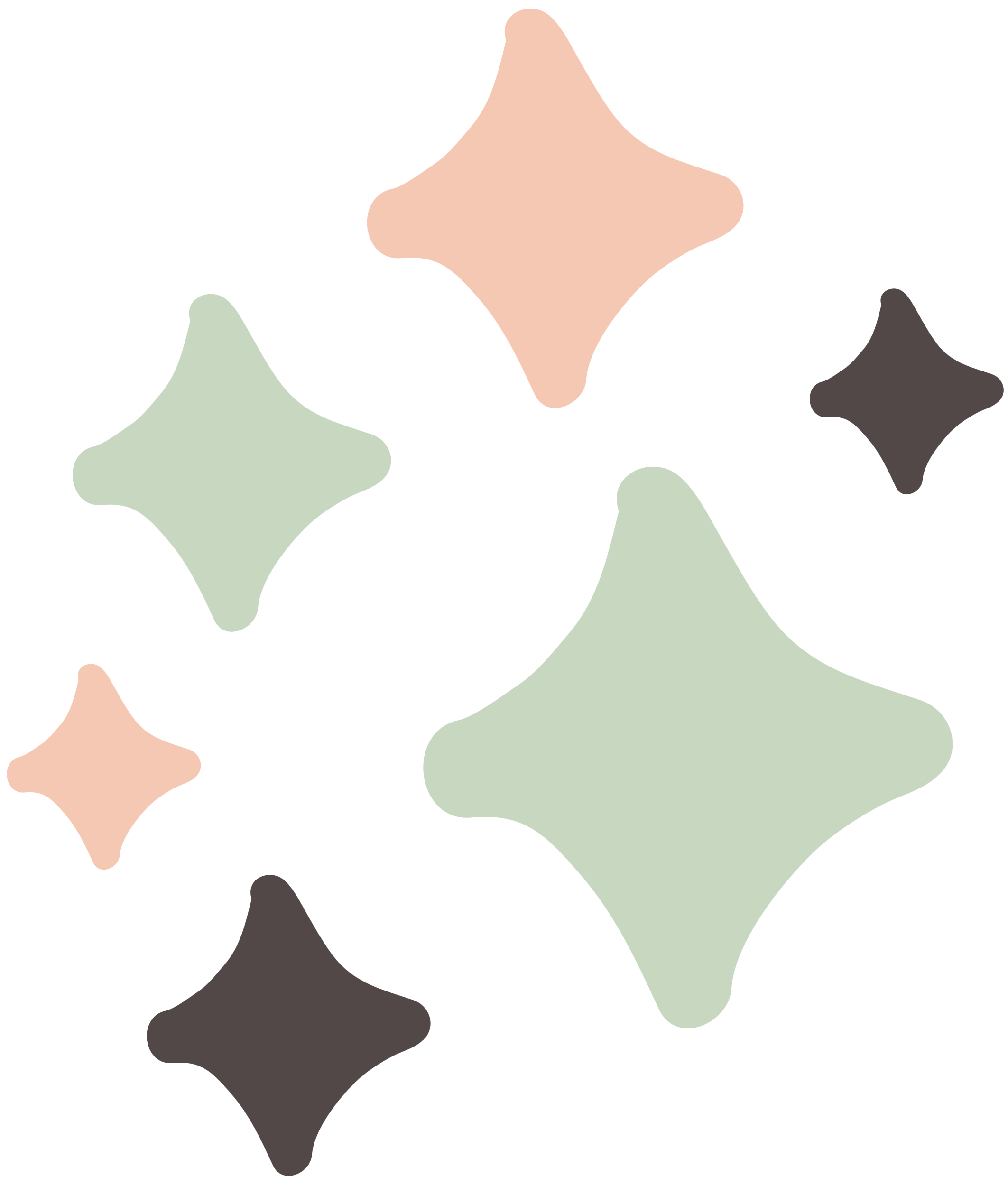 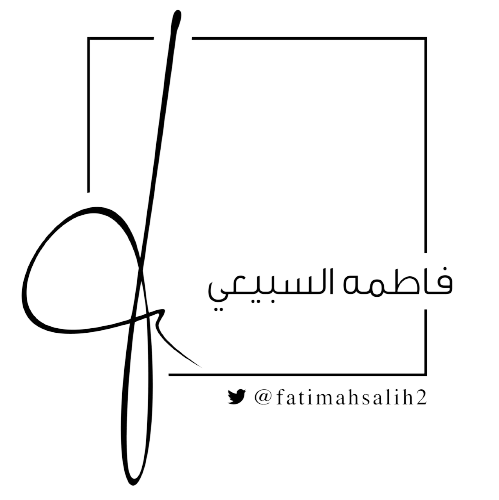 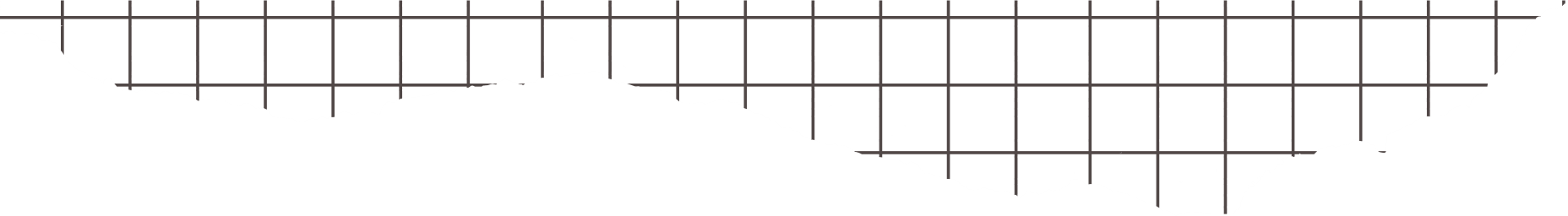 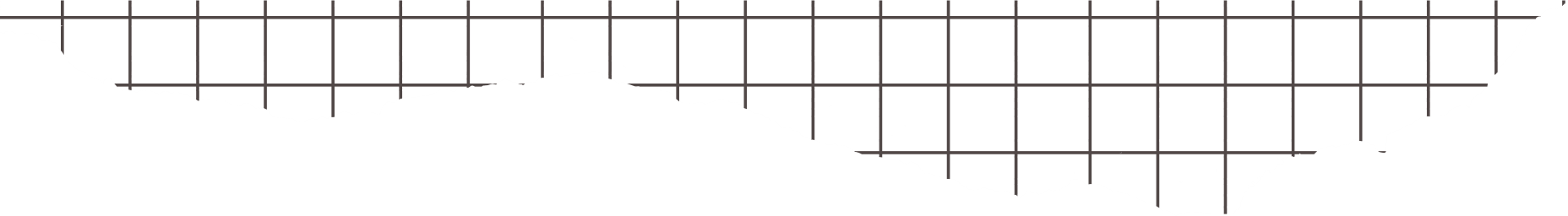 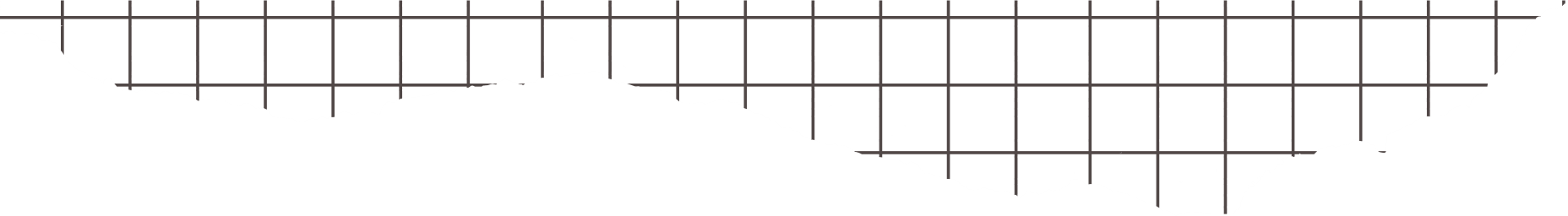 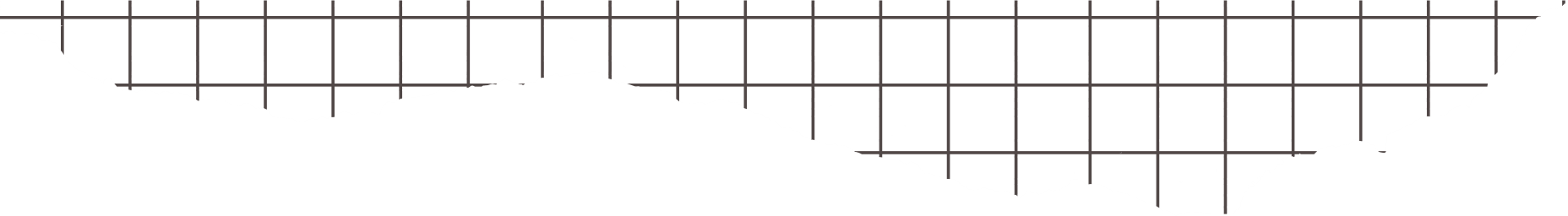 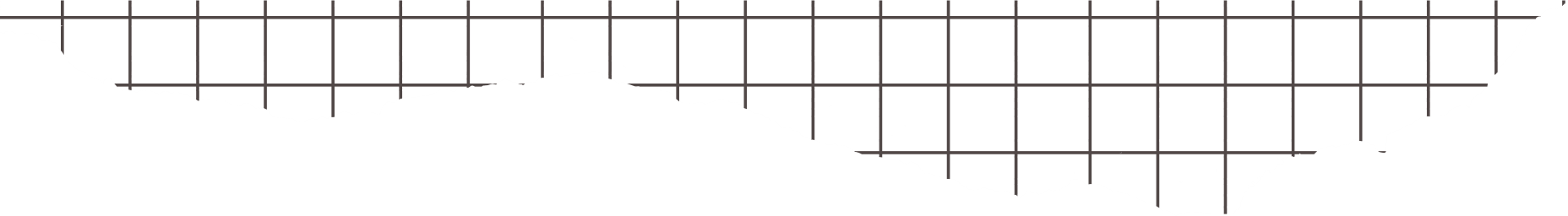 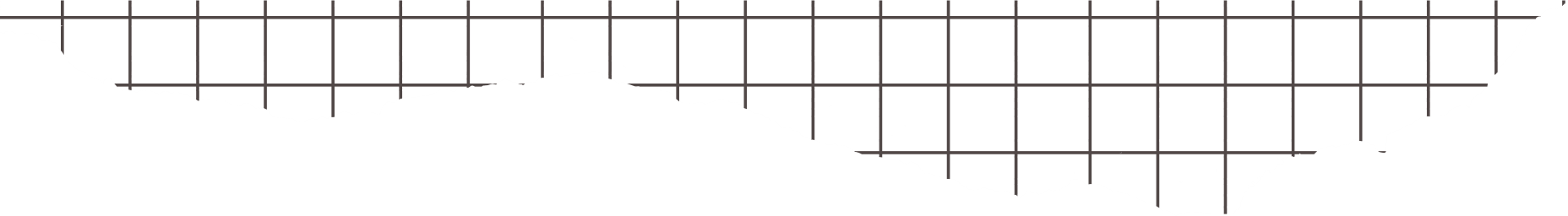 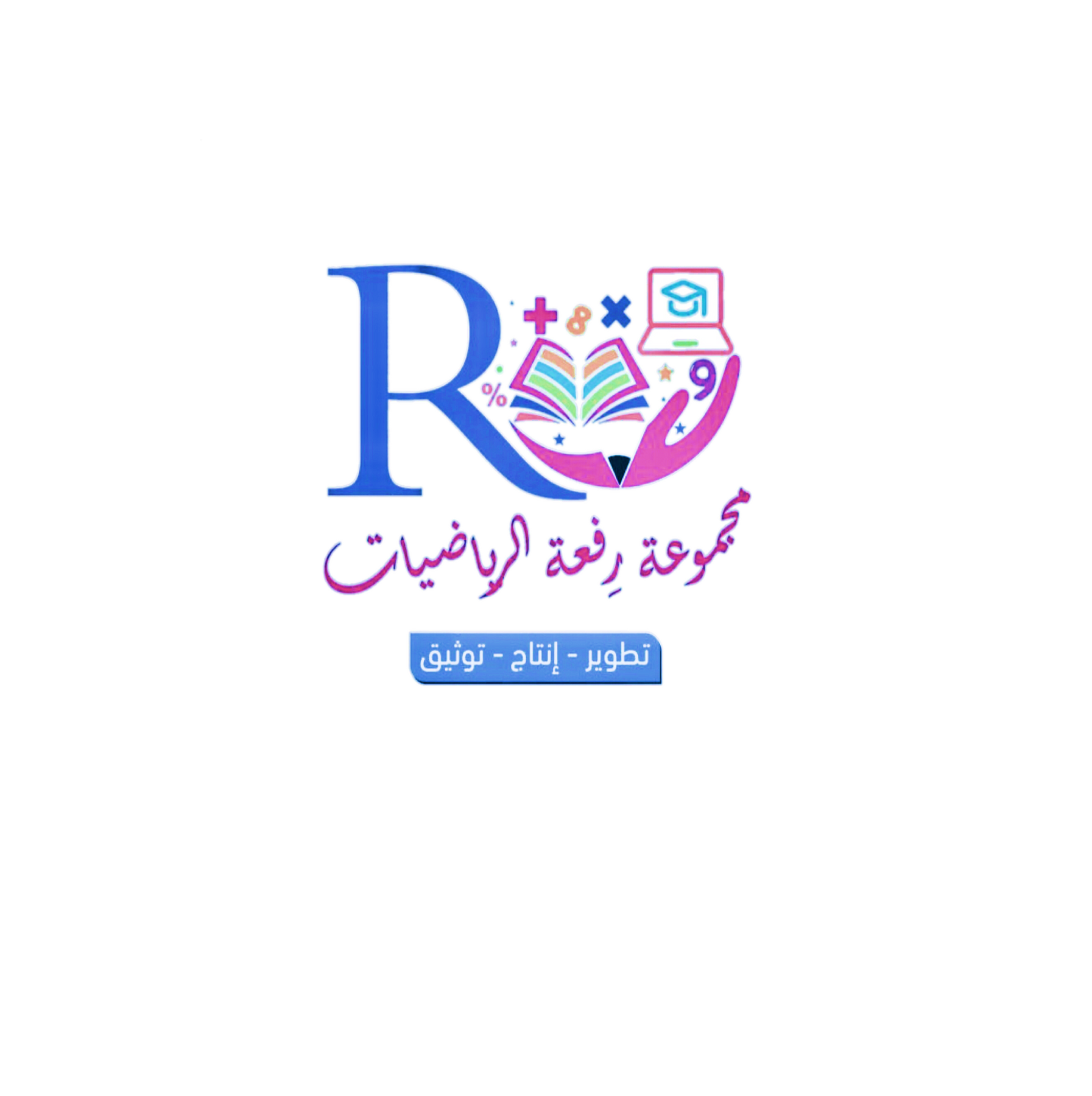 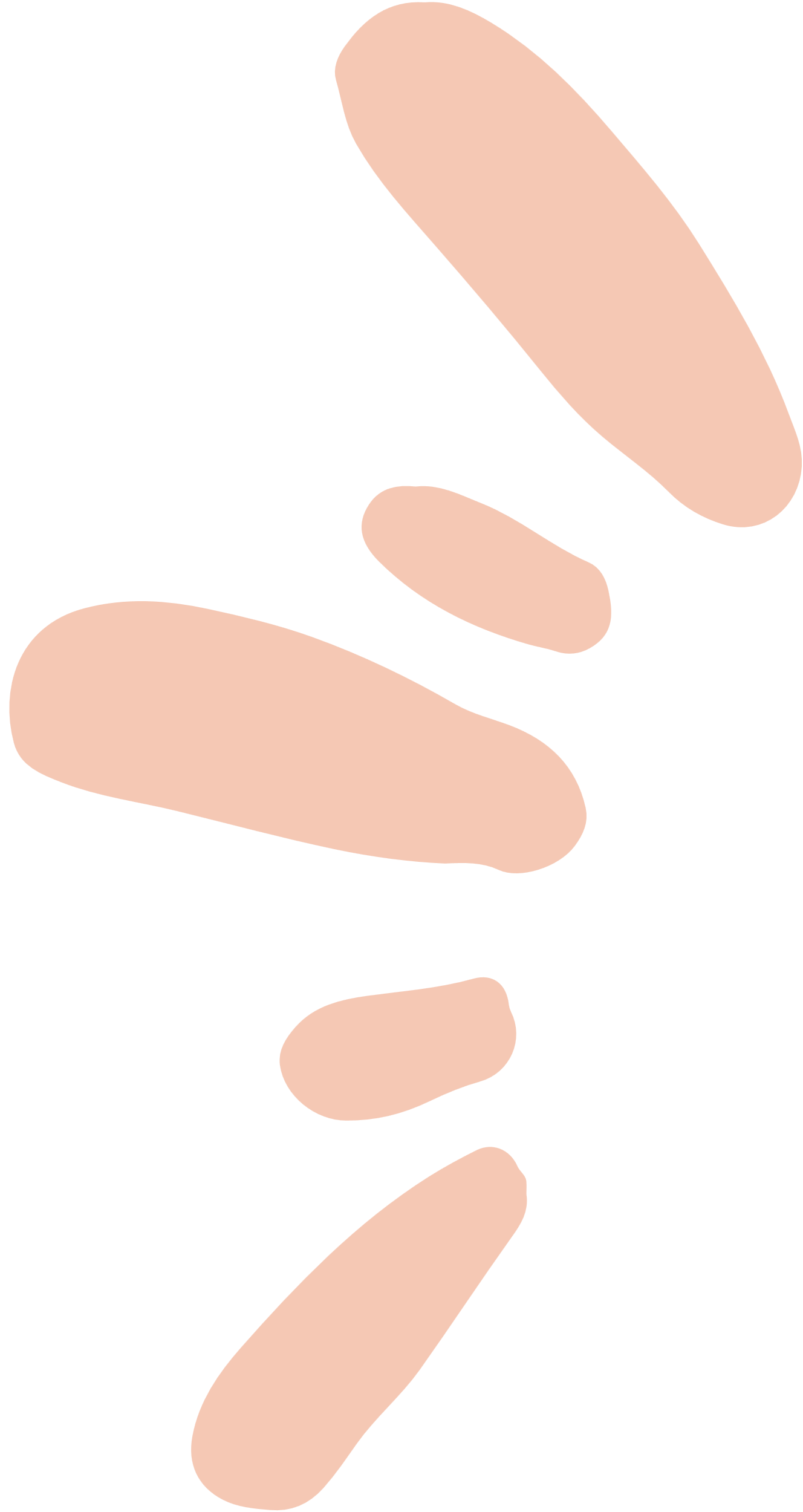 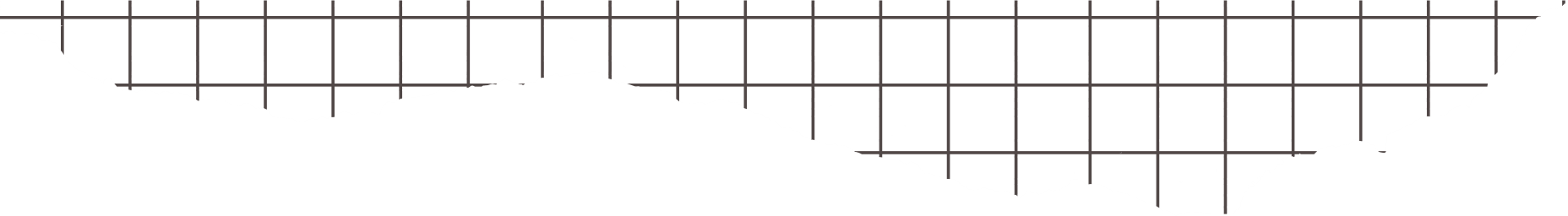 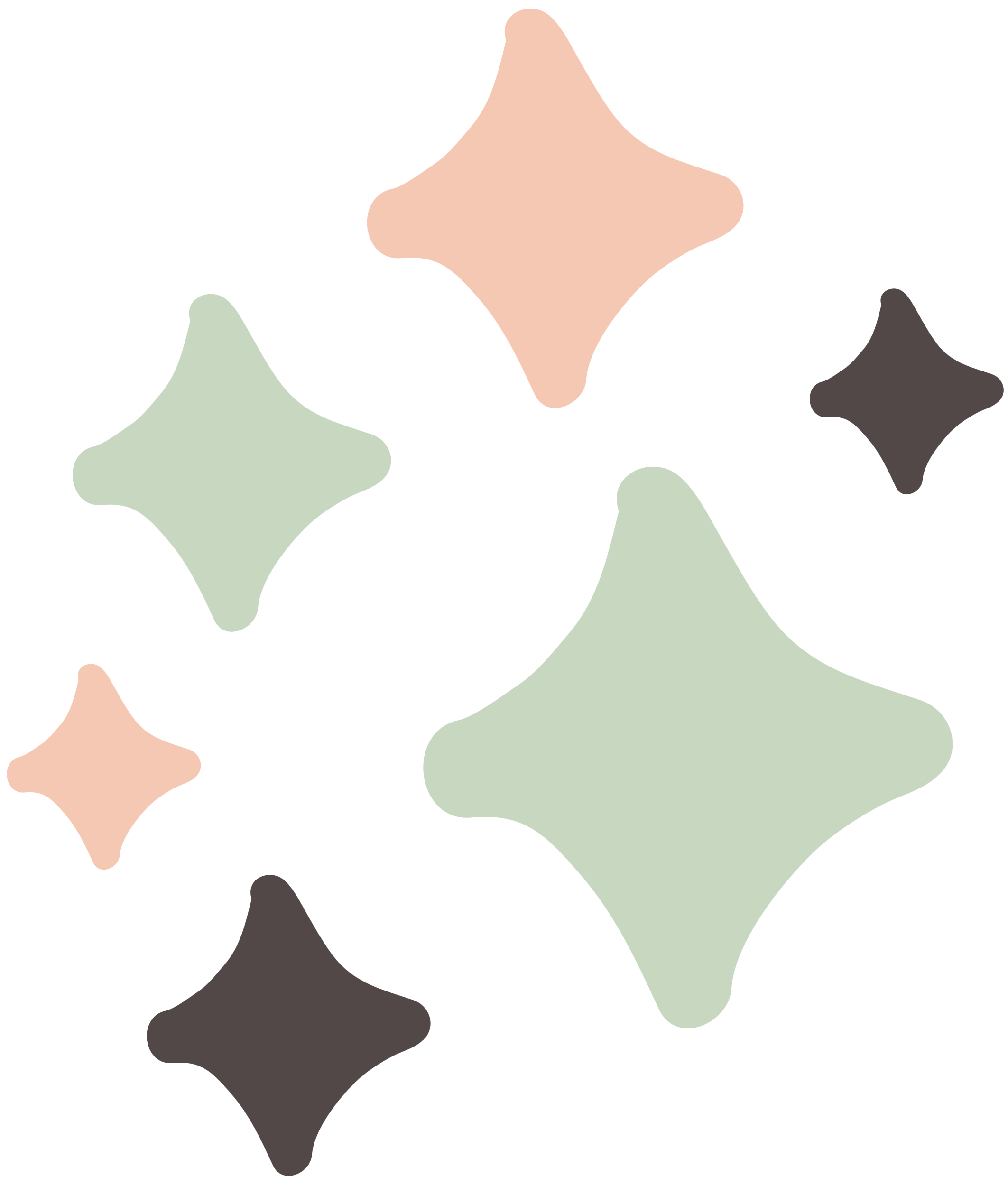 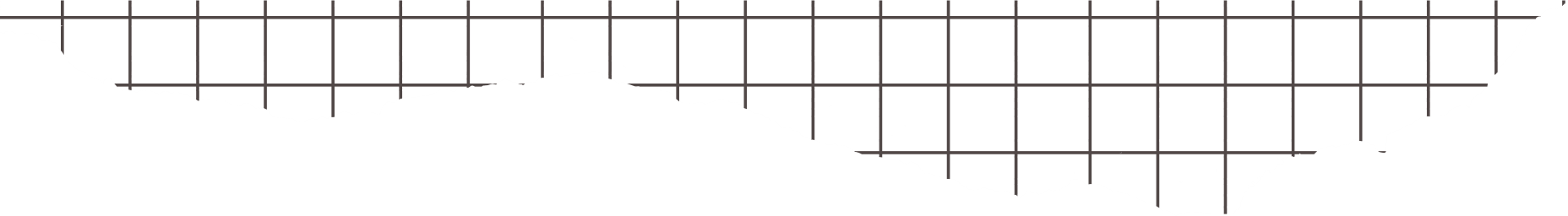 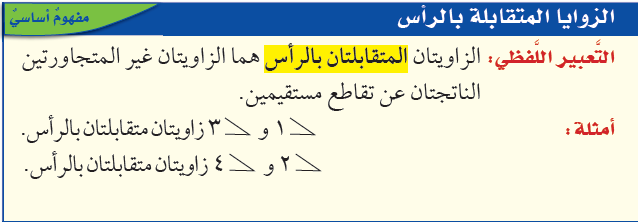 1
2
4
3
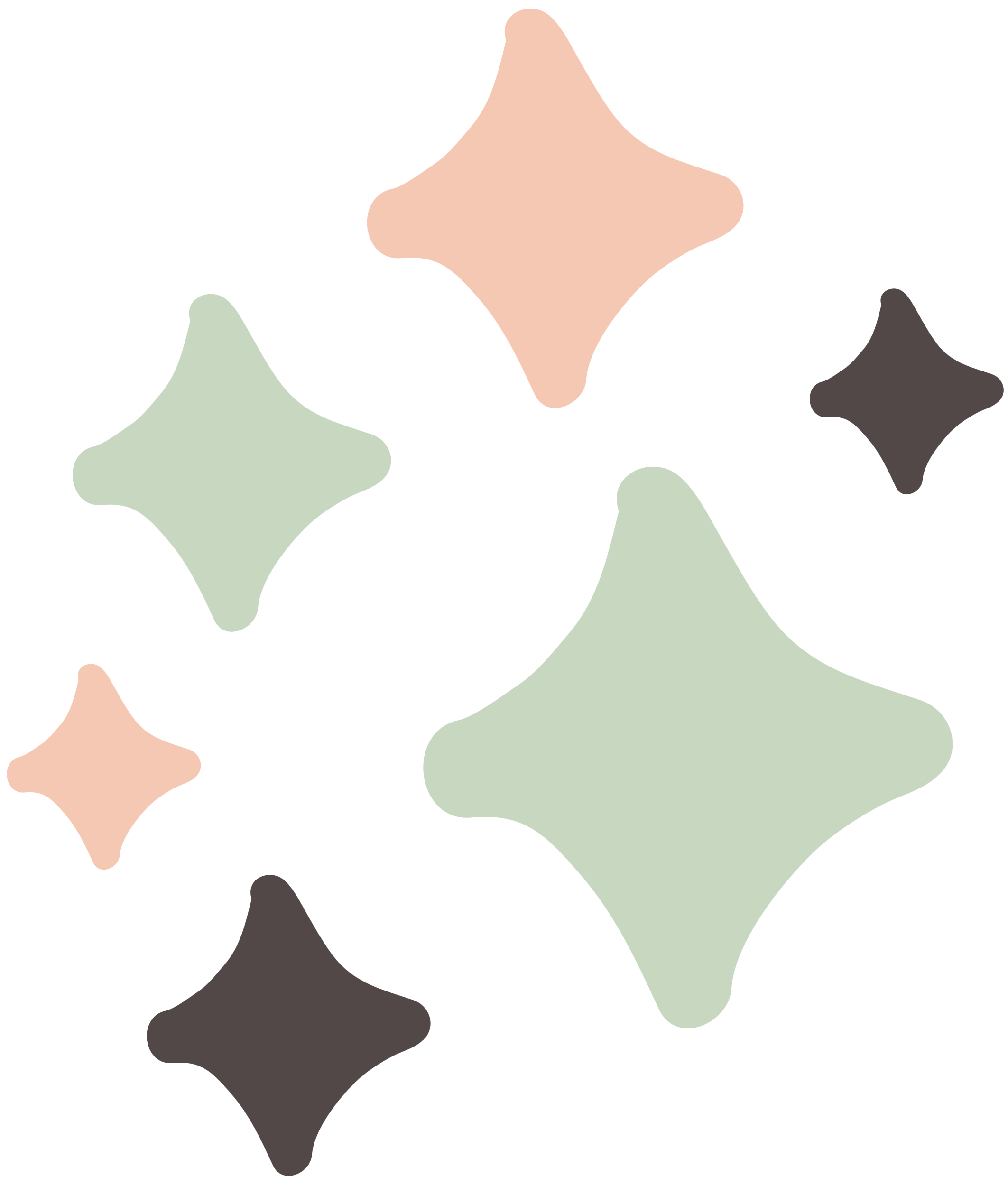 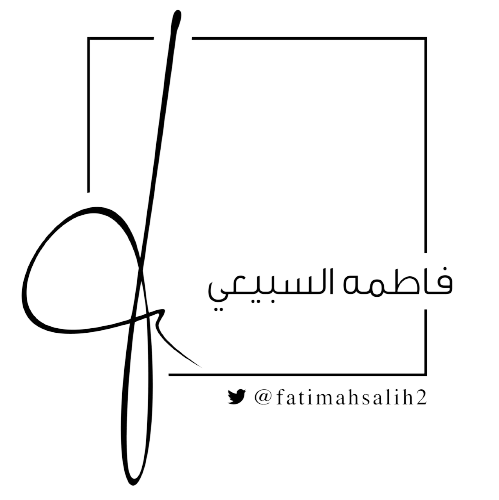 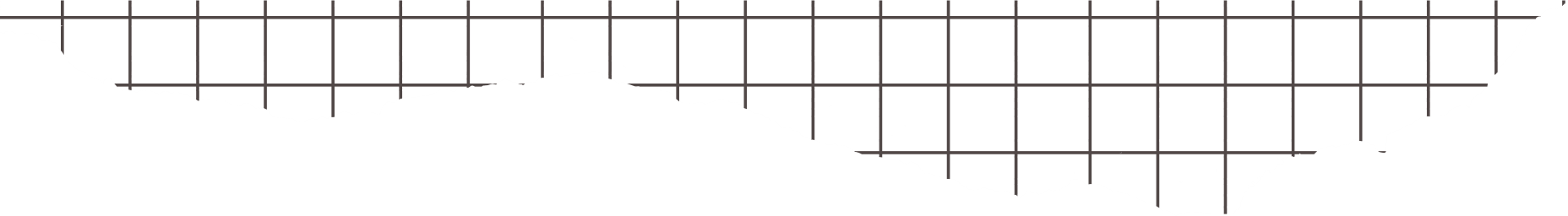 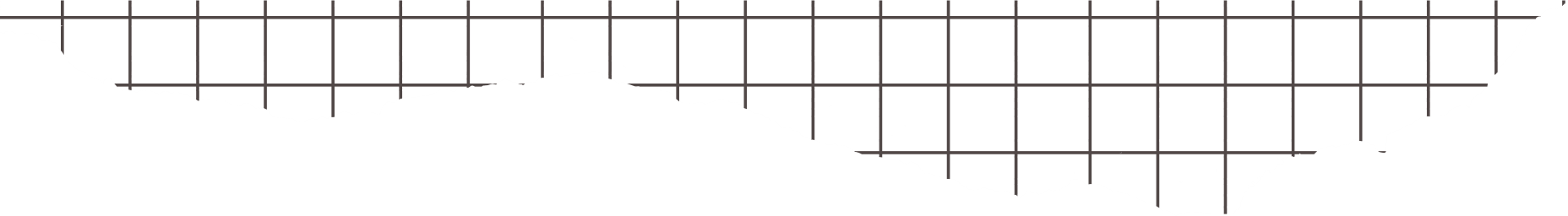 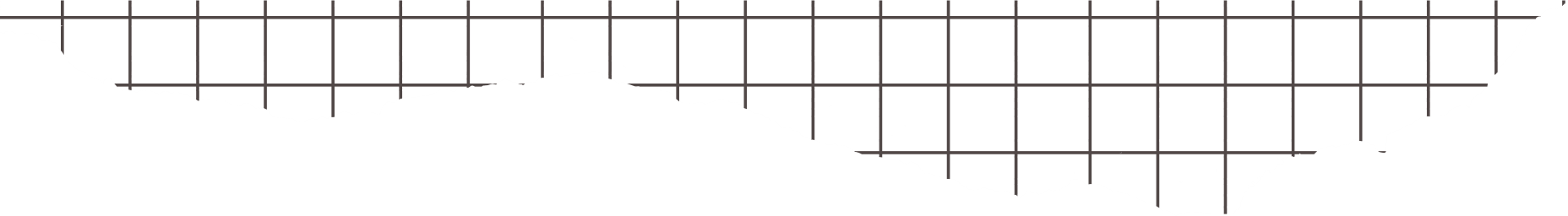 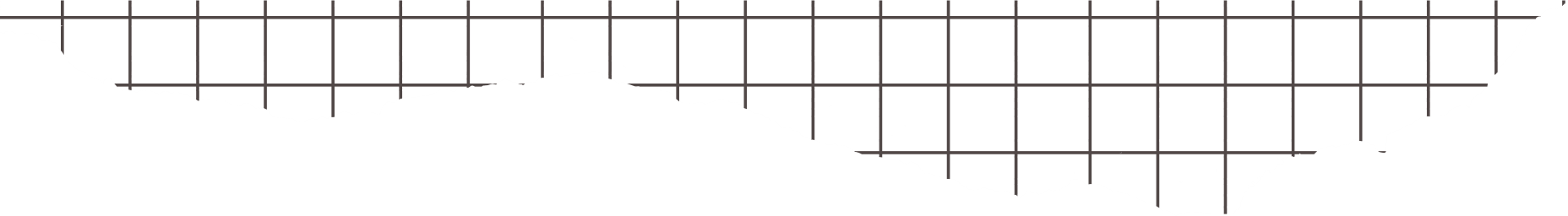 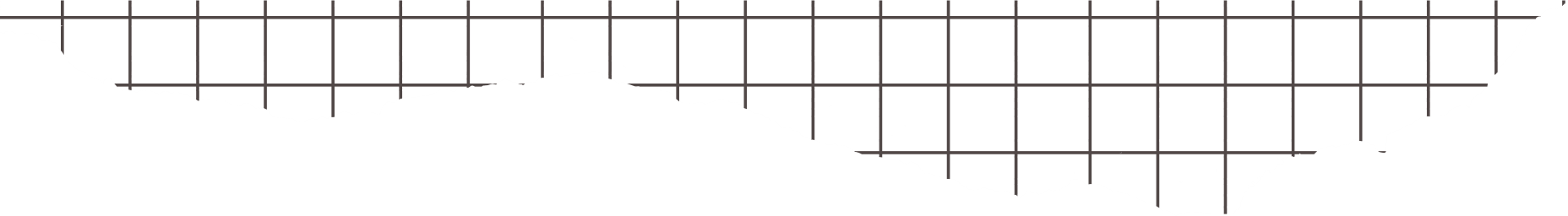 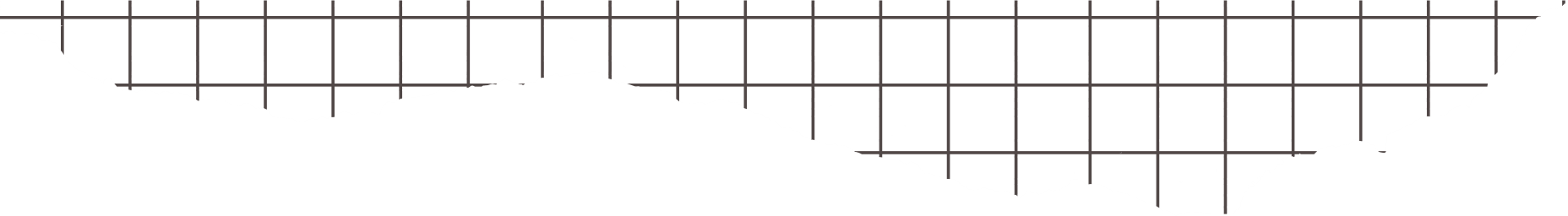 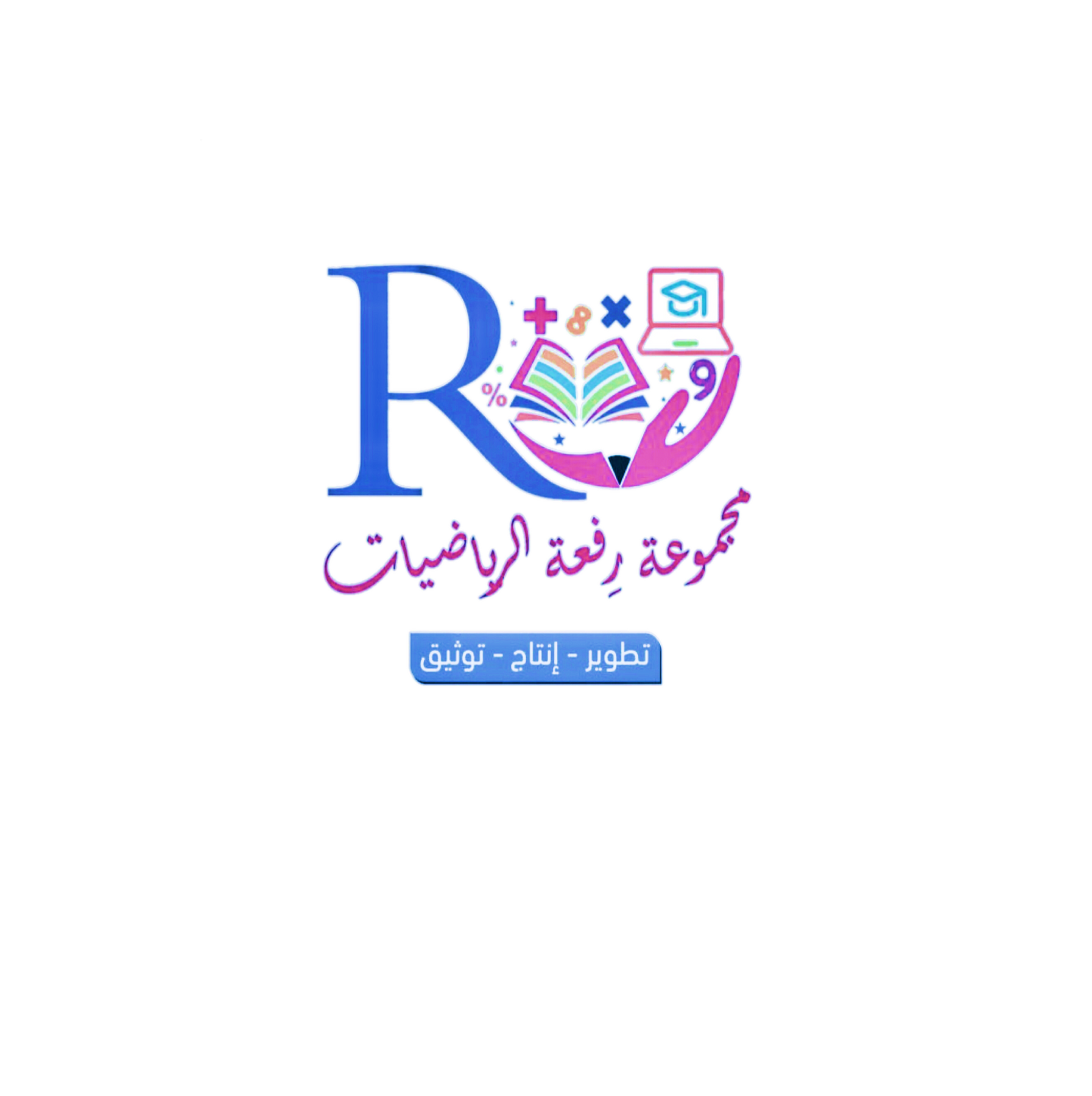 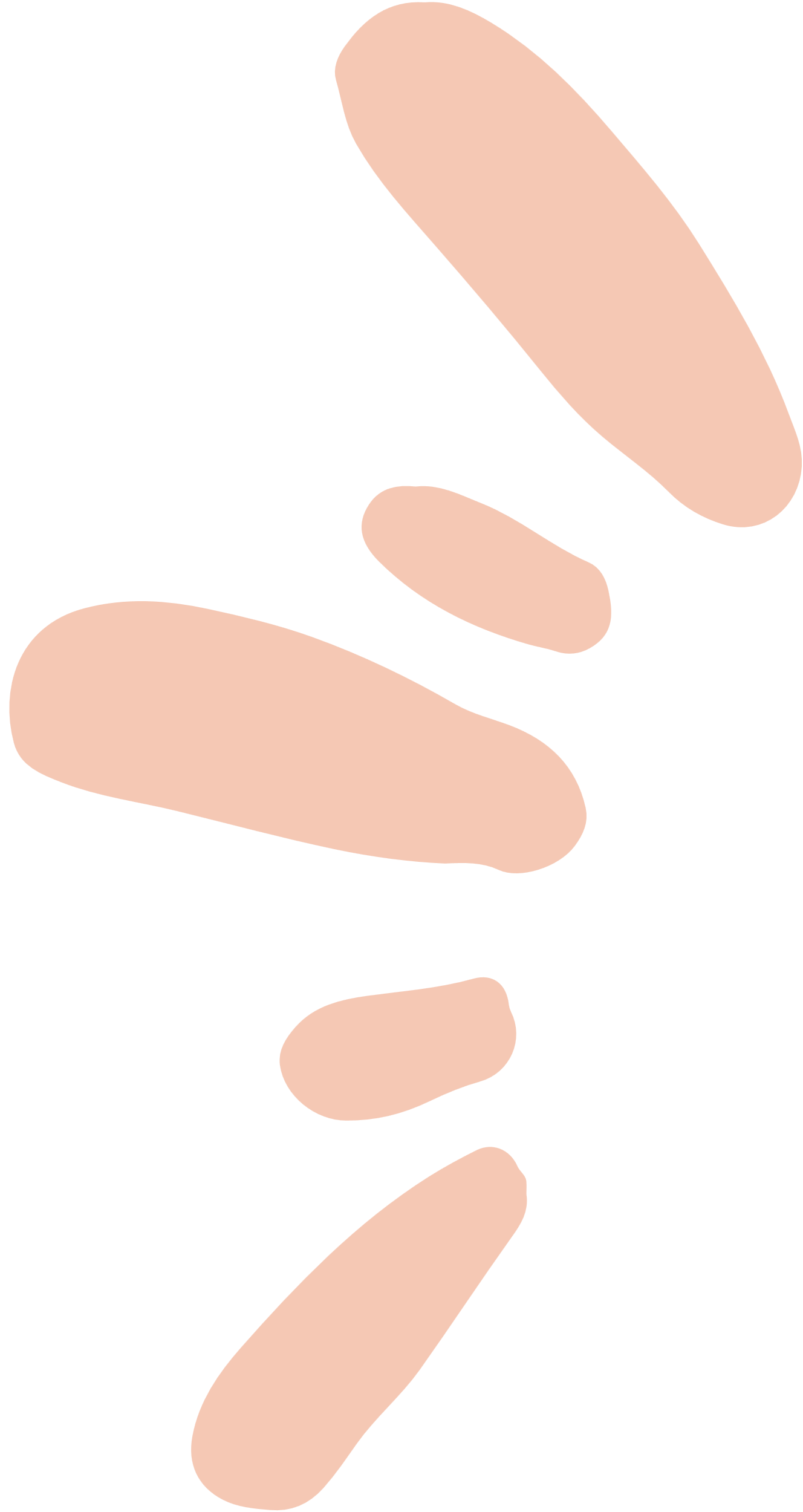 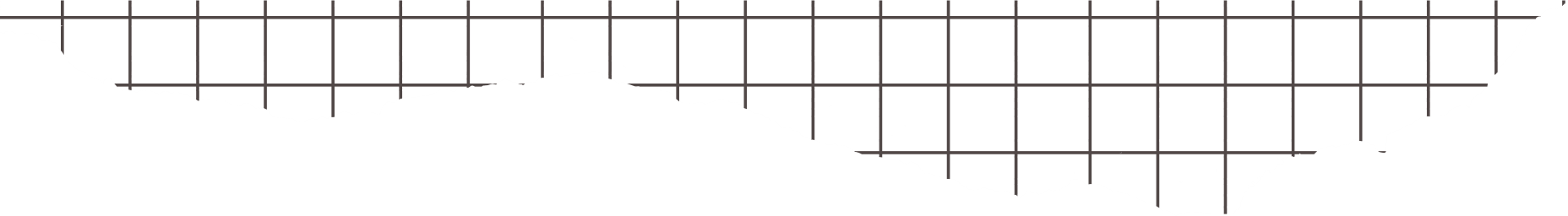 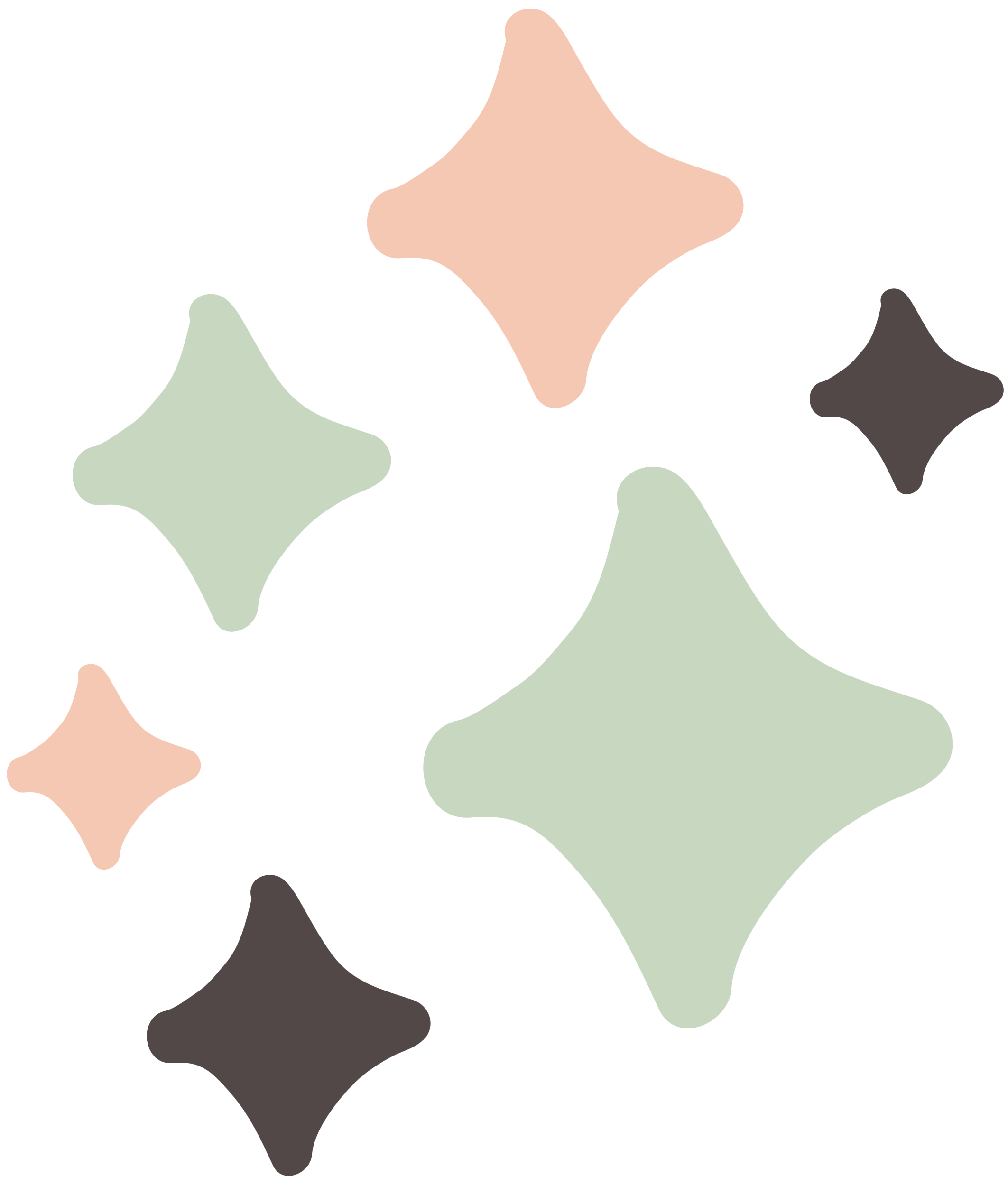 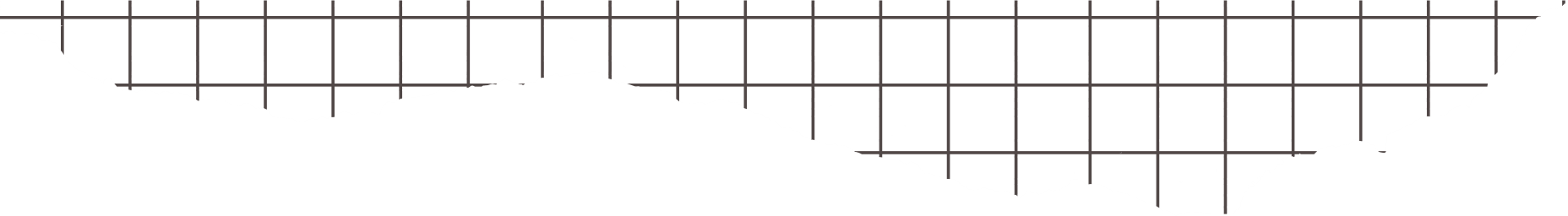 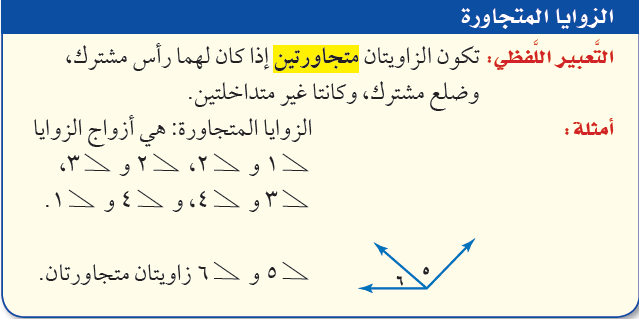 1
2
4
3
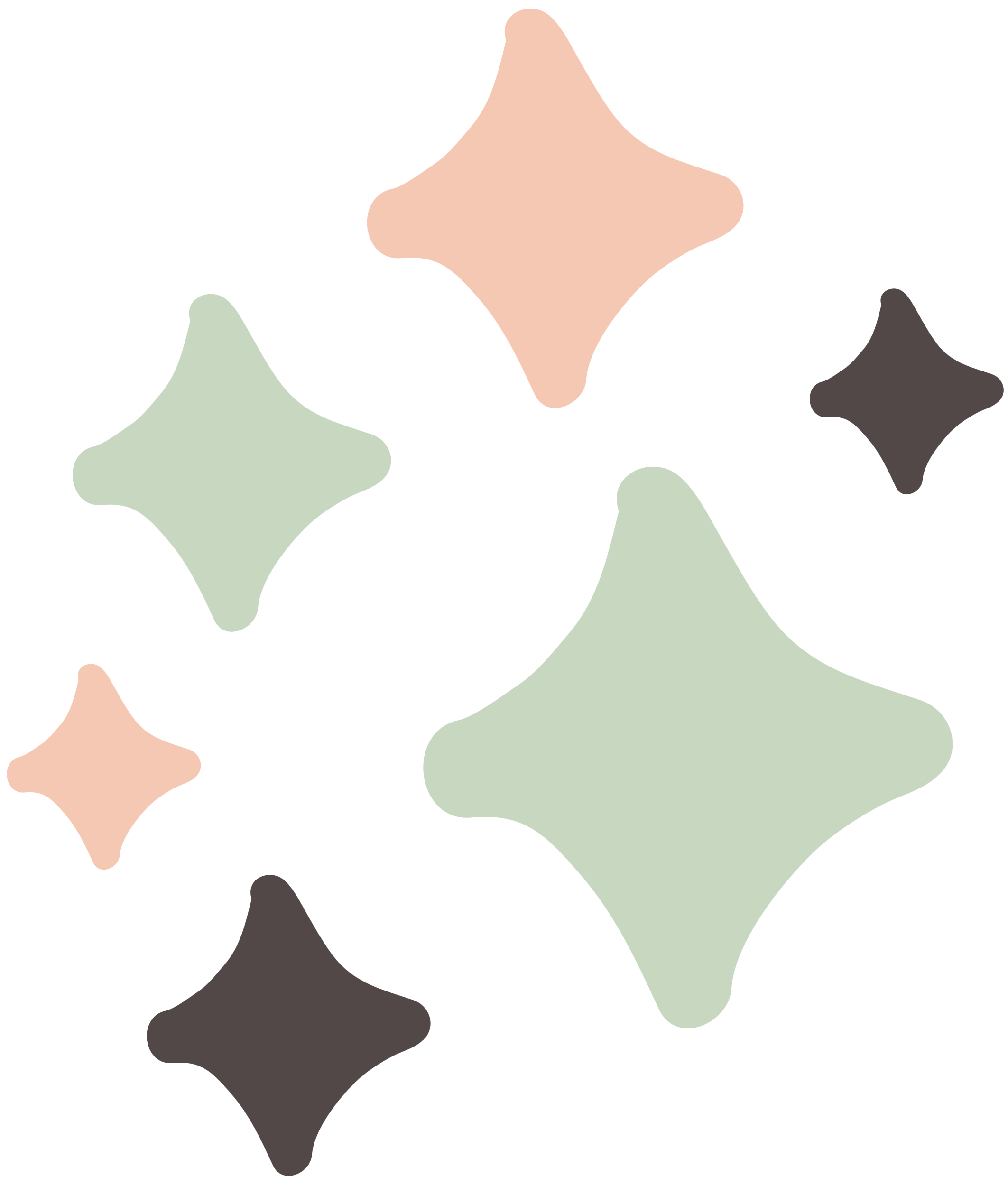 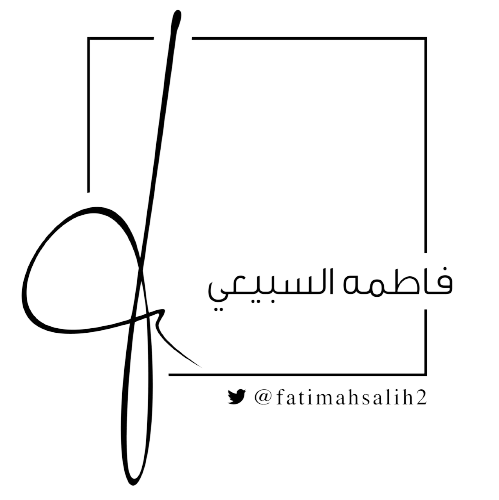 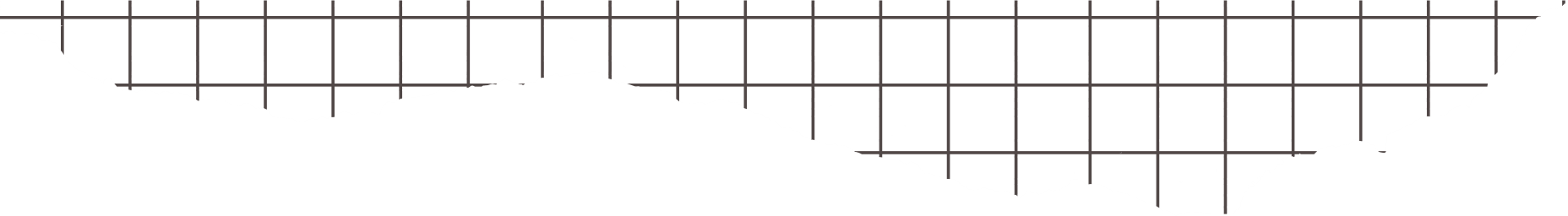 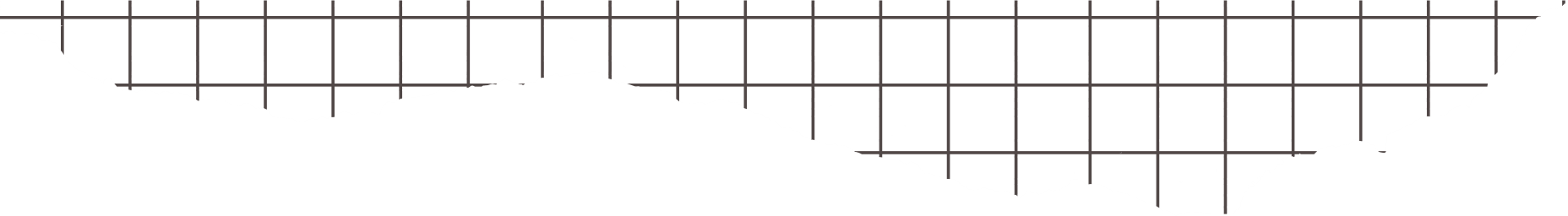 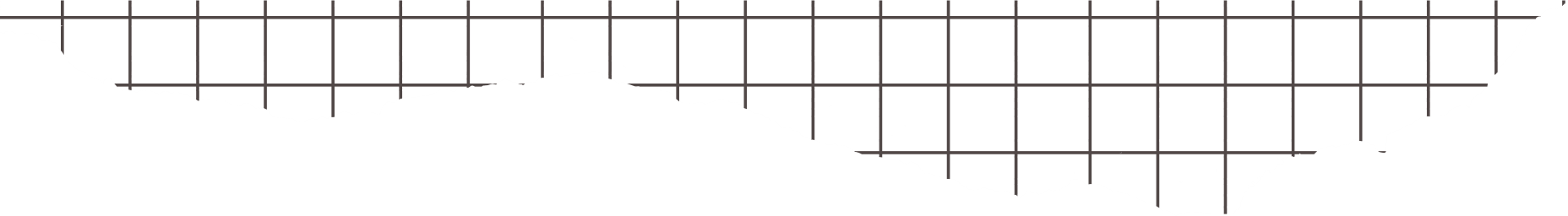 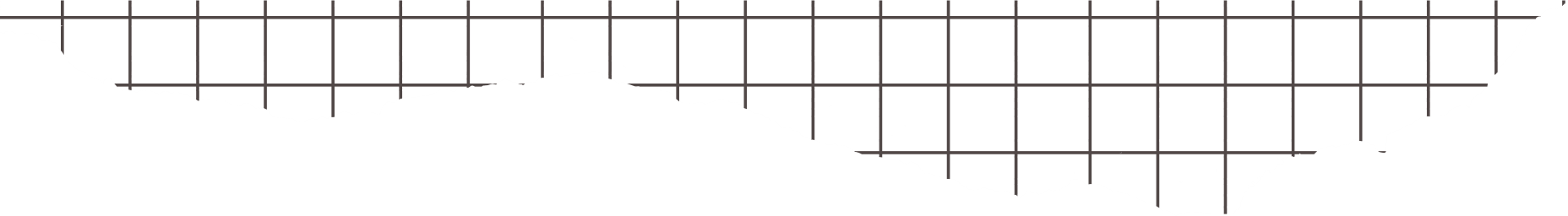 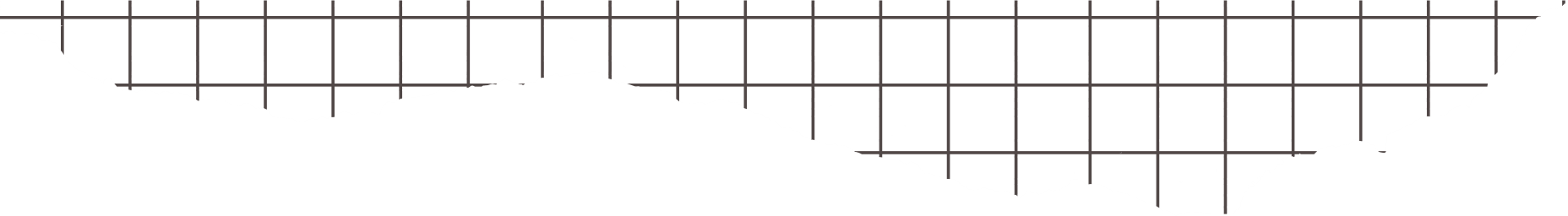 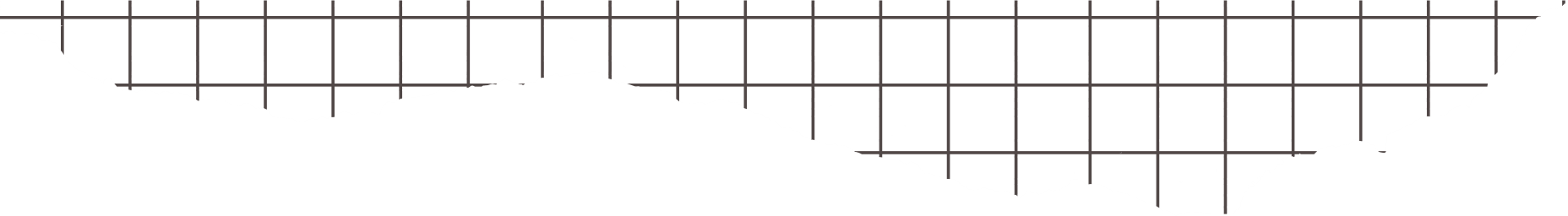 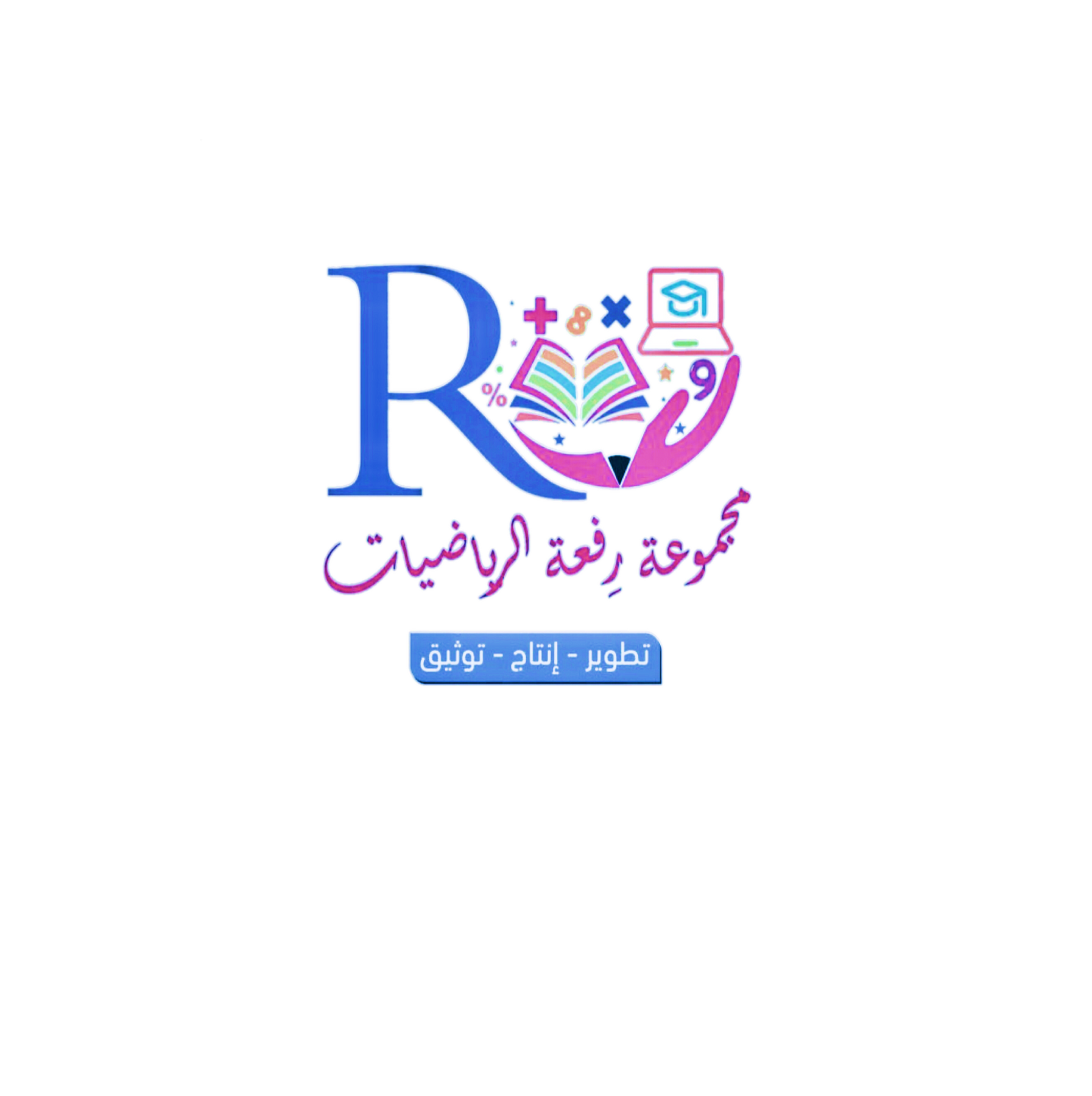 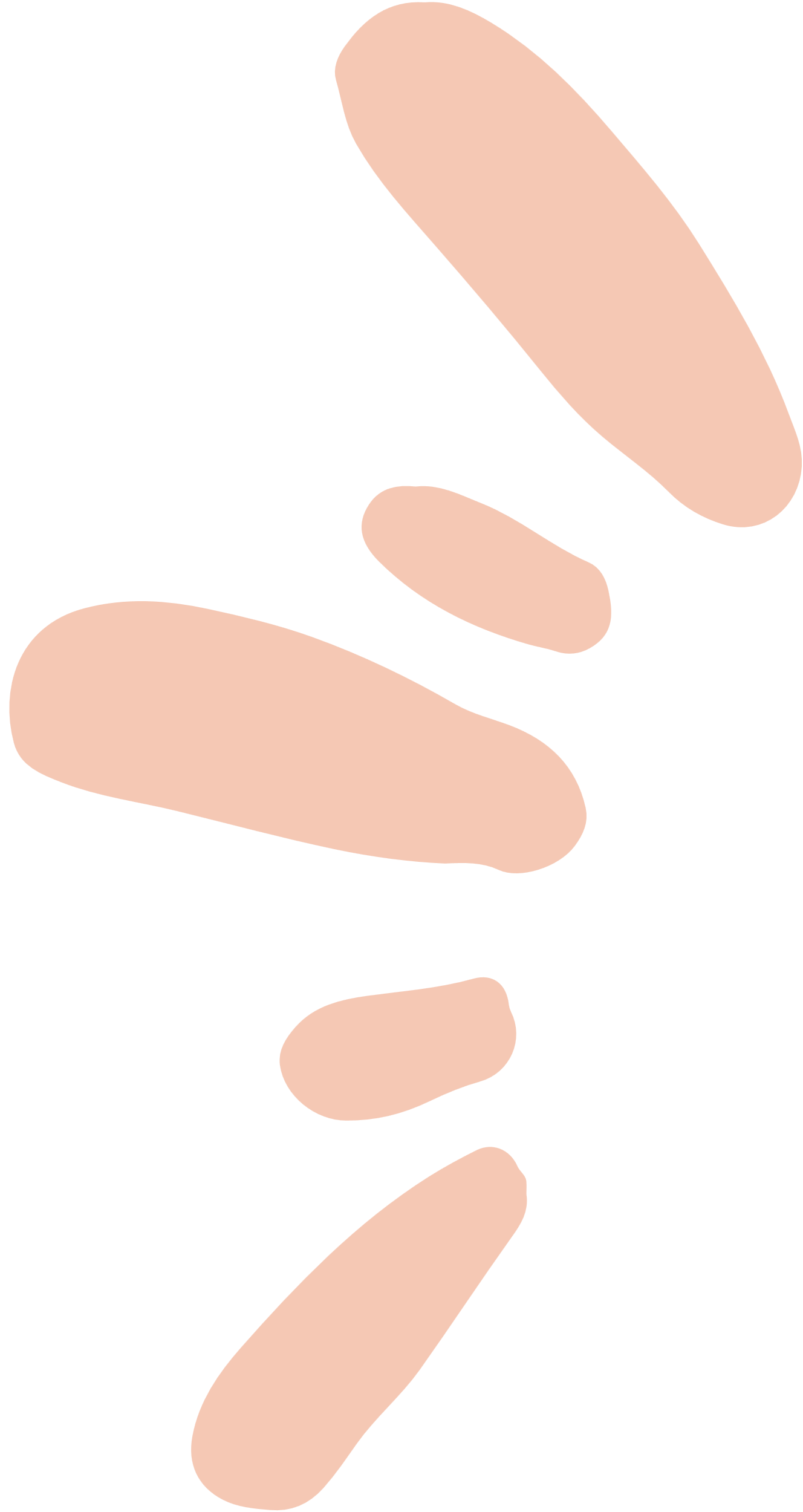 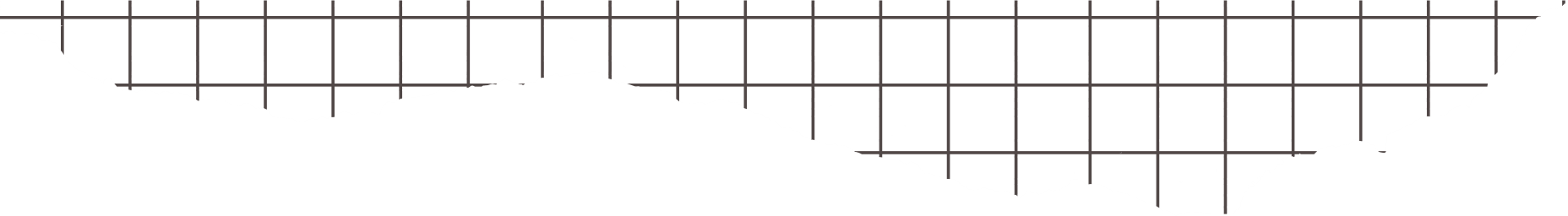 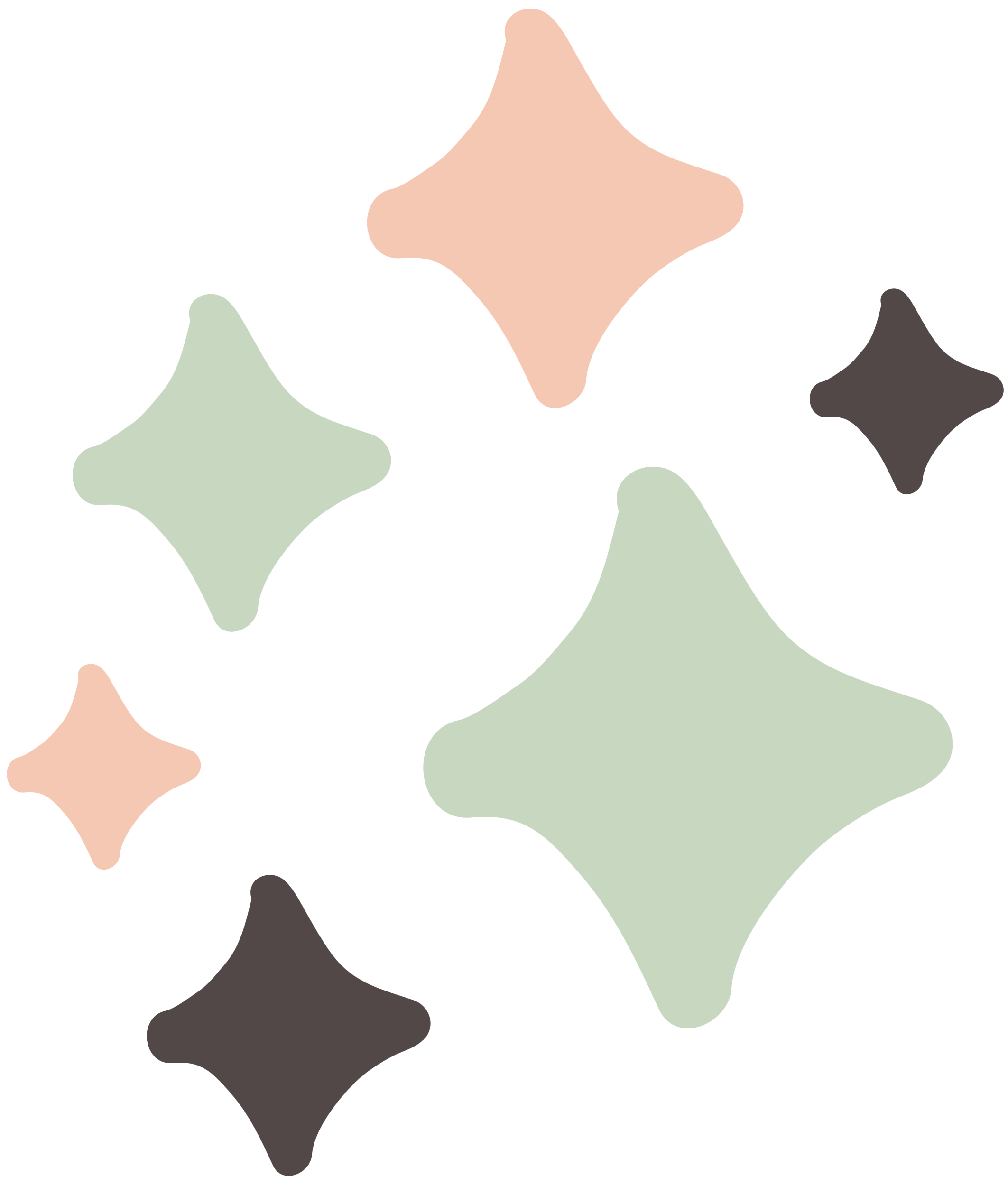 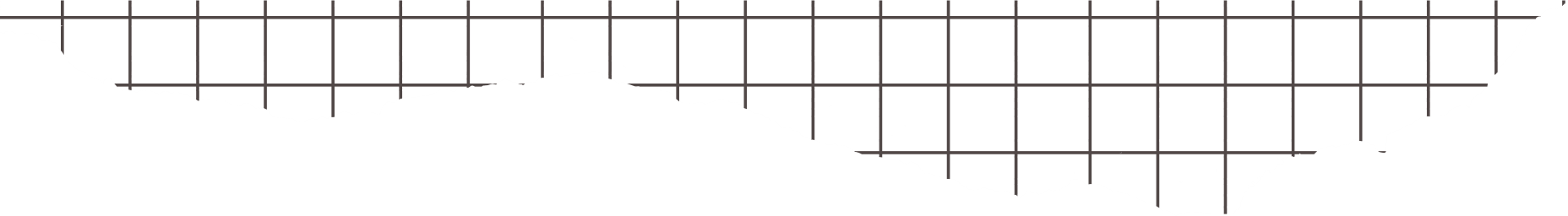 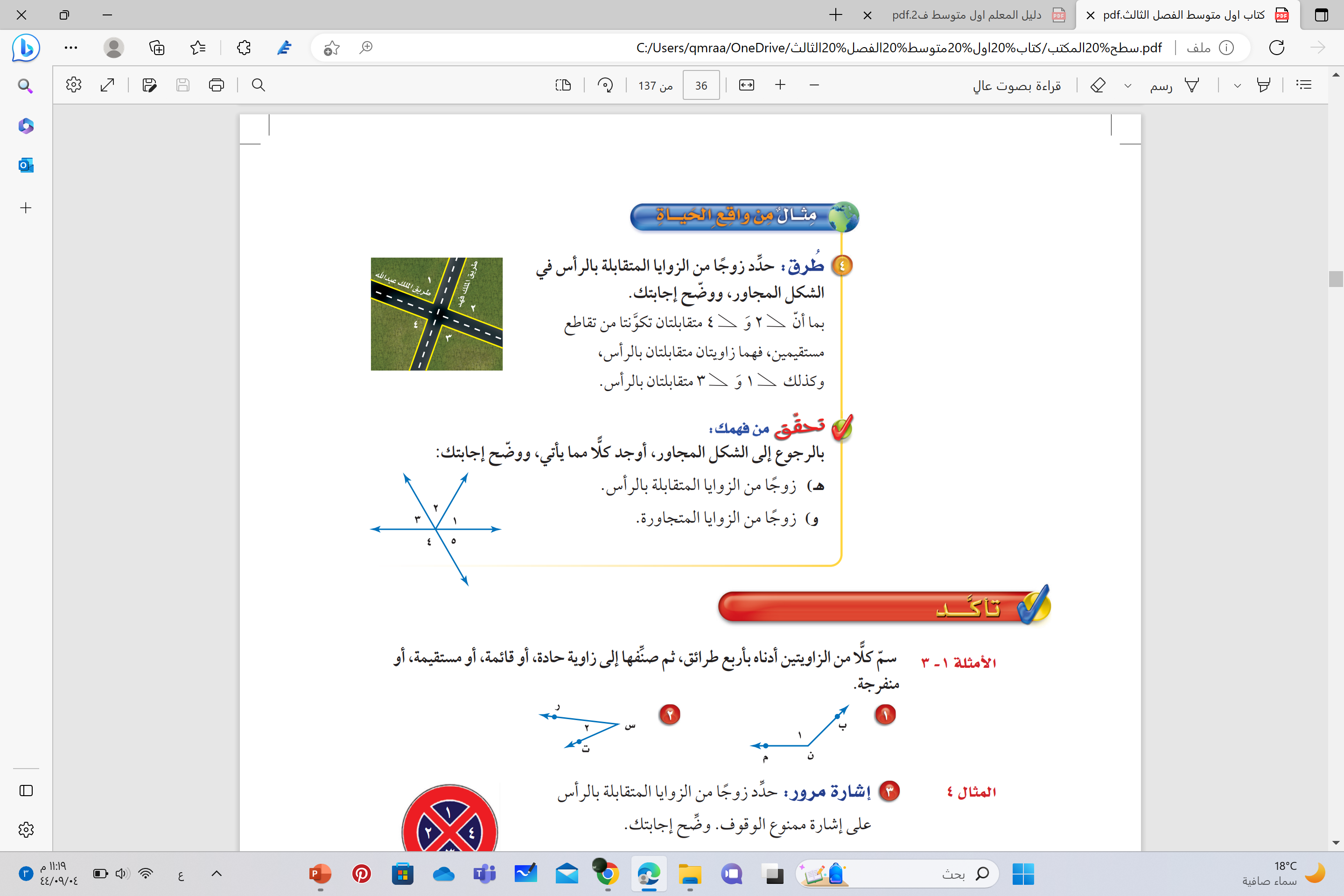 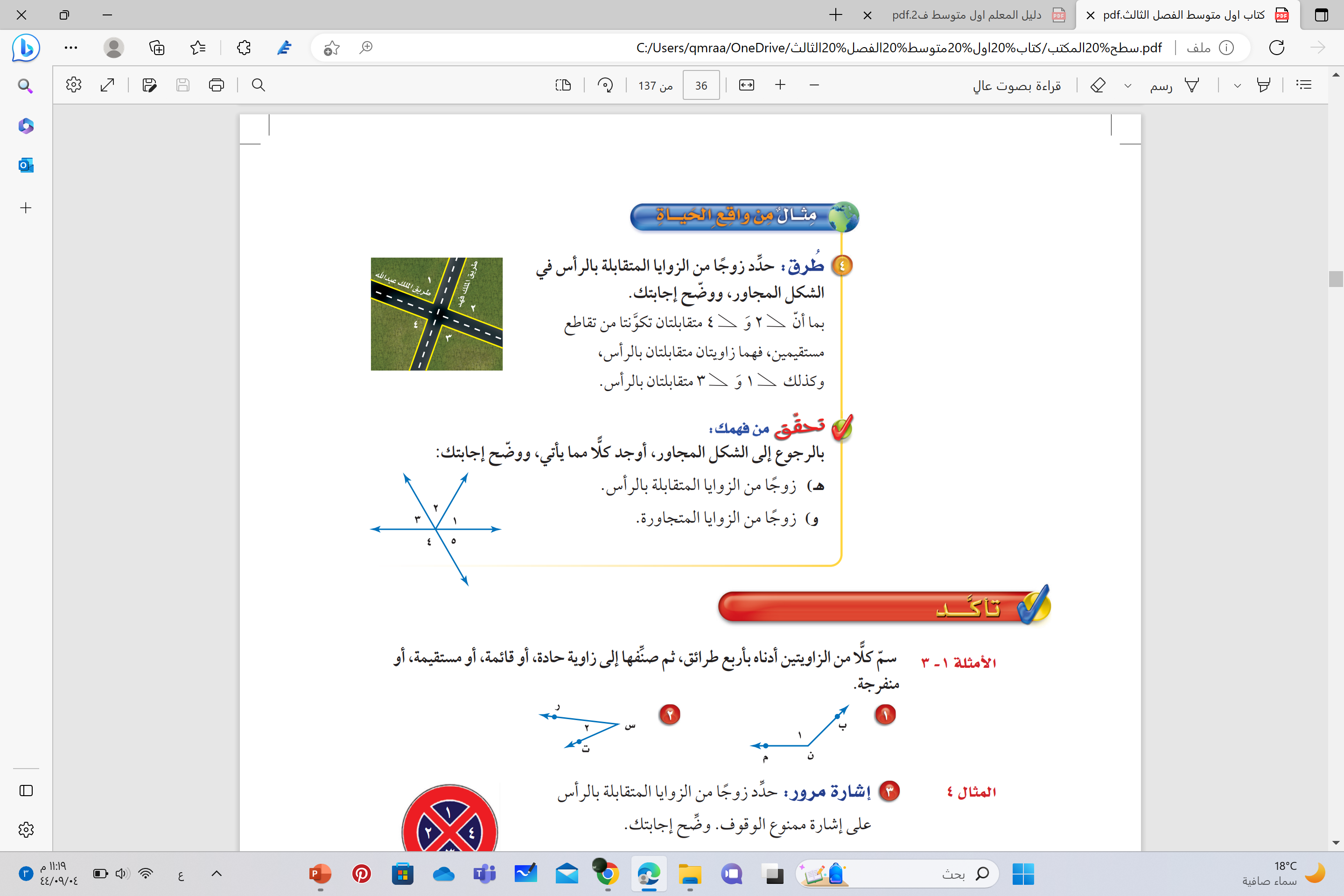 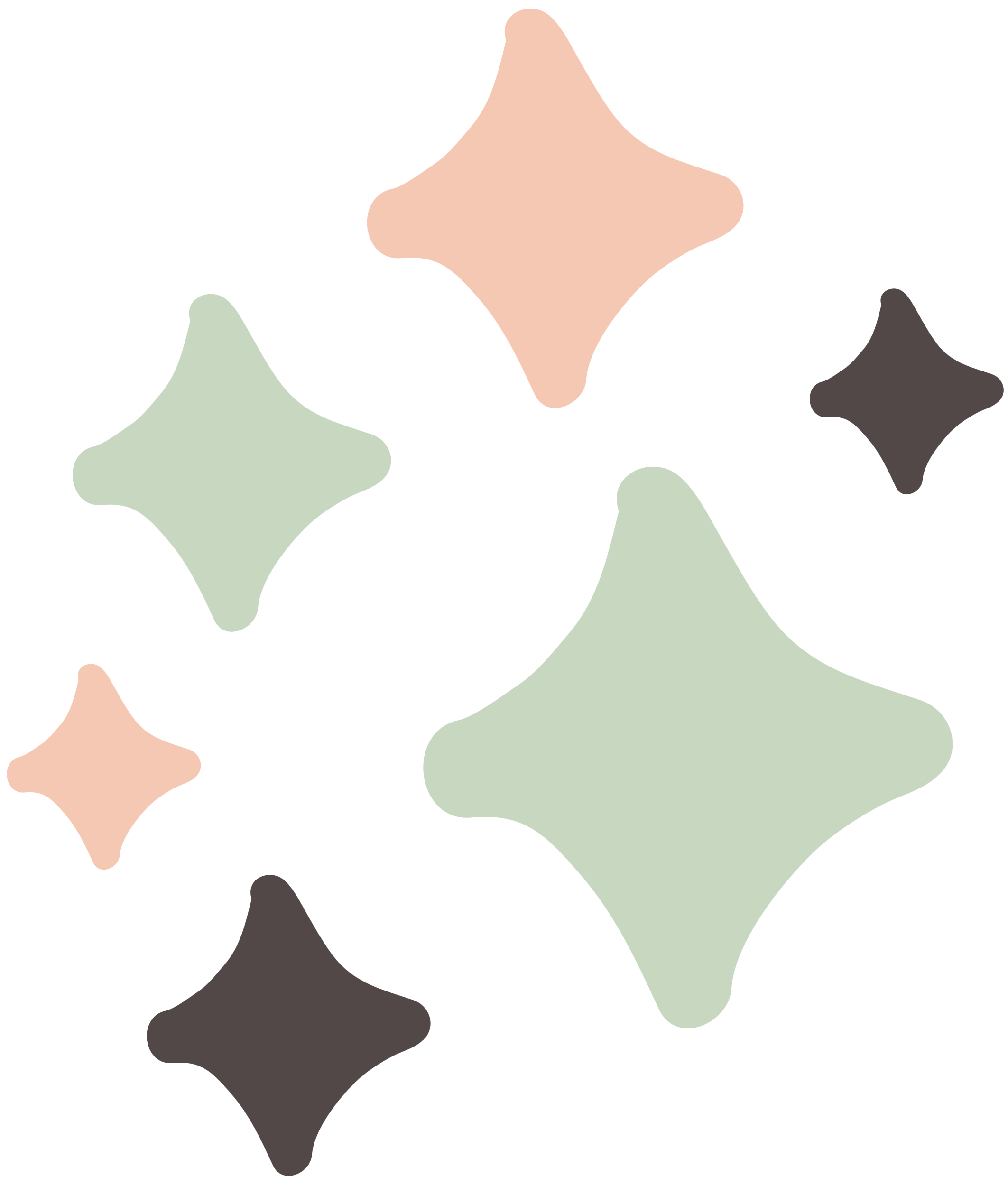 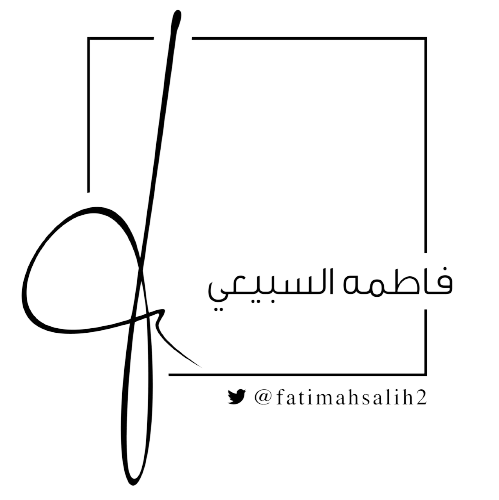 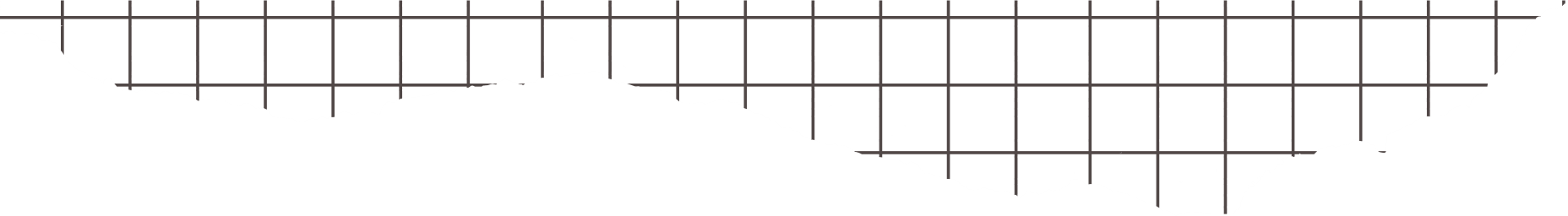 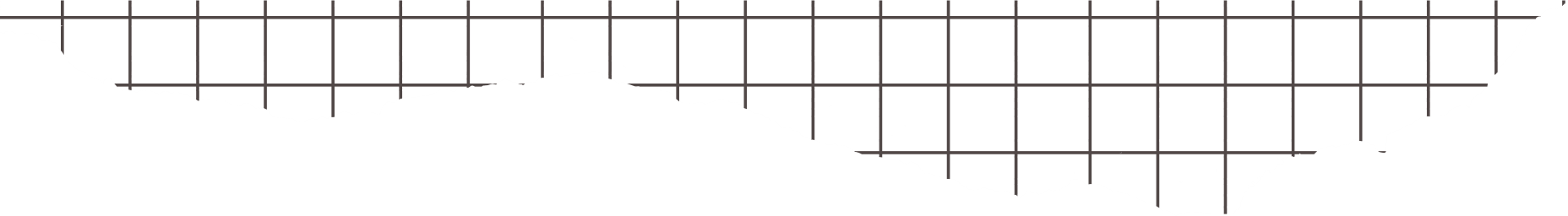 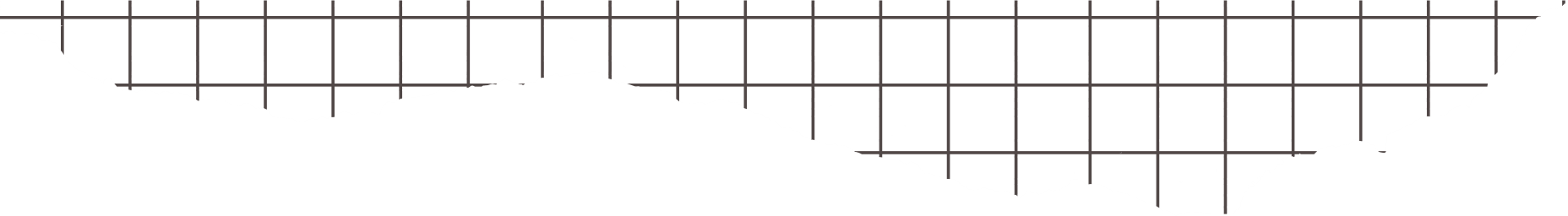 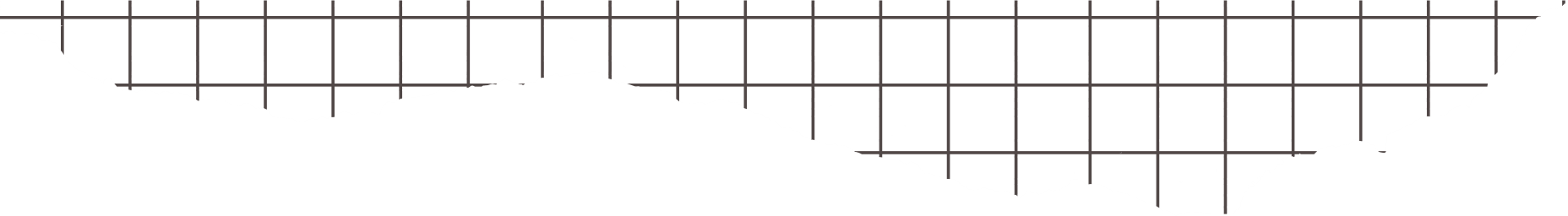 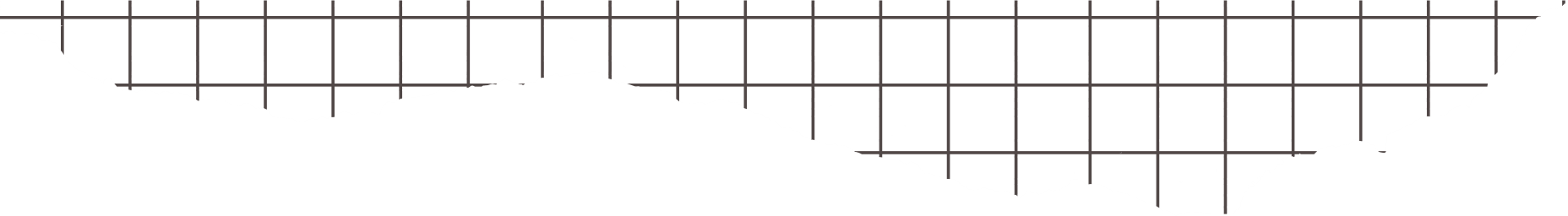 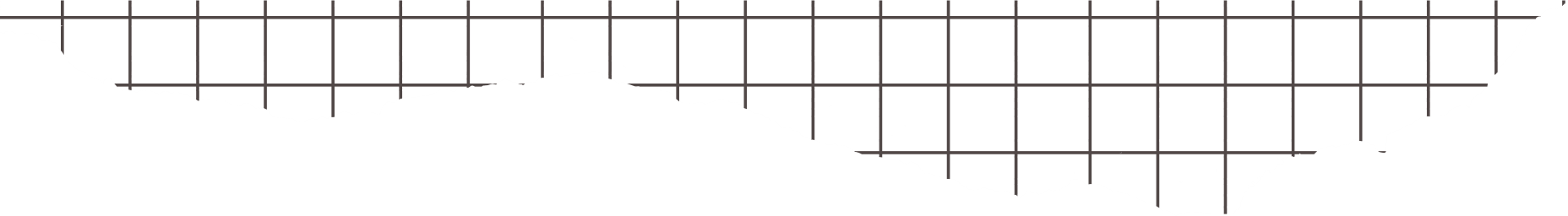 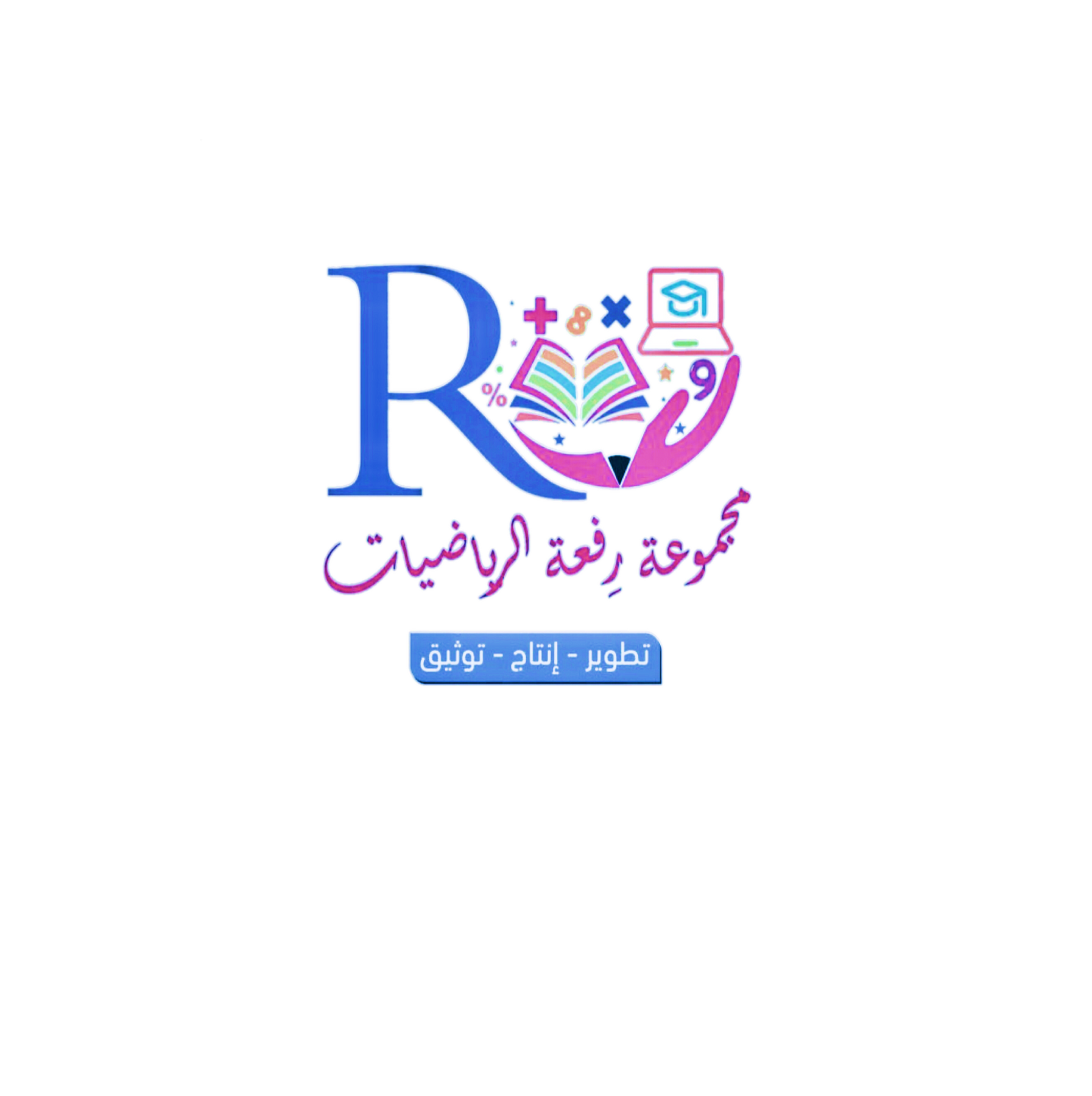 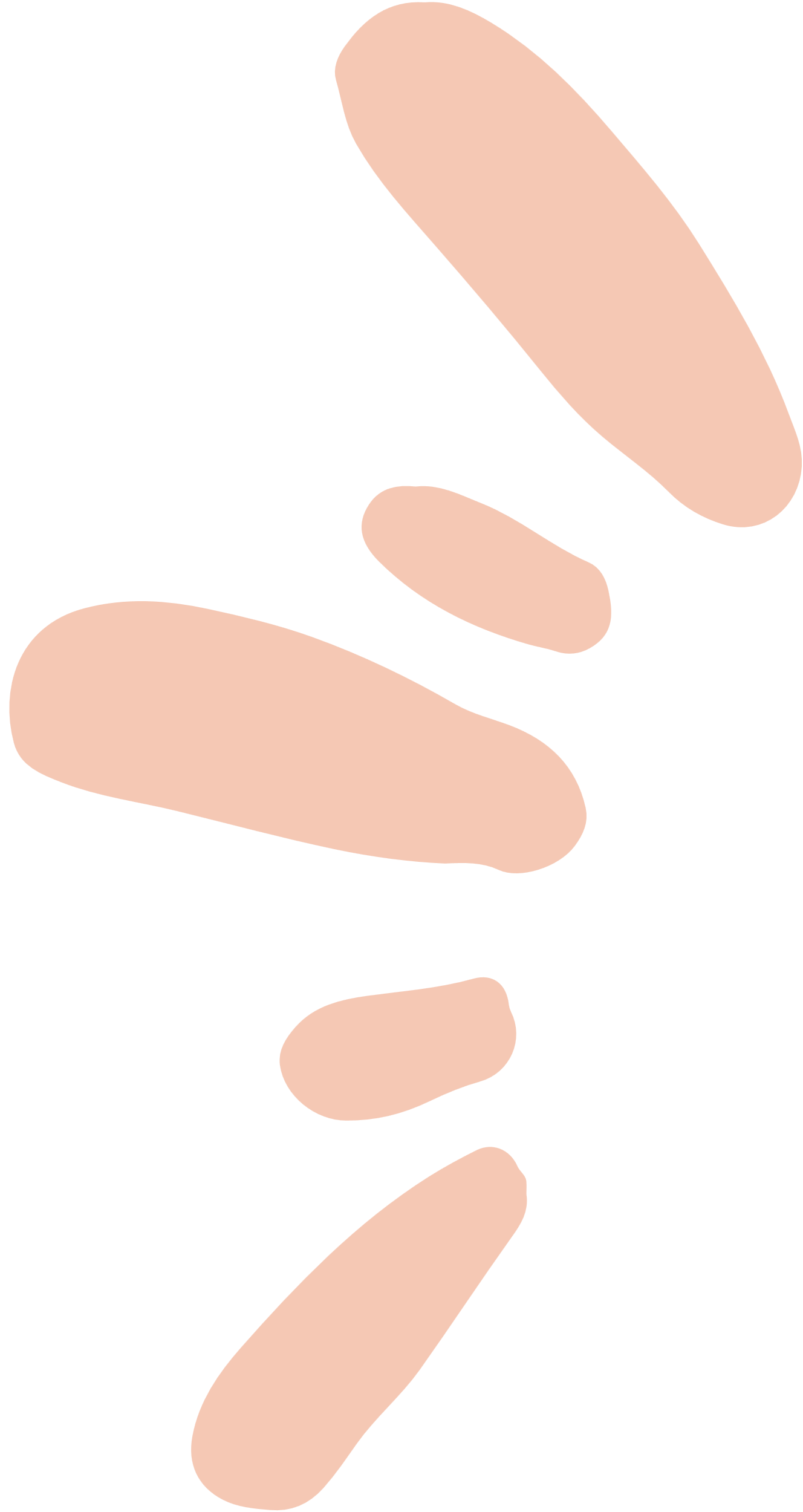 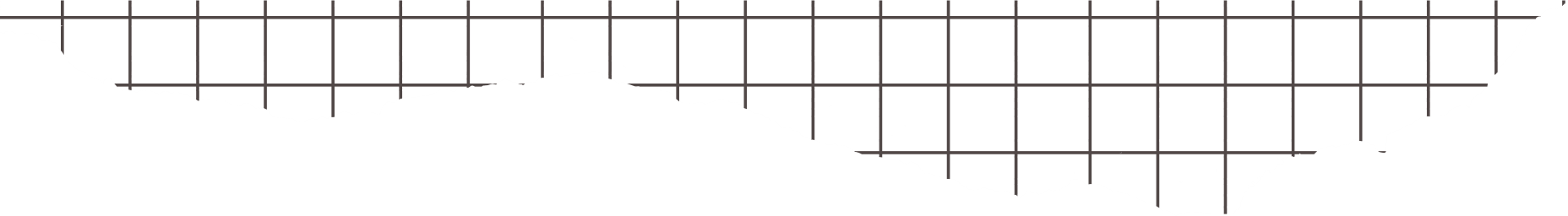 تحقق من فهمك
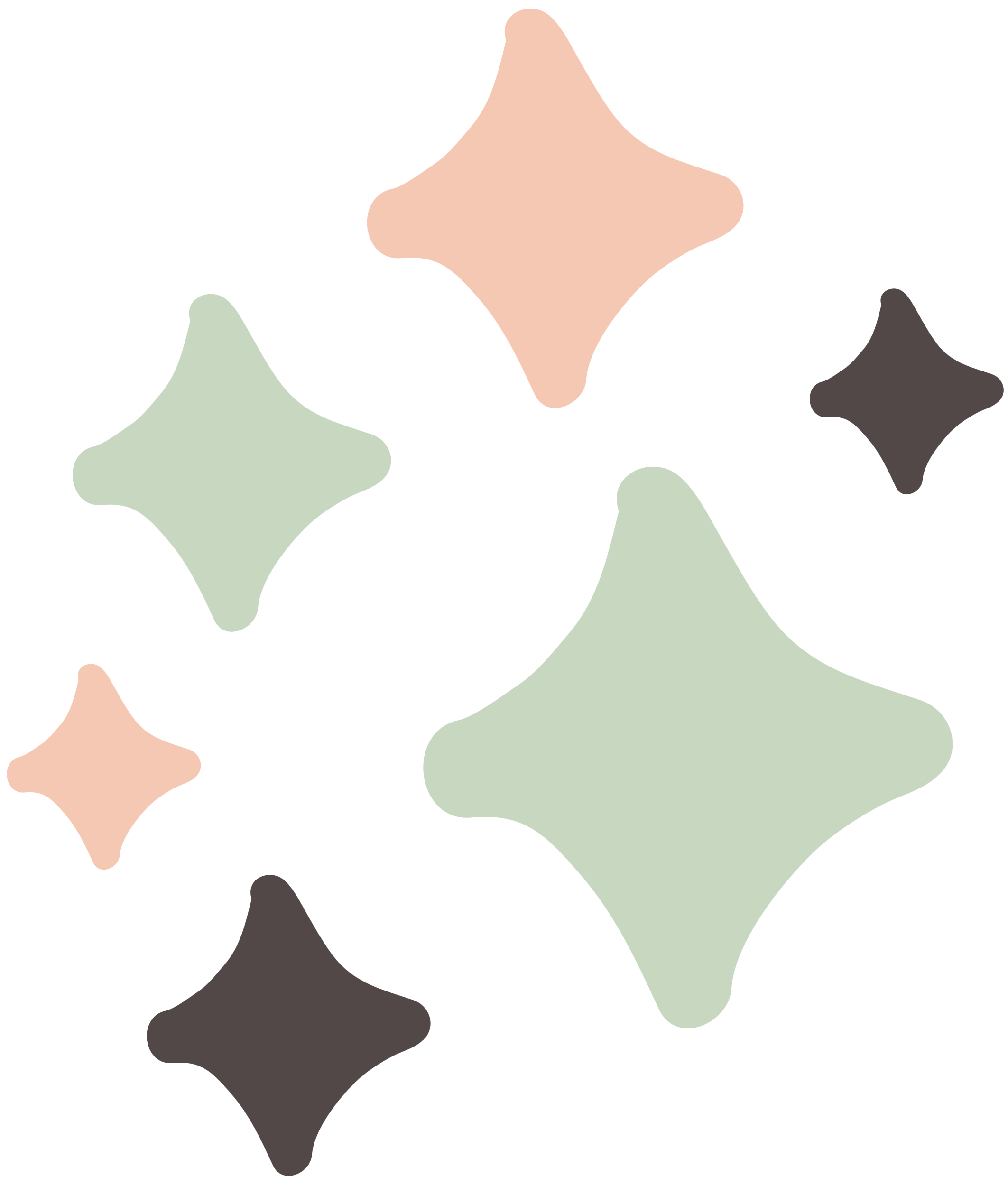 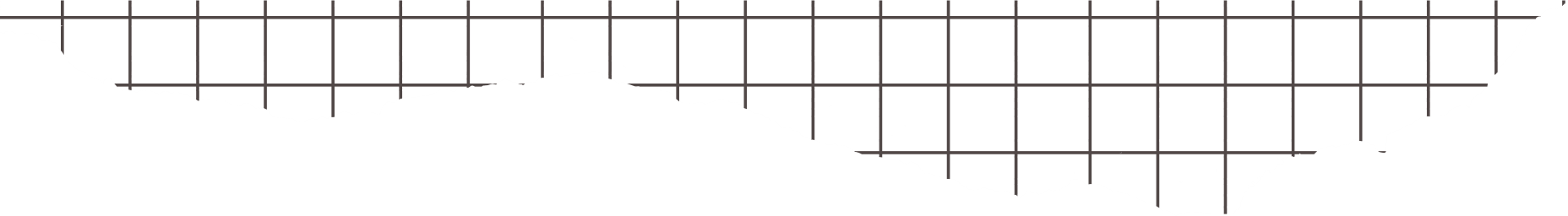 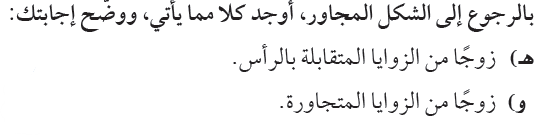 2
1
3
تعلم فردي
5
4
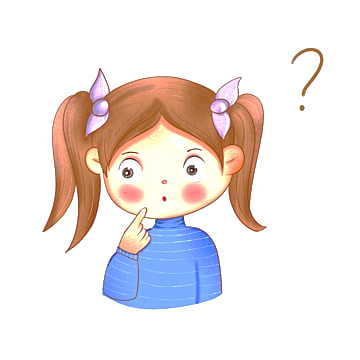 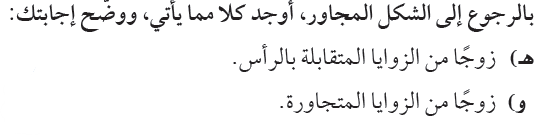 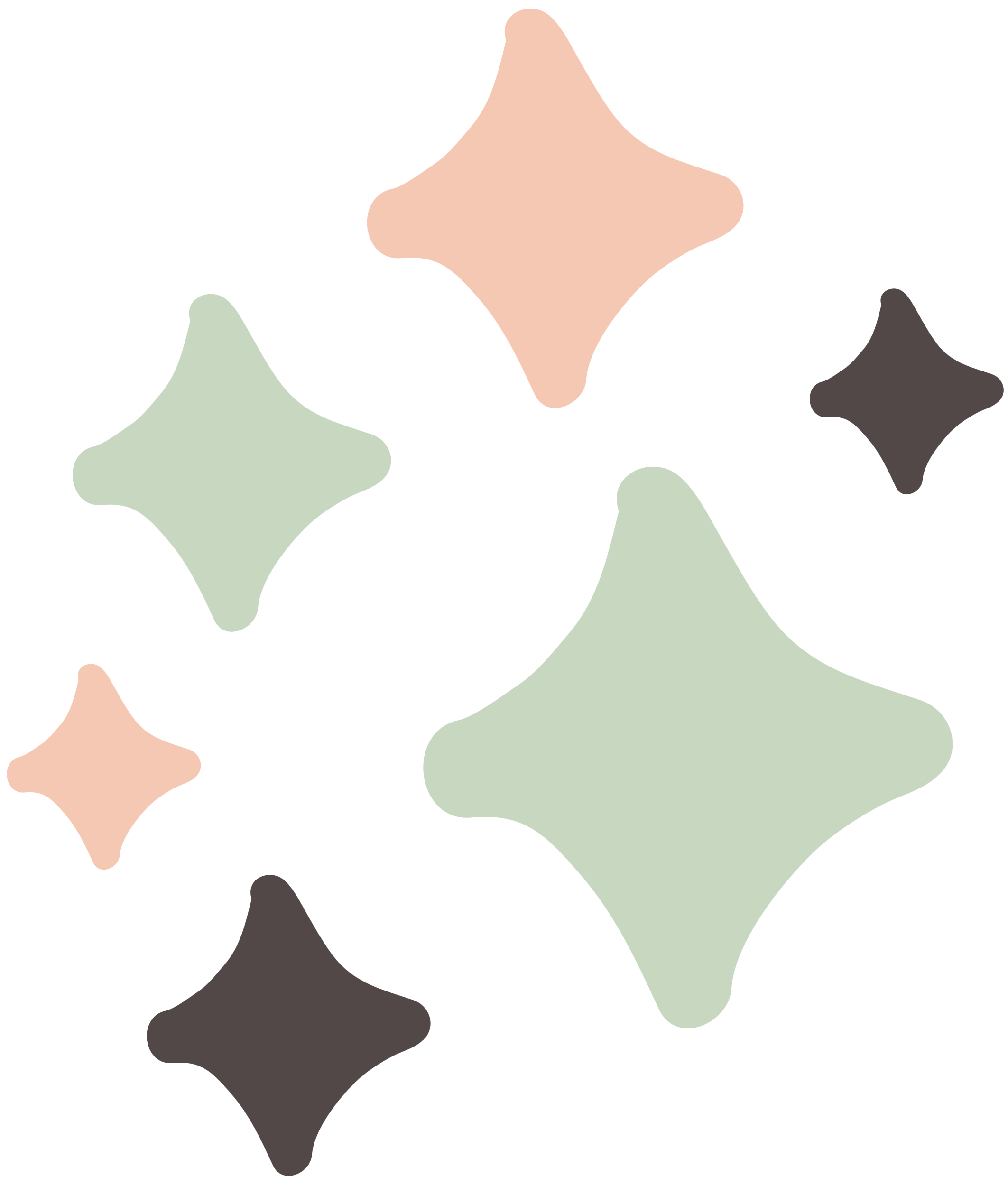 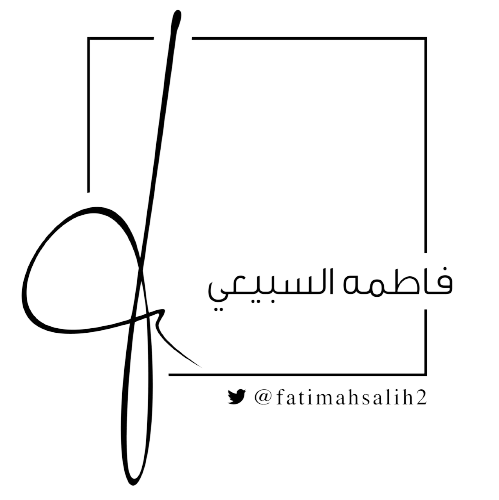 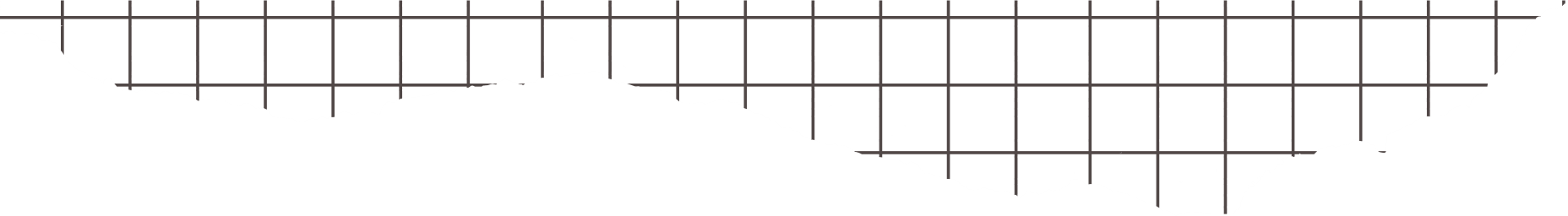 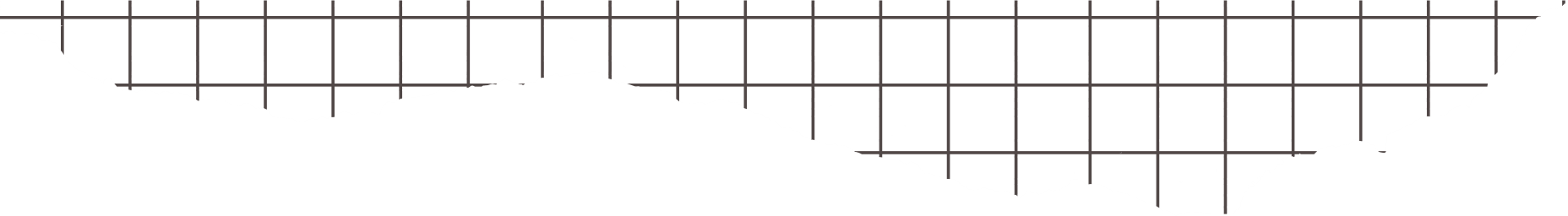 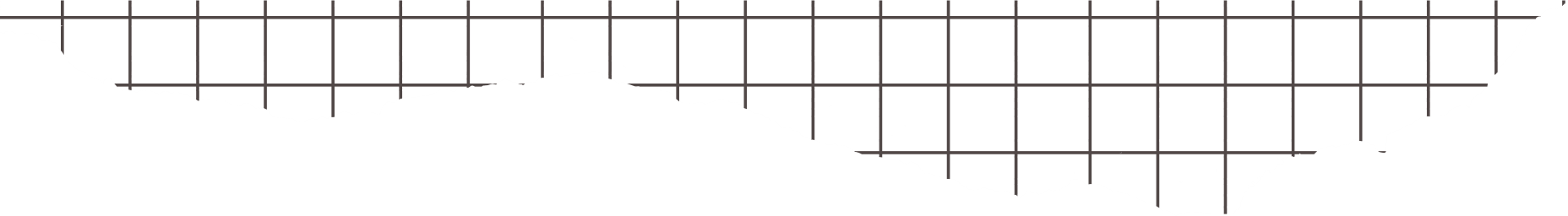 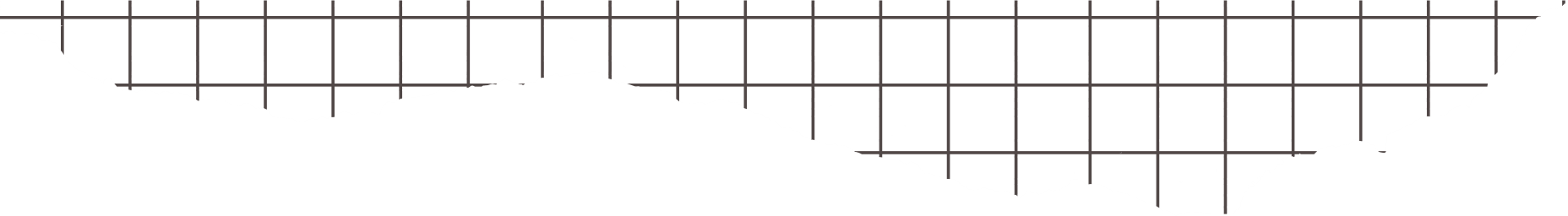 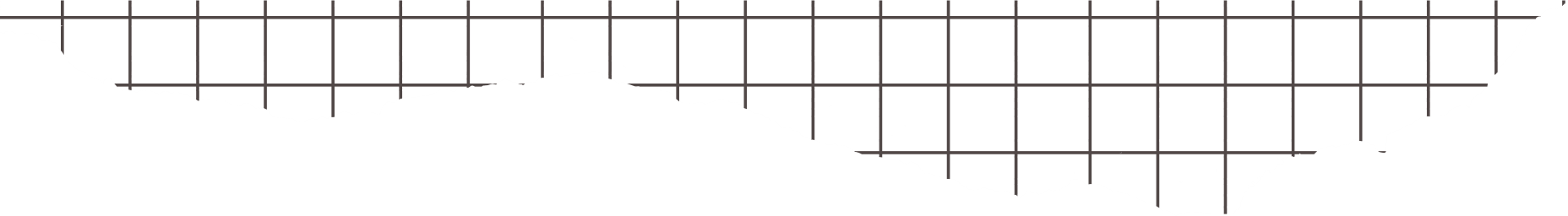 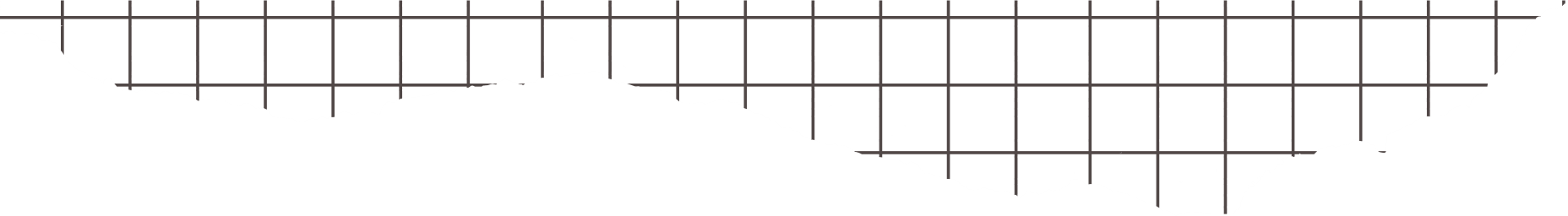 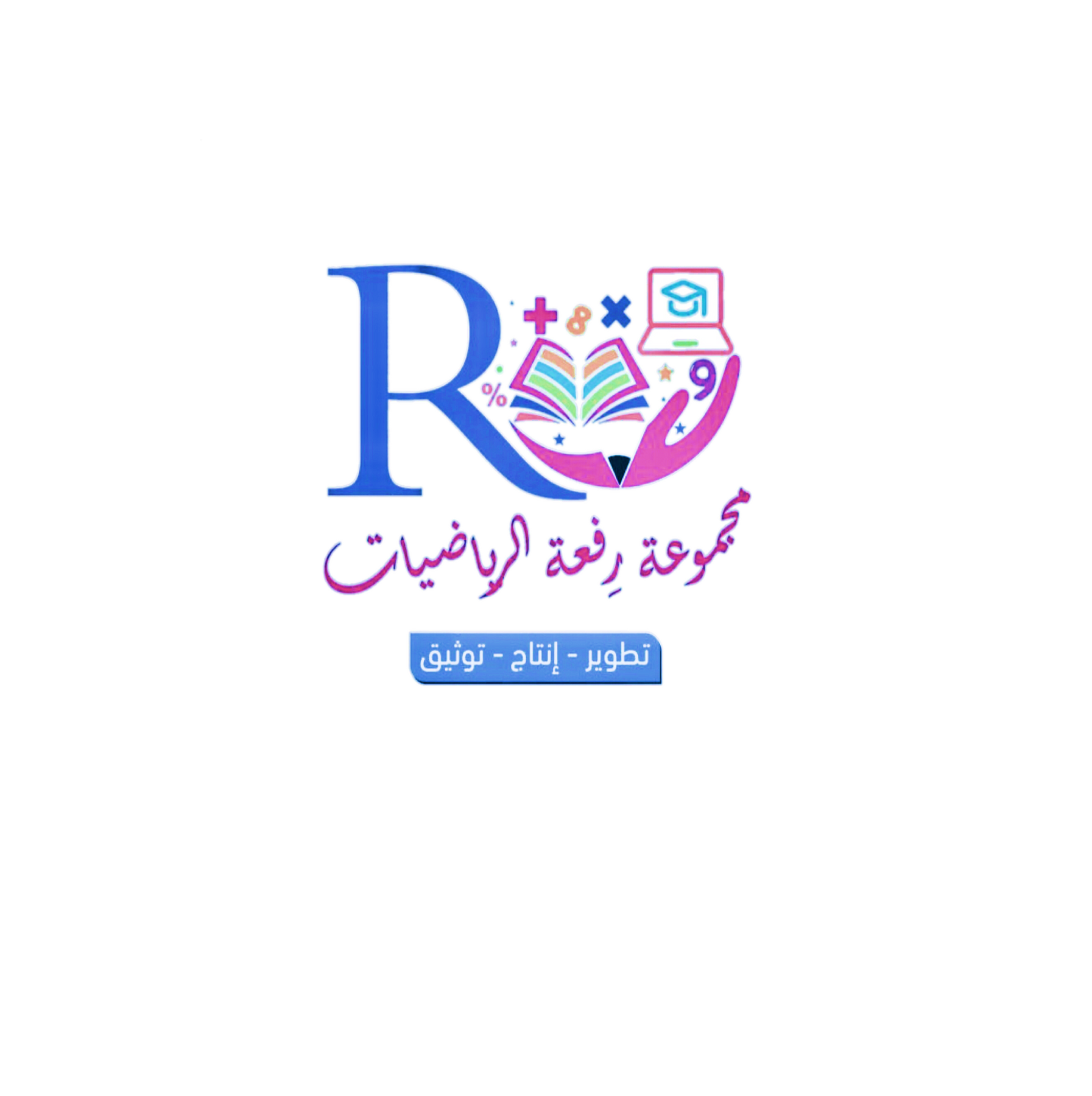 البطاقات الملونة
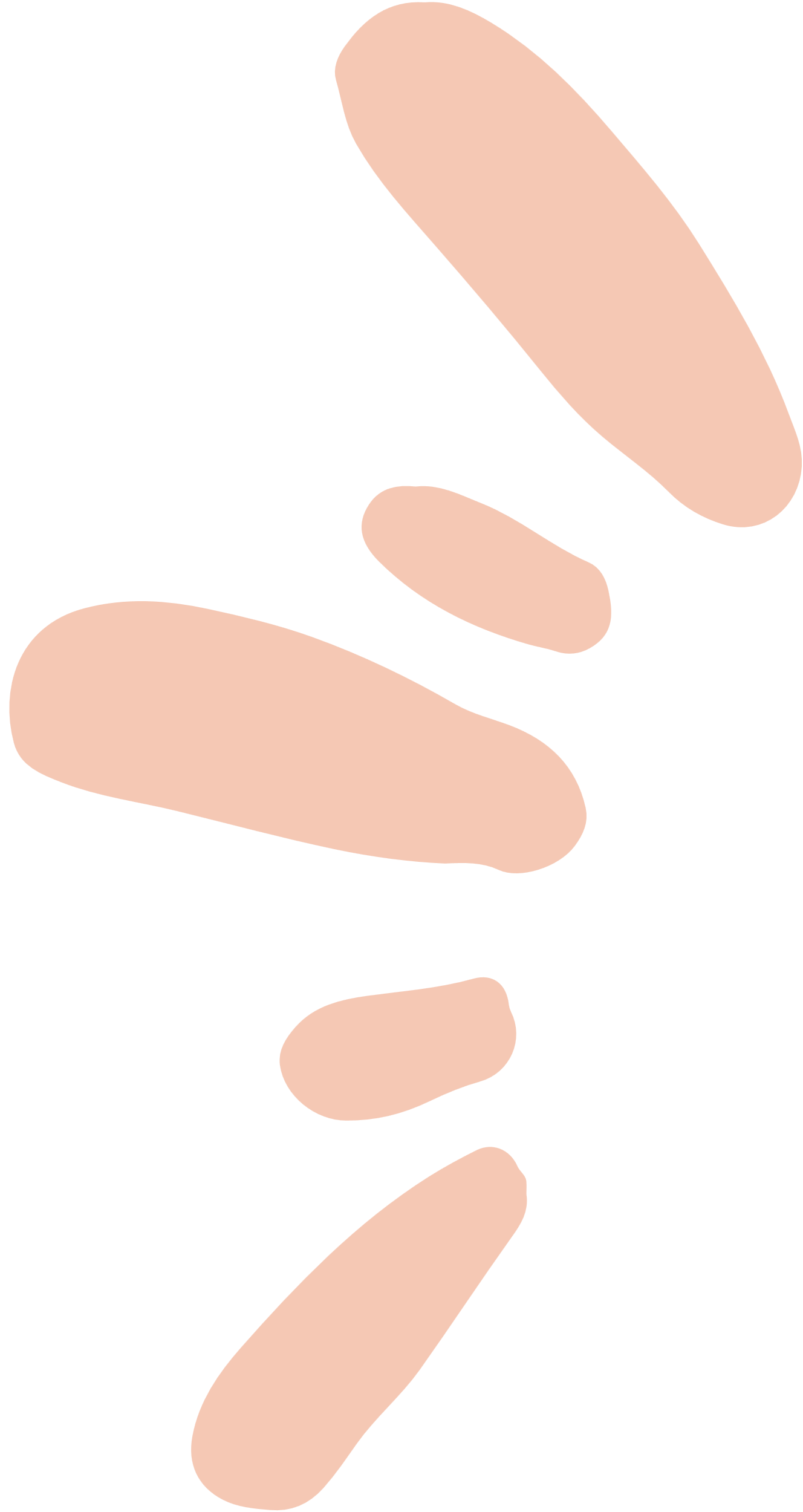 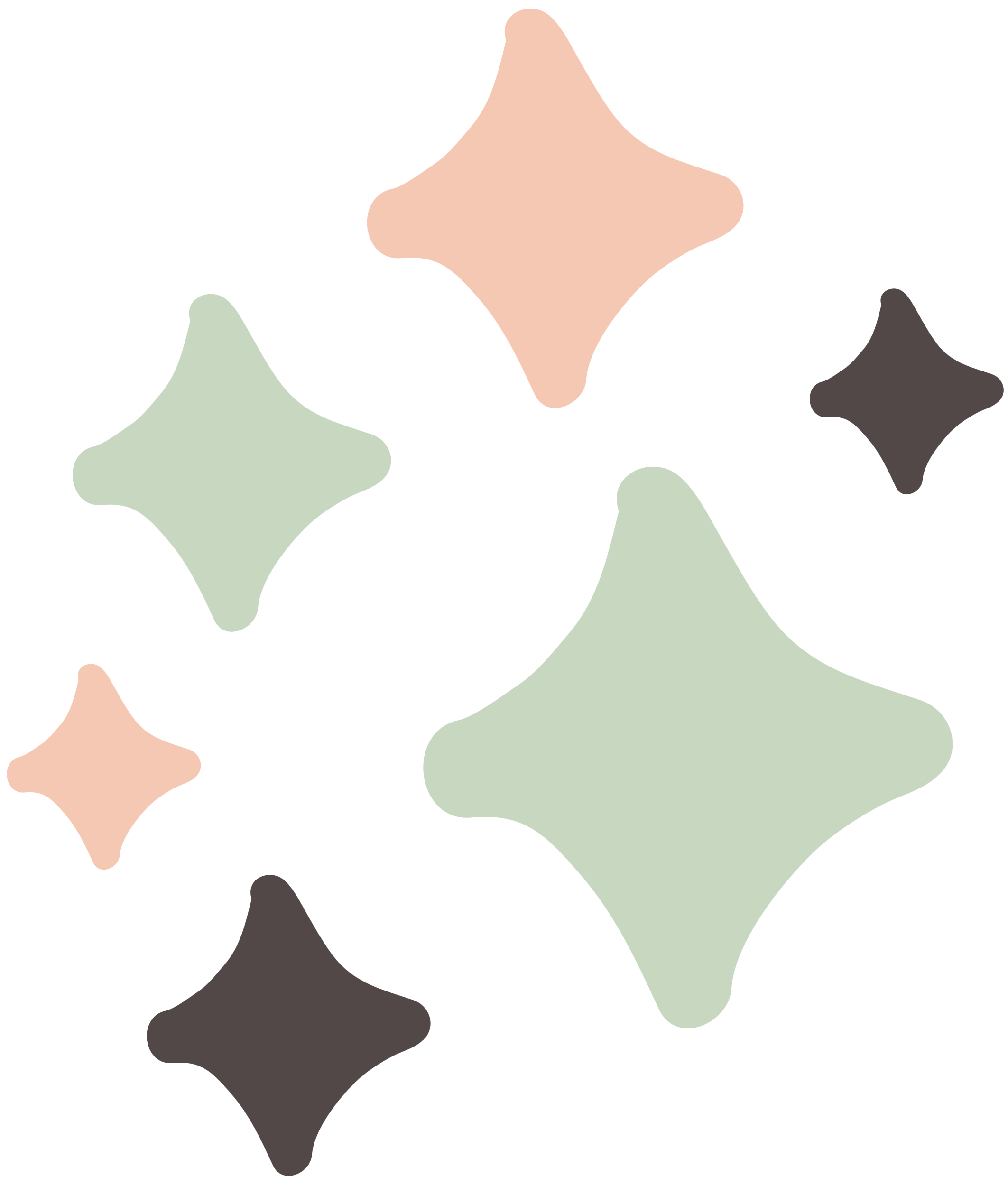 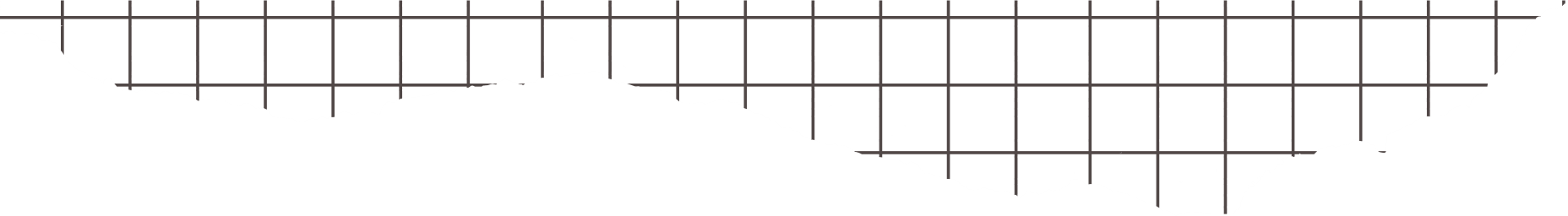 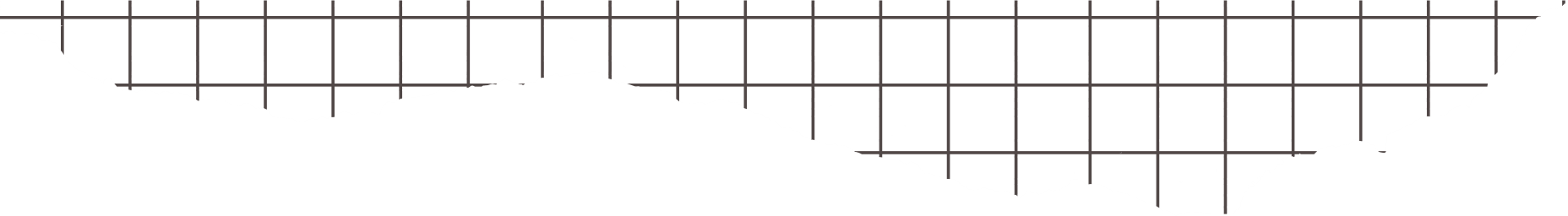 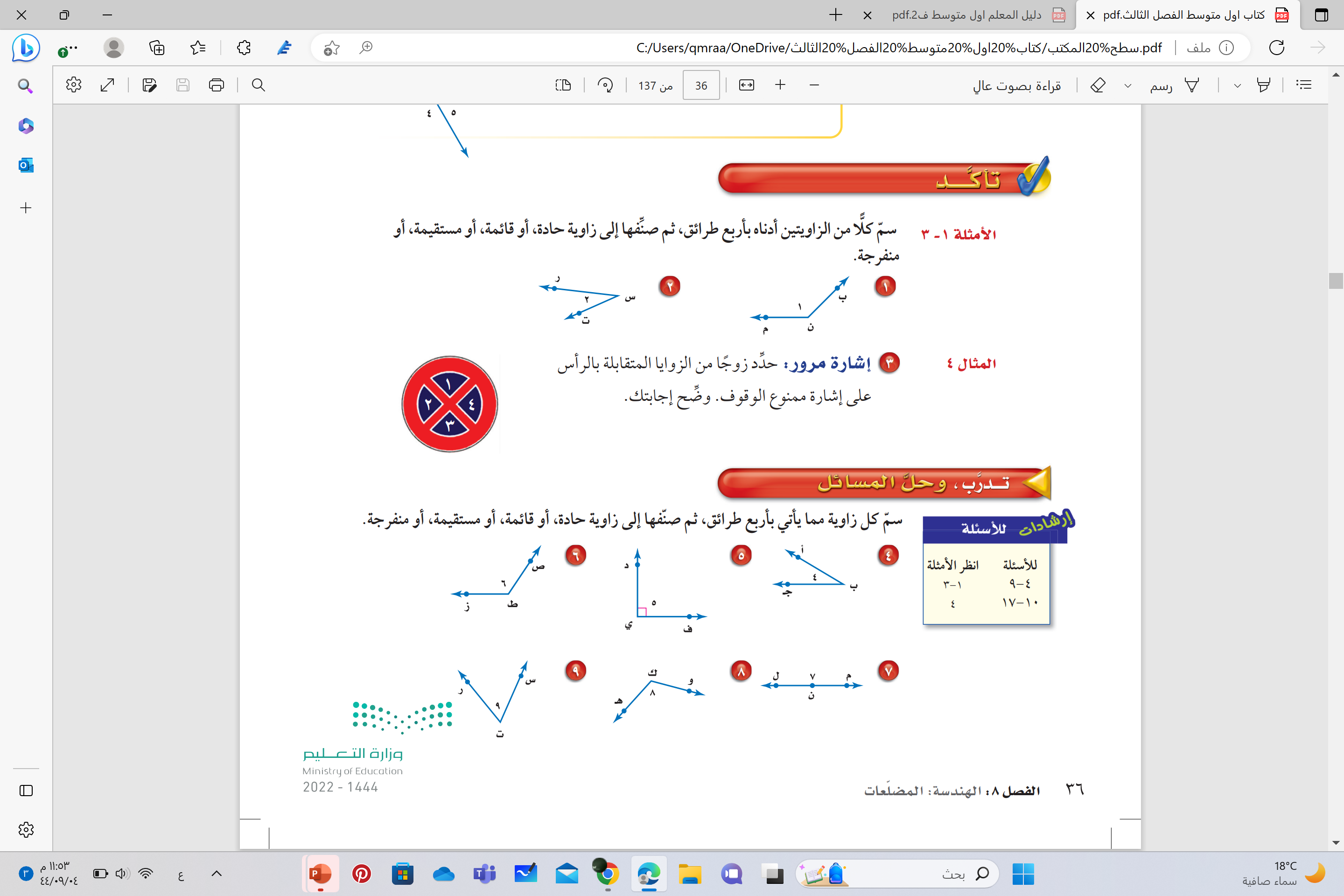 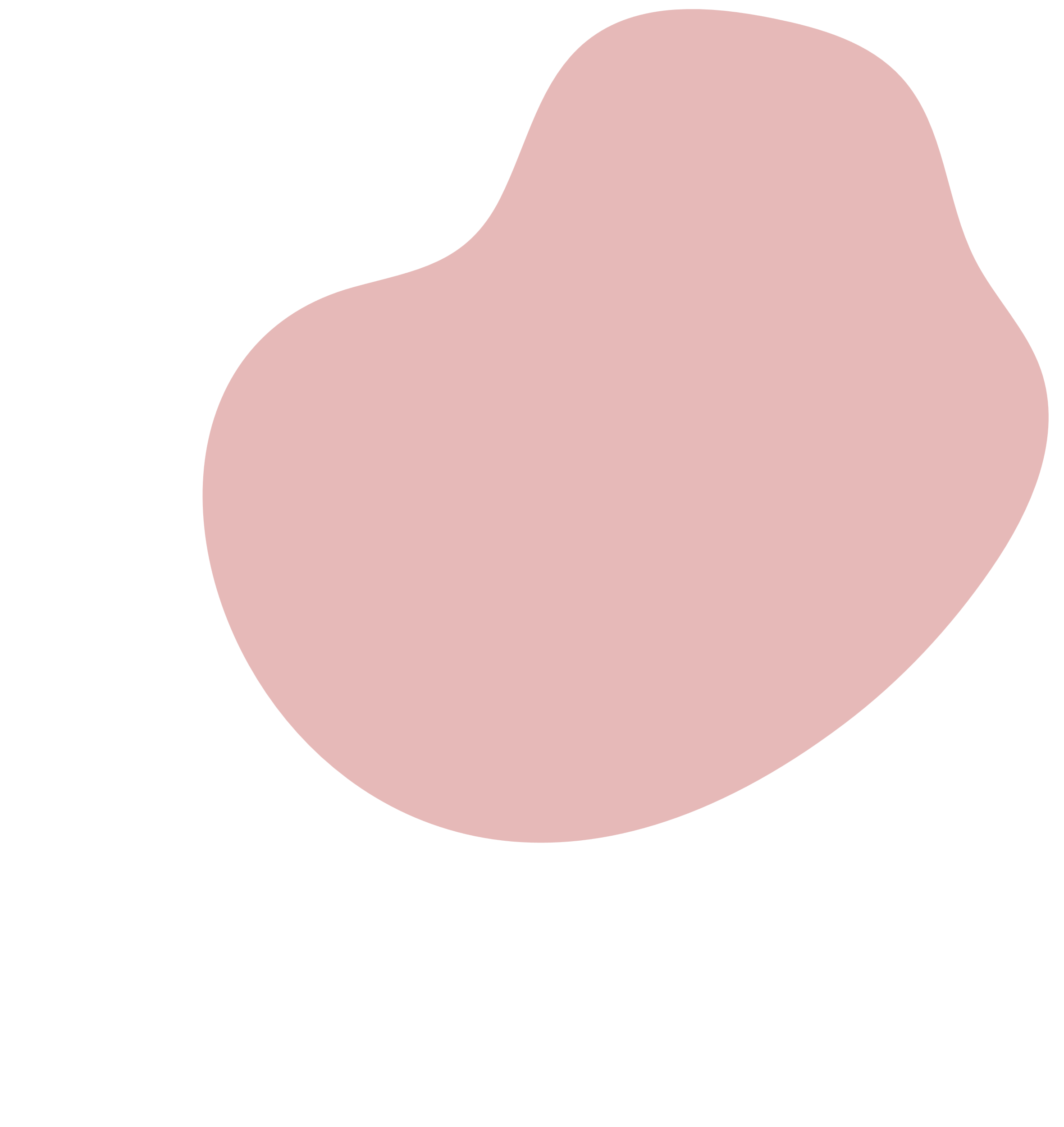 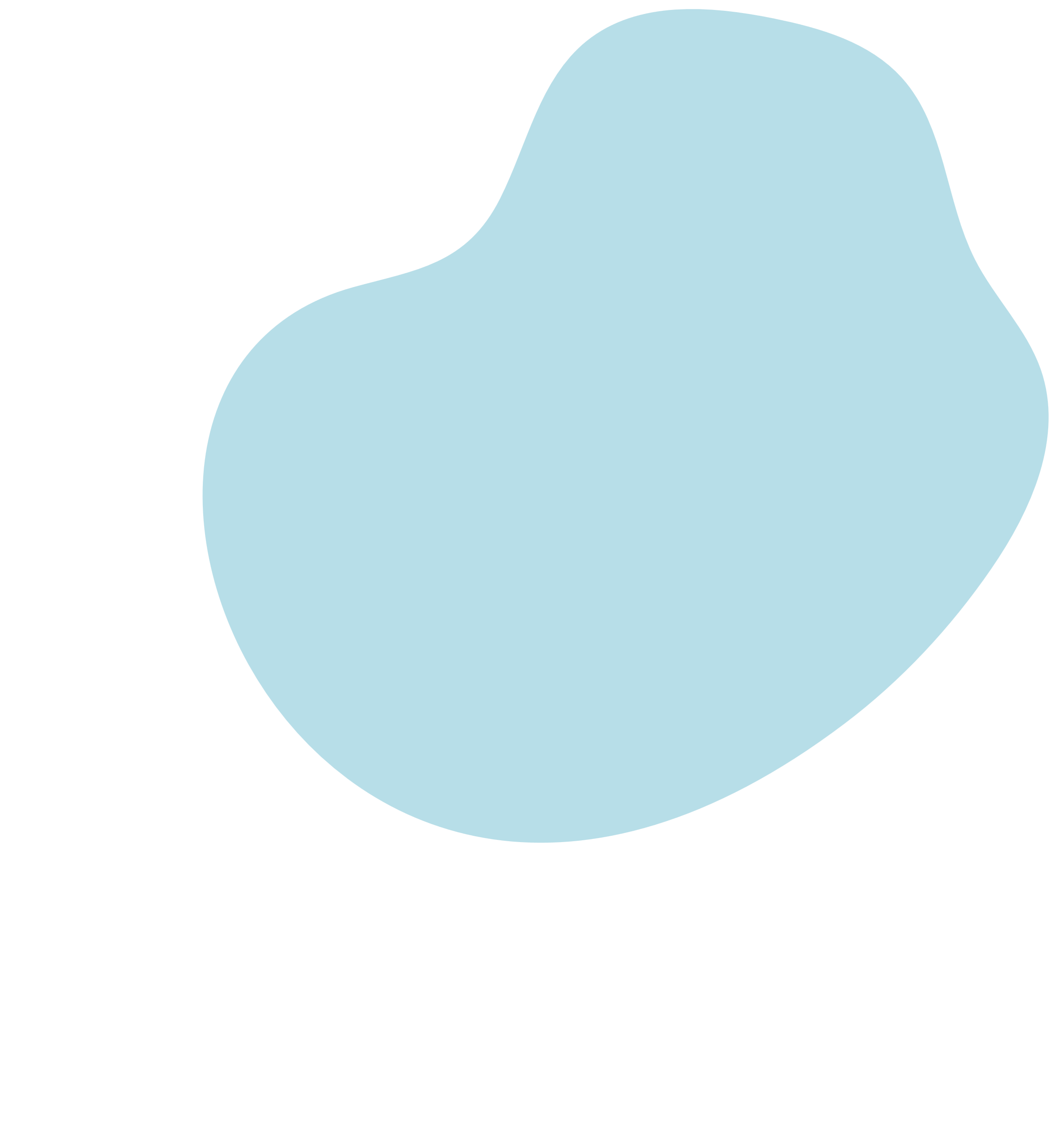 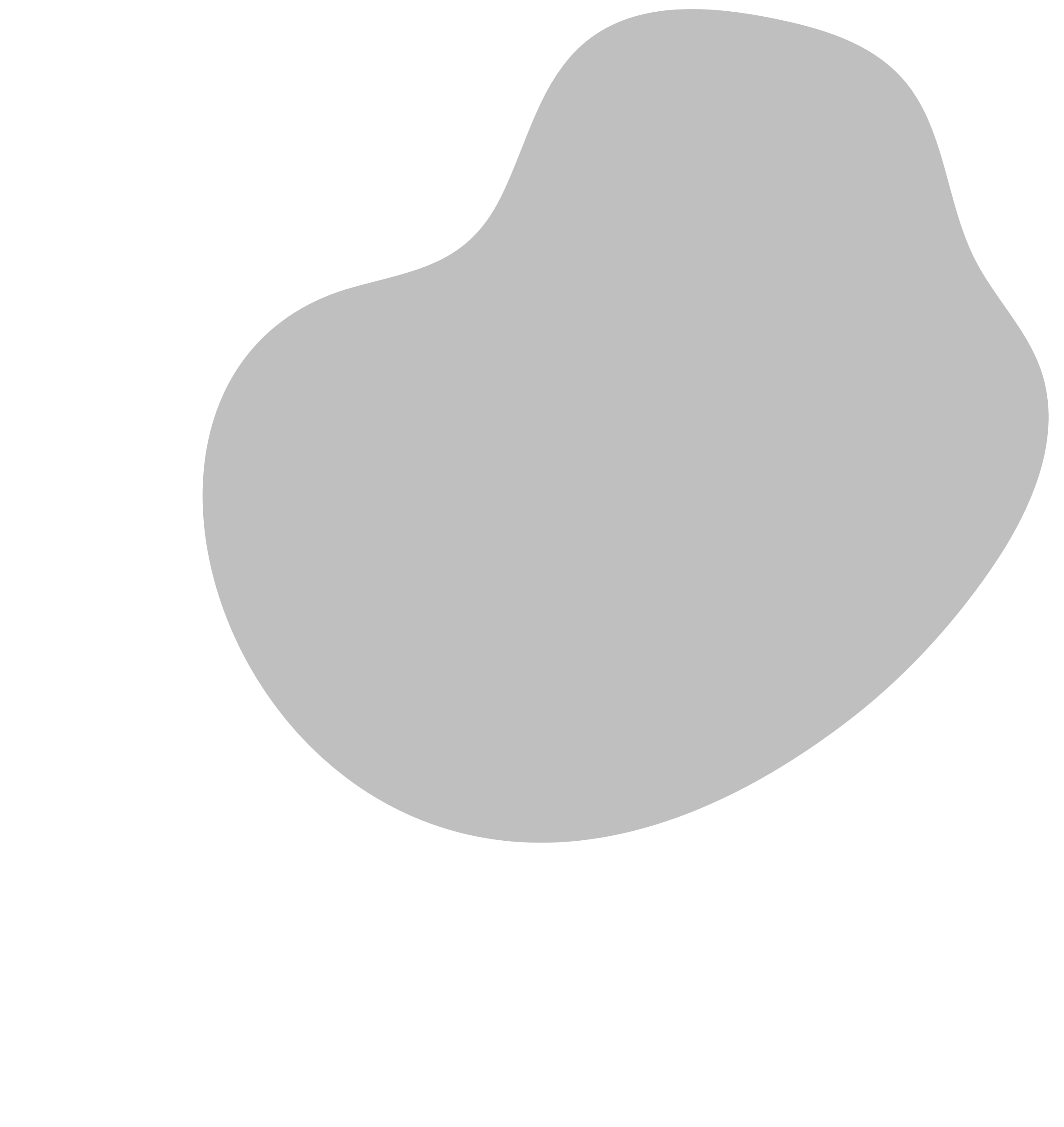 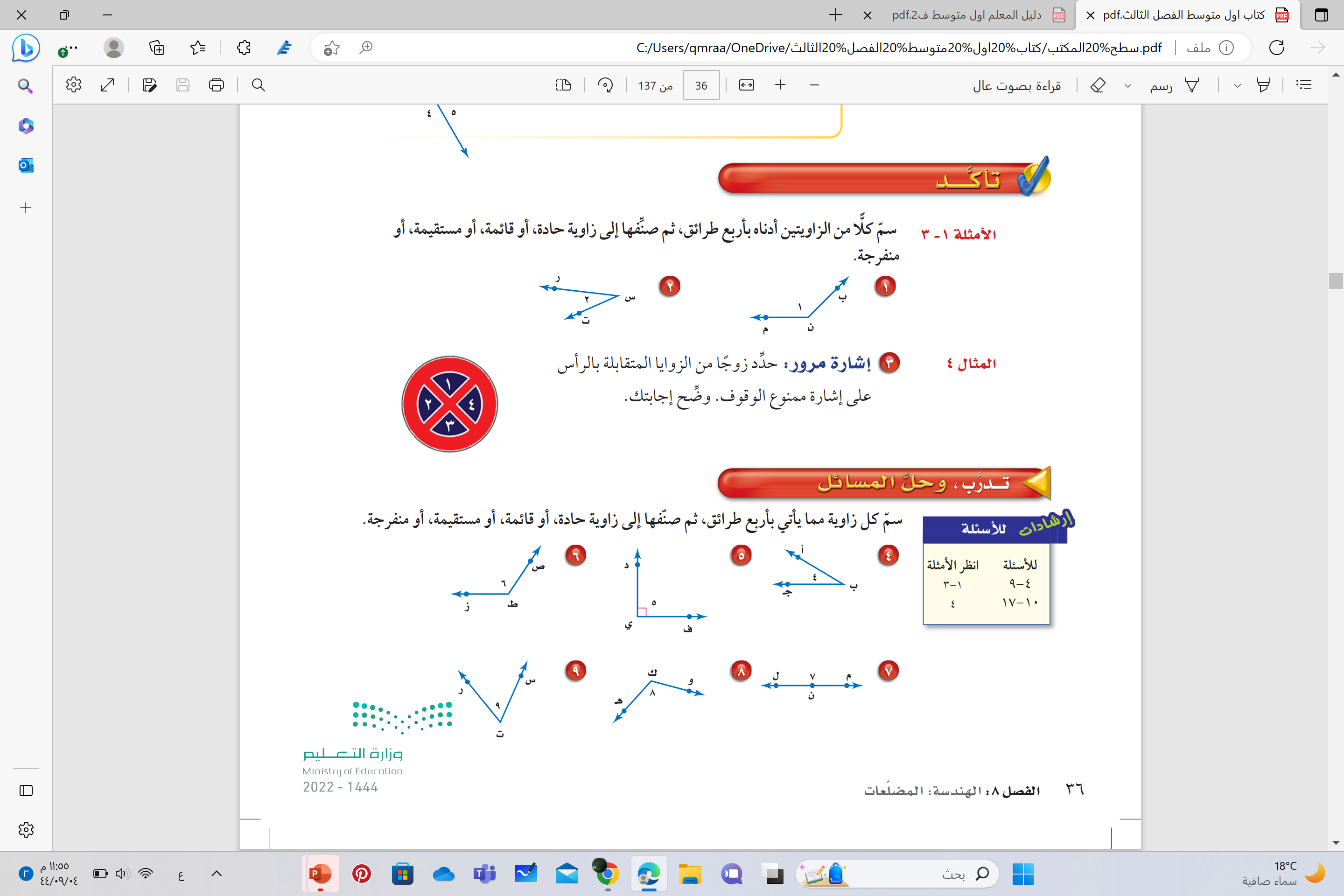 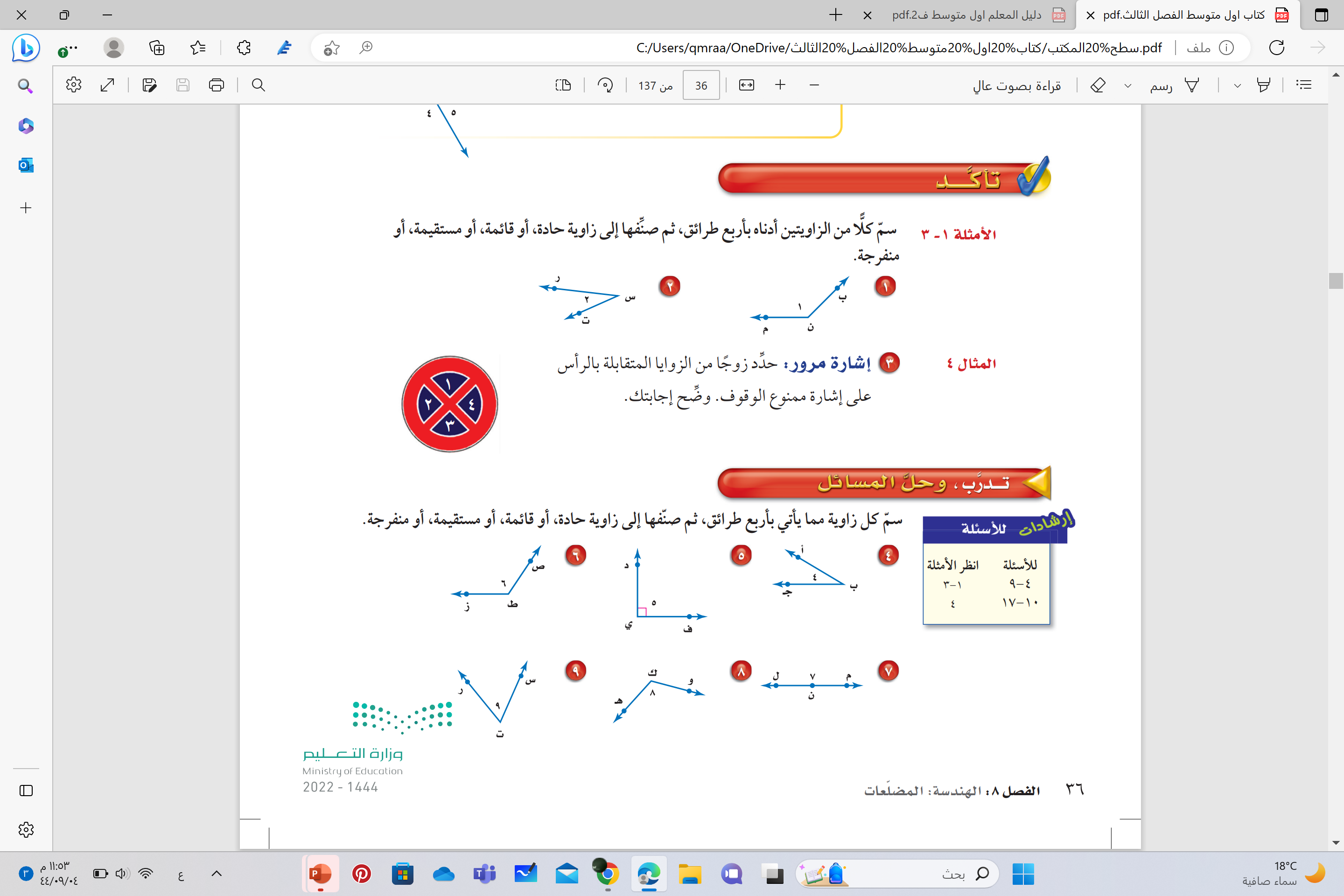 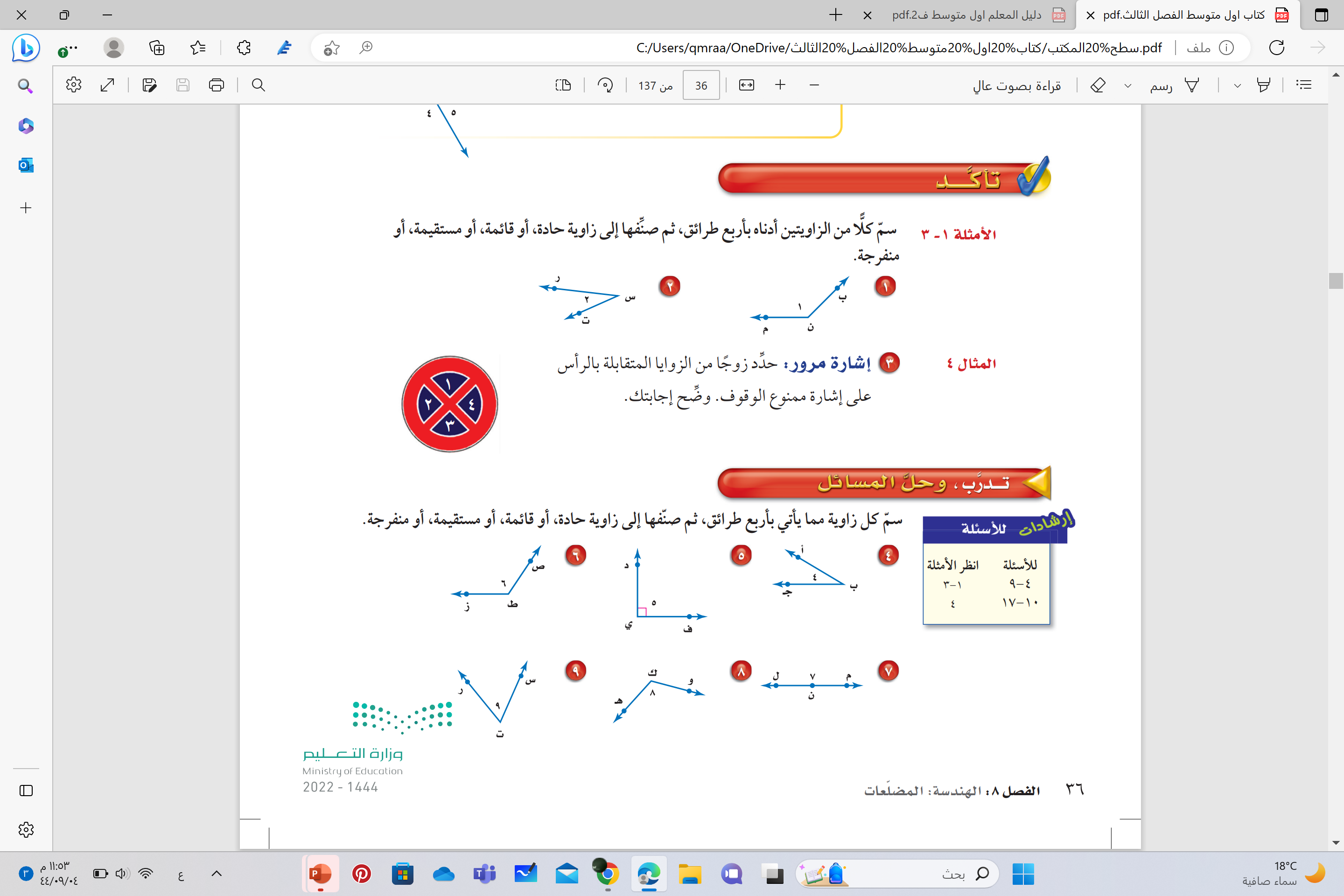 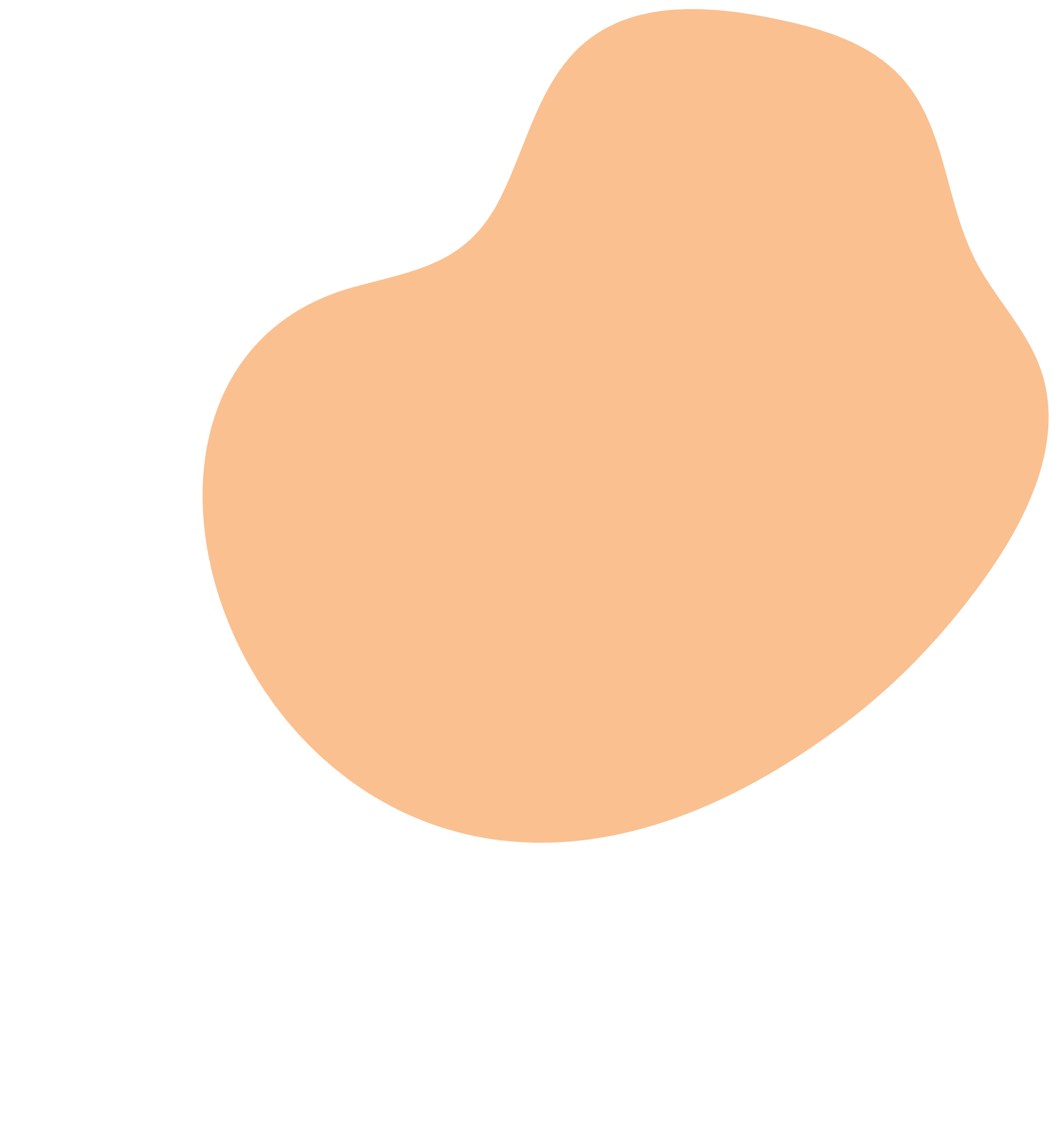 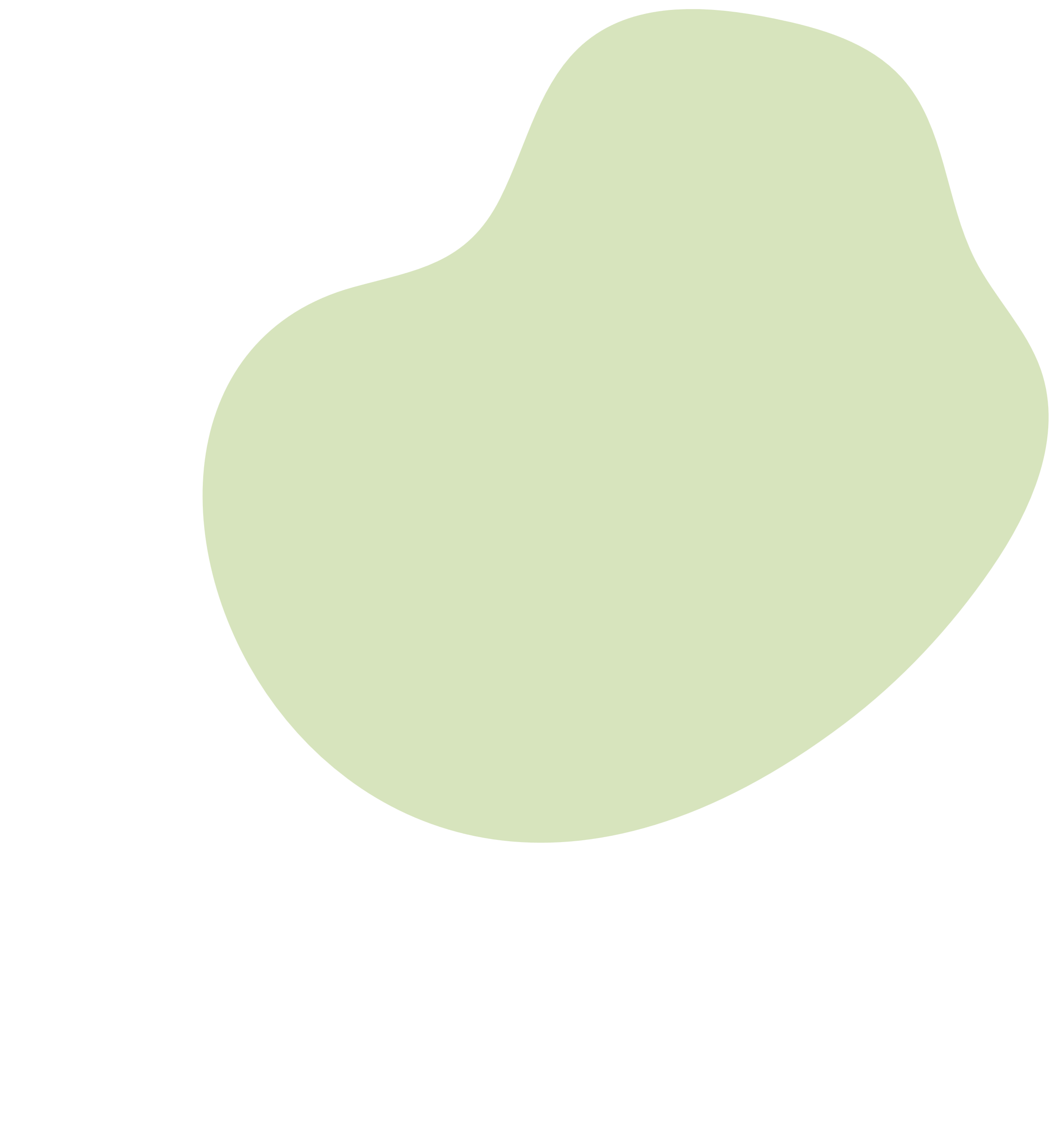 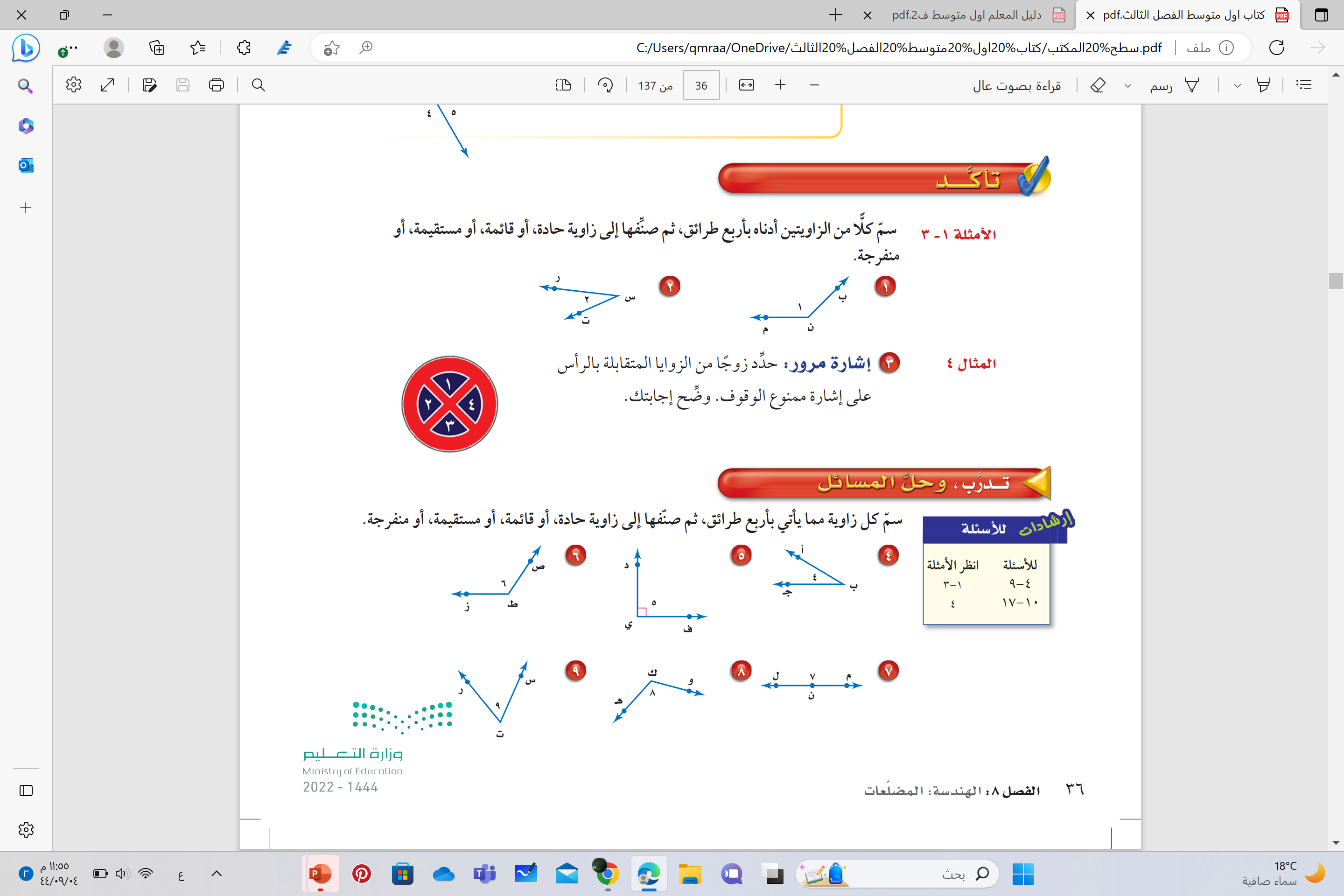 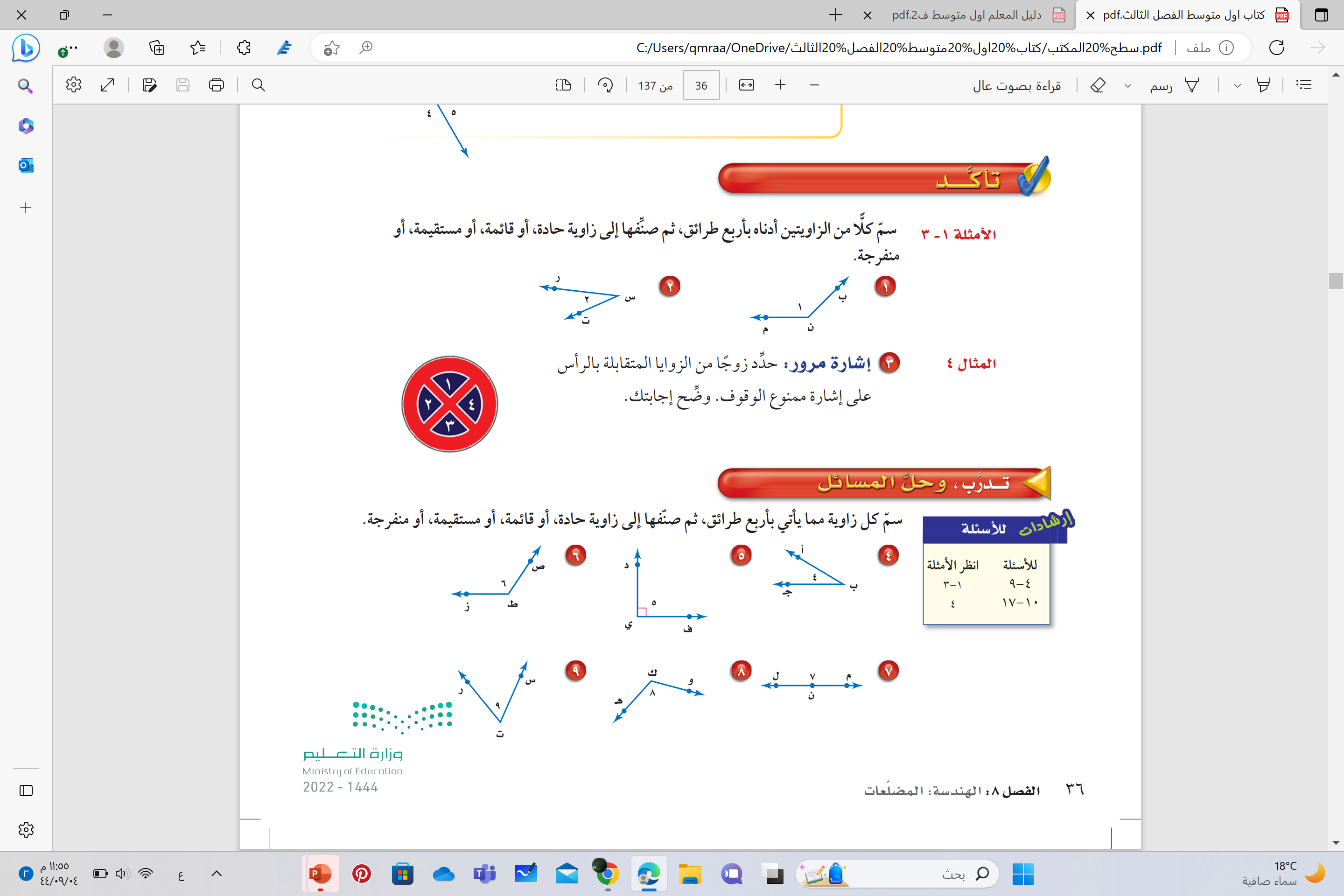 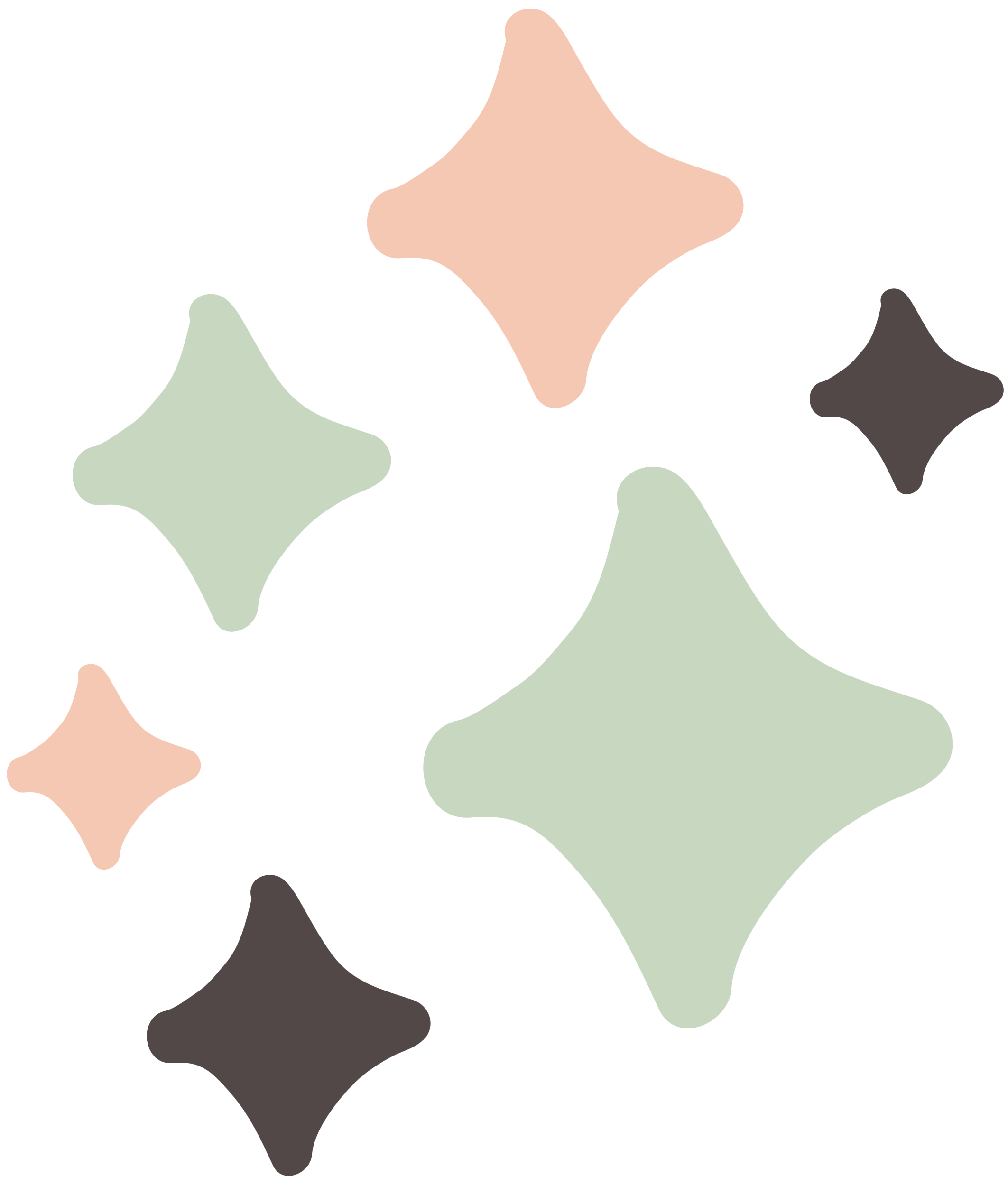 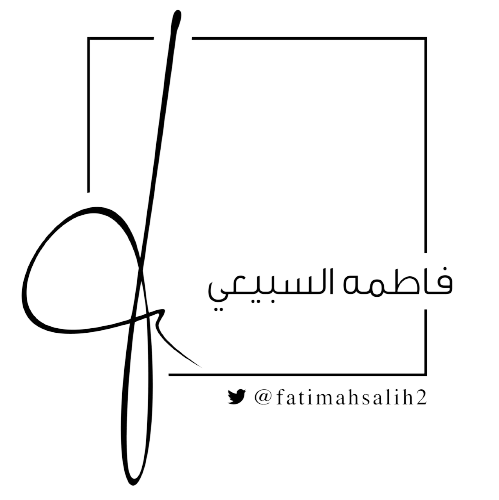 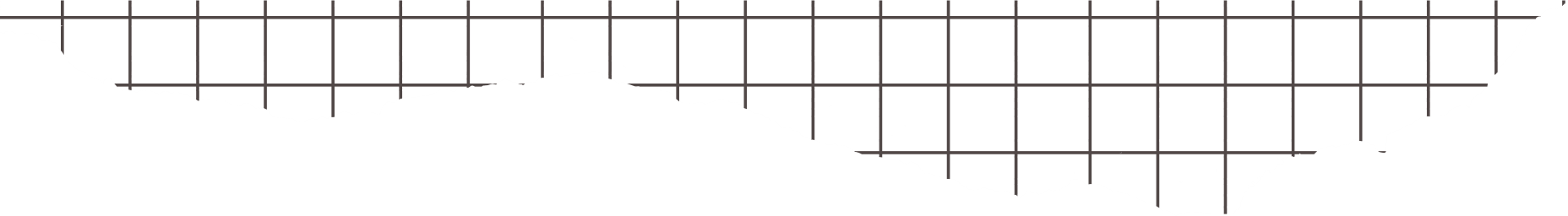 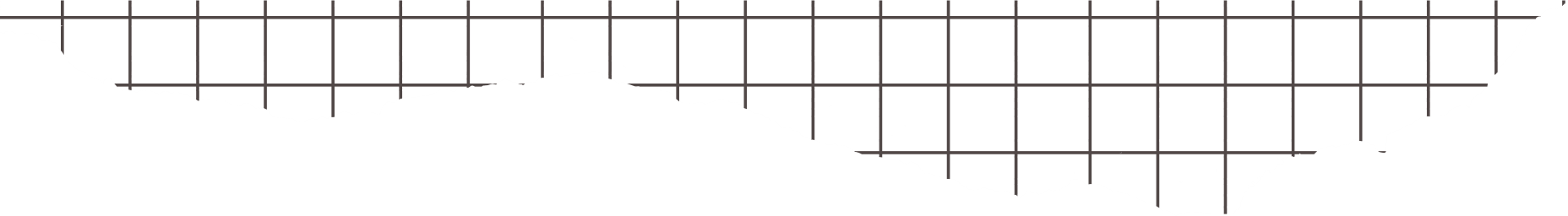 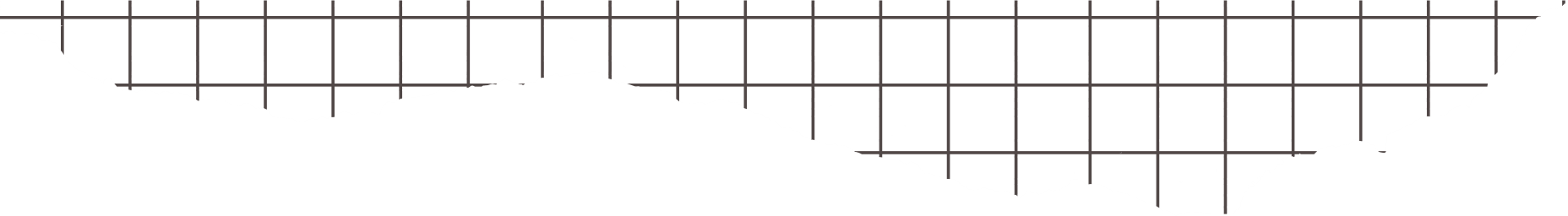 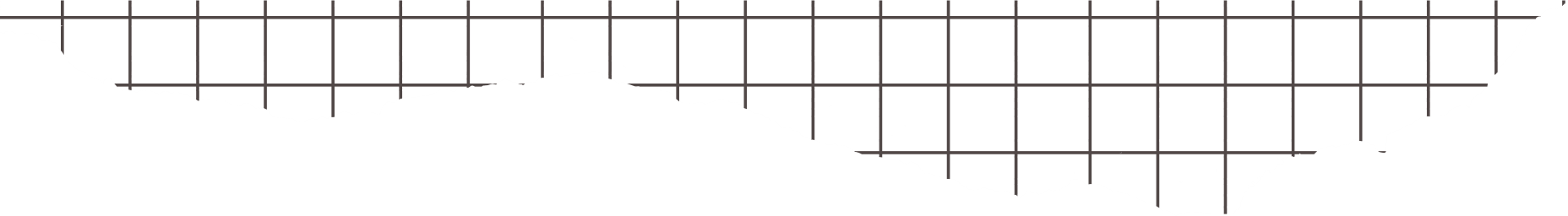 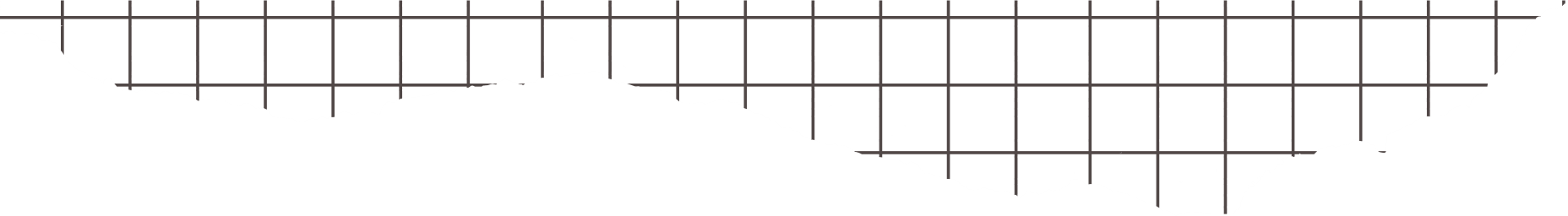 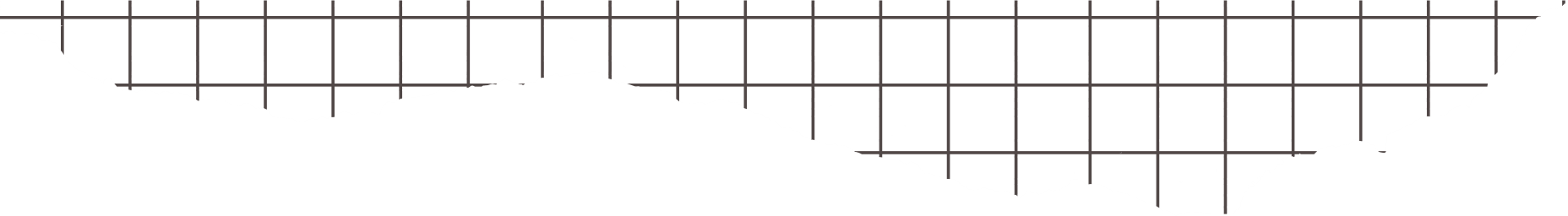 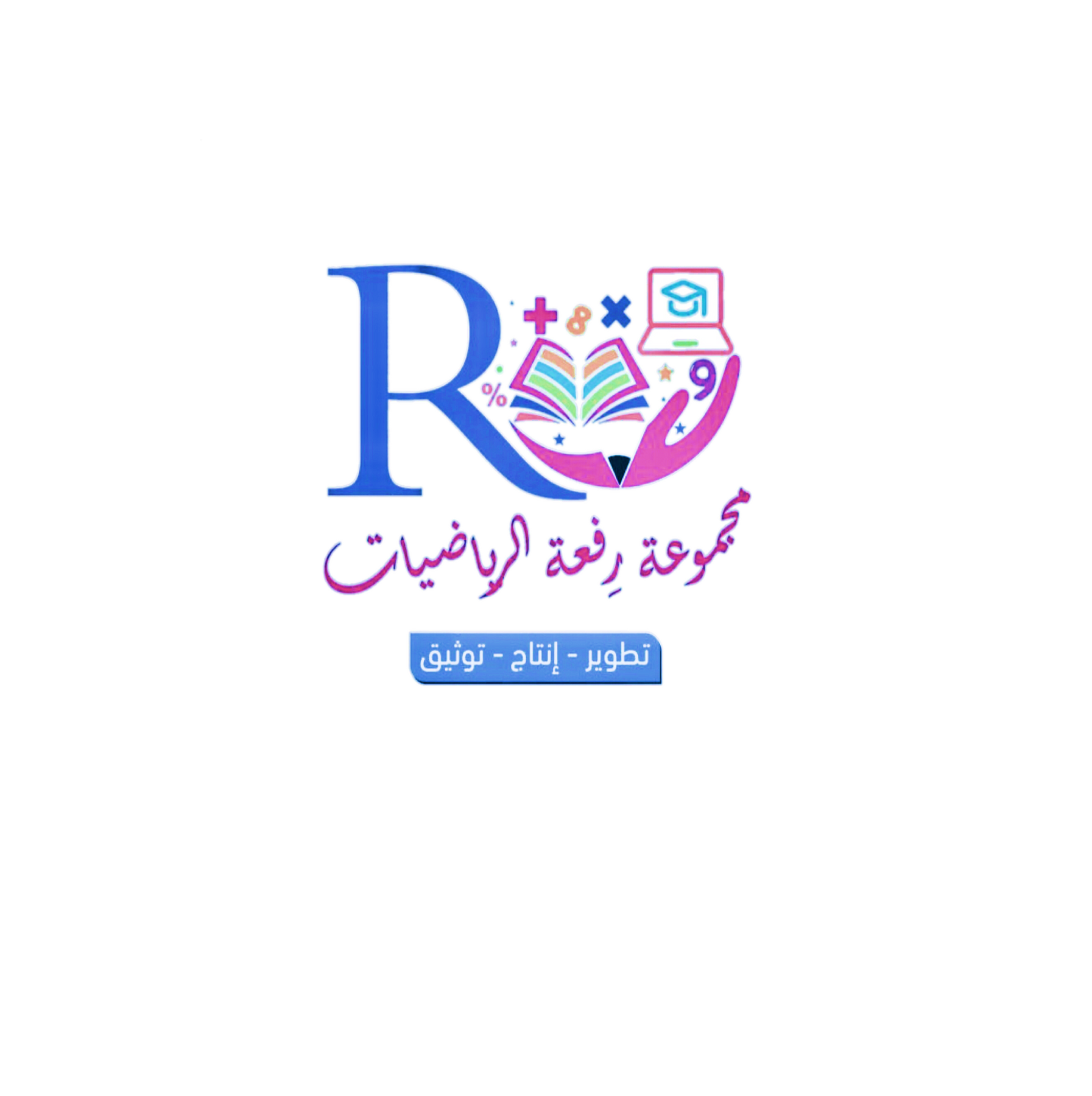 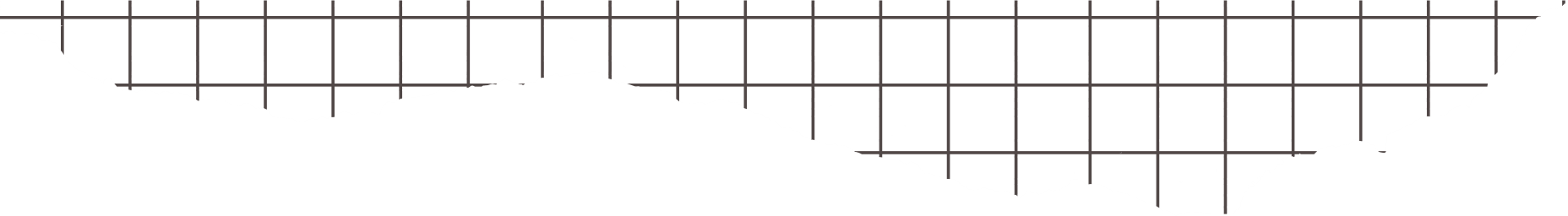 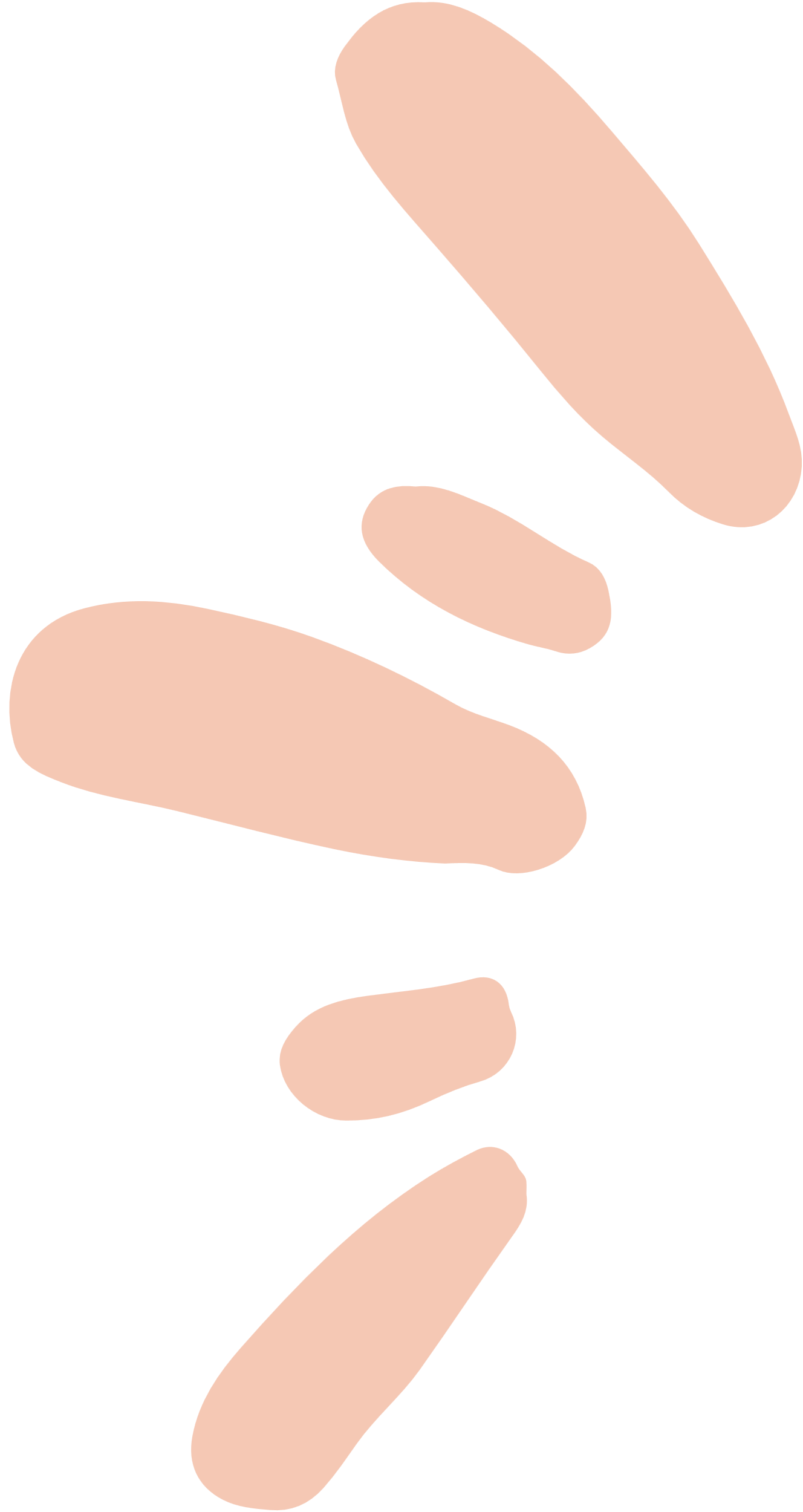 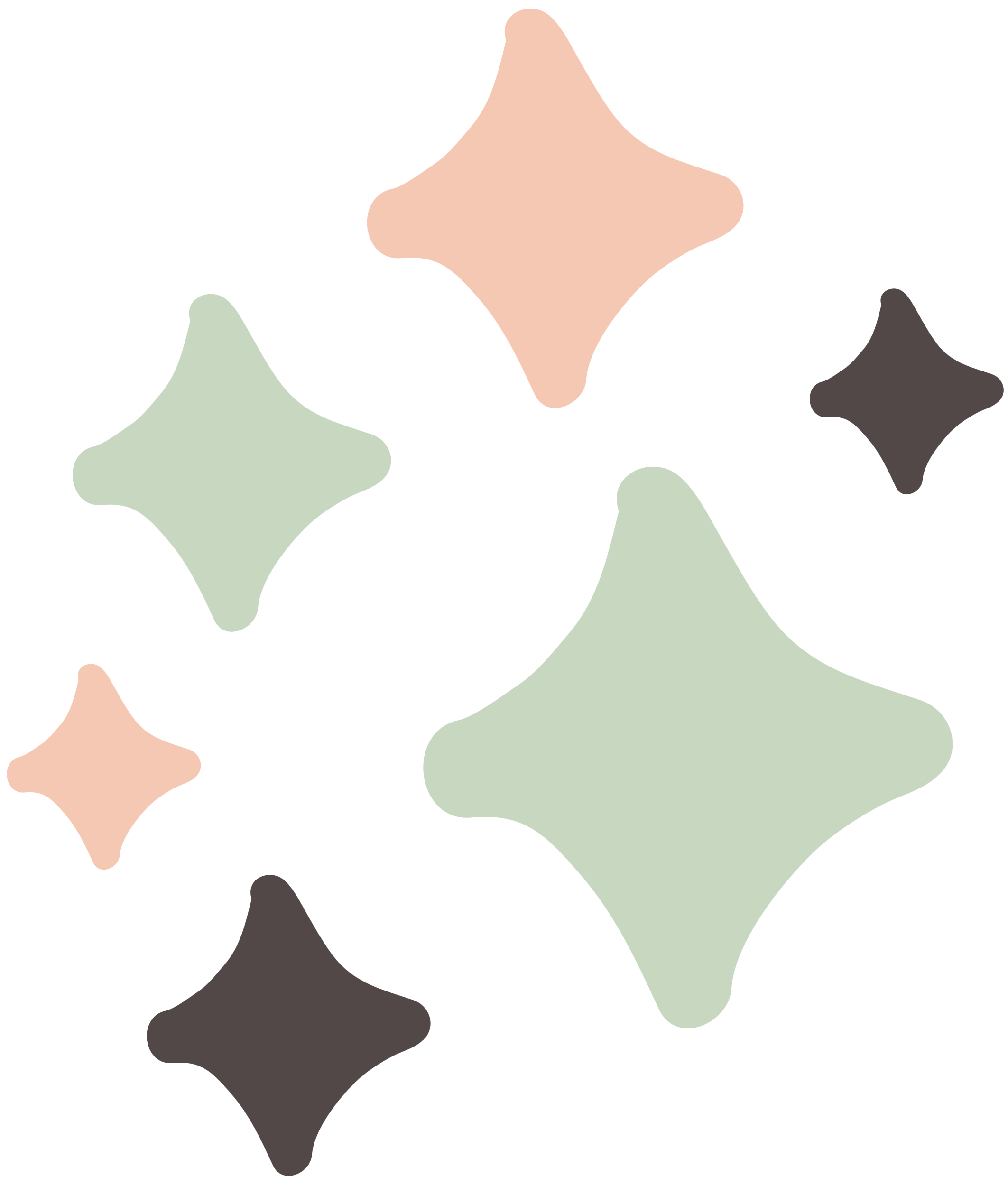 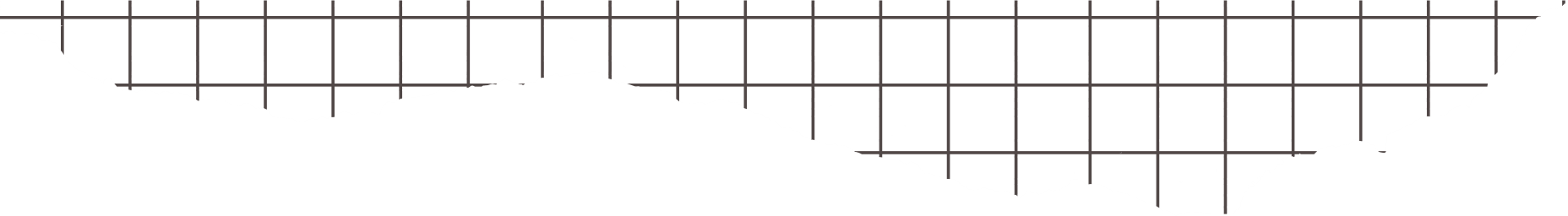 التعلم فردي
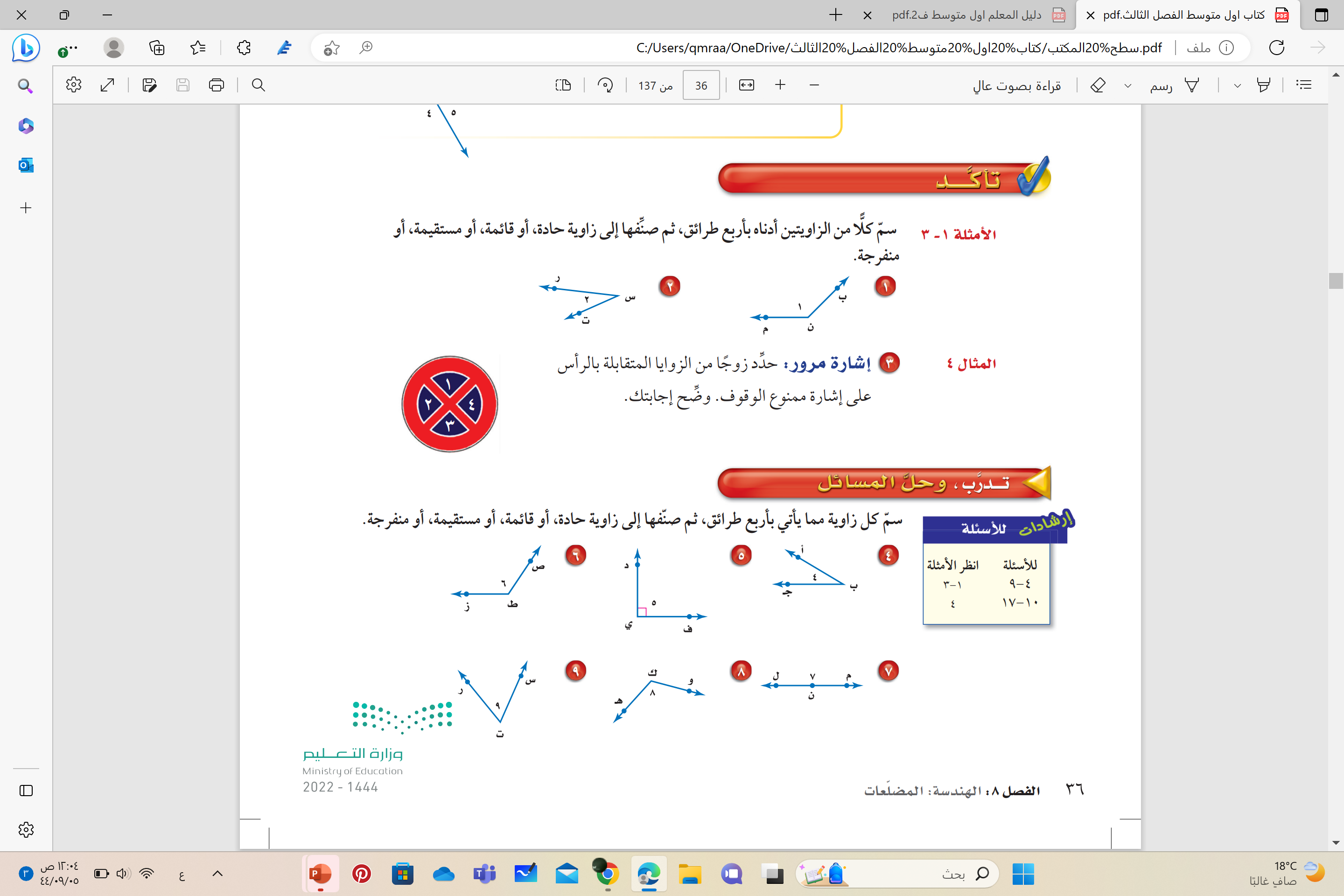 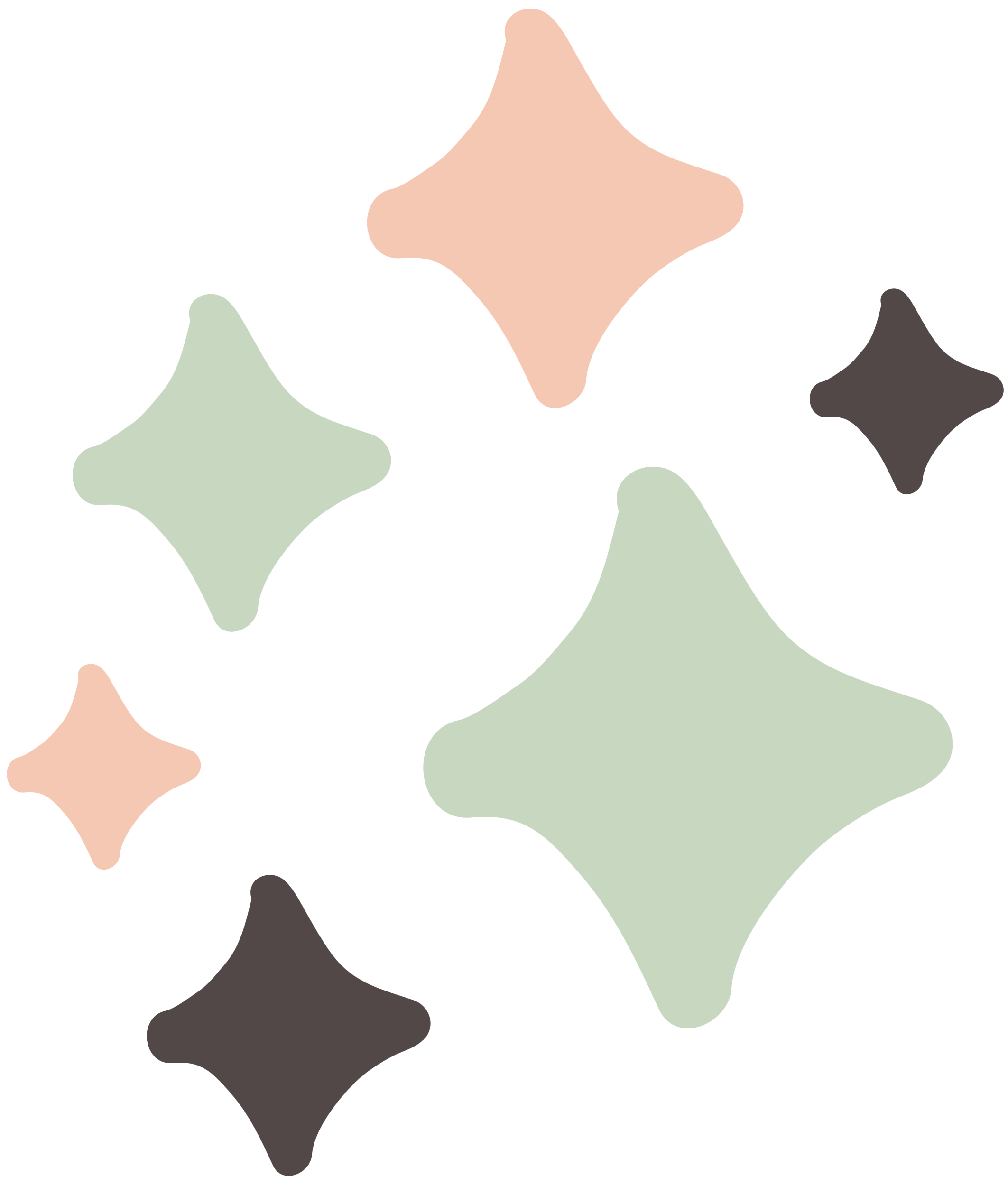 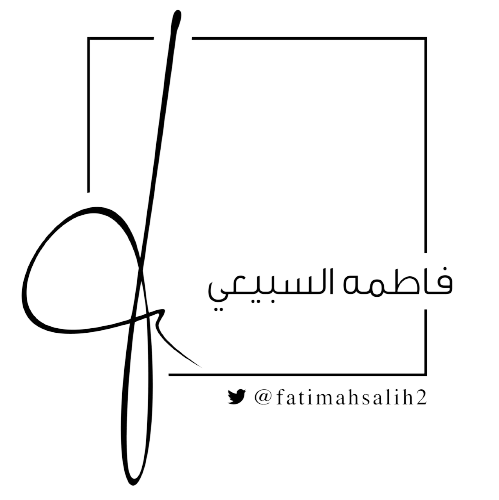 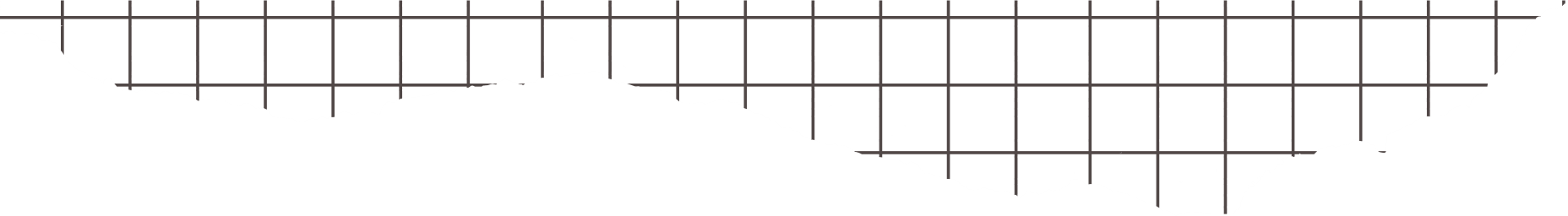 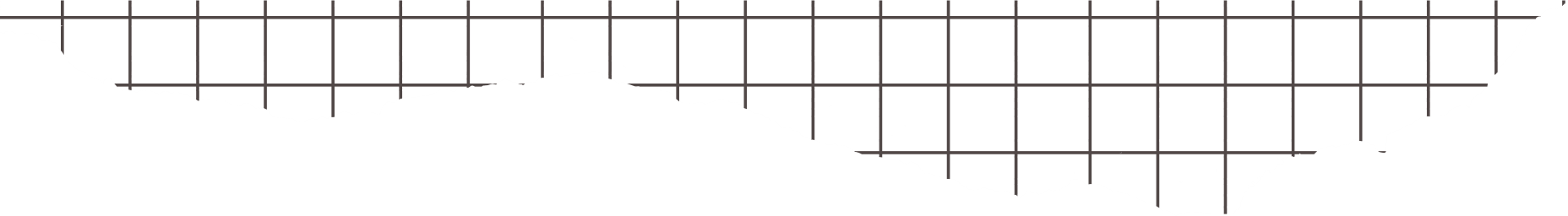 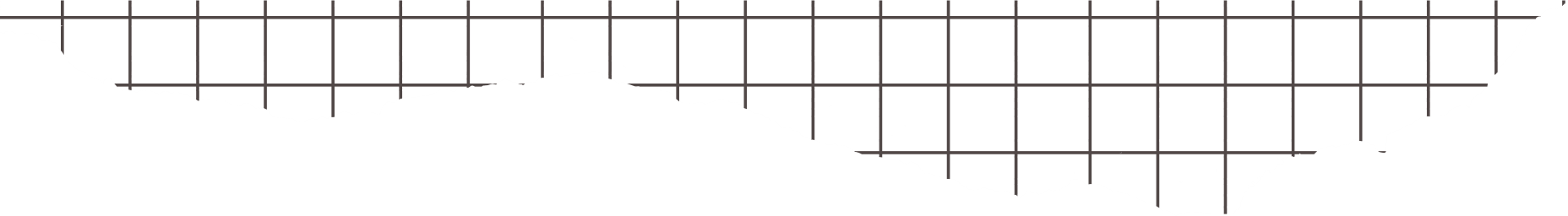 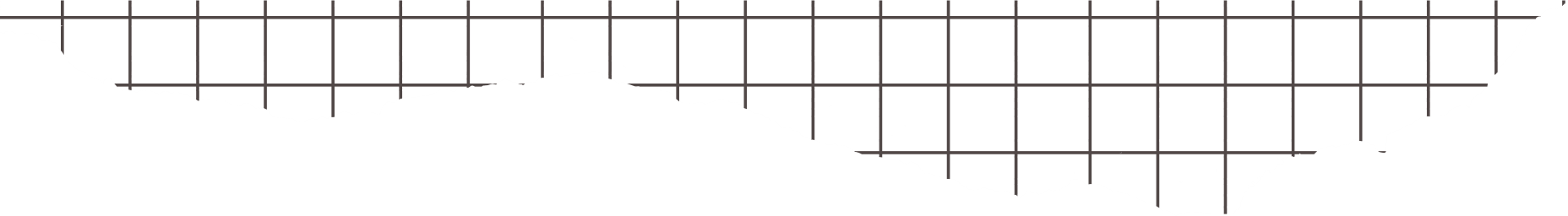 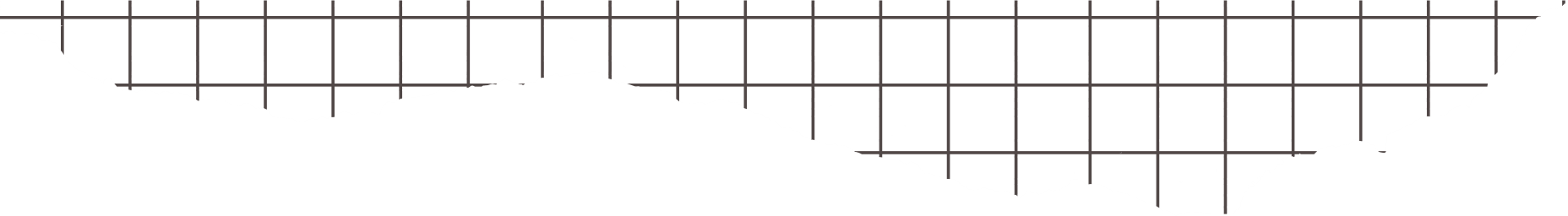 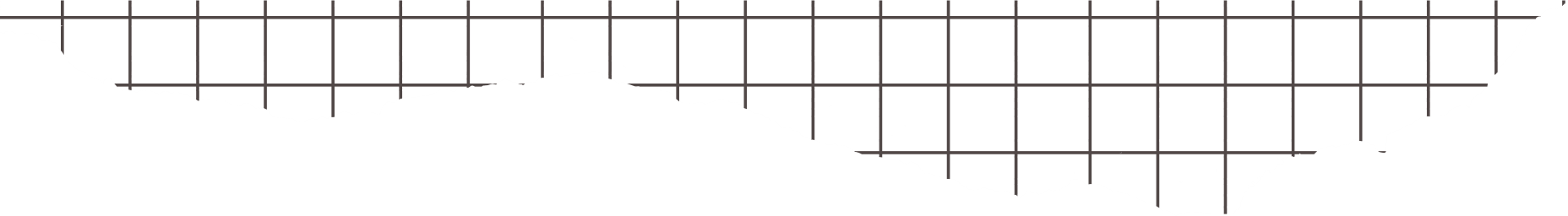 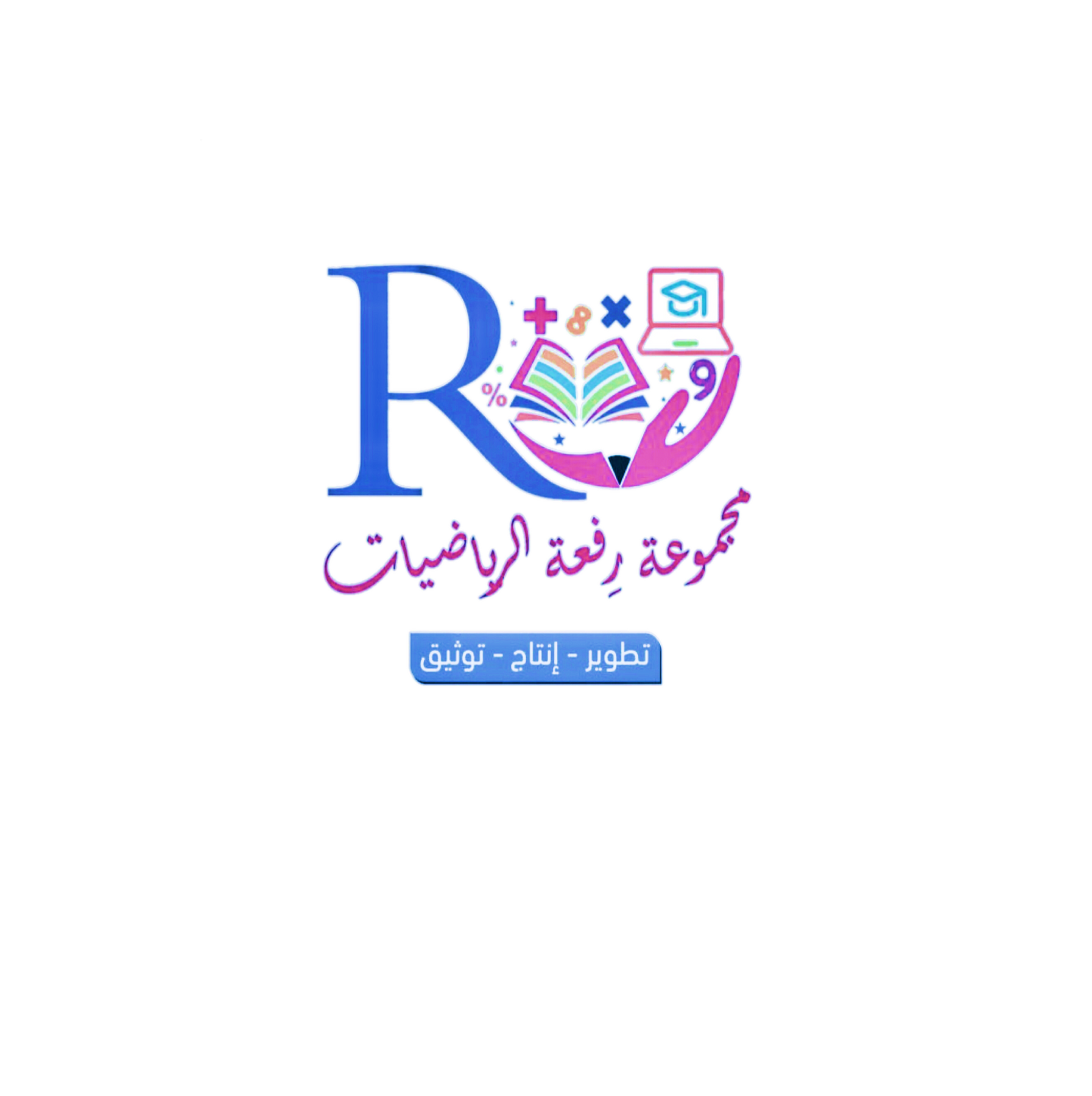 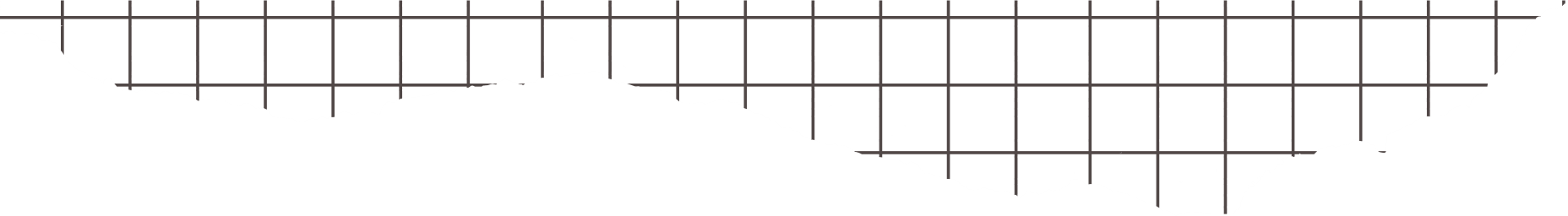 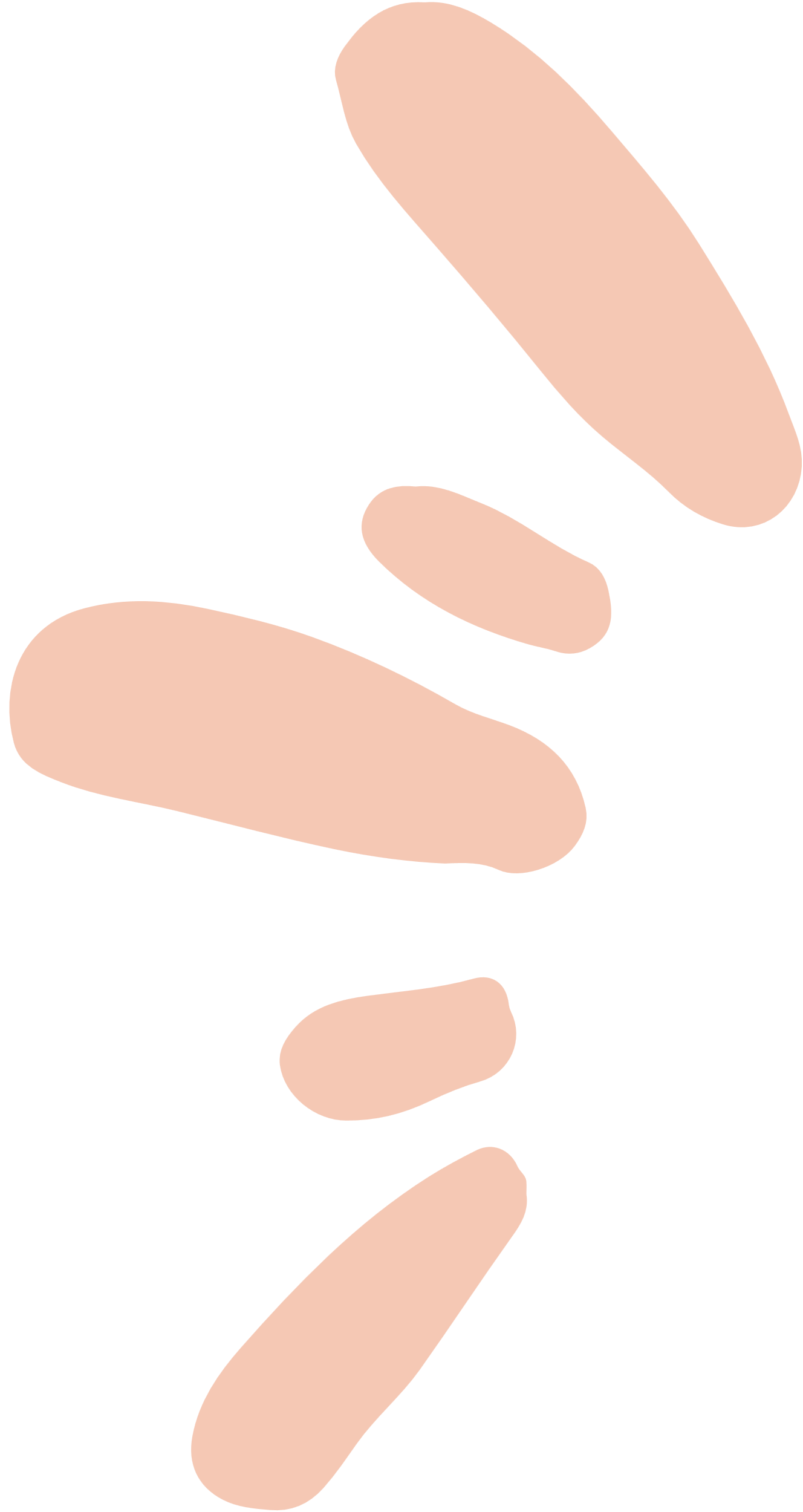 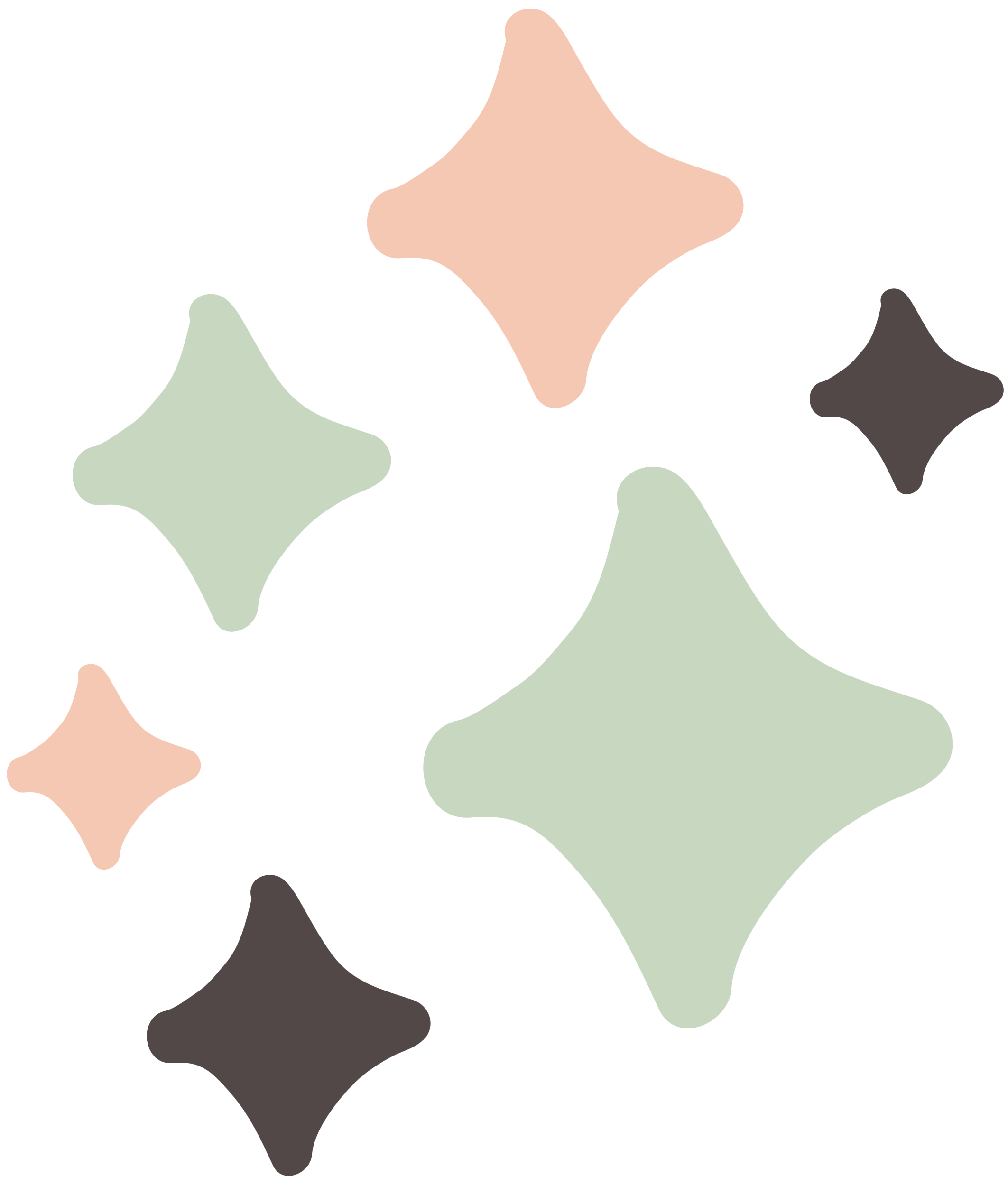 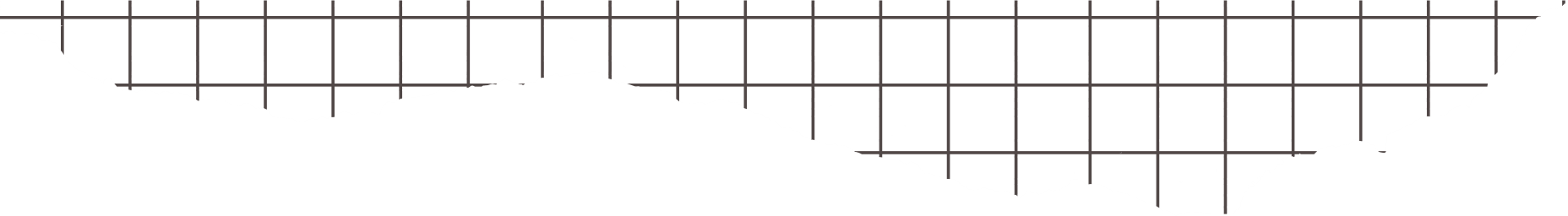 التعلم تعاوني
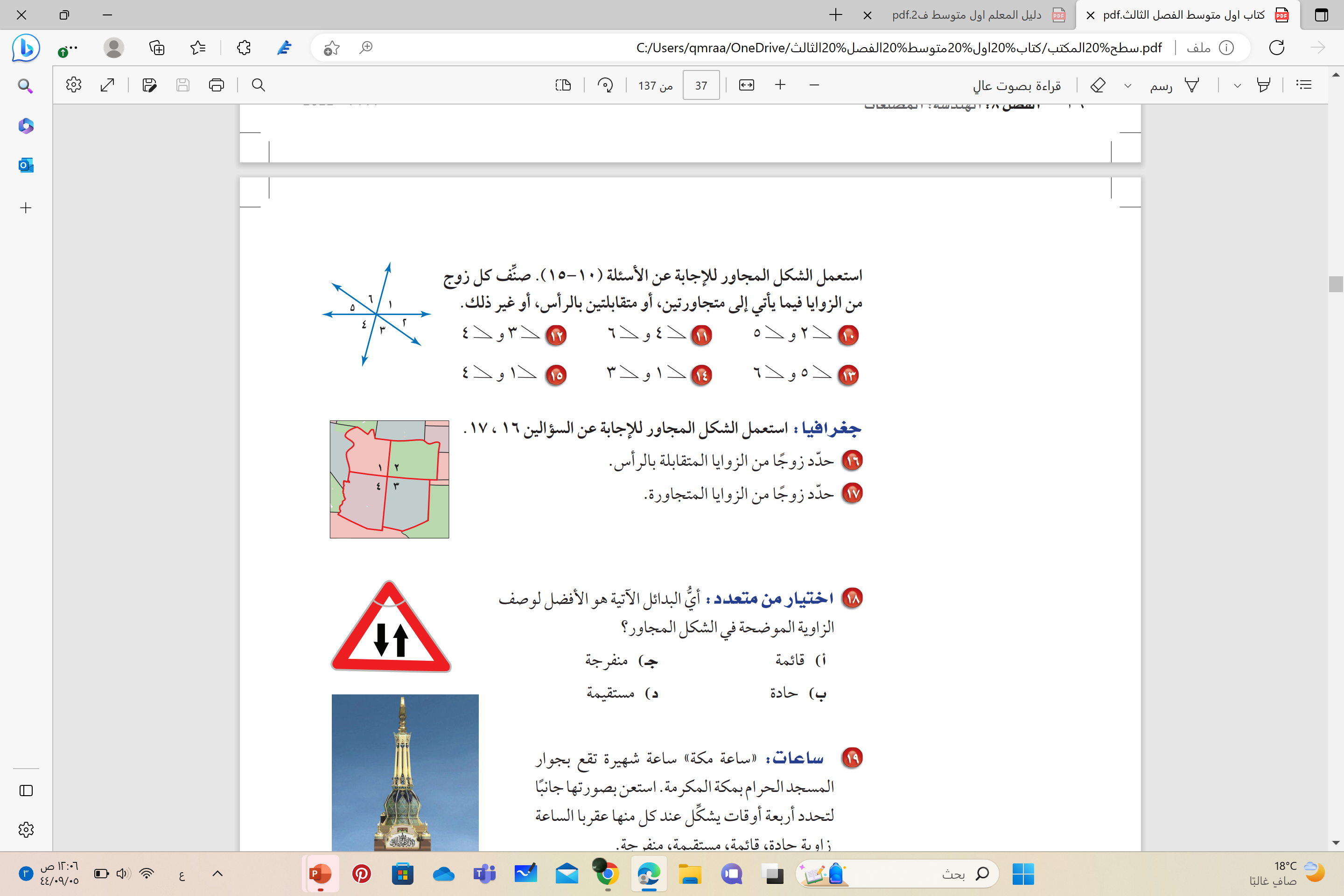 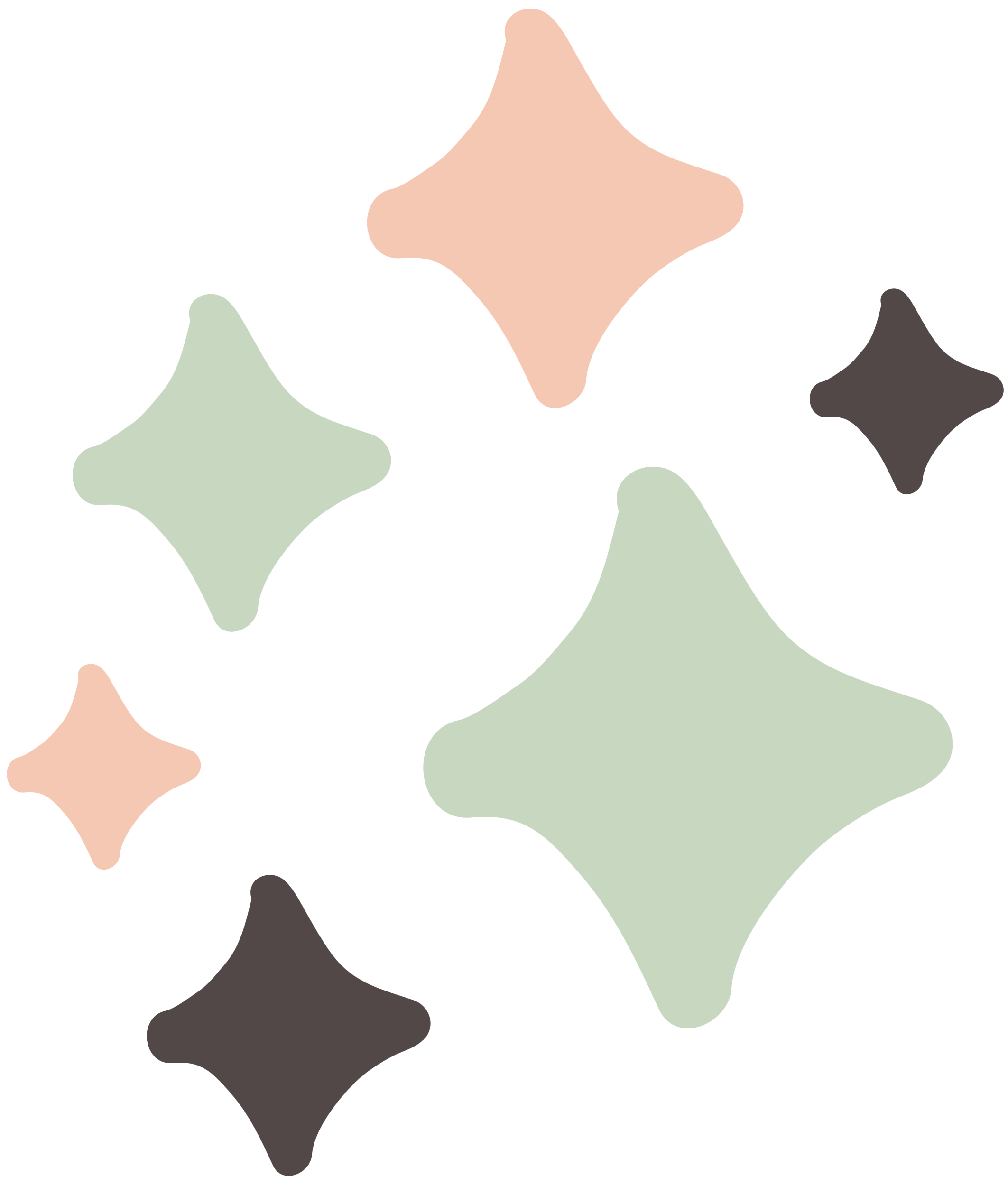 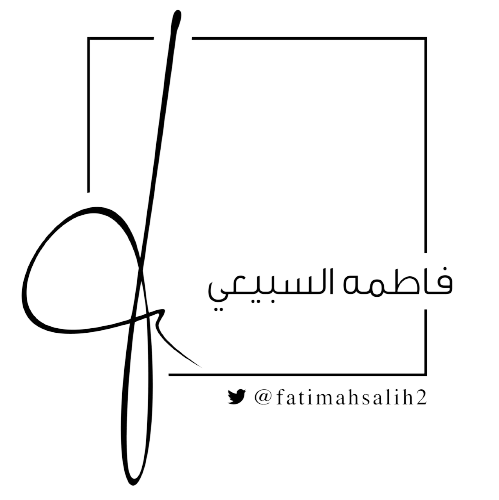 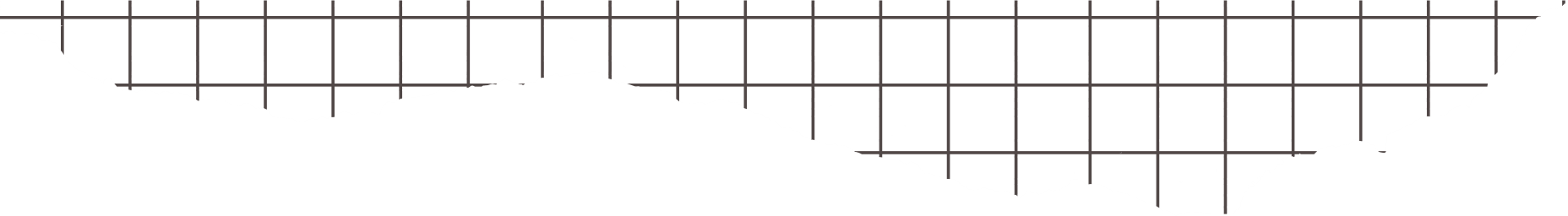 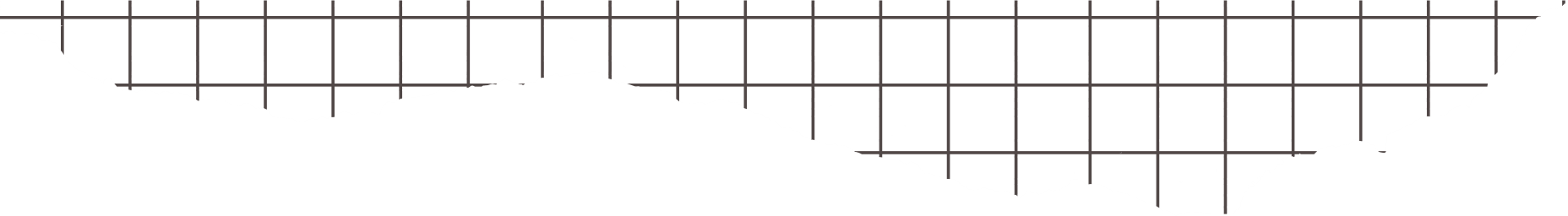 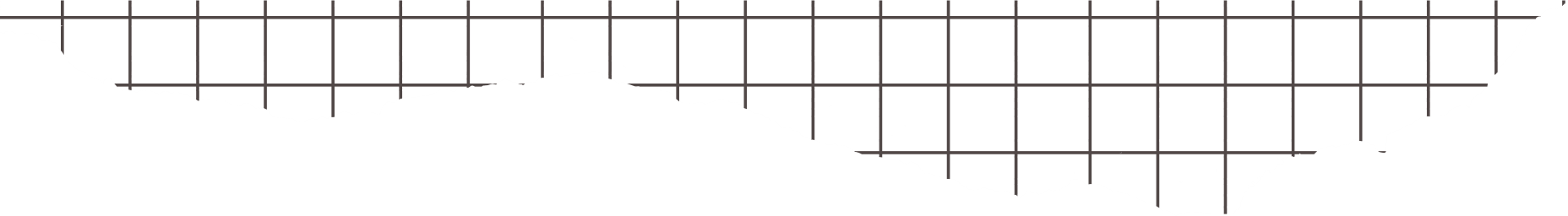 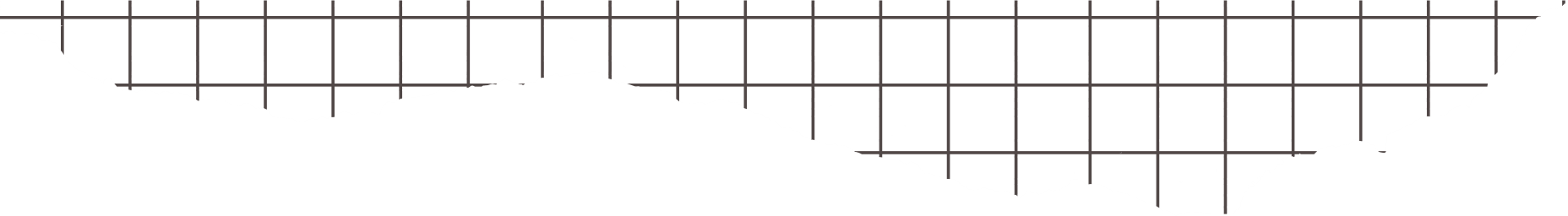 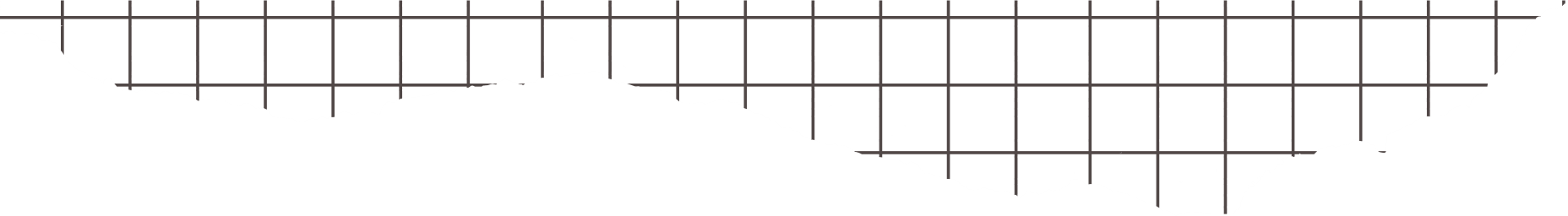 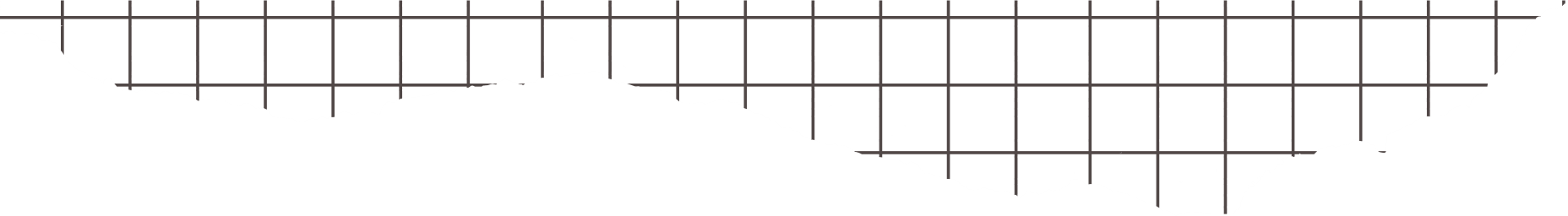 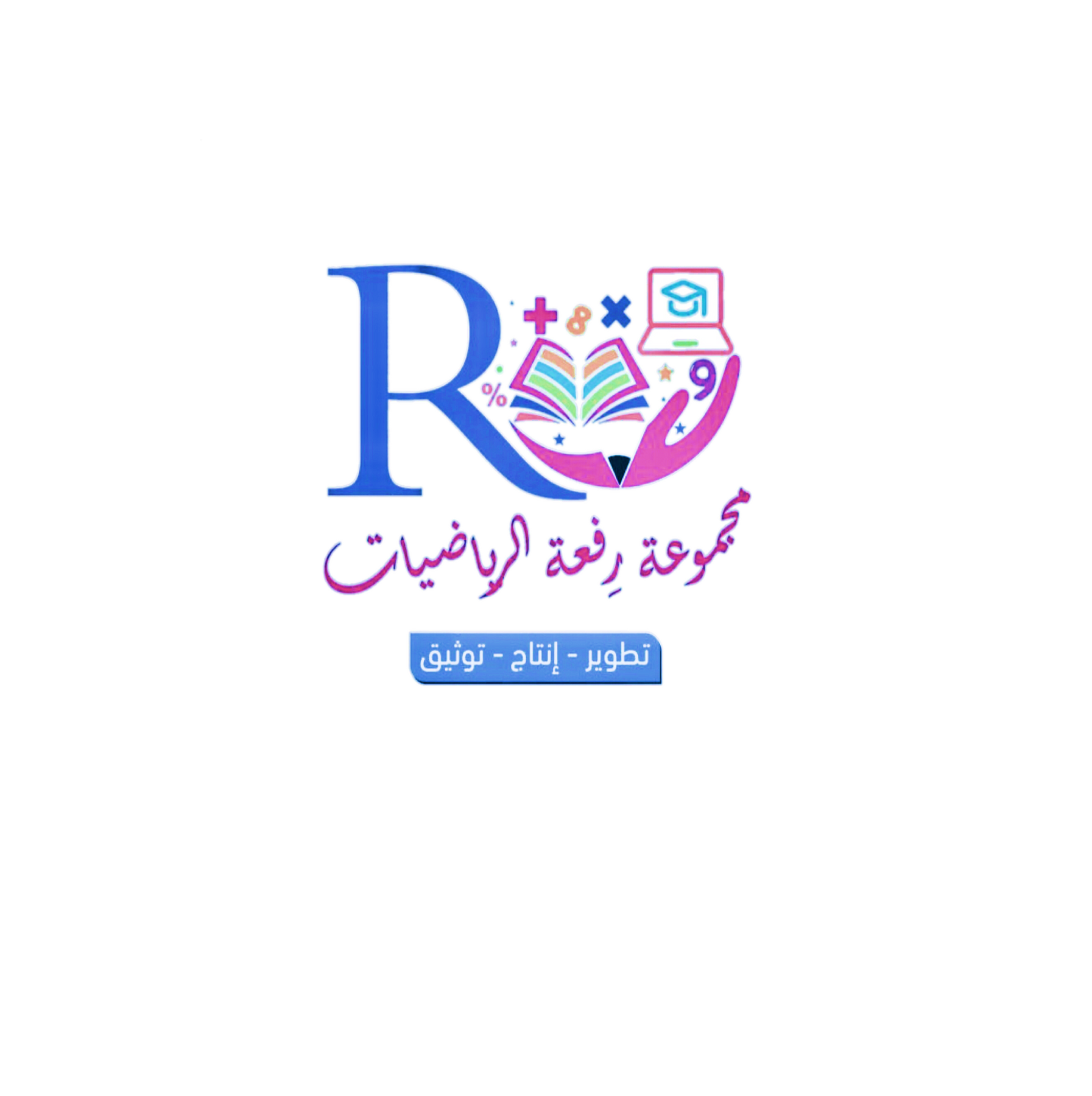 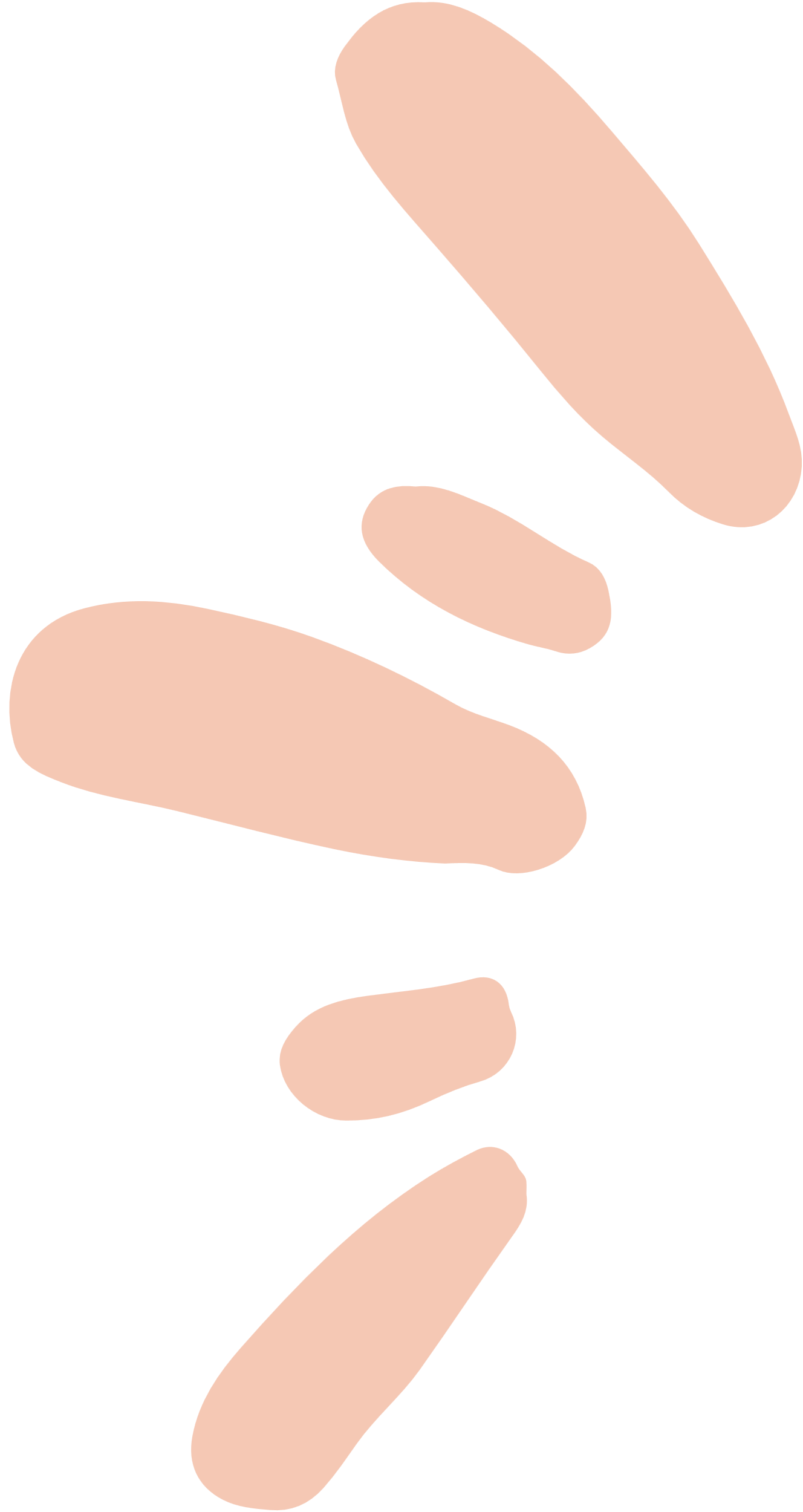 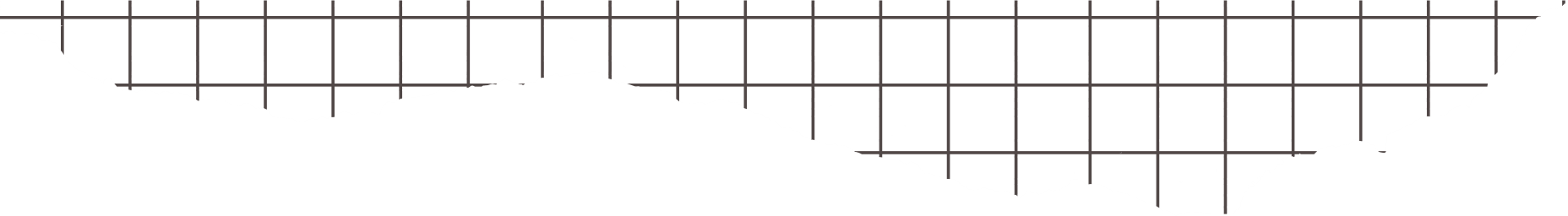 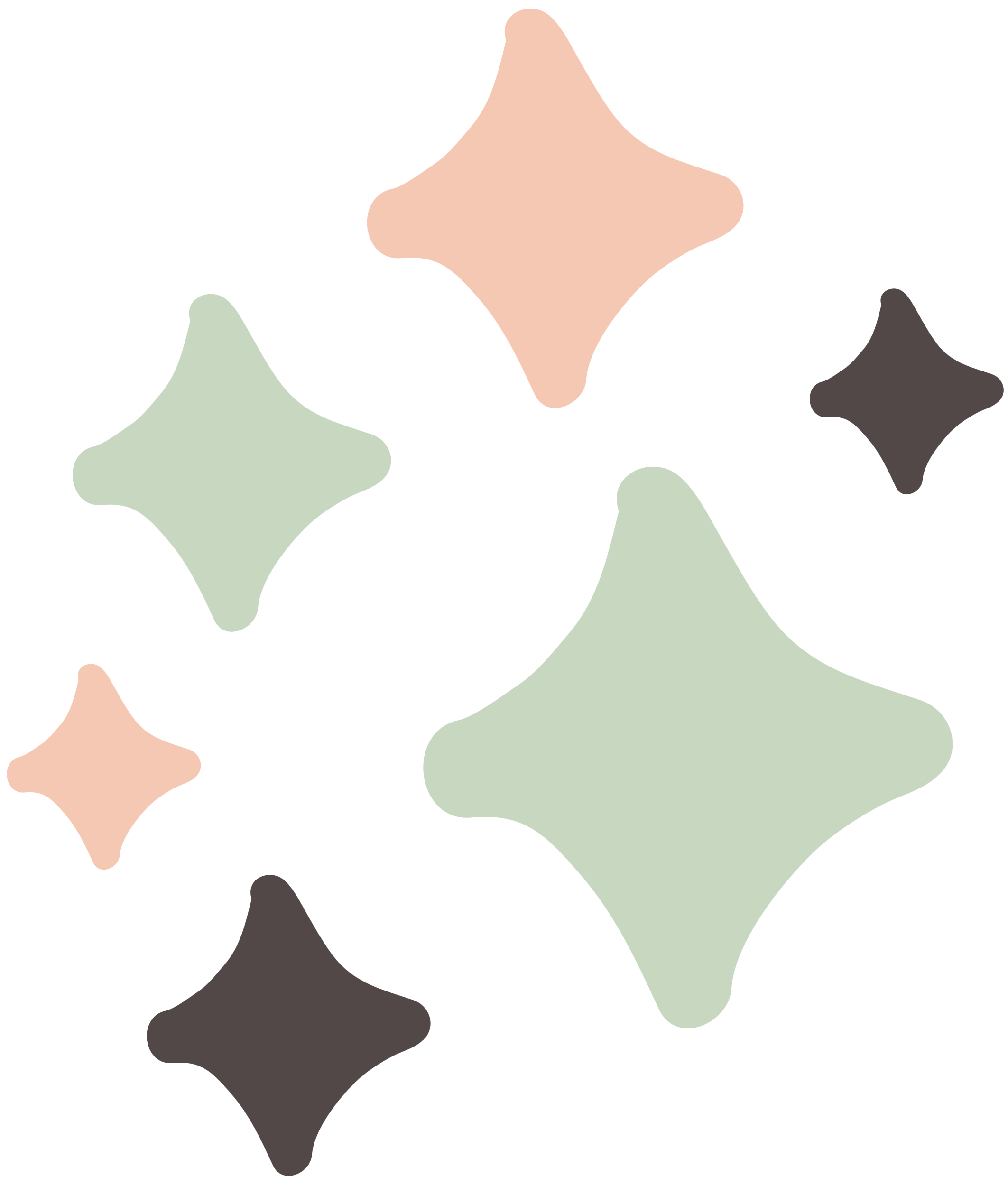 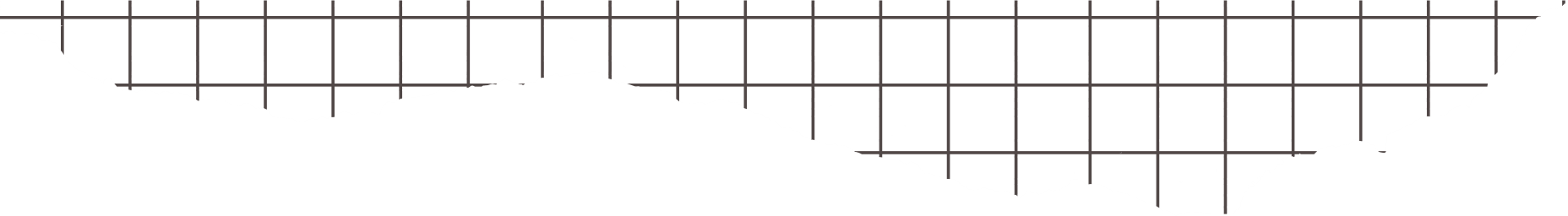 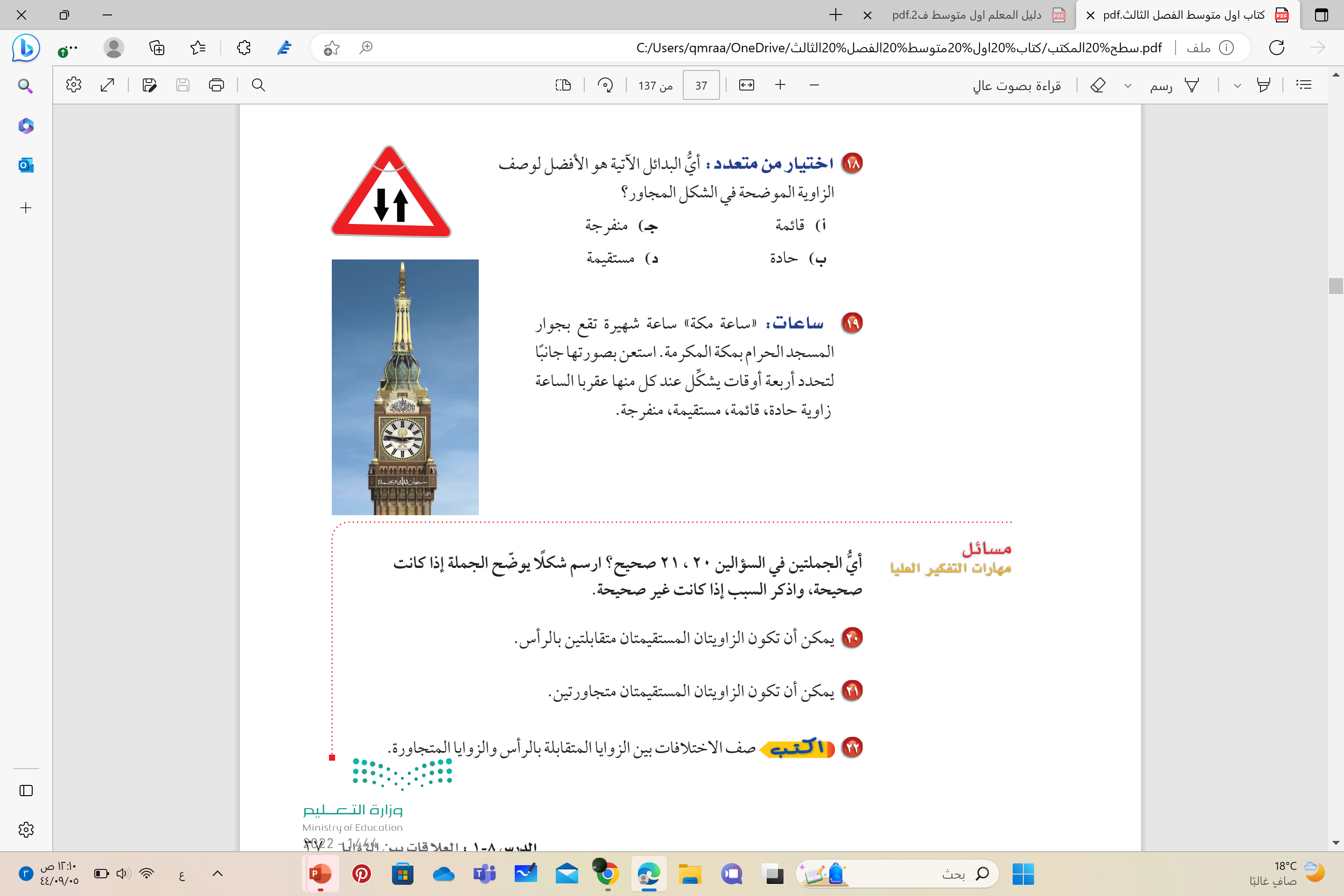 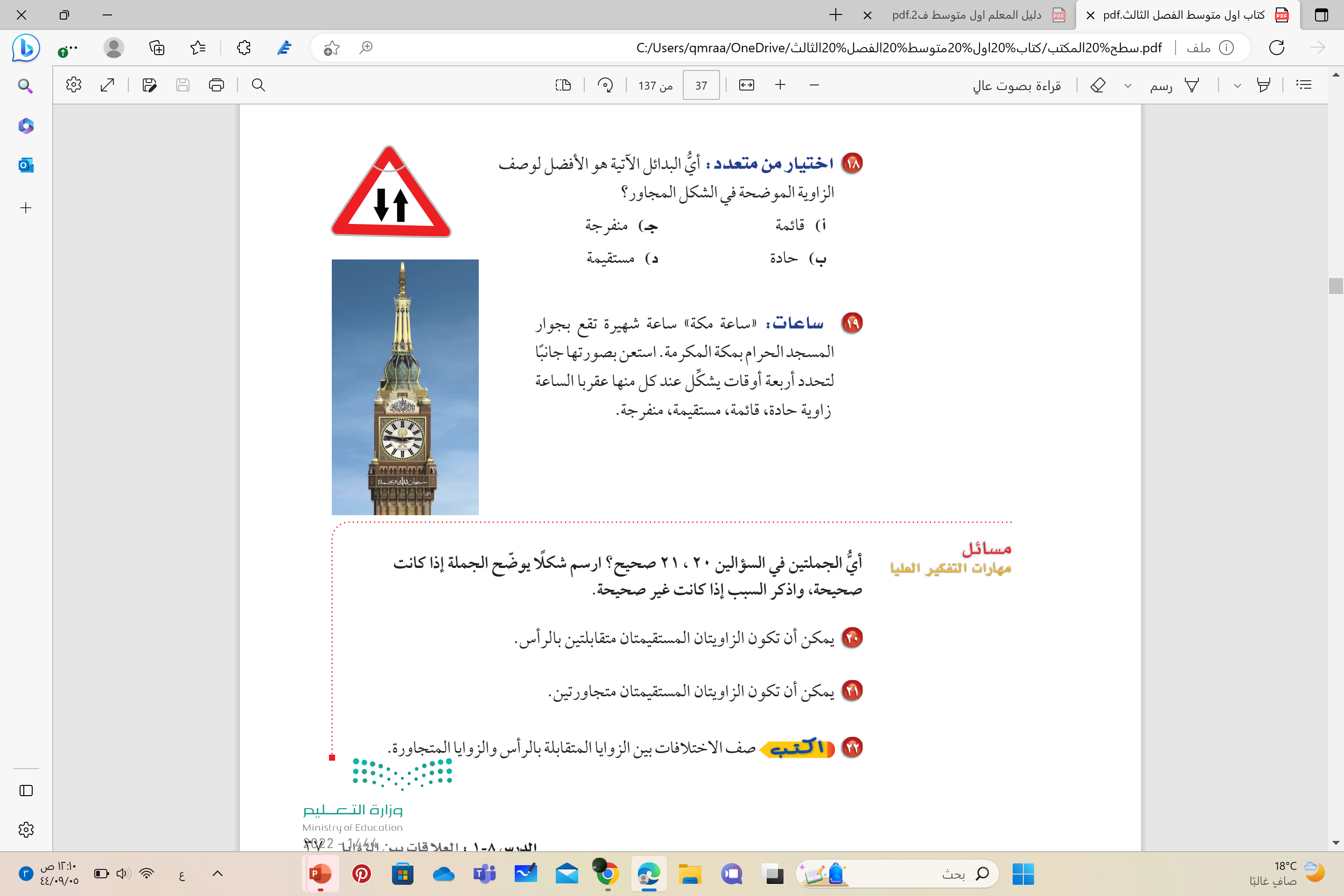 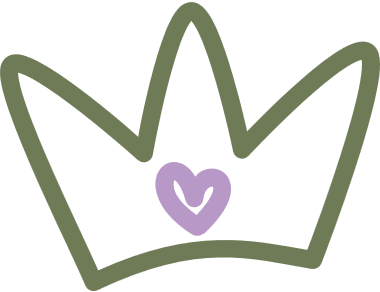 مسائل مهارات التفكير العليا
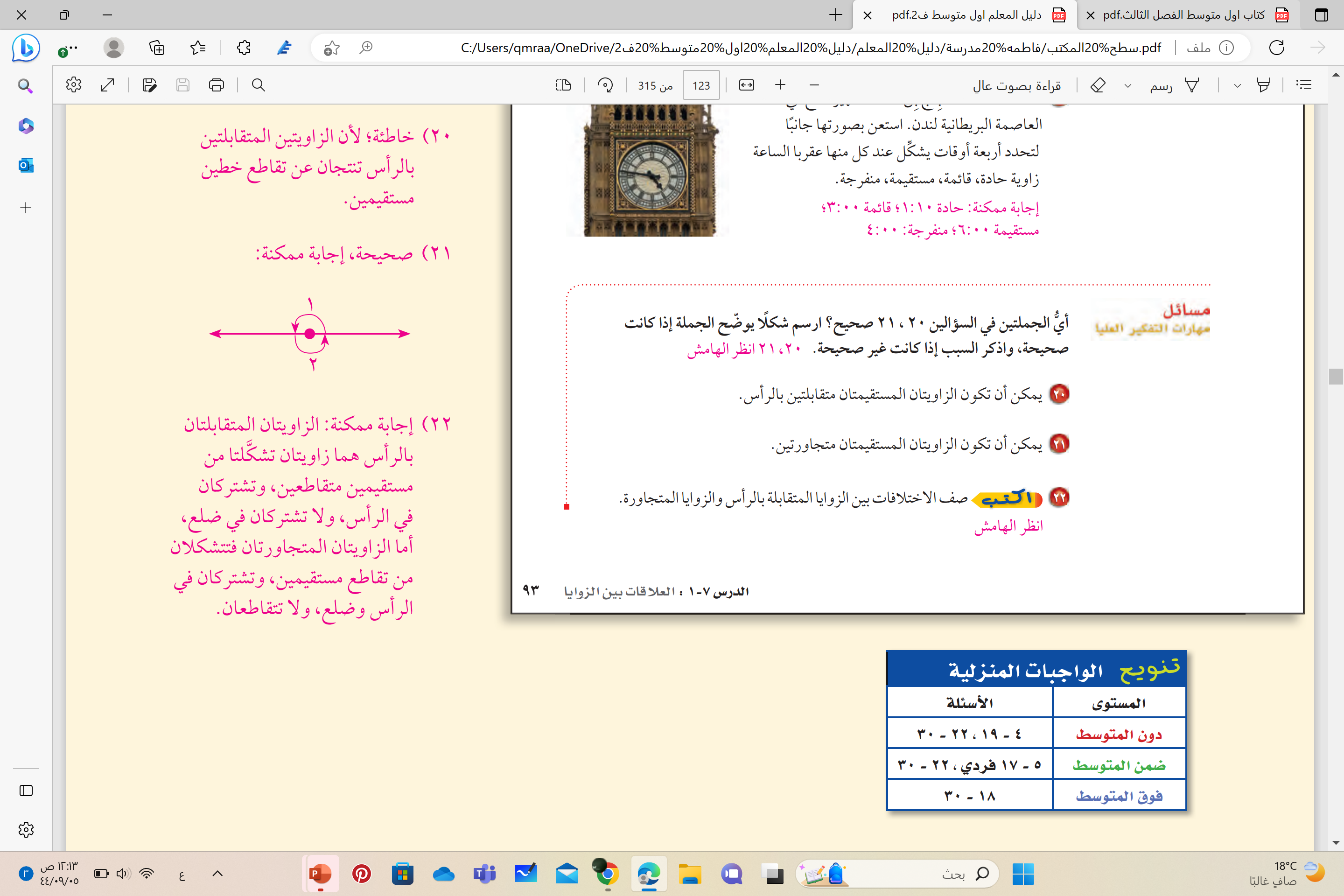 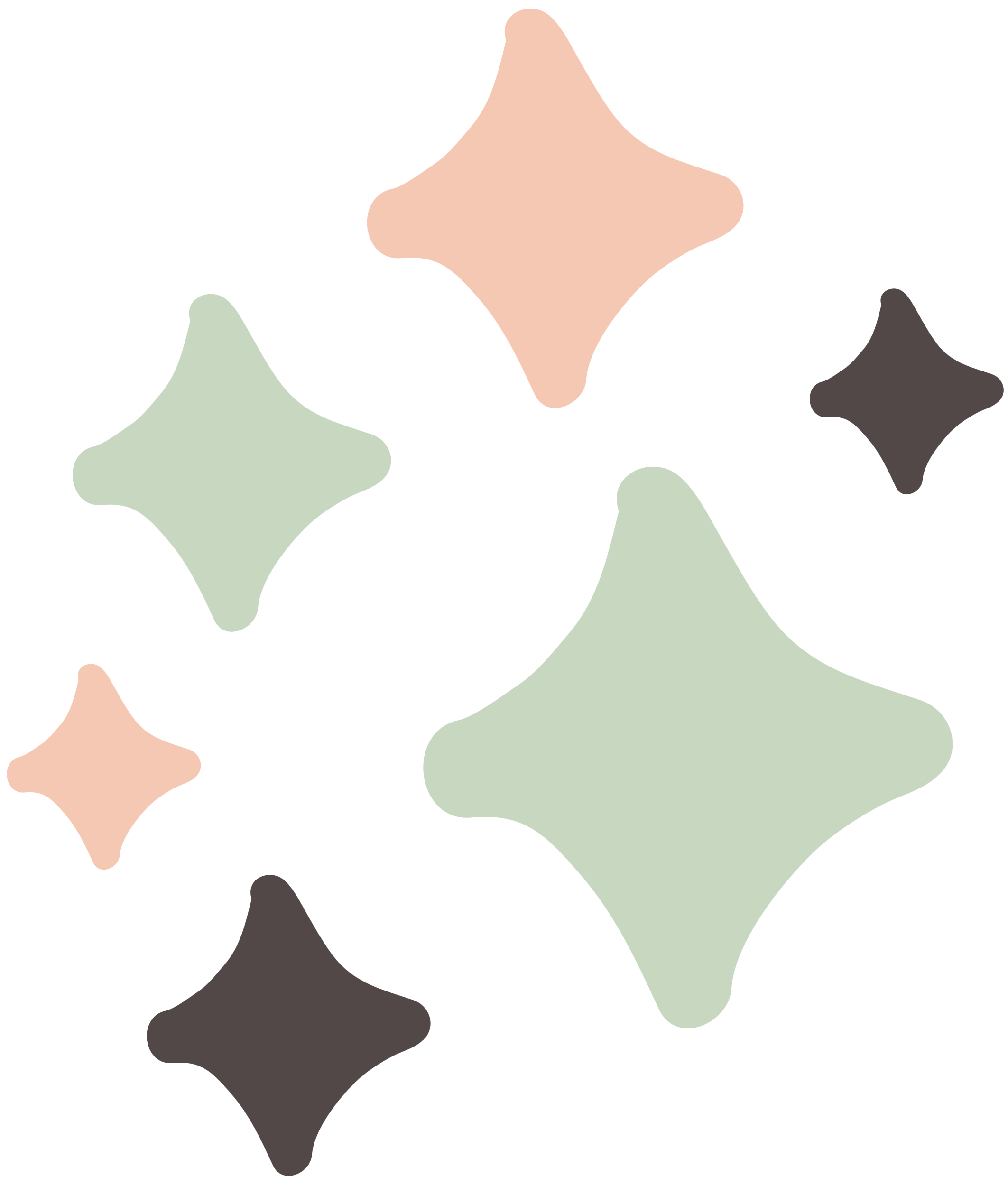 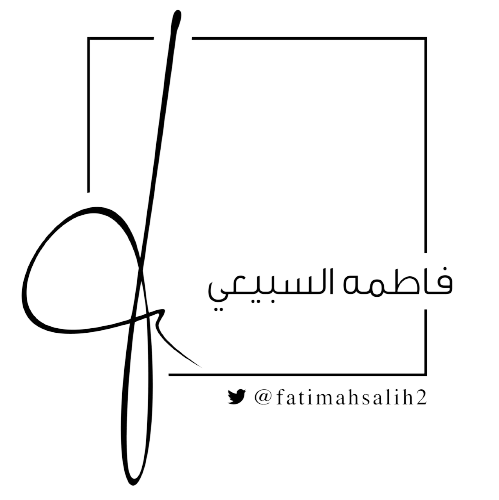 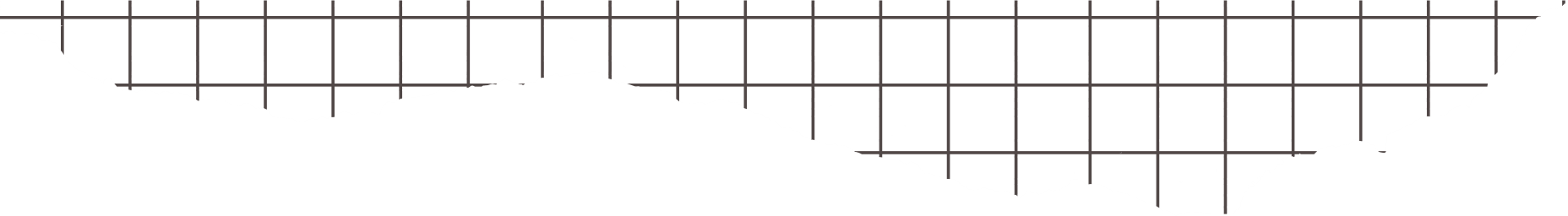 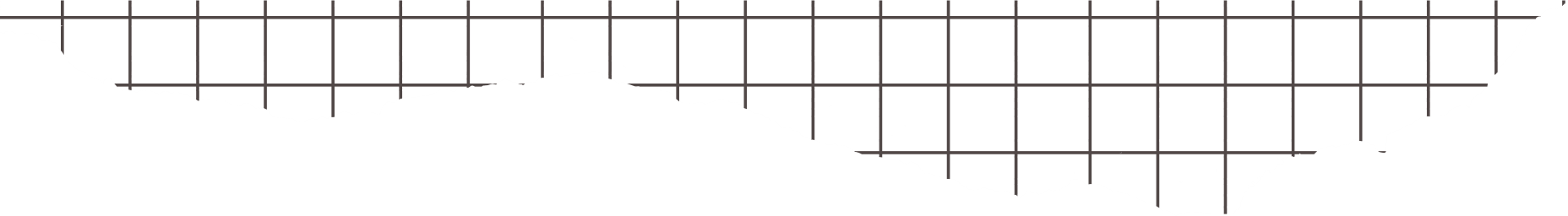 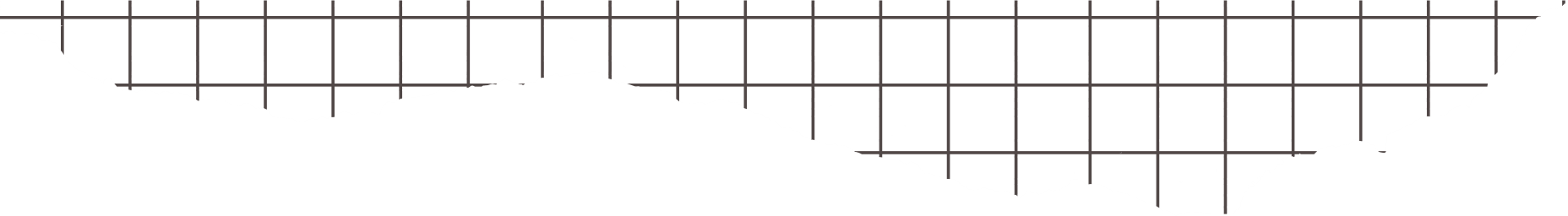 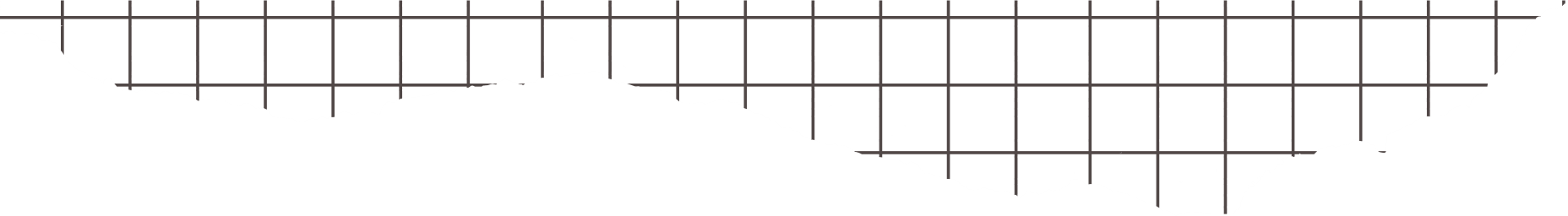 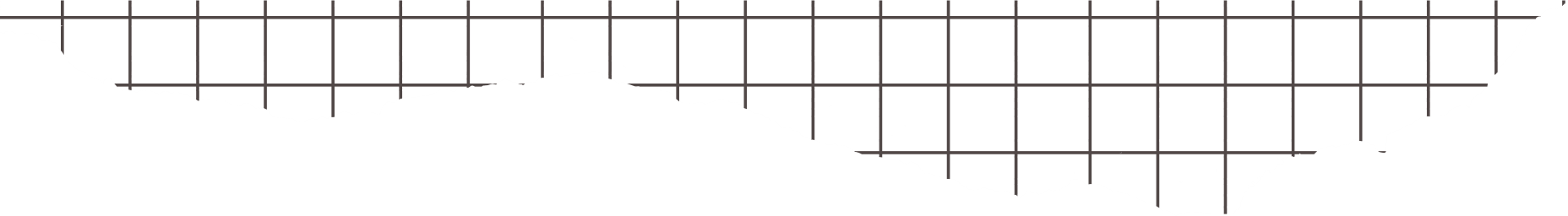 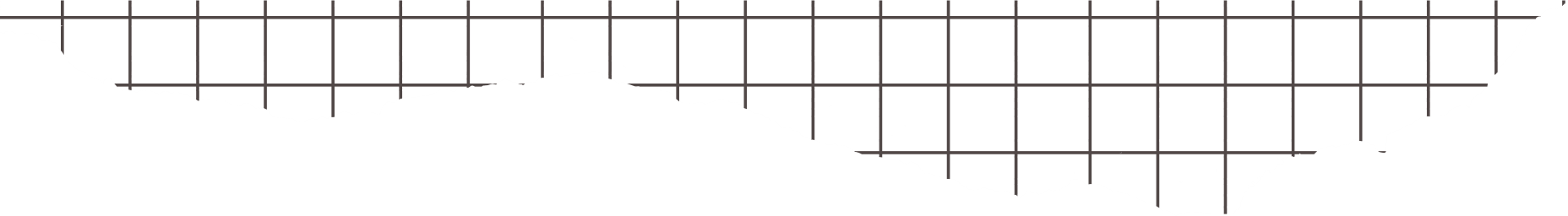 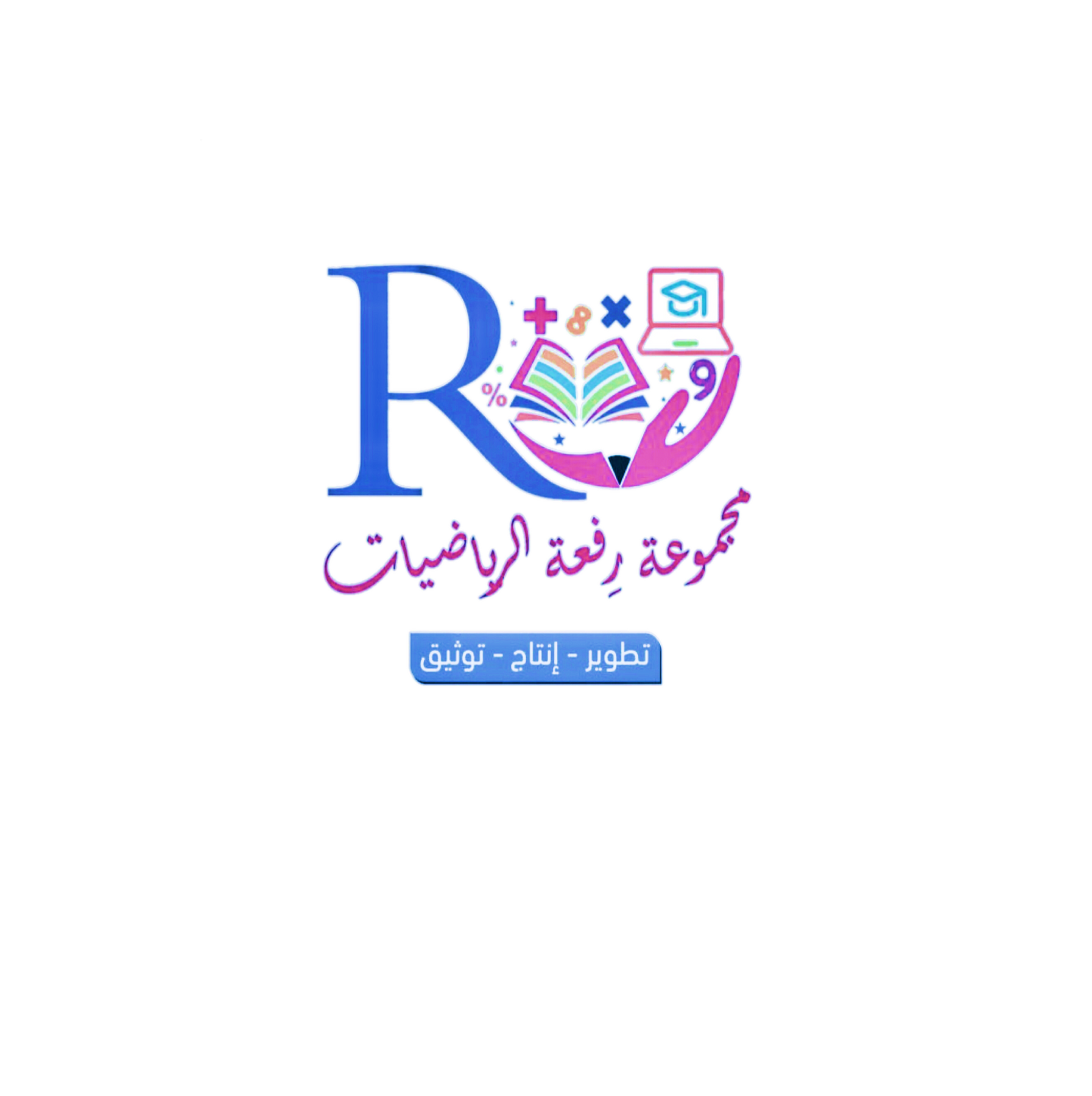 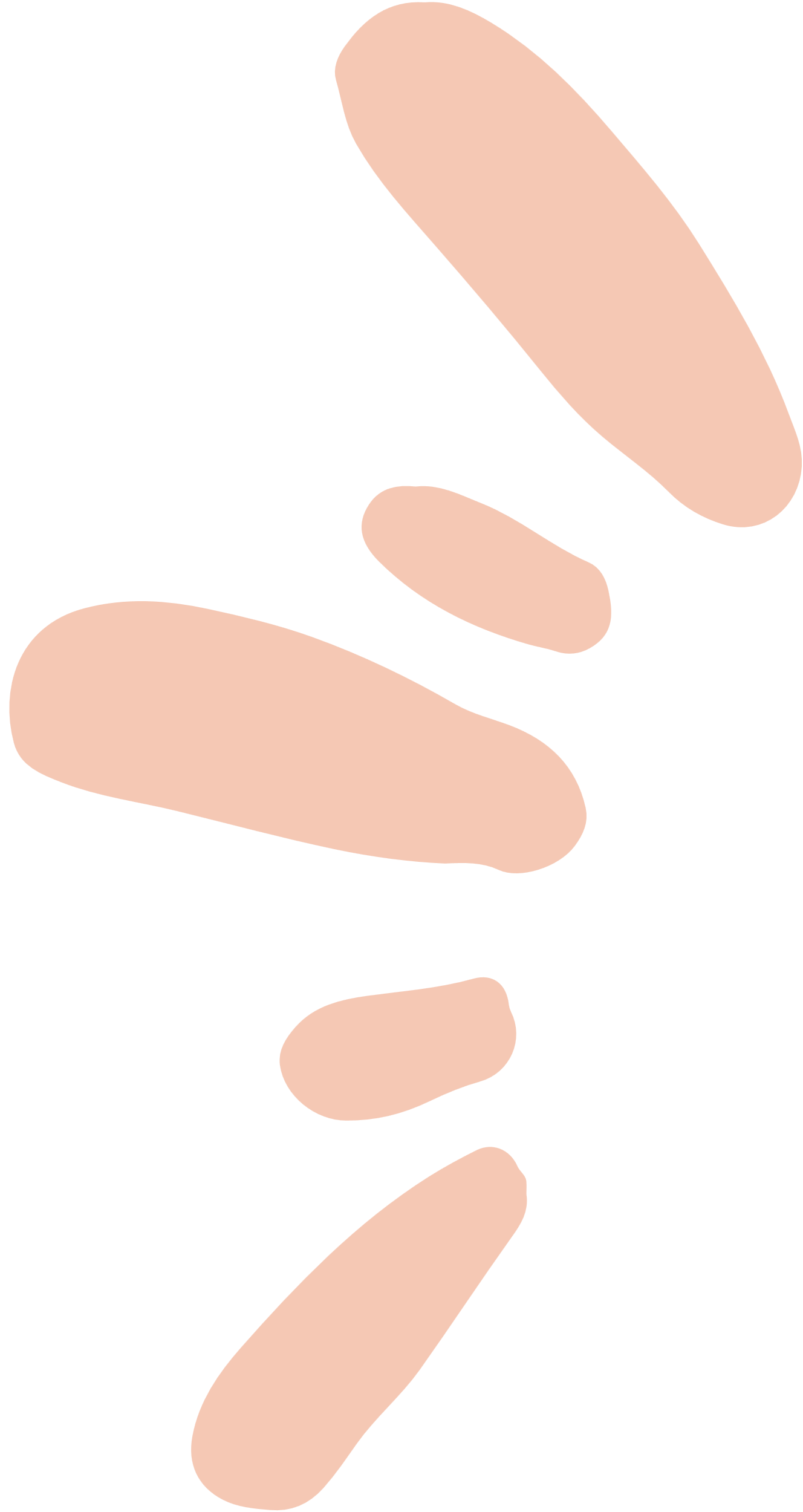 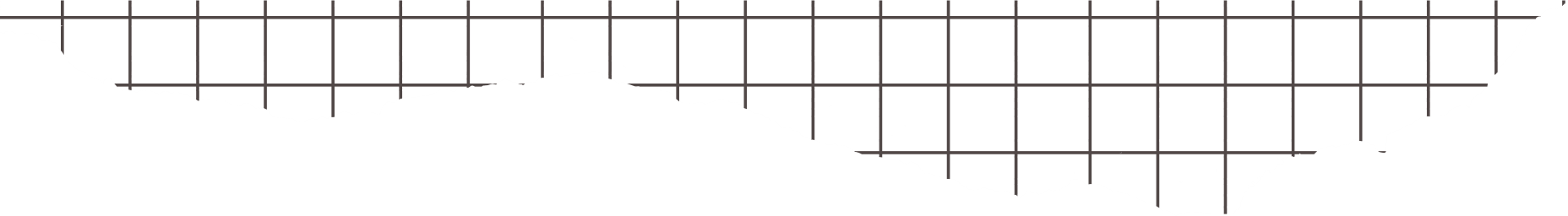 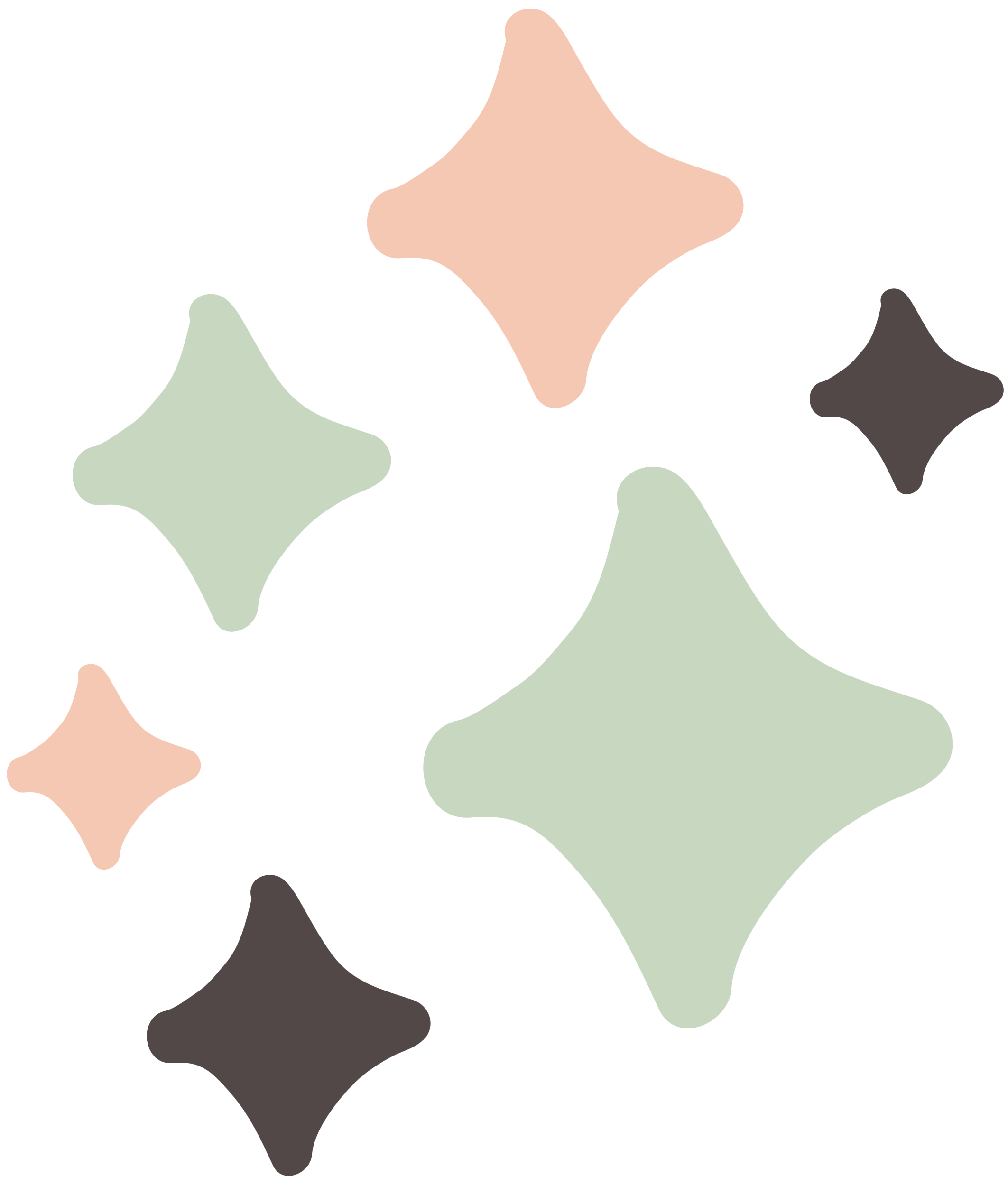 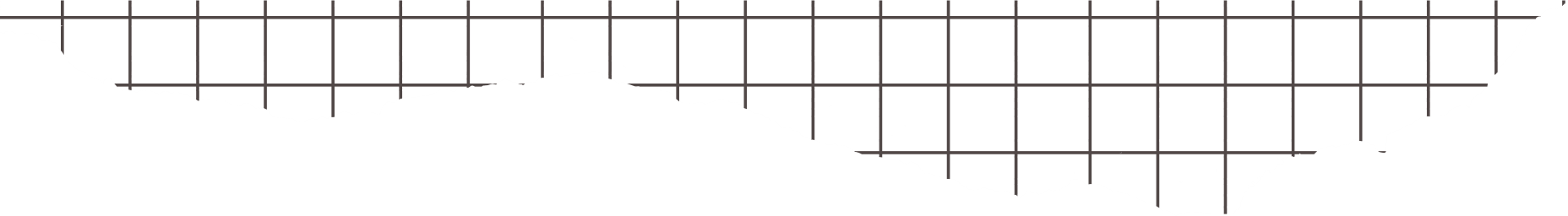 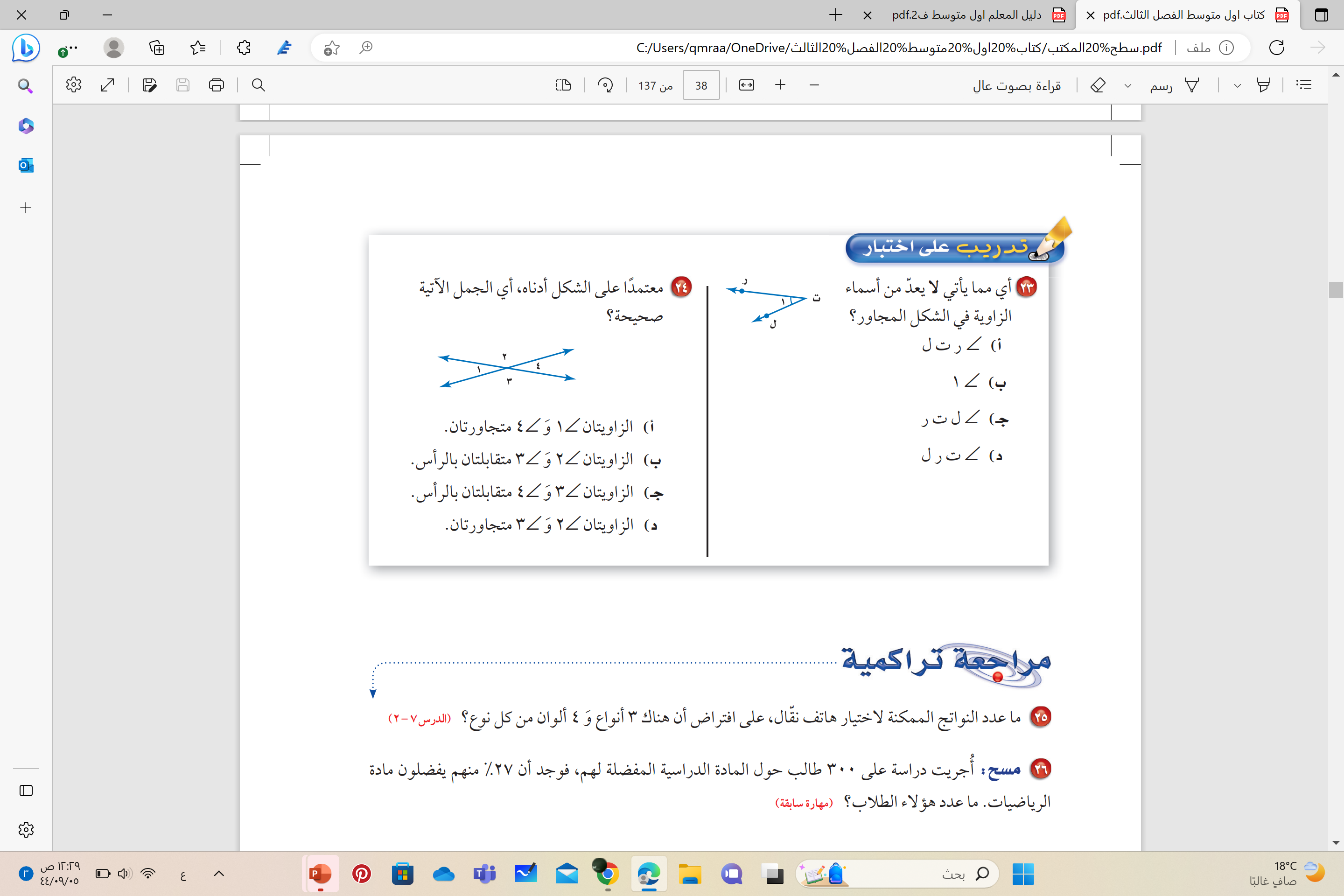 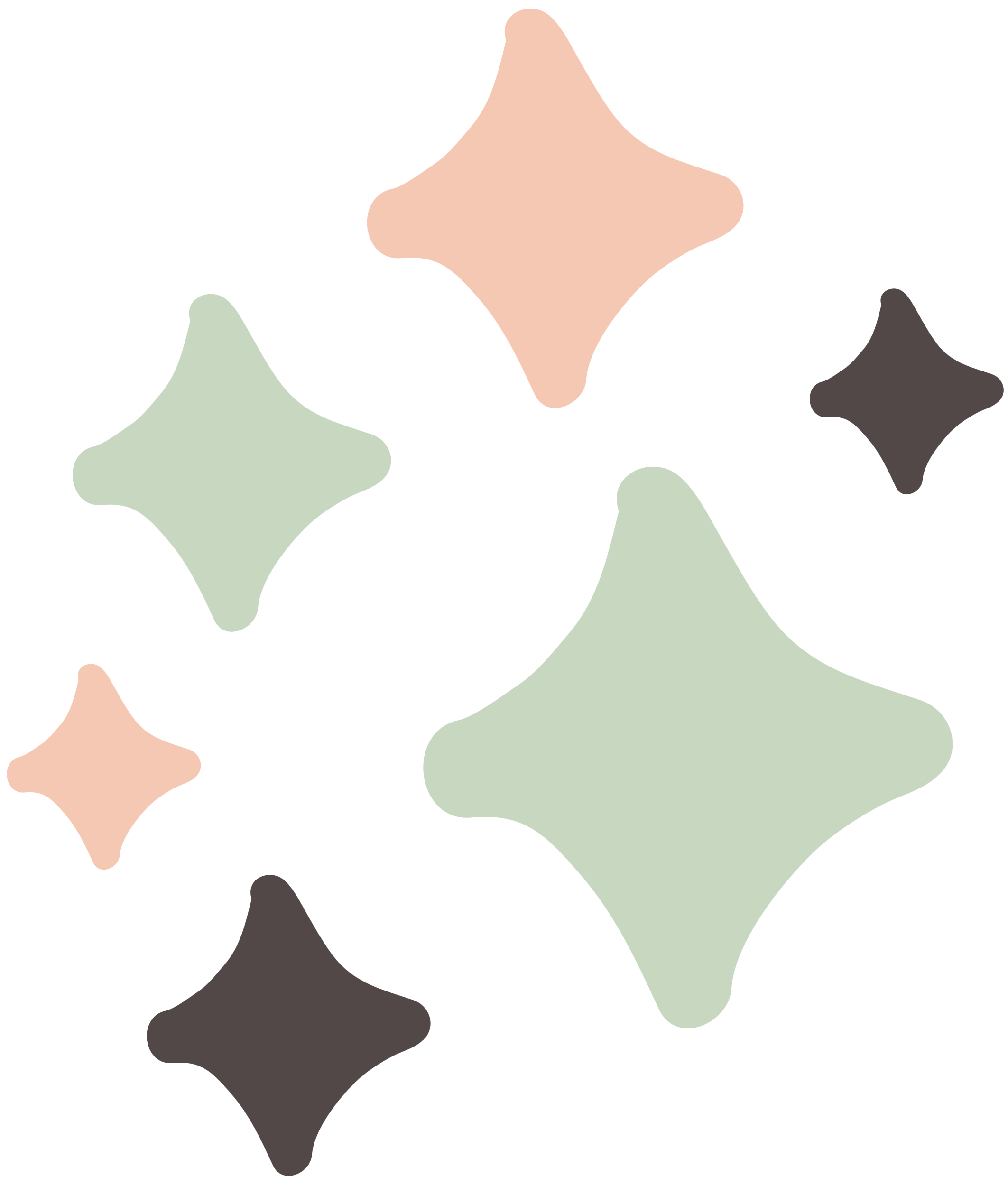 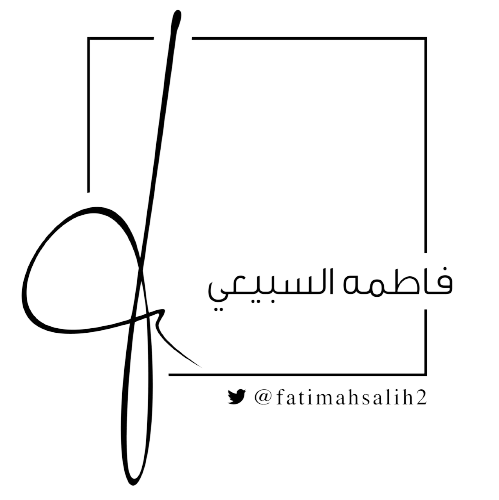 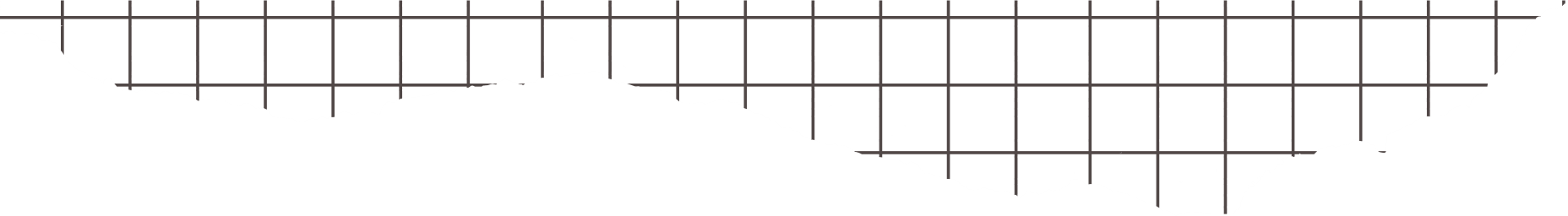 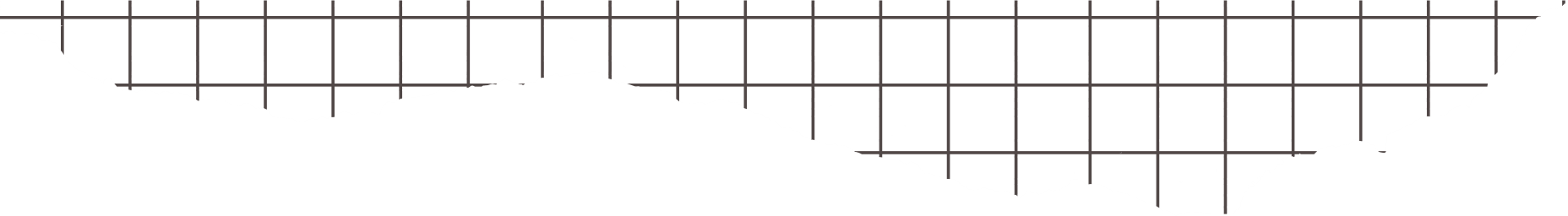 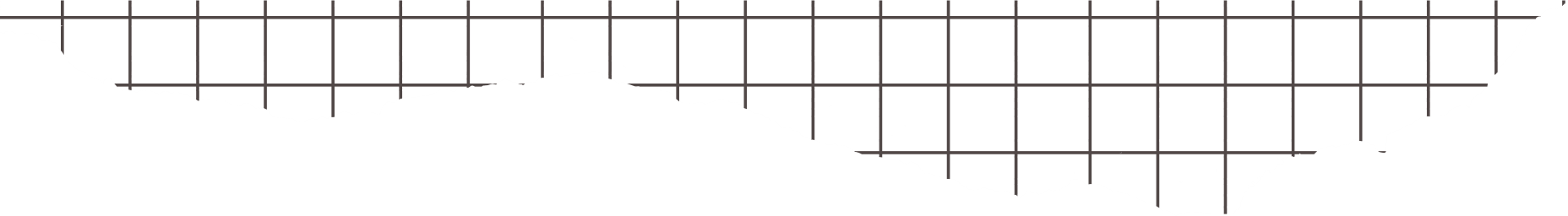 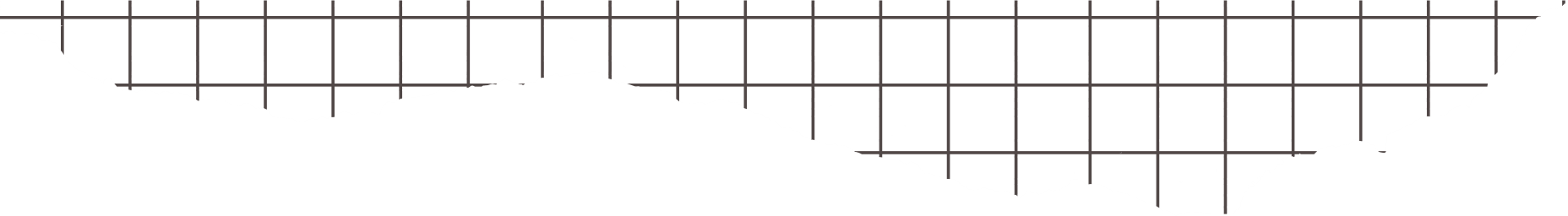 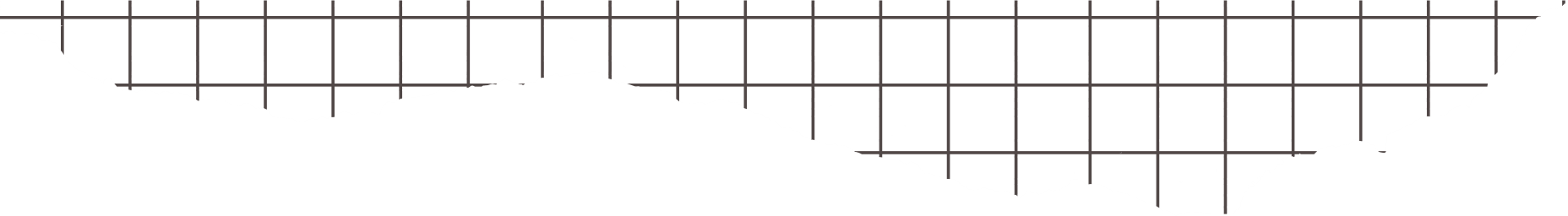 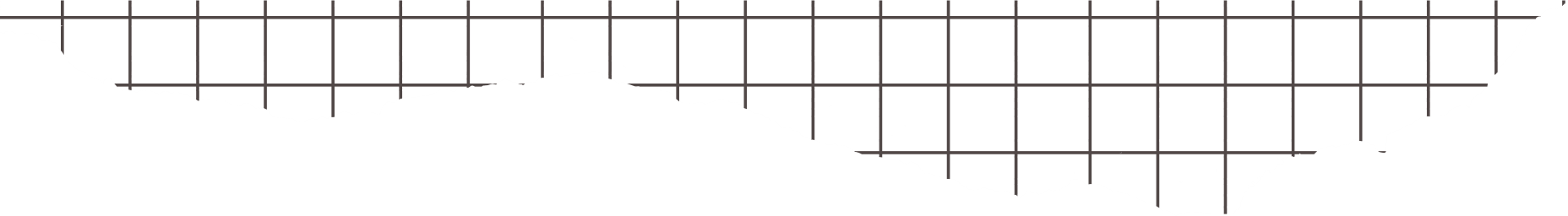 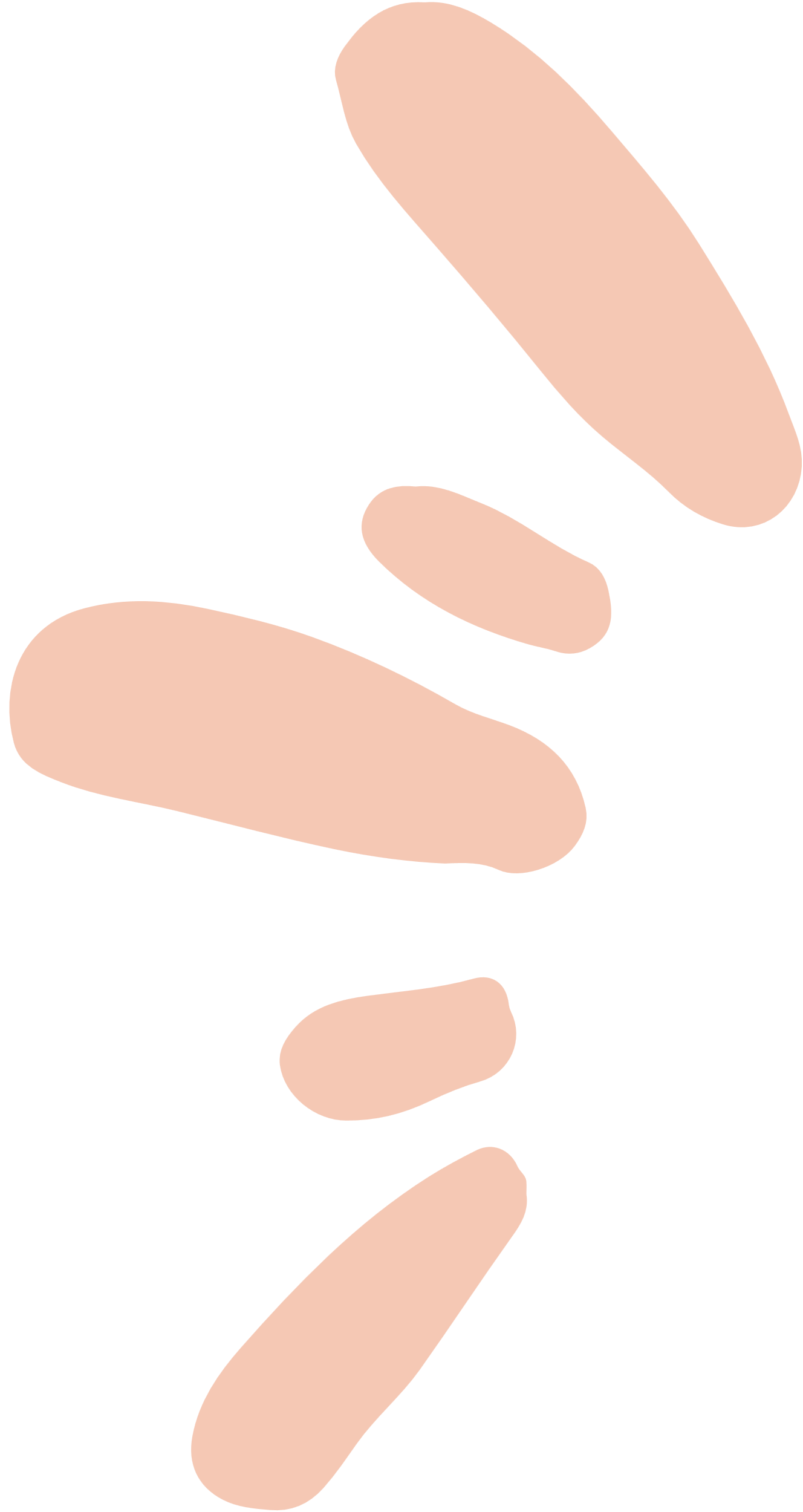 تقويم ختامي
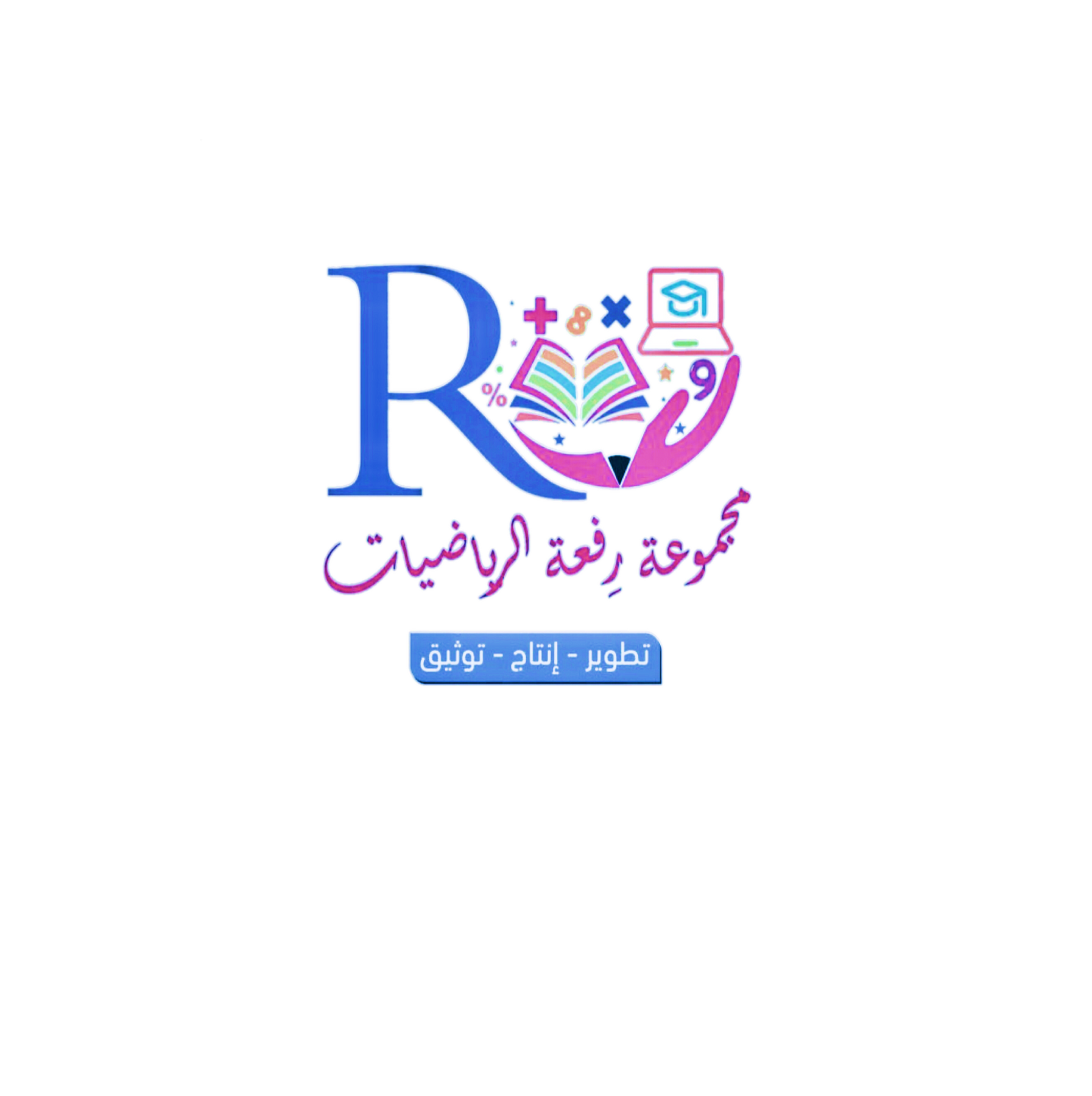 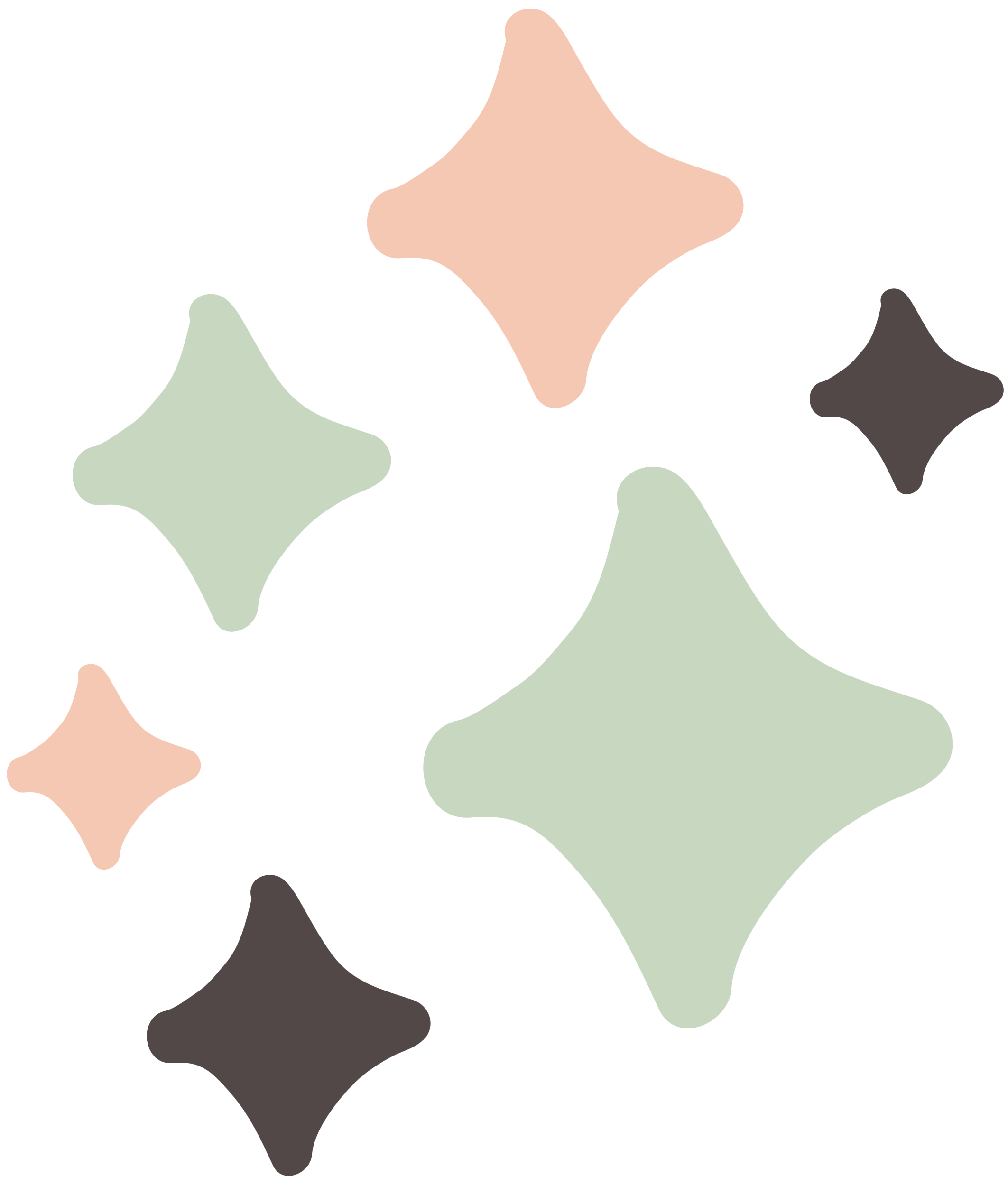 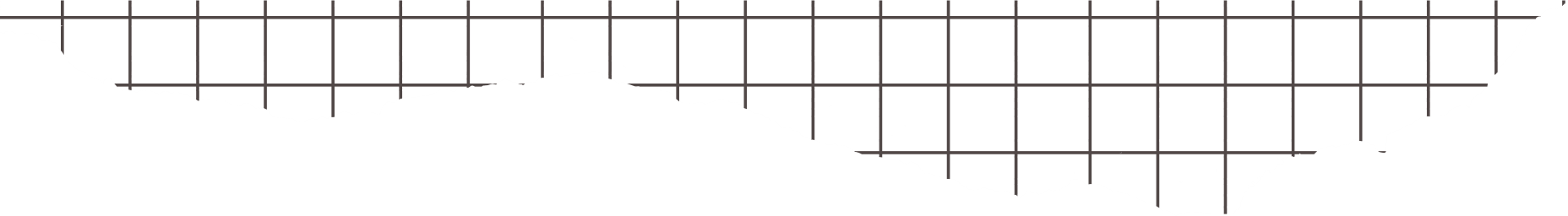 صنفي زوايا الصور التي أمامك
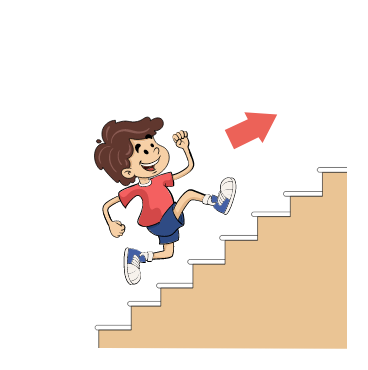 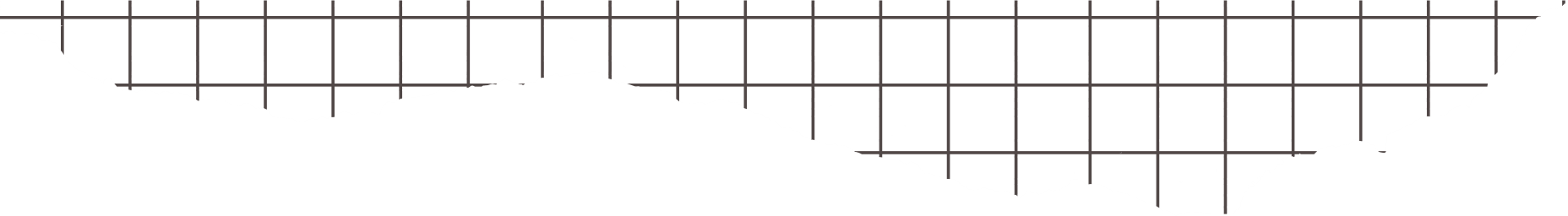 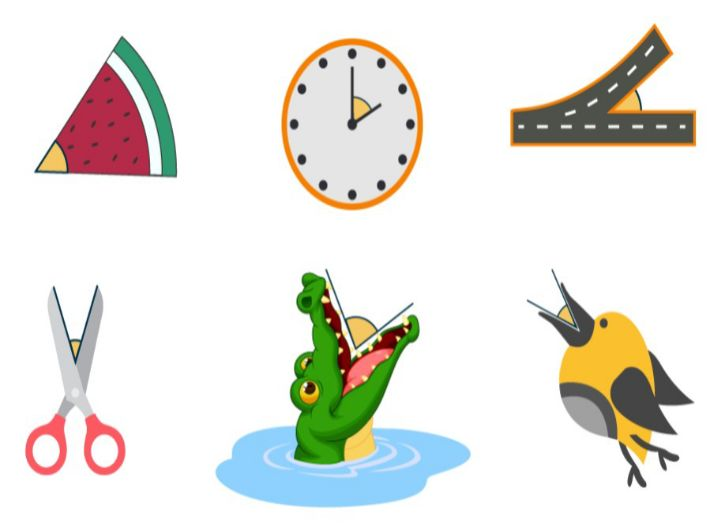 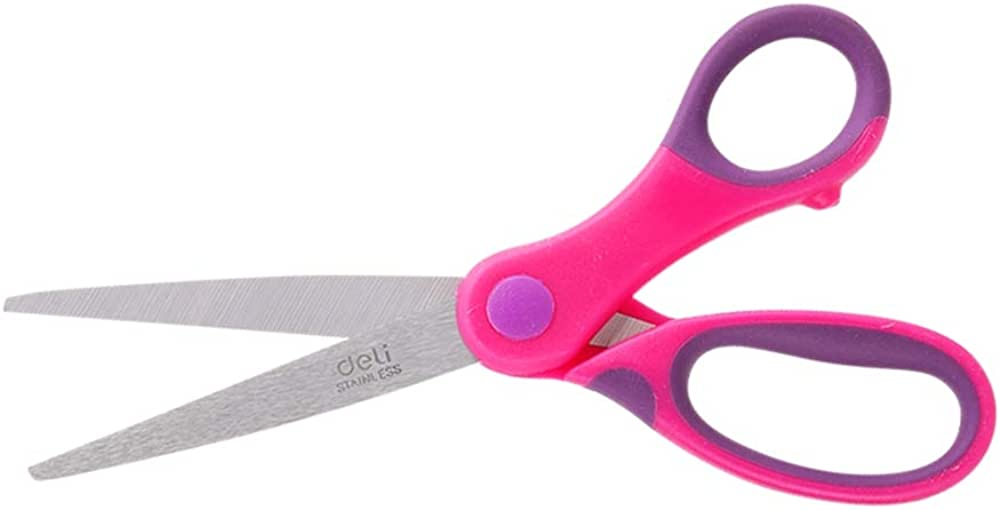 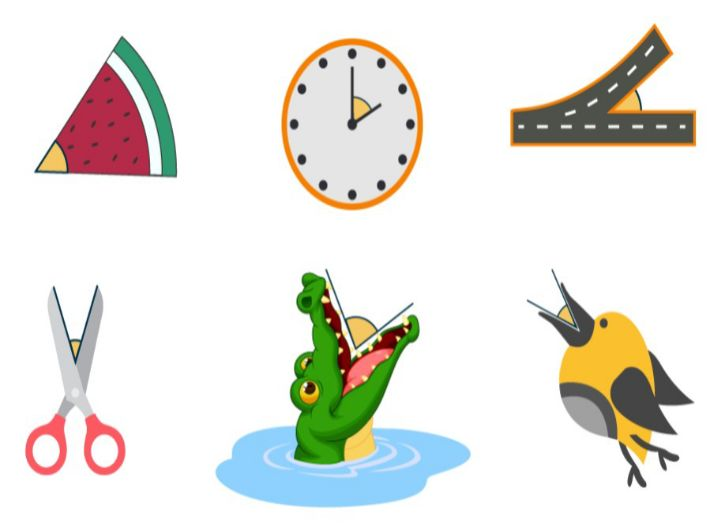 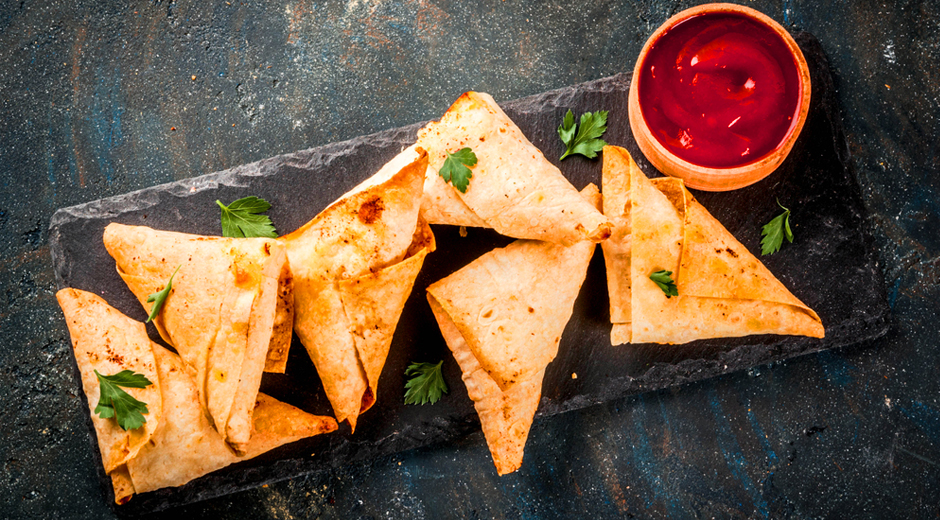 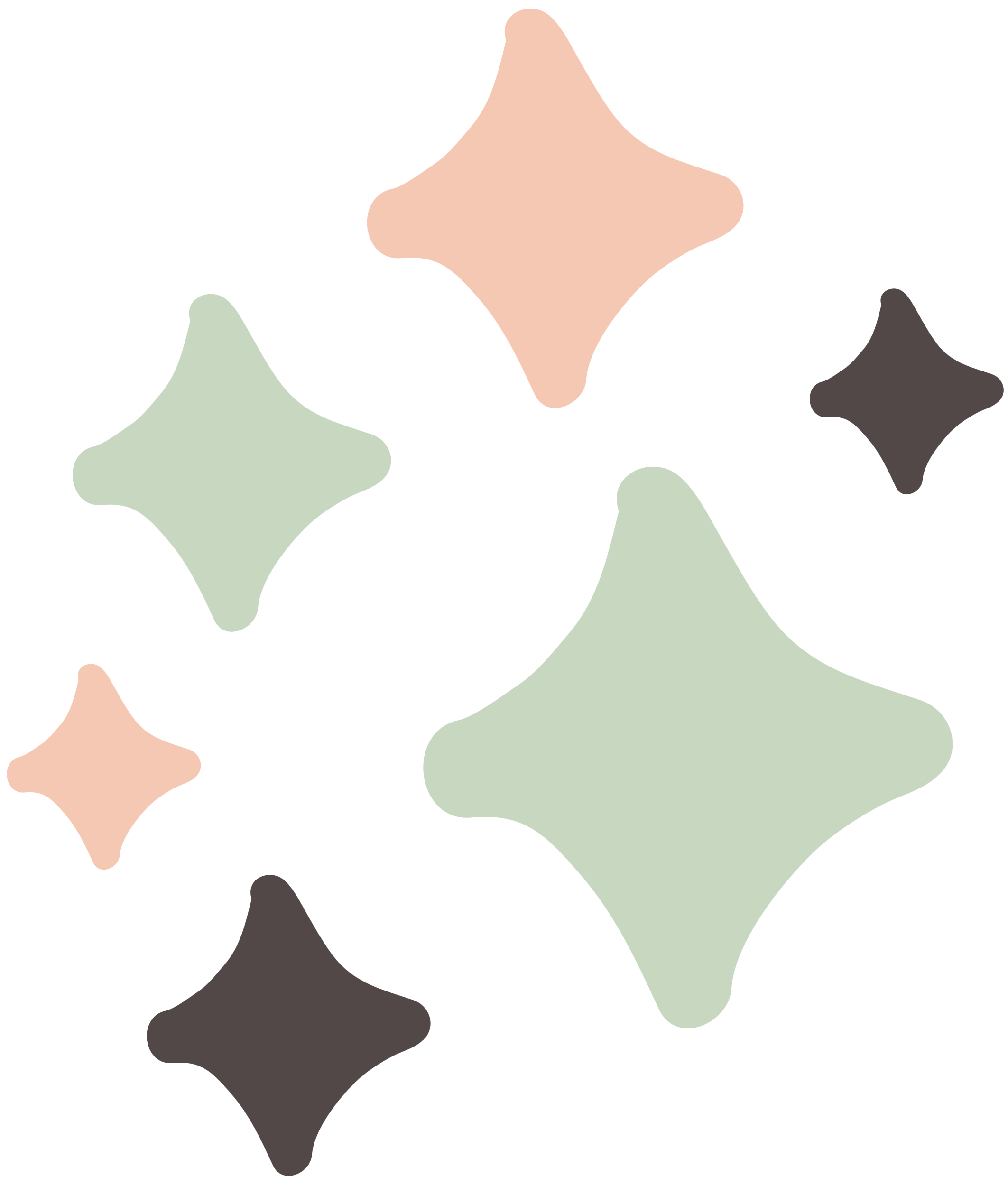 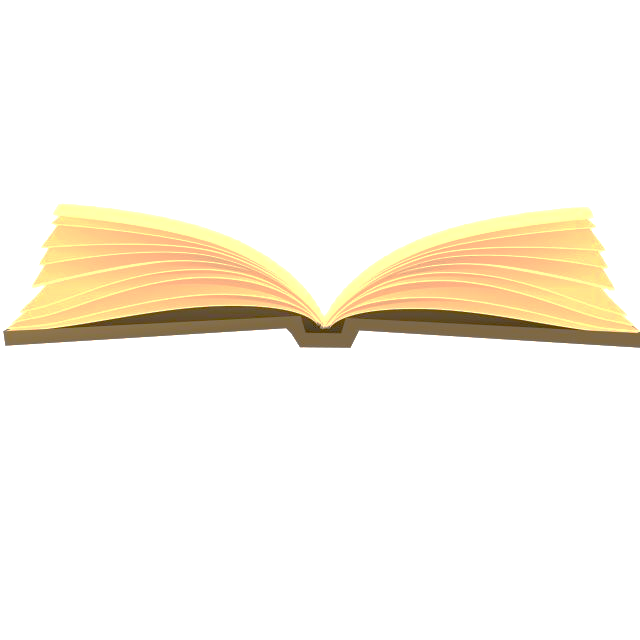 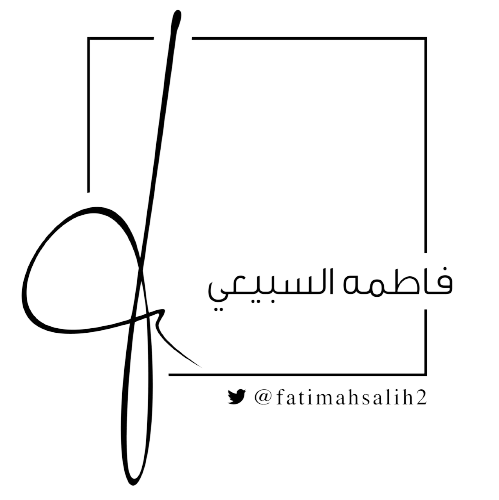 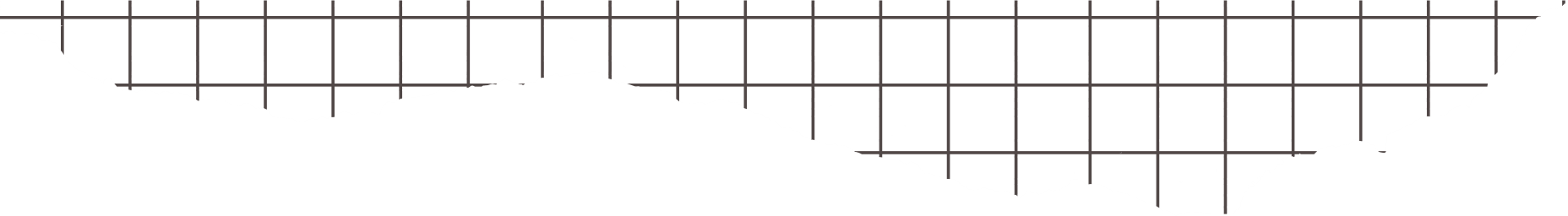 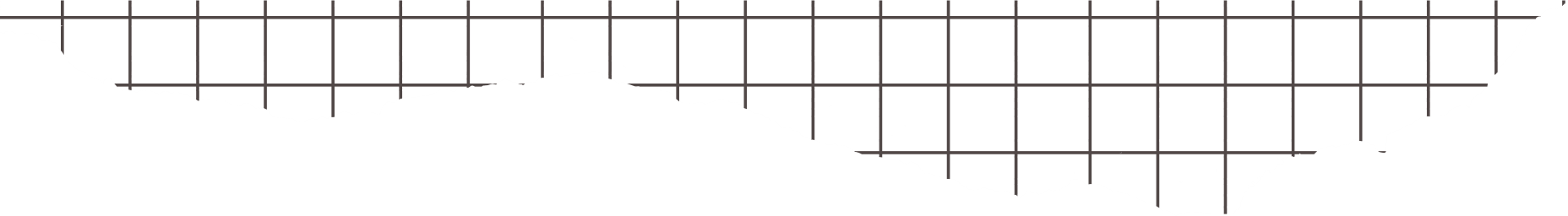 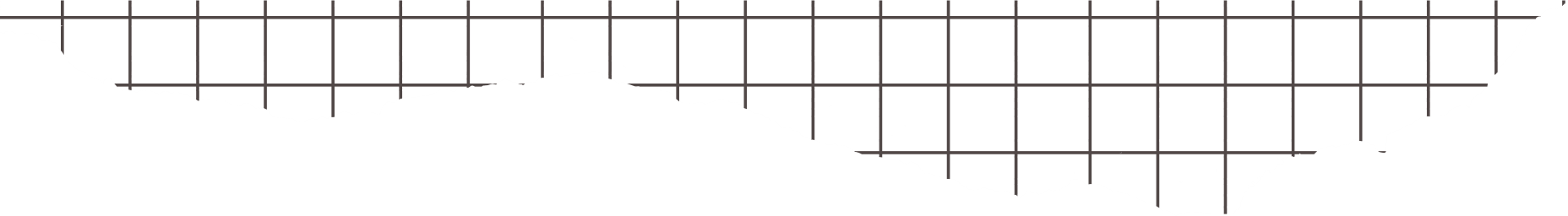 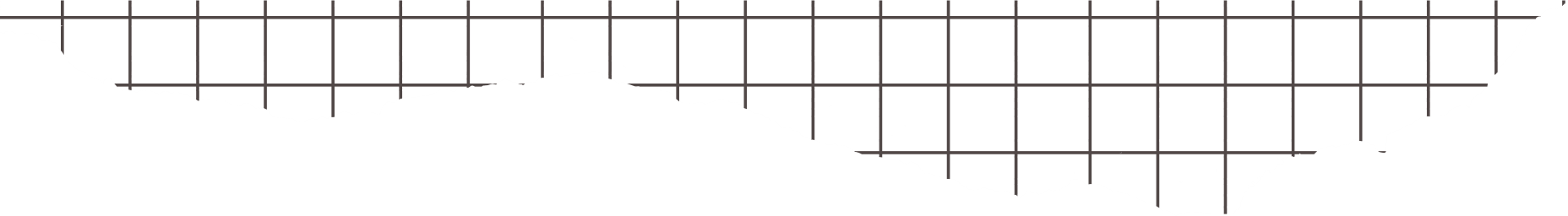 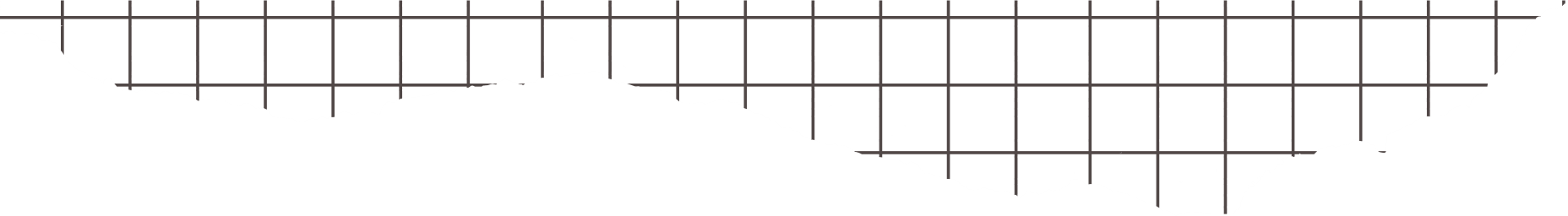 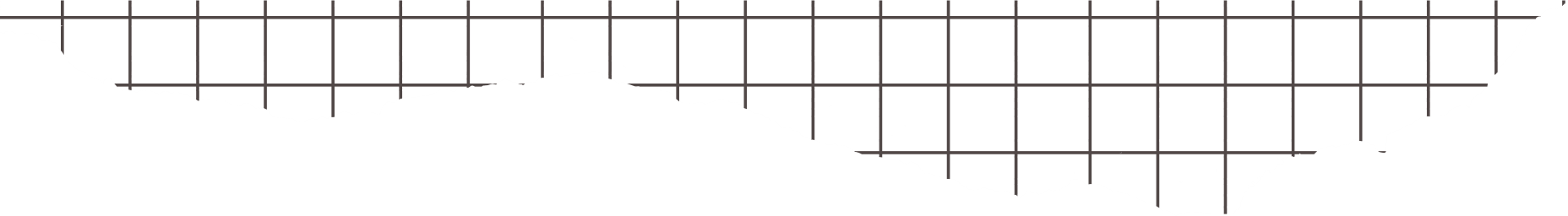 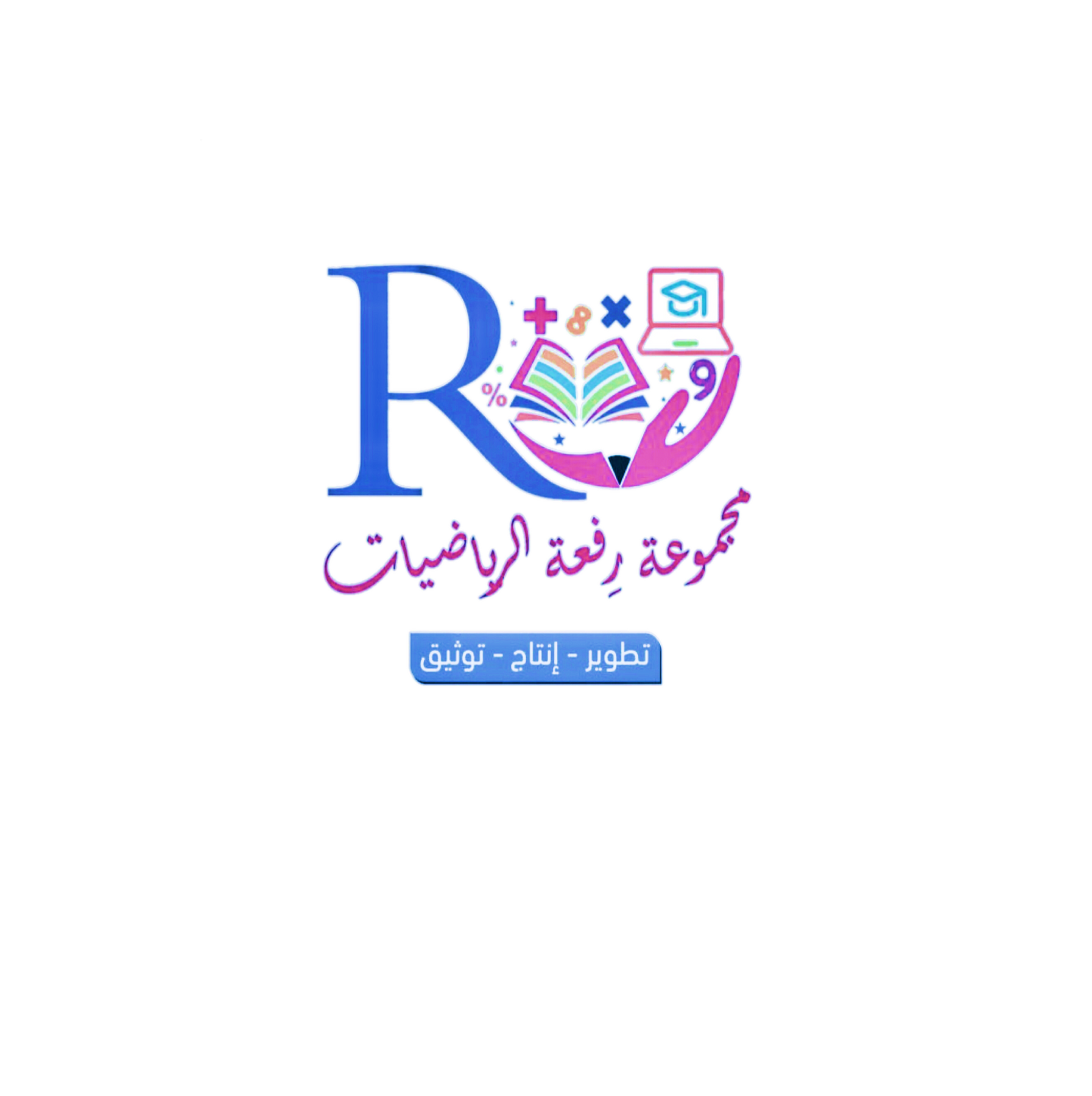 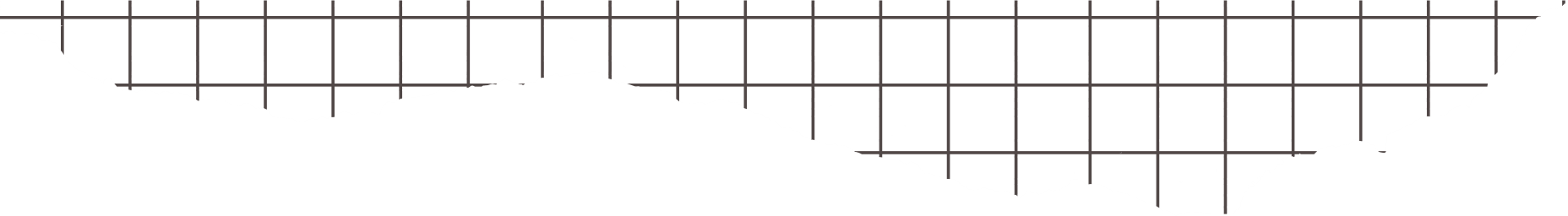 موقع رفعة التعليمية
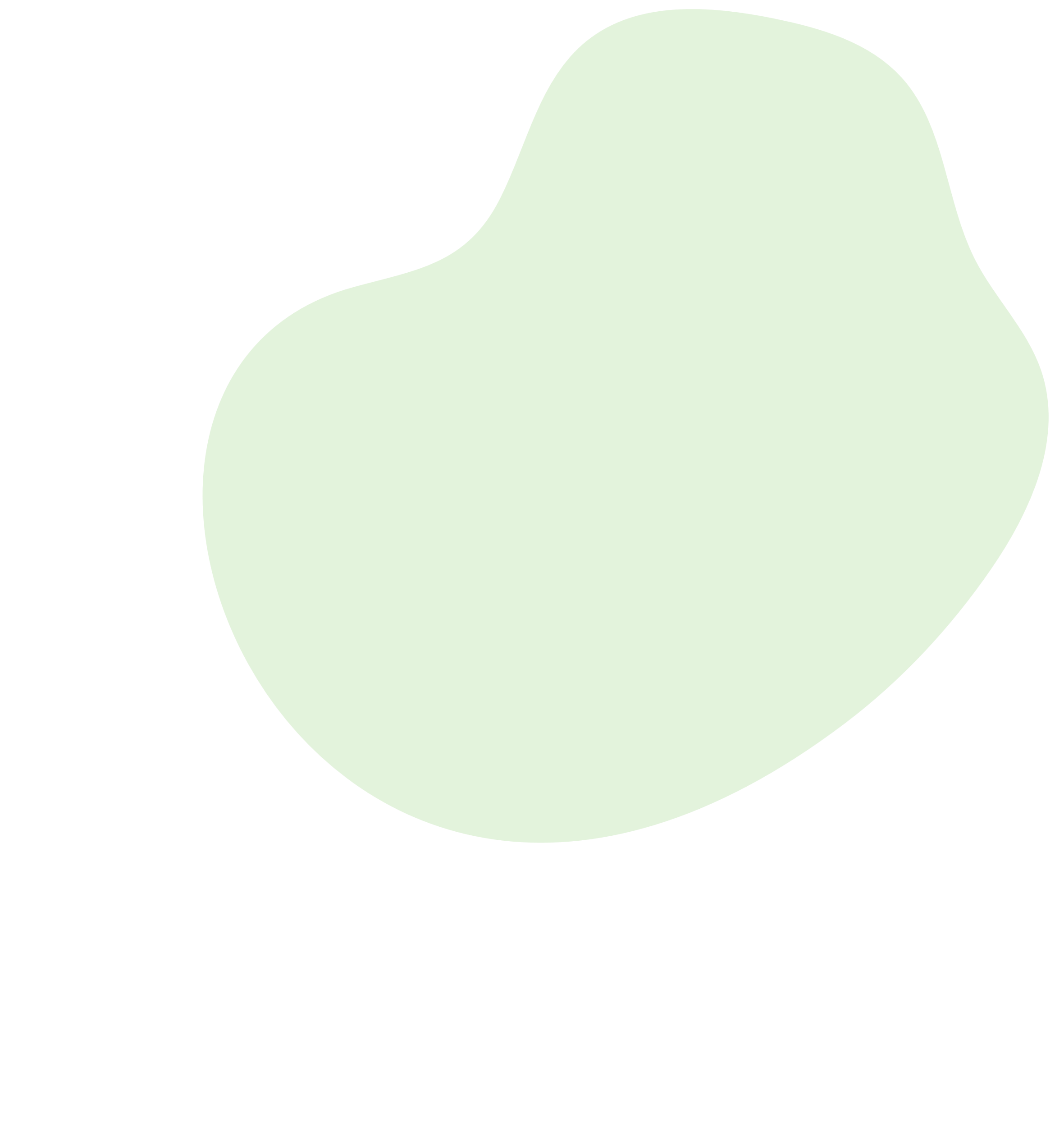 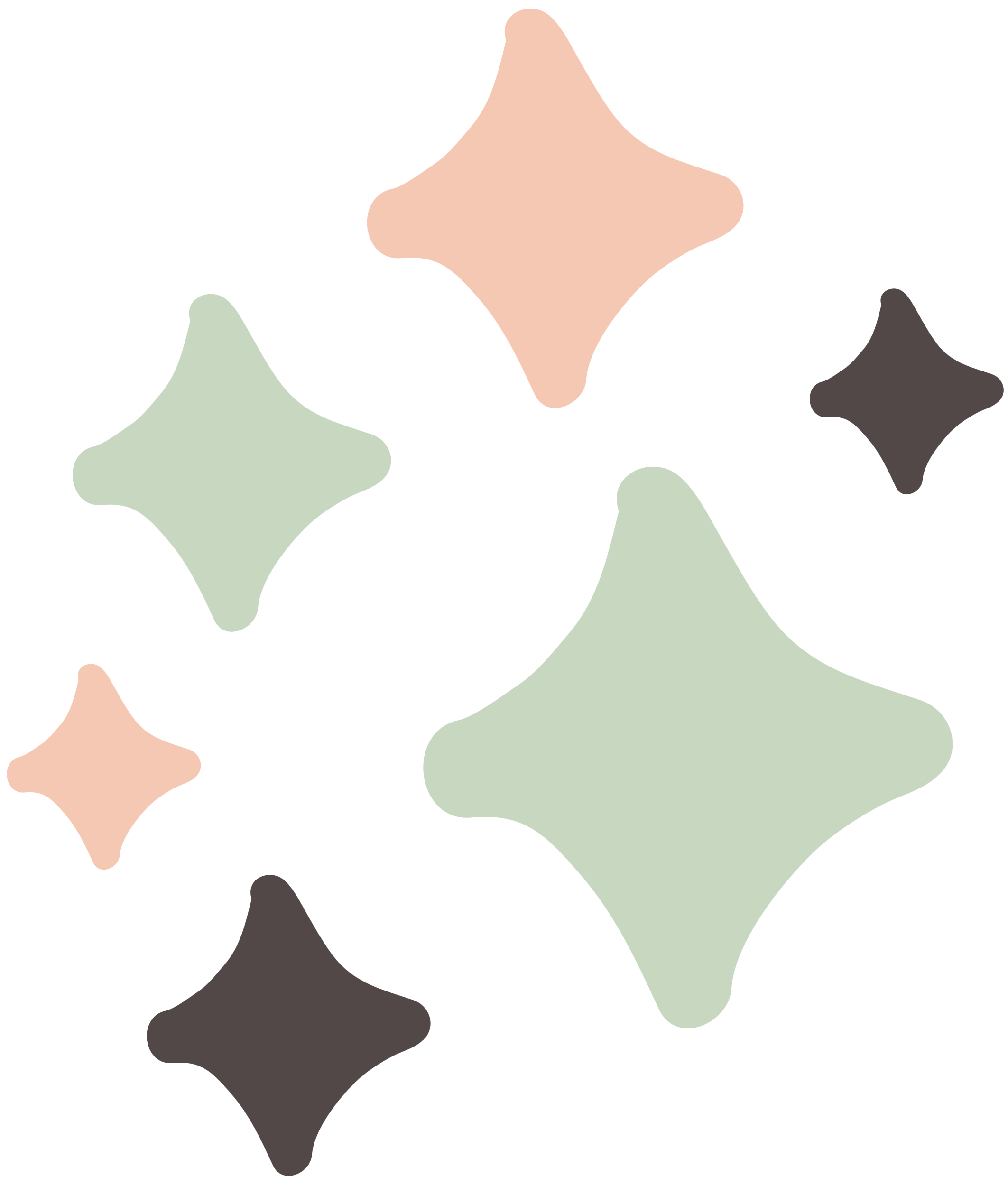 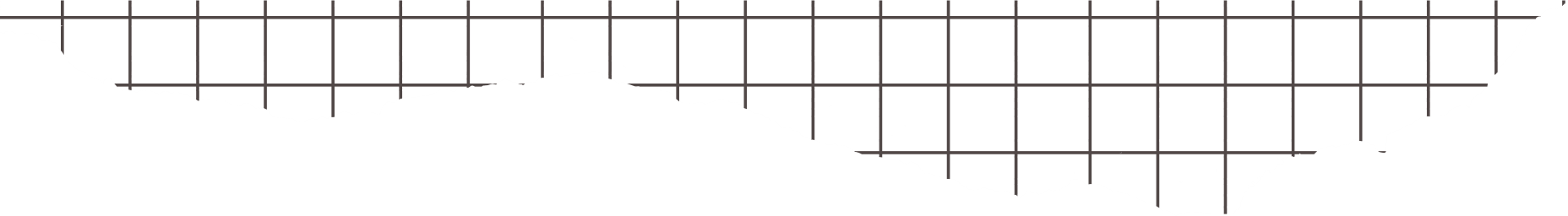 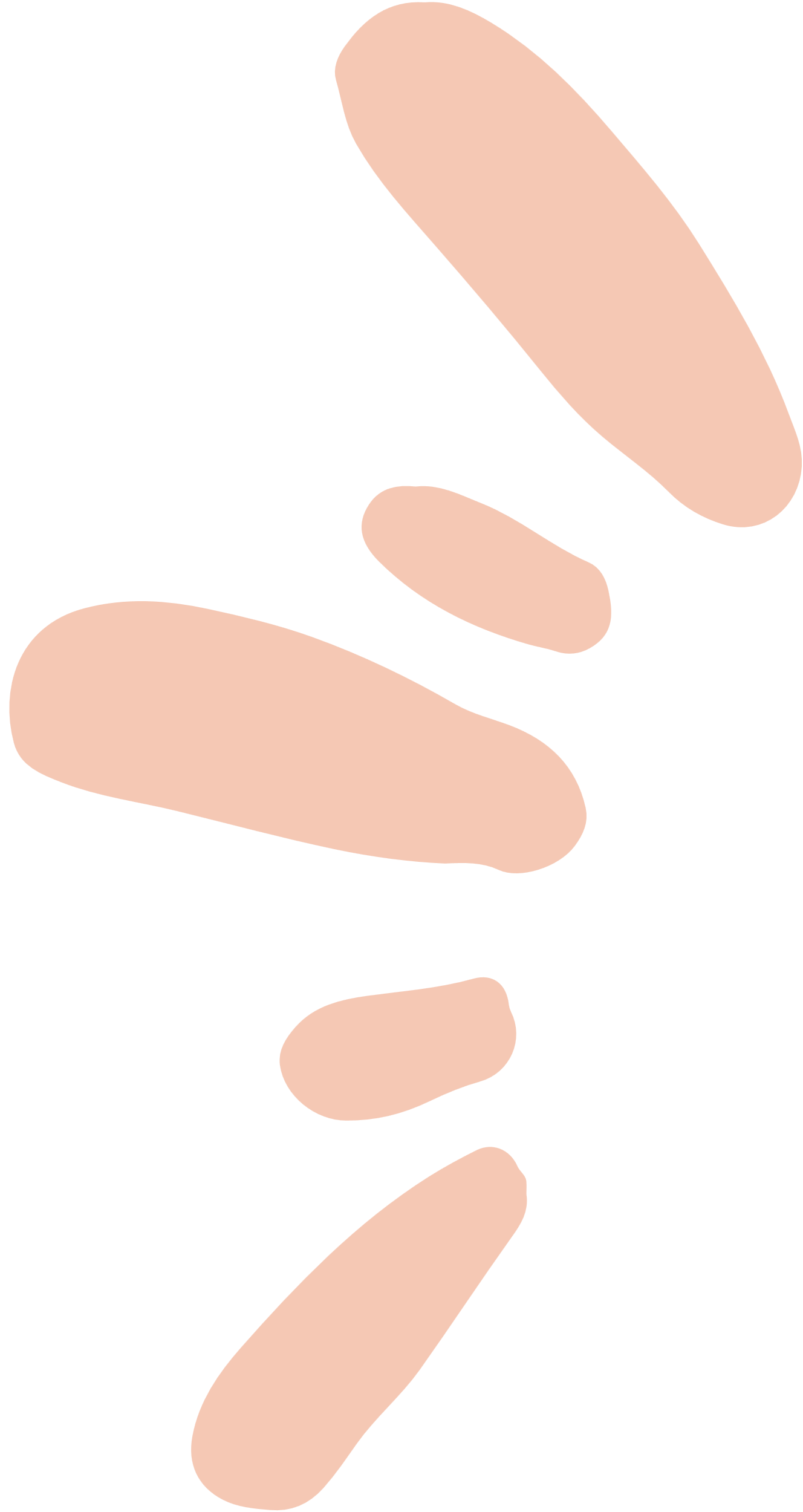 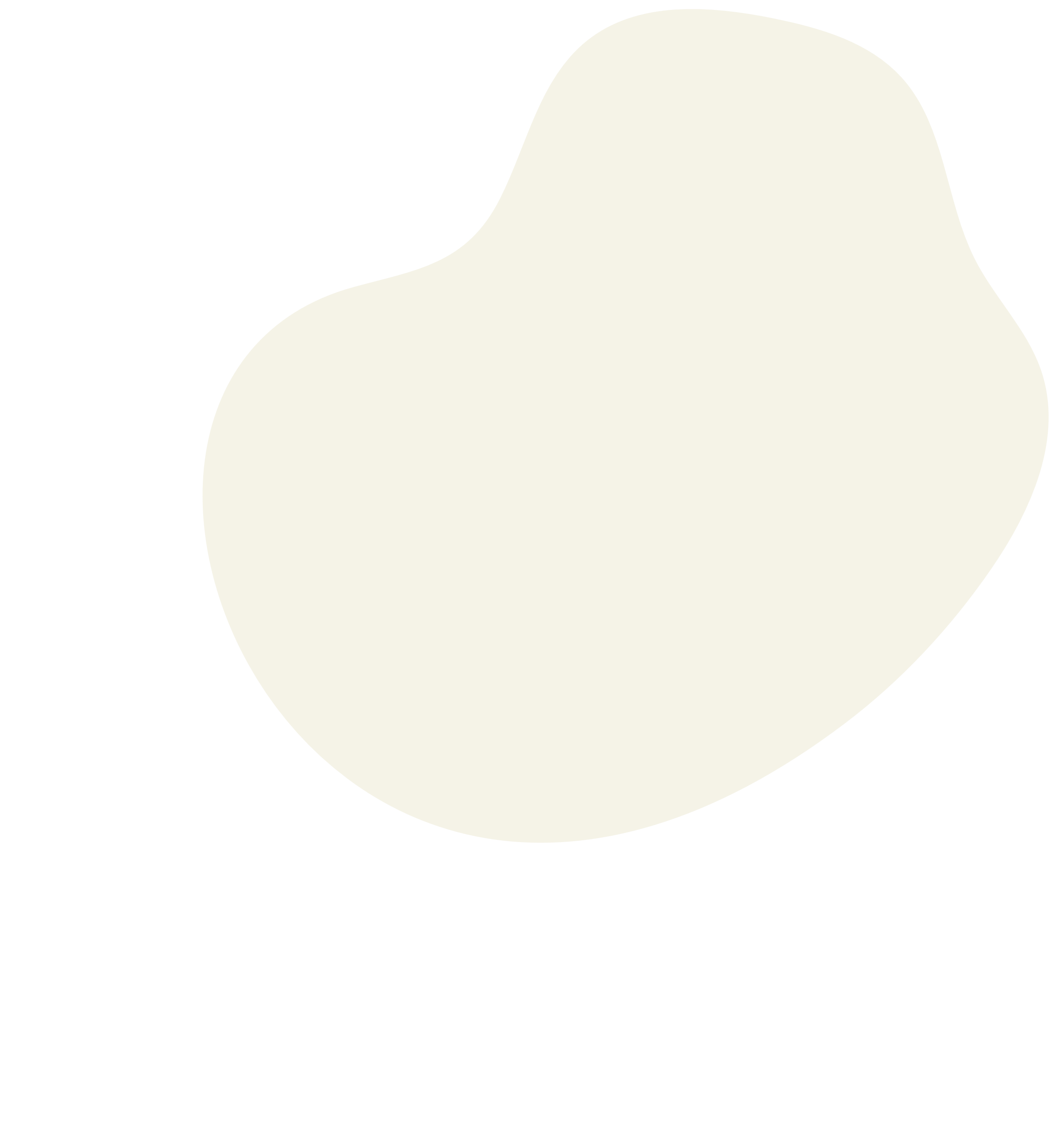 الواجب
منصة مدرستي
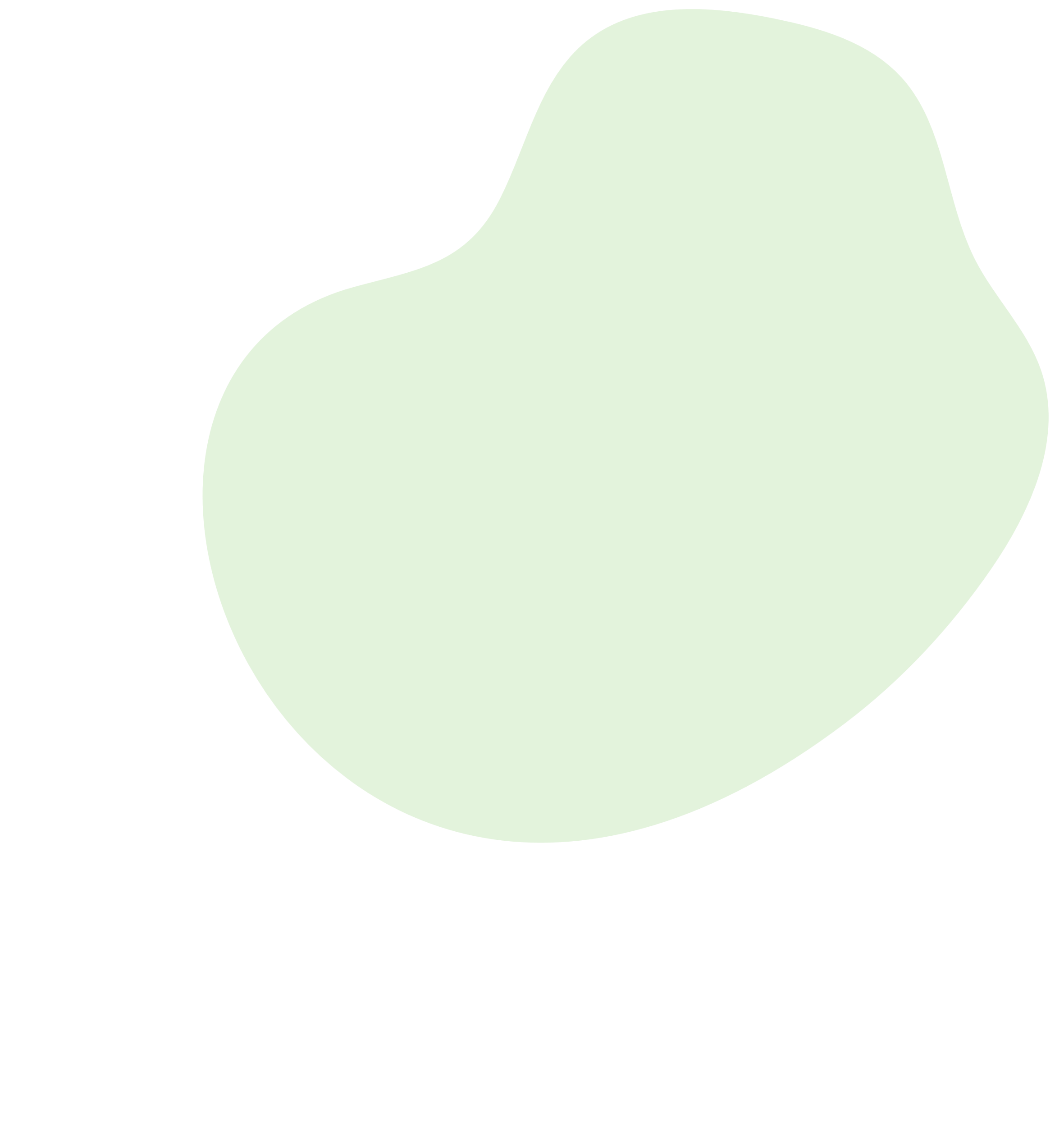 قناة تيليجرام
أ / فاطمه صالح السبيعي
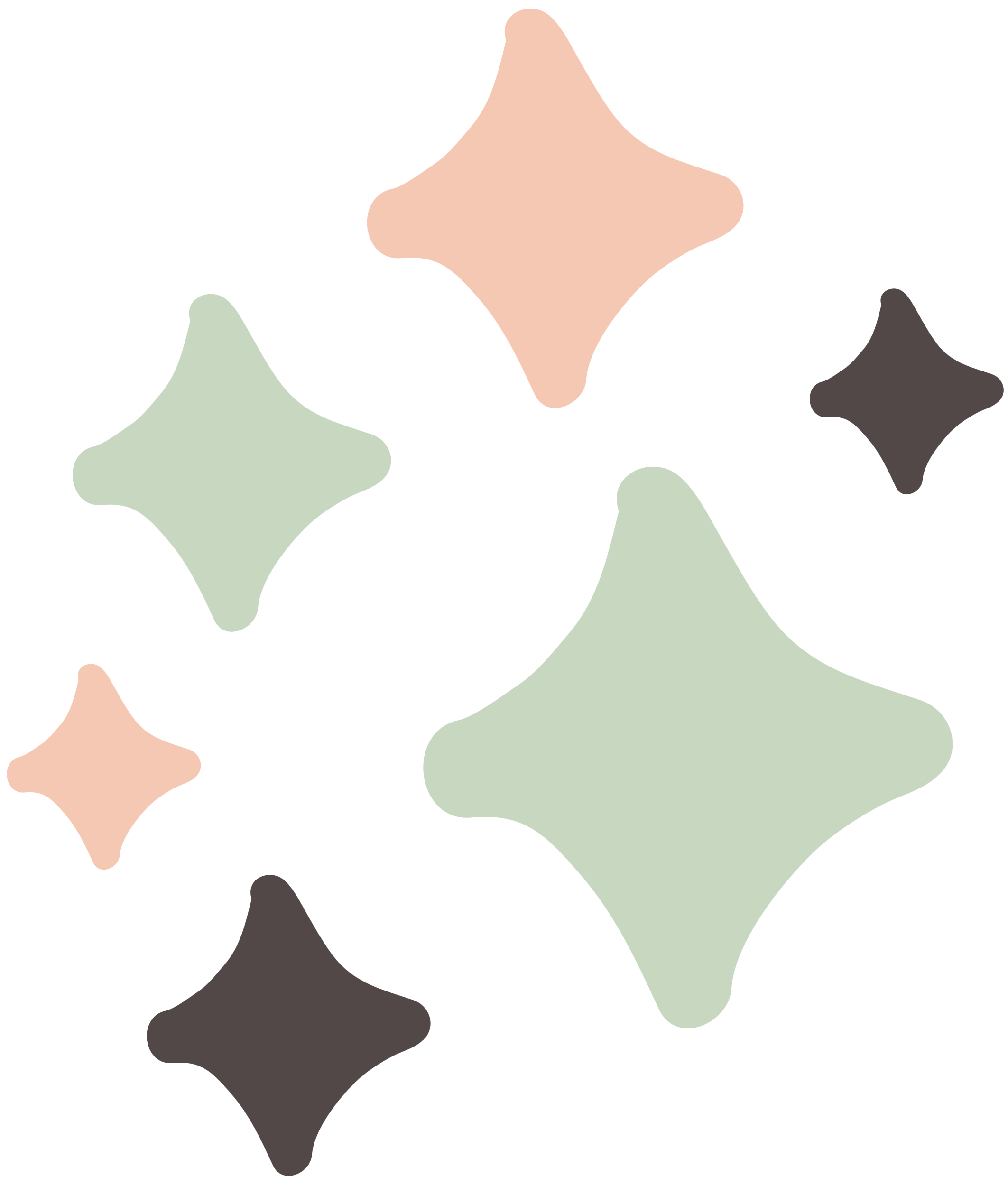 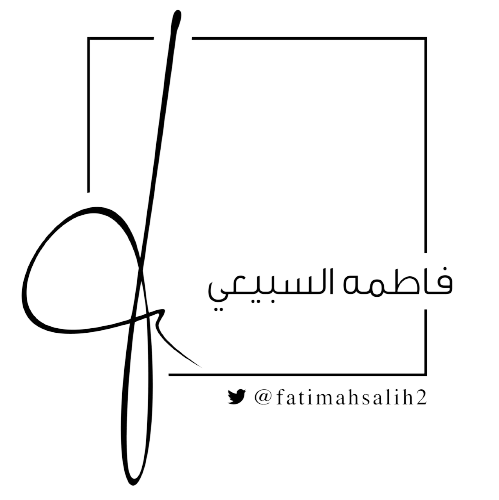 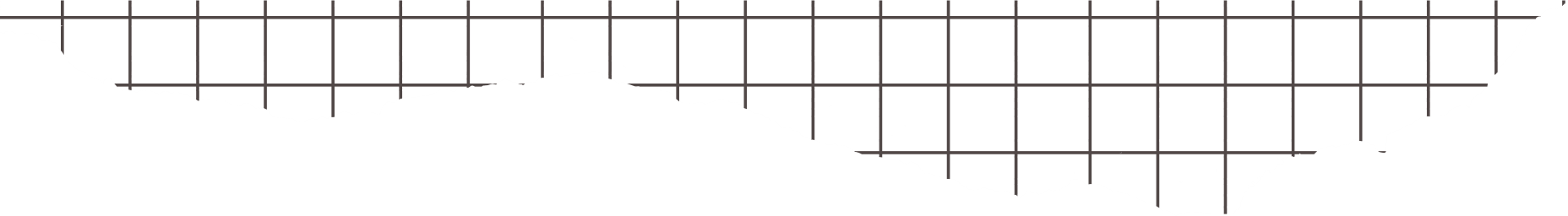 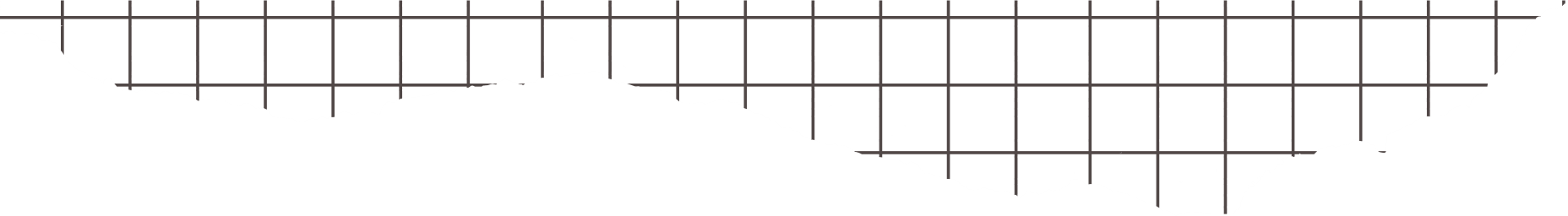 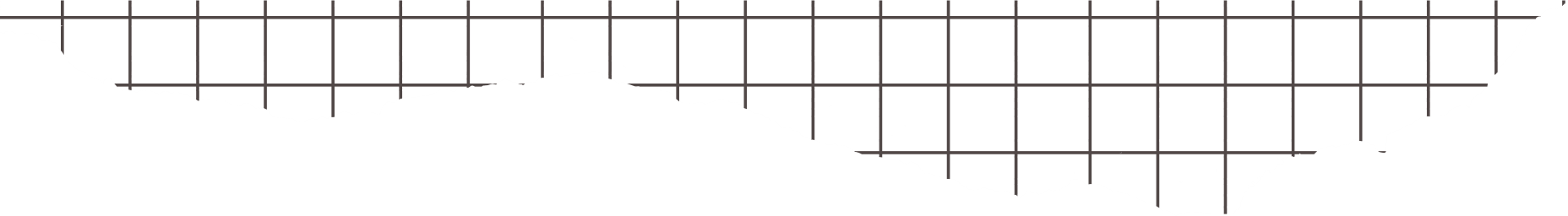 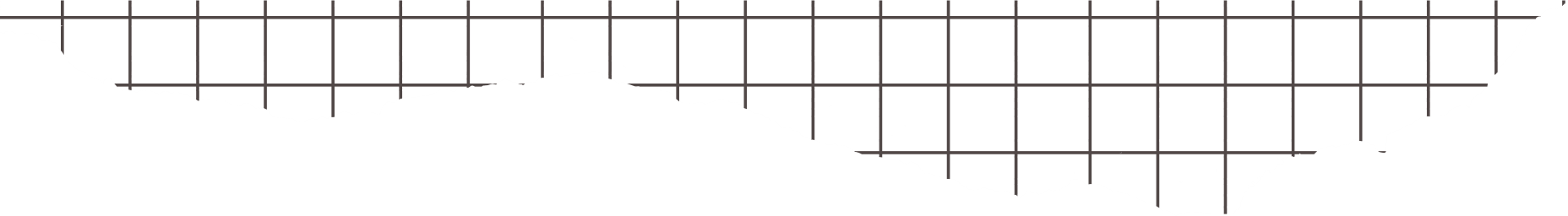 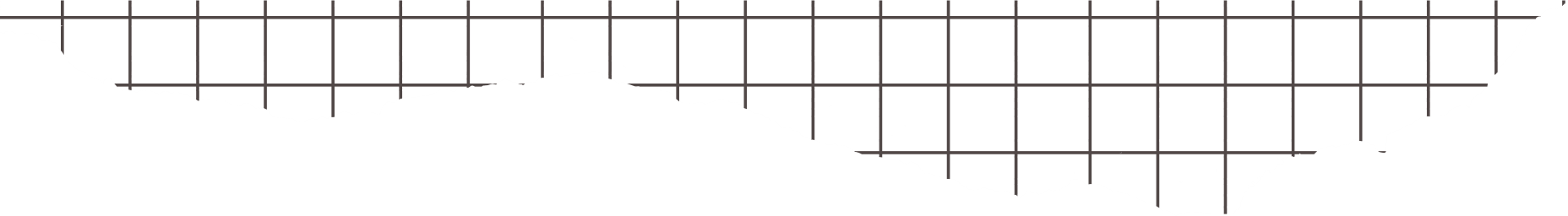